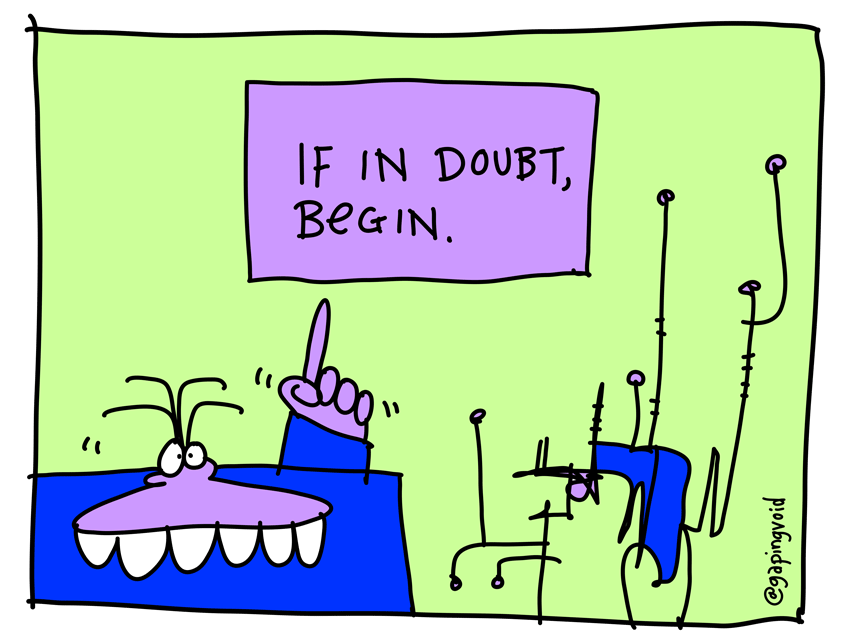 GCSE Computing revision:A451 Written exam.
Computer systems | Hardware | Software | Data representation | Databases | Networks & The Internet | Programming
Revision resources.
Includes everything you need to know for the written exam.
http://www.cambridgegcsecomputing.org/new-course
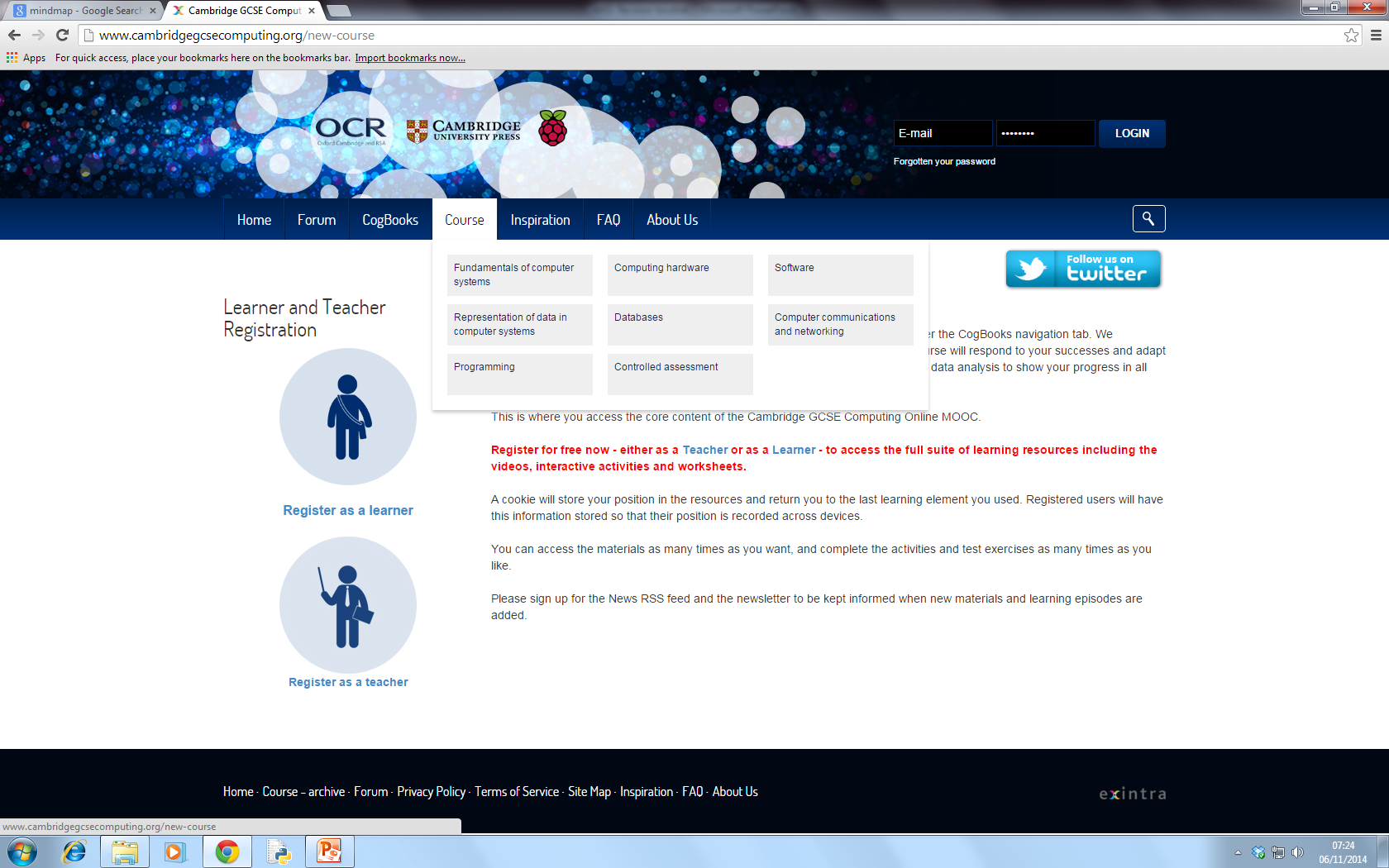 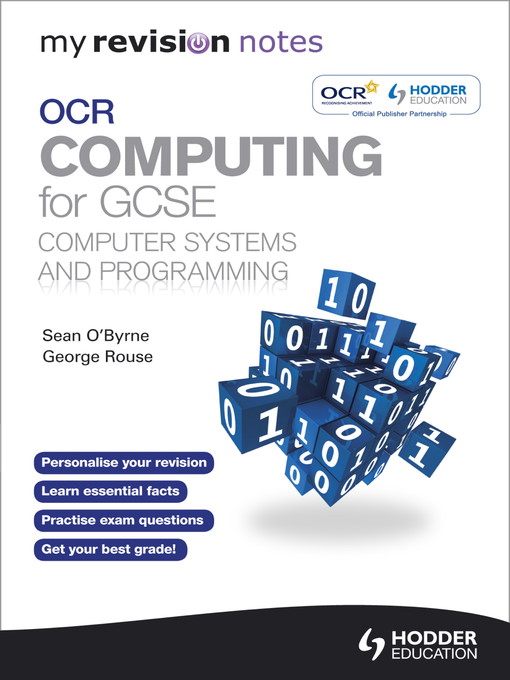 http://www.bbc.co.uk/education/subjects/z34k7ty
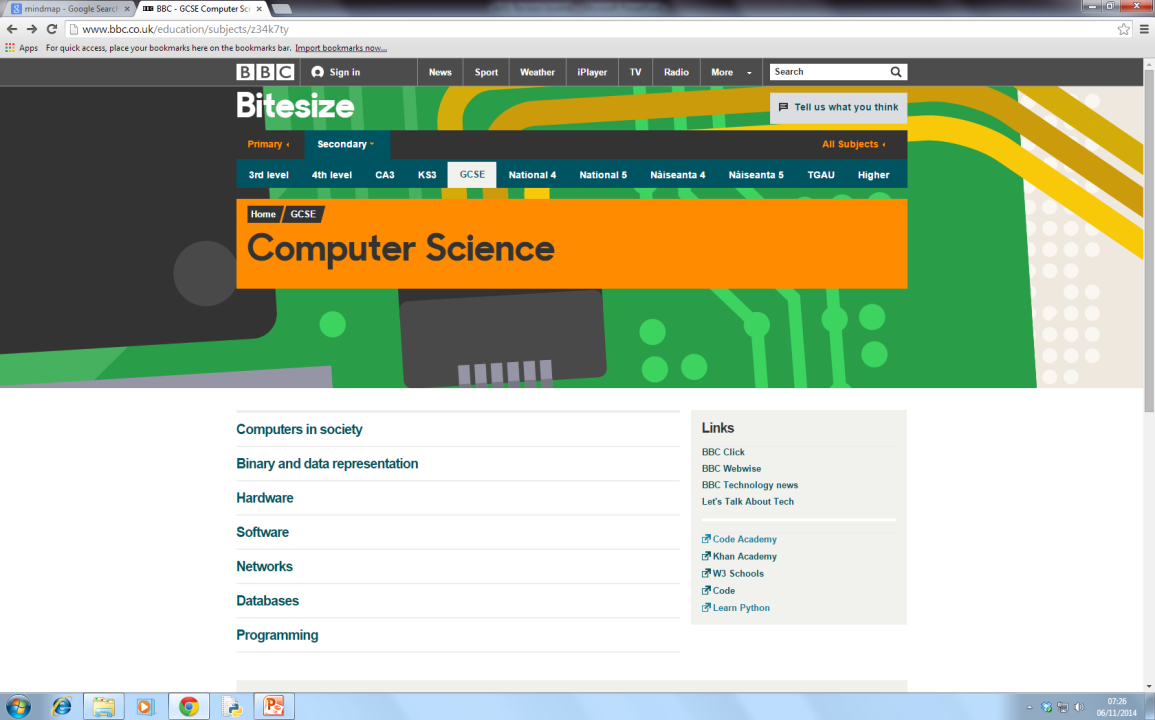 http://www.teach-ict.com/gcse_computing/ocr/GCSE_A451_topics.html
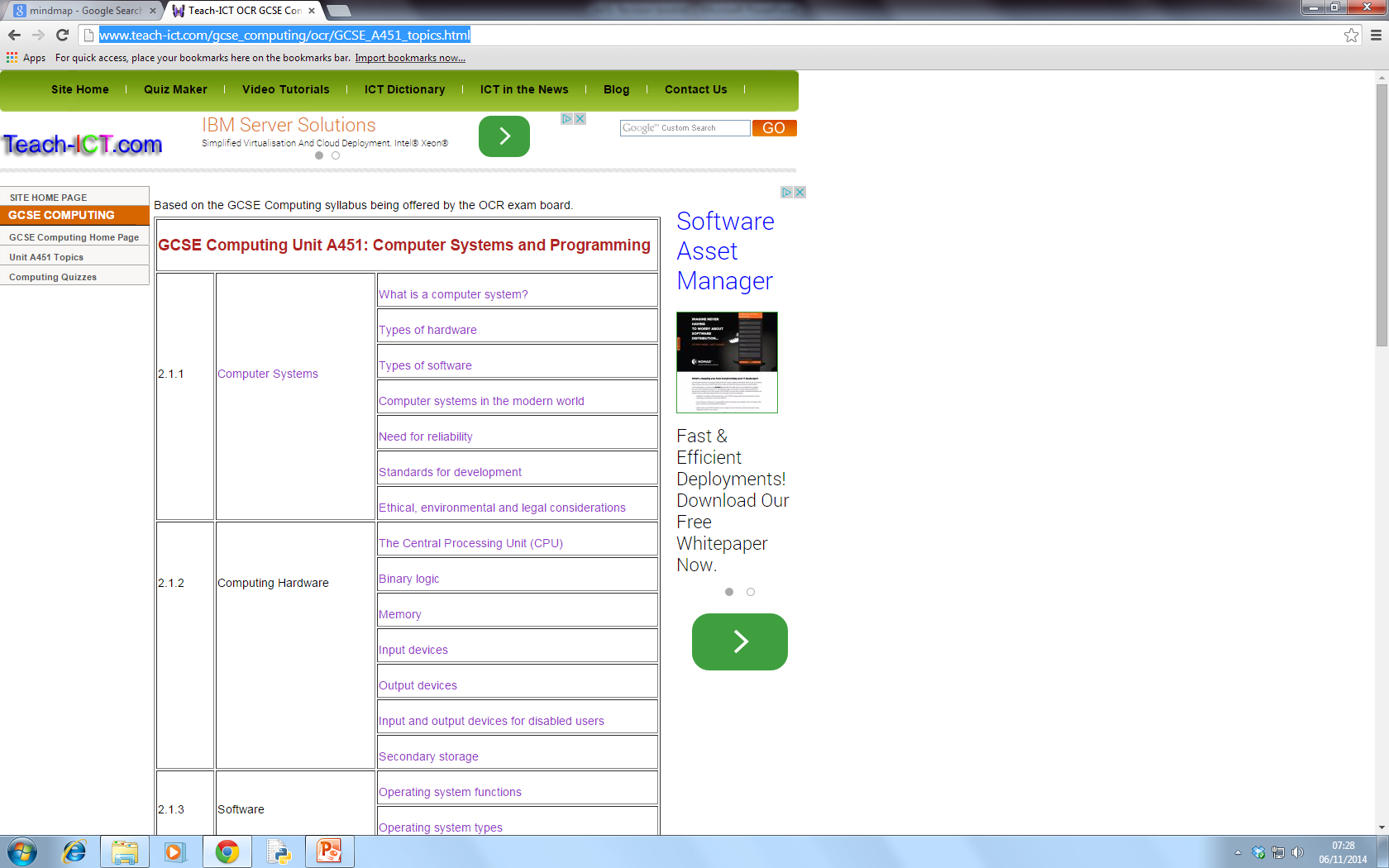 Available from
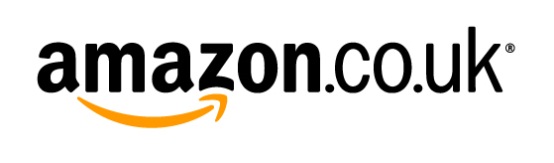 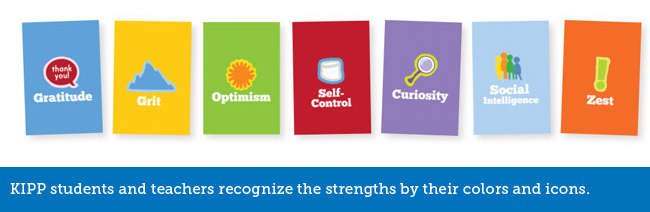 Hardware
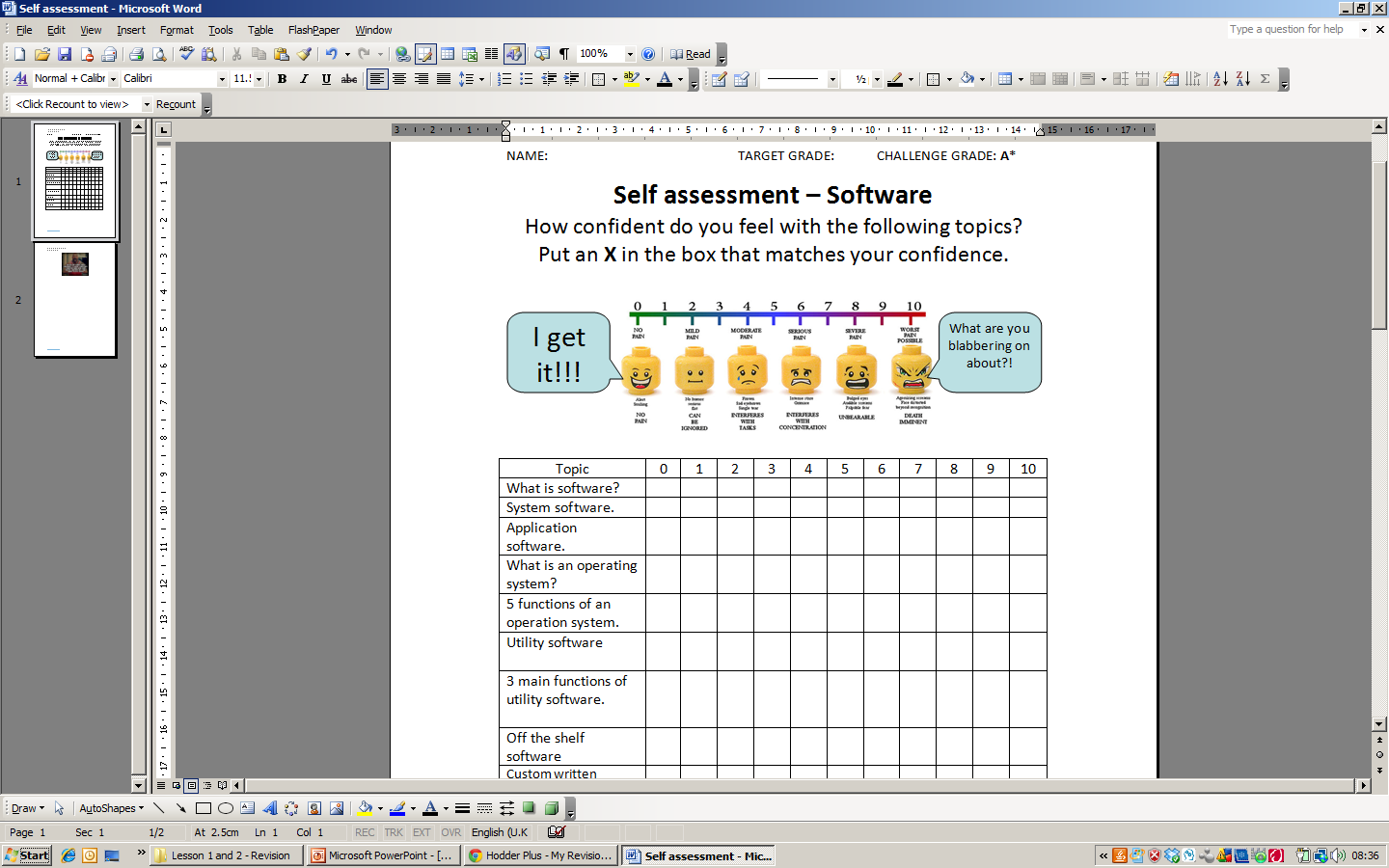 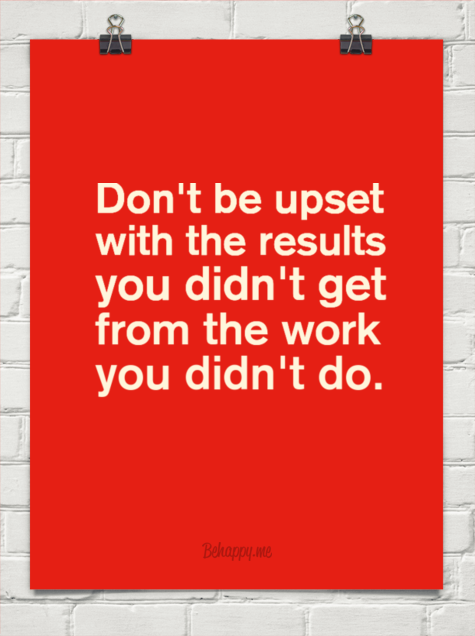 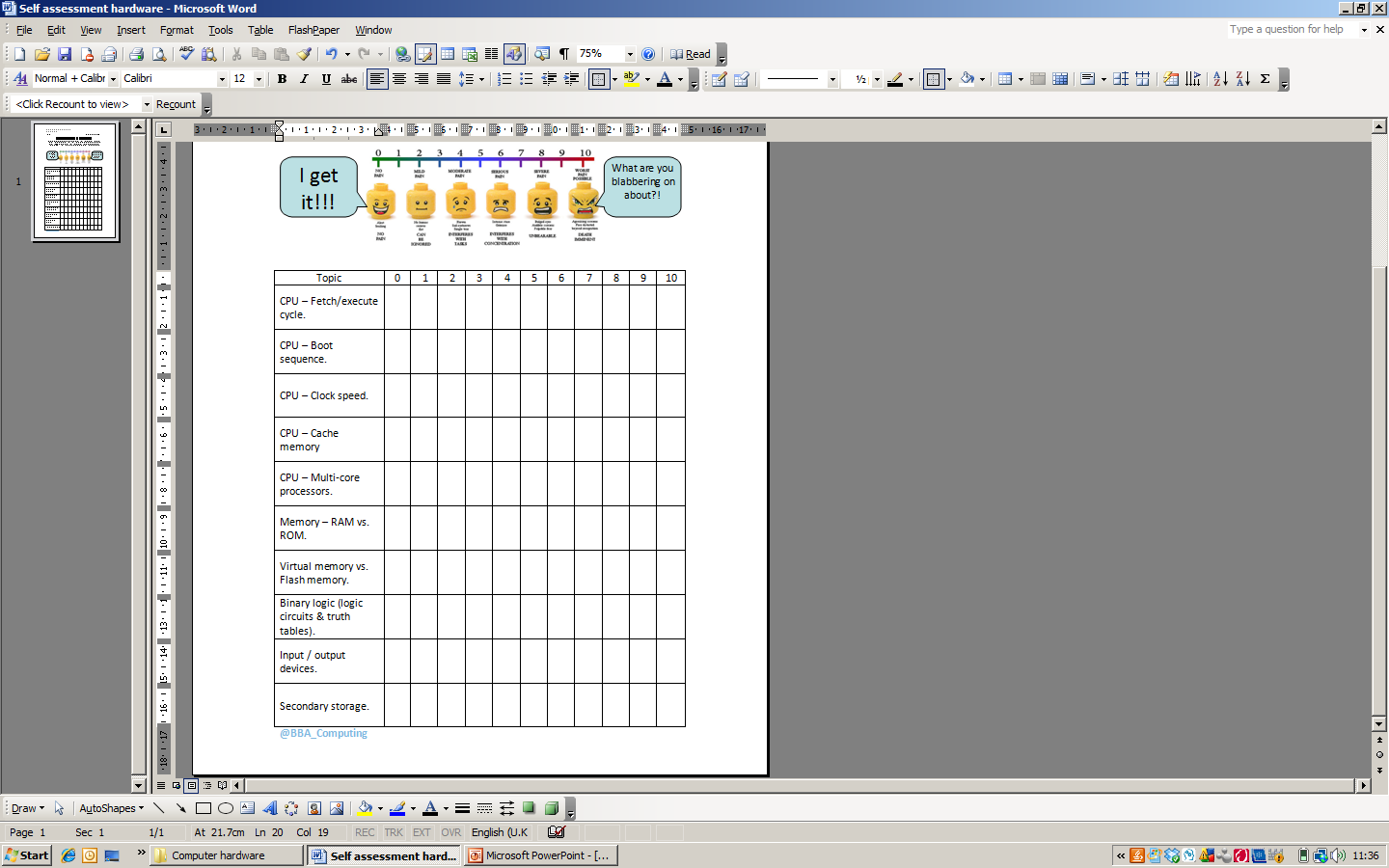 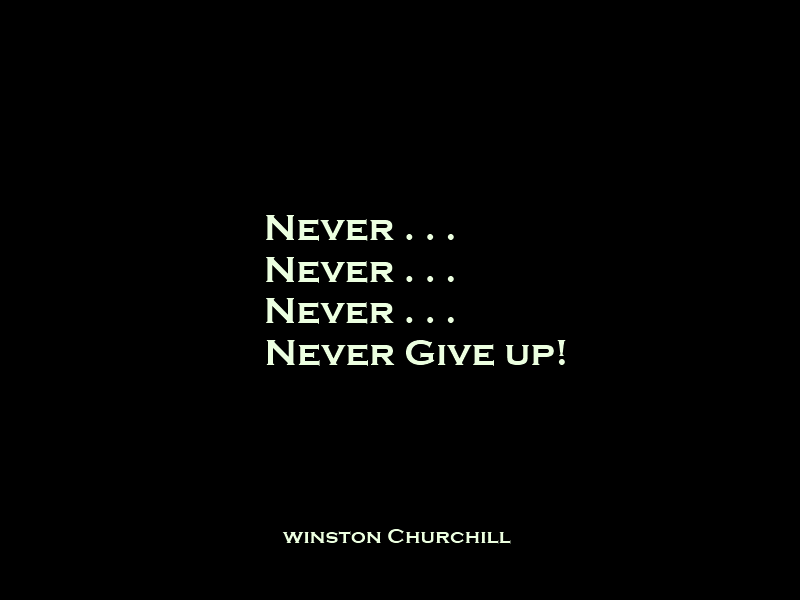 Hardware keywords
Hardware
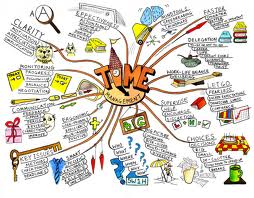 CPU – Fetch-execute cycle | CPU - Boot sequence | CPU - Clock speed | CPU – Cache memory | CPU – multi-core processors | Memory – RAM vs ROM | Virtual memory vs. Flash memory |  Binary logic (logic gates & truth tables) | Input & Output devices | Secondary storage.
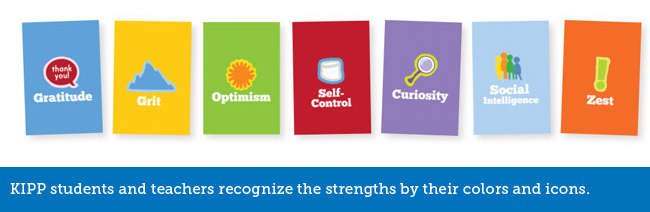 Past paper exam questions.
2011 past paper.
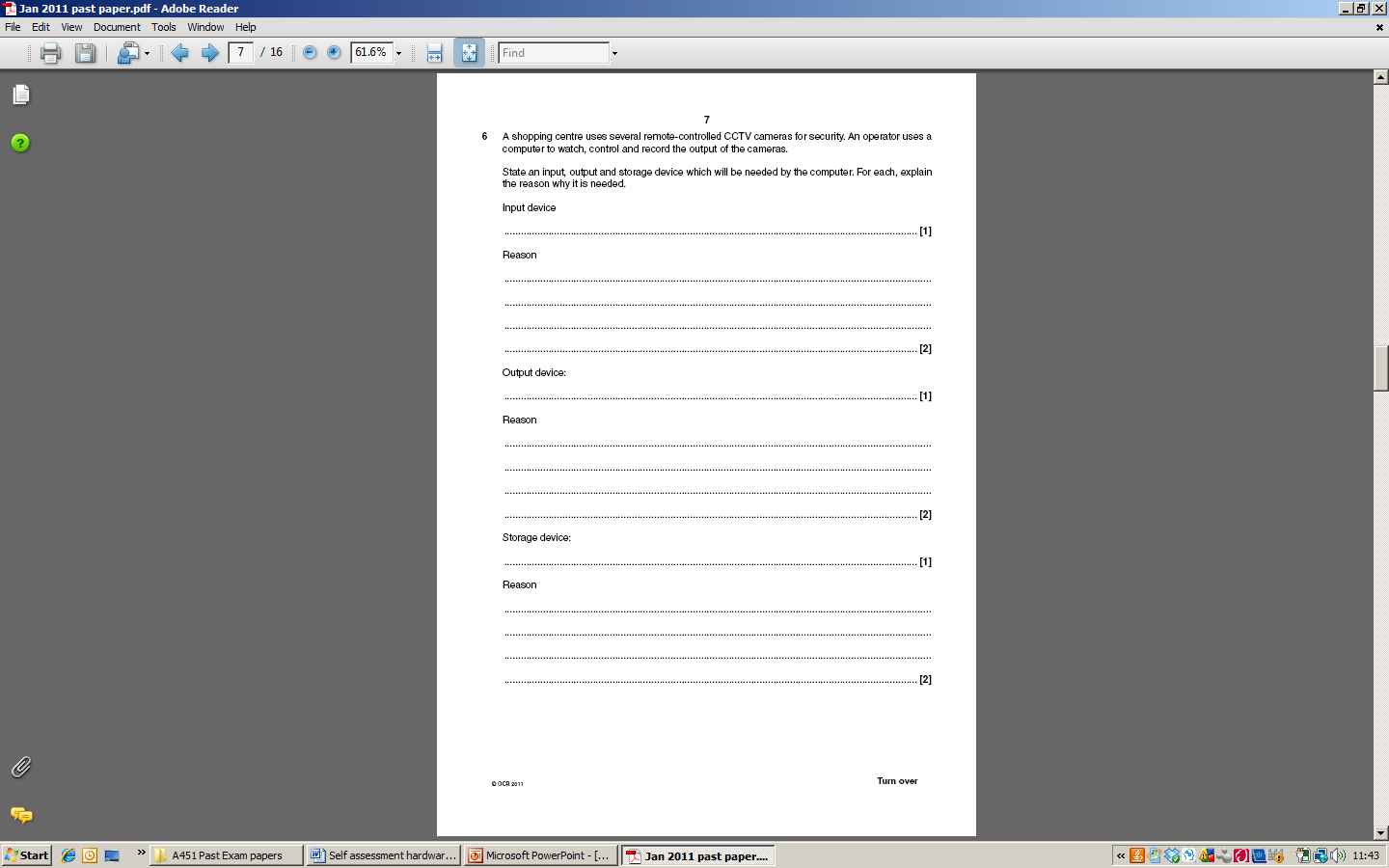 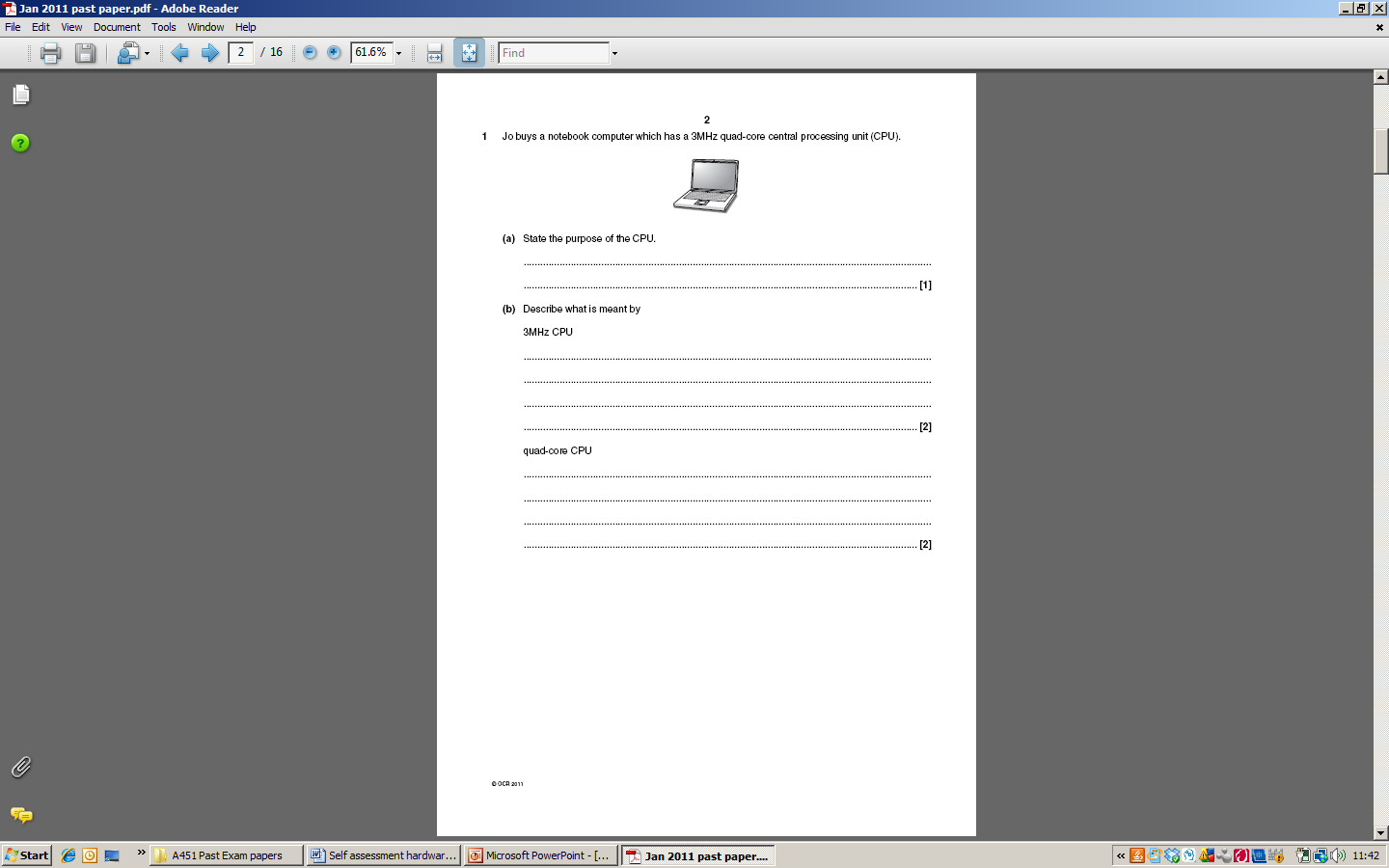 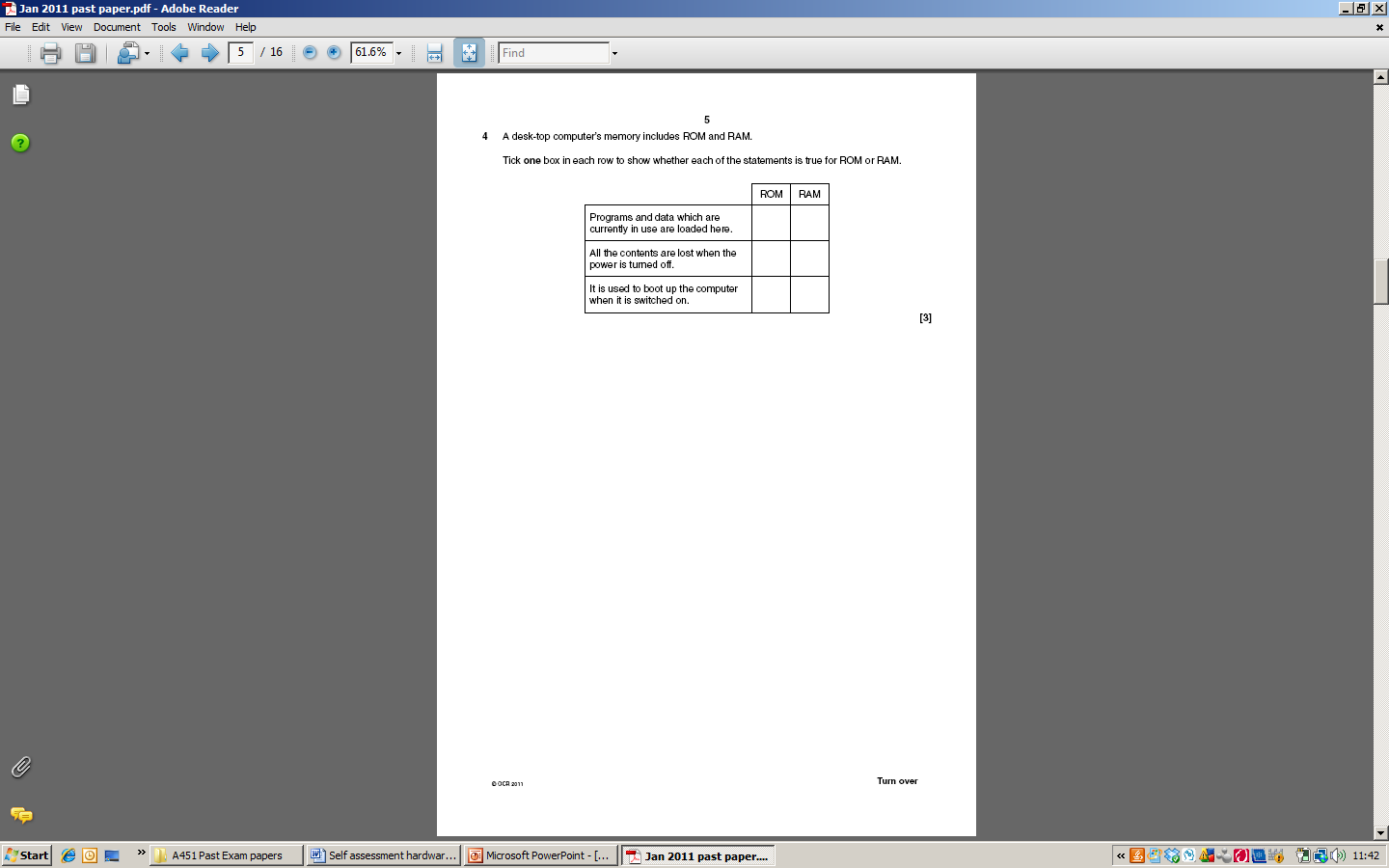 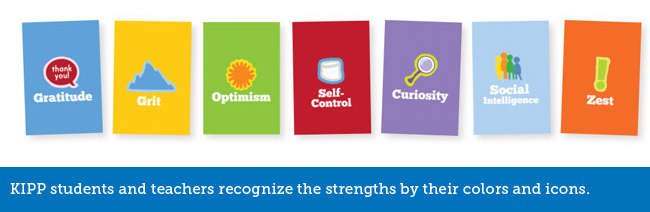 Past paper answers.
2011 past paper.
Notes: What do I need to improve?
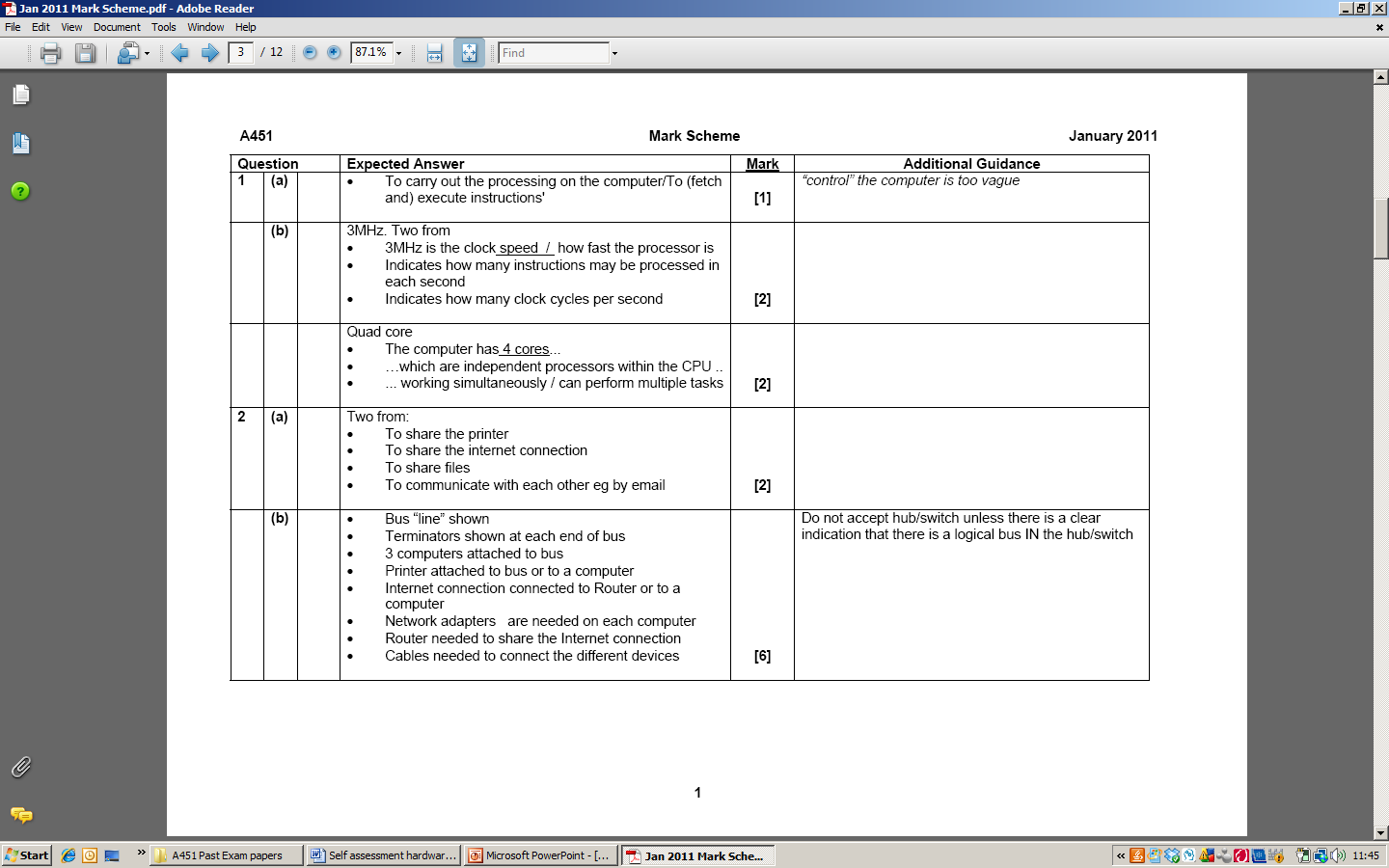 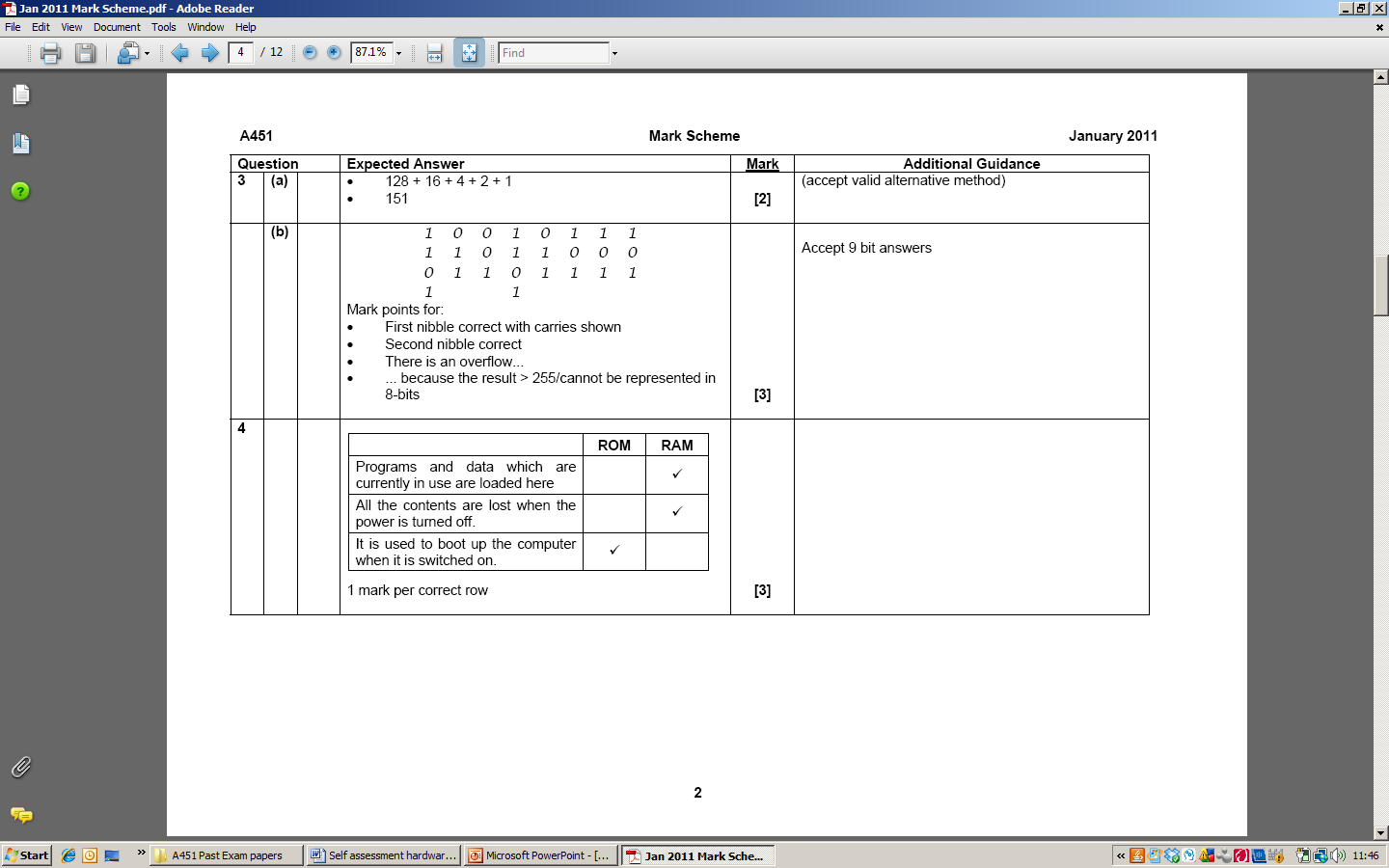 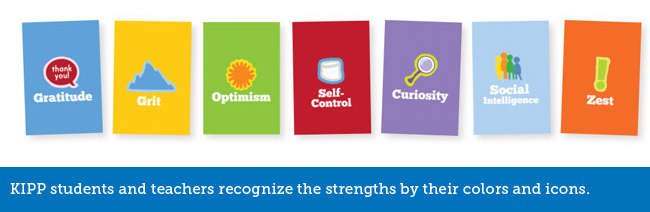 Past paper answers.
2011 past paper.
Notes: What do I need to improve?
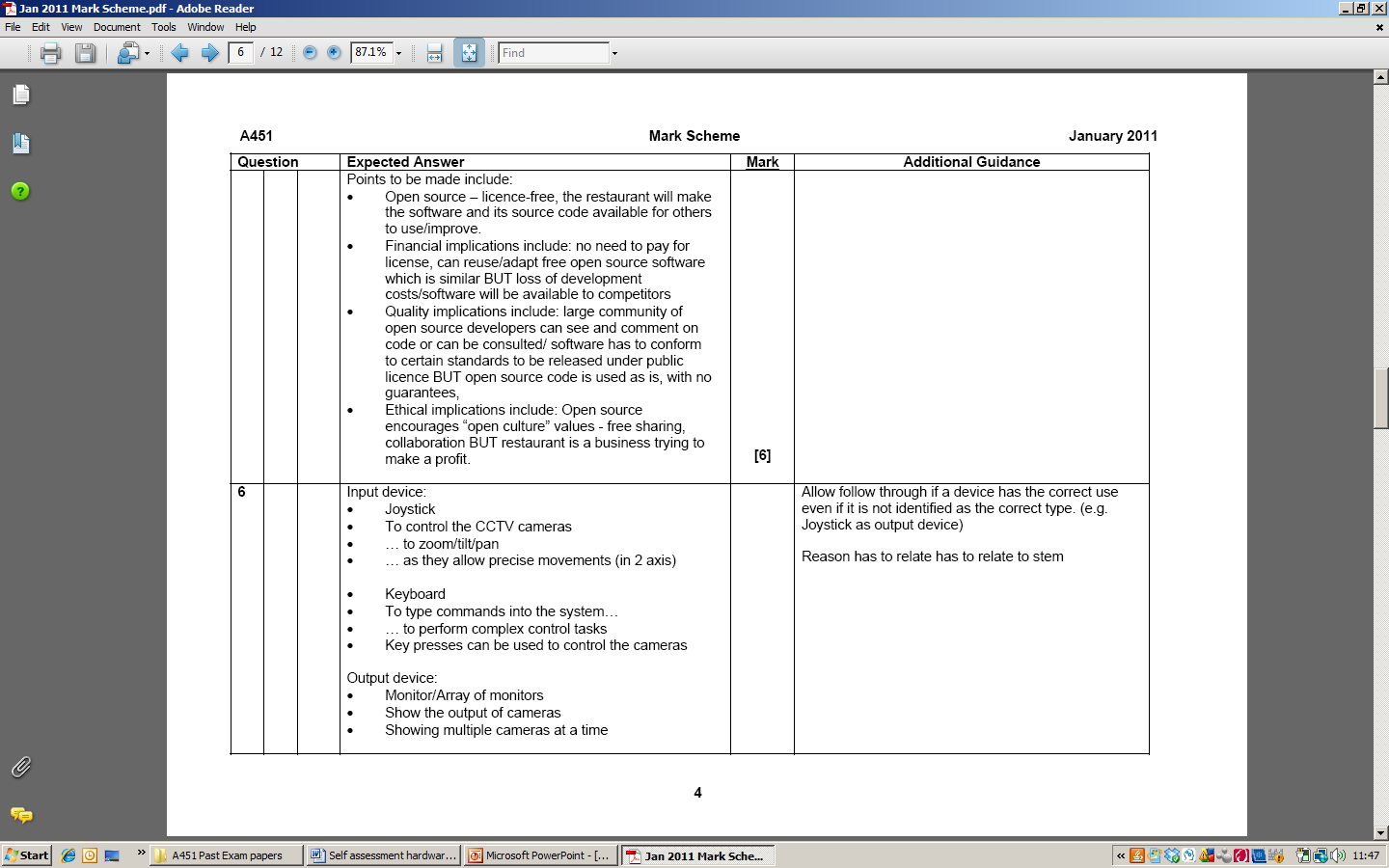 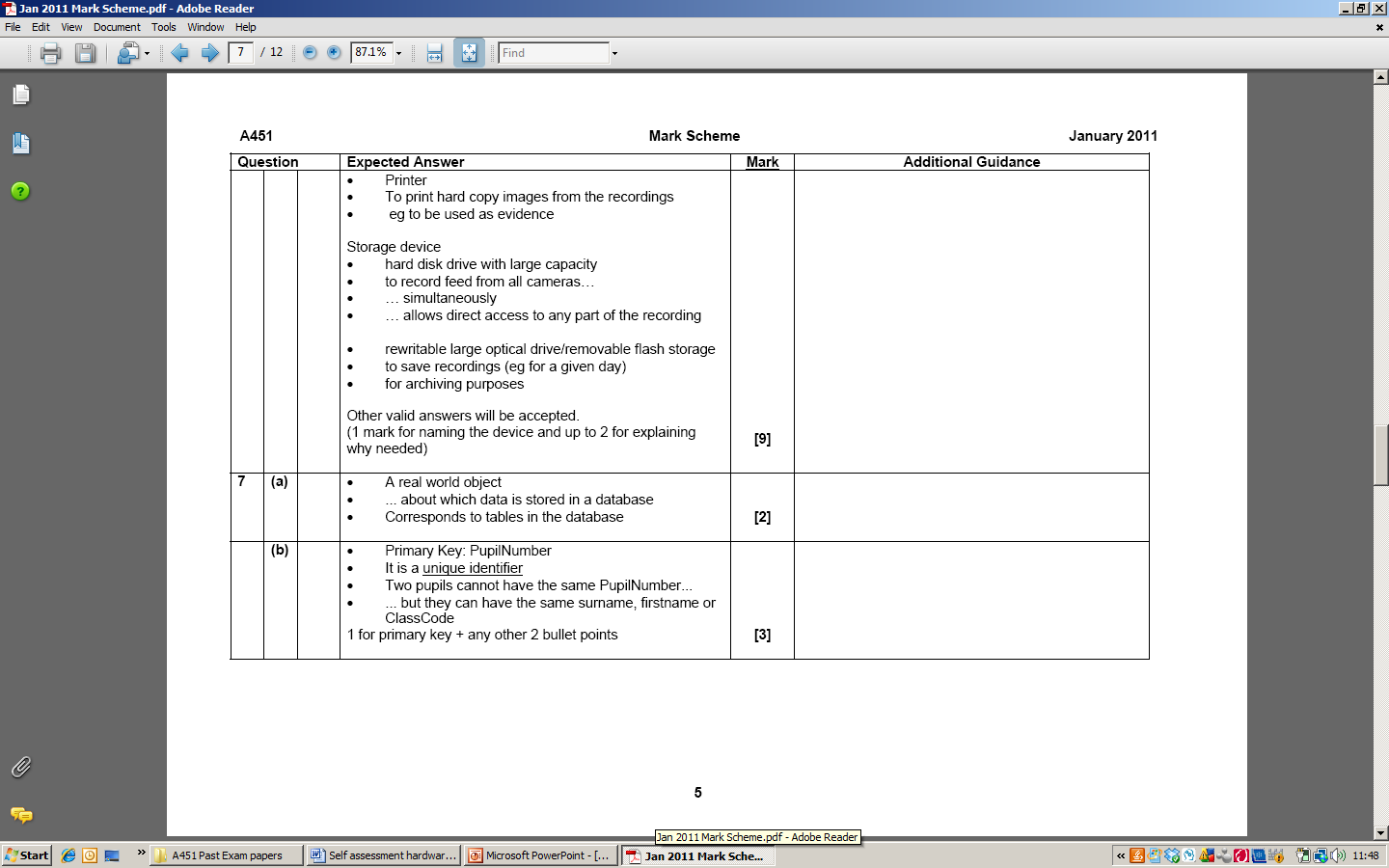 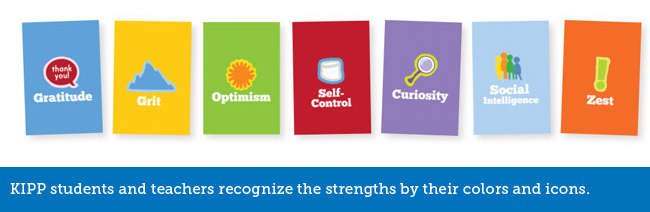 Past paper exam questions.
2011 past paper.
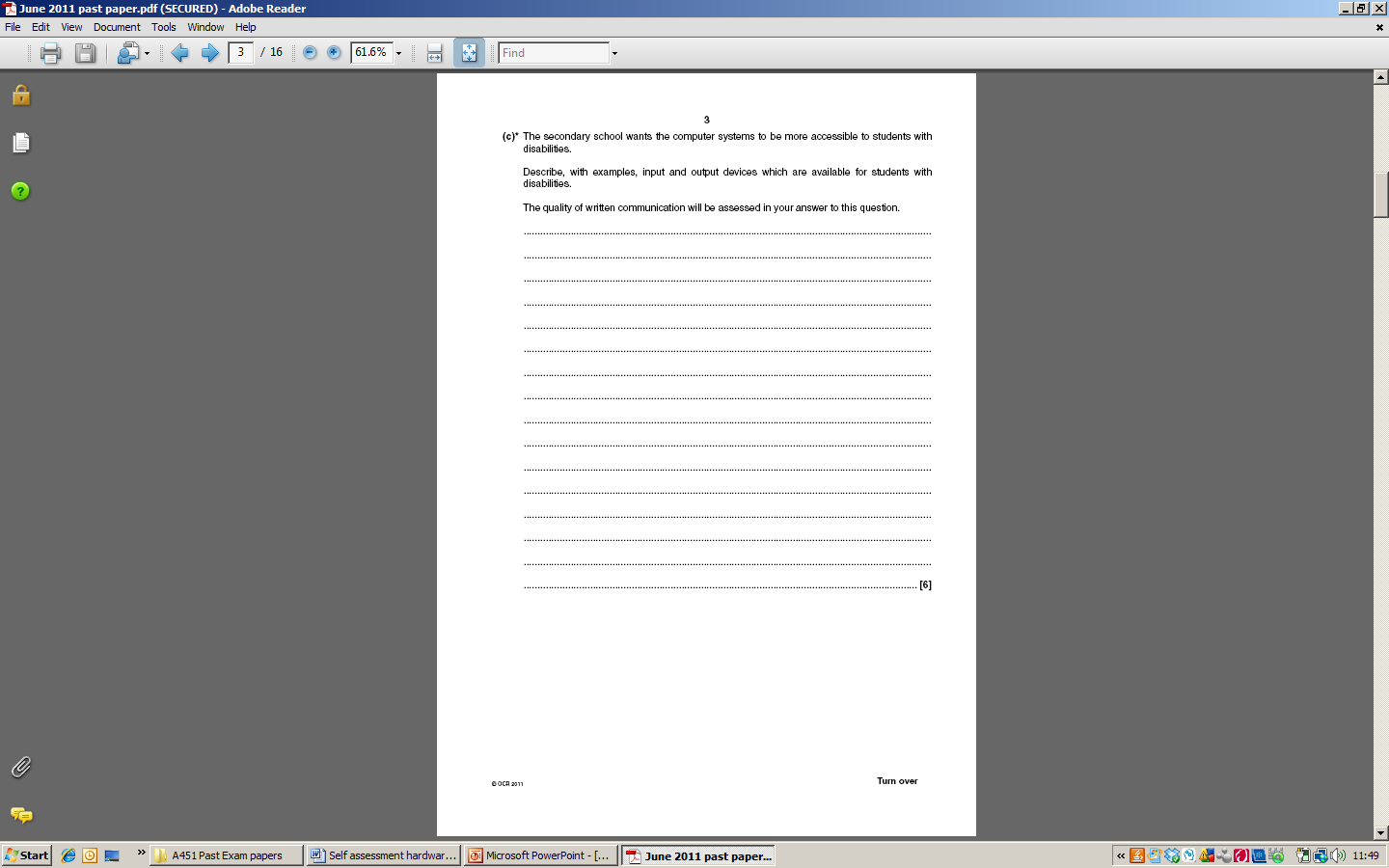 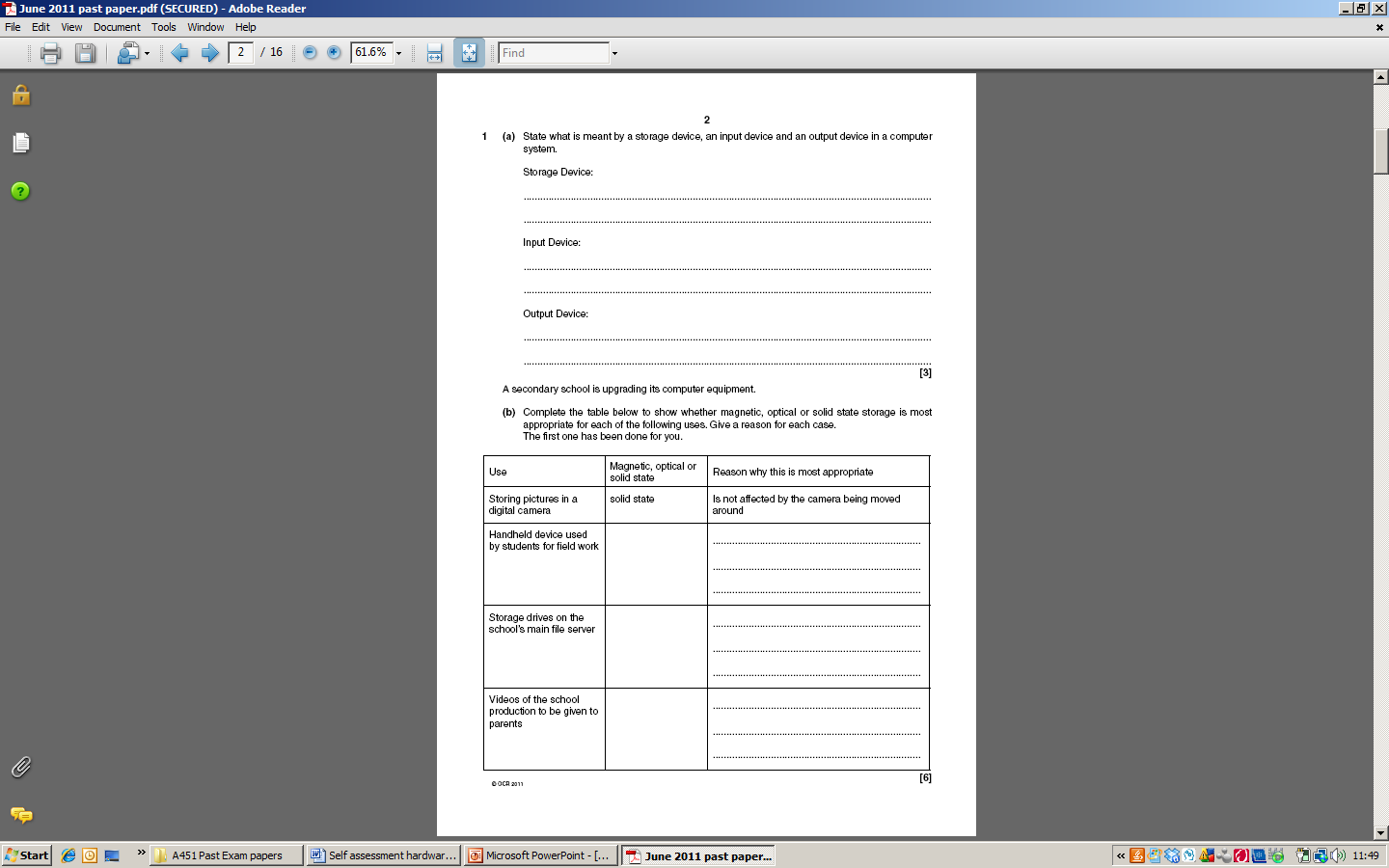 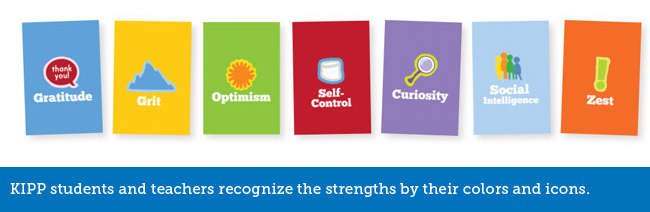 Past paper exam questions.
2011 past paper.
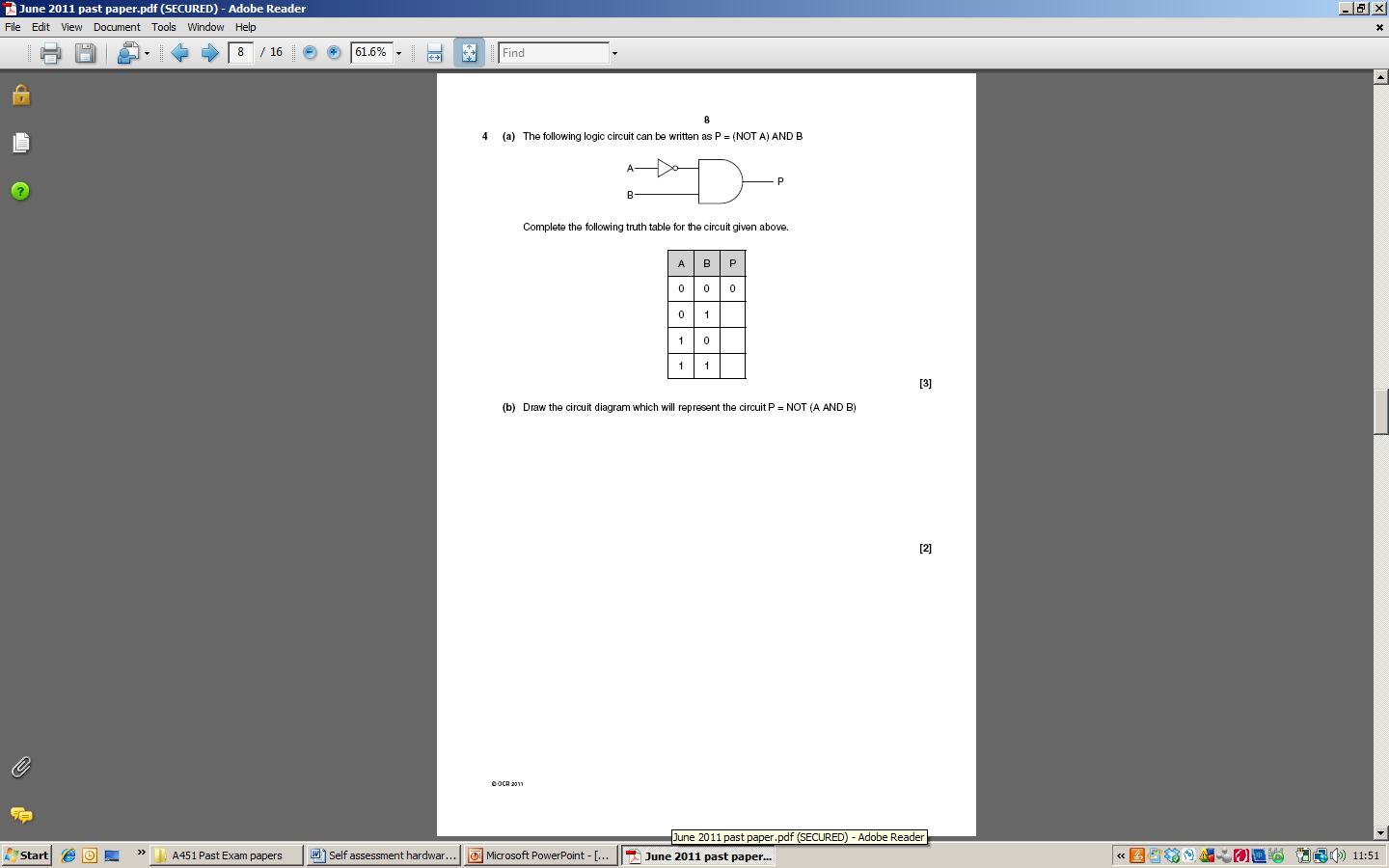 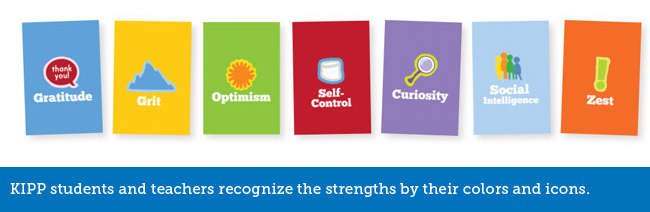 Past paper answers.
2011 past paper.
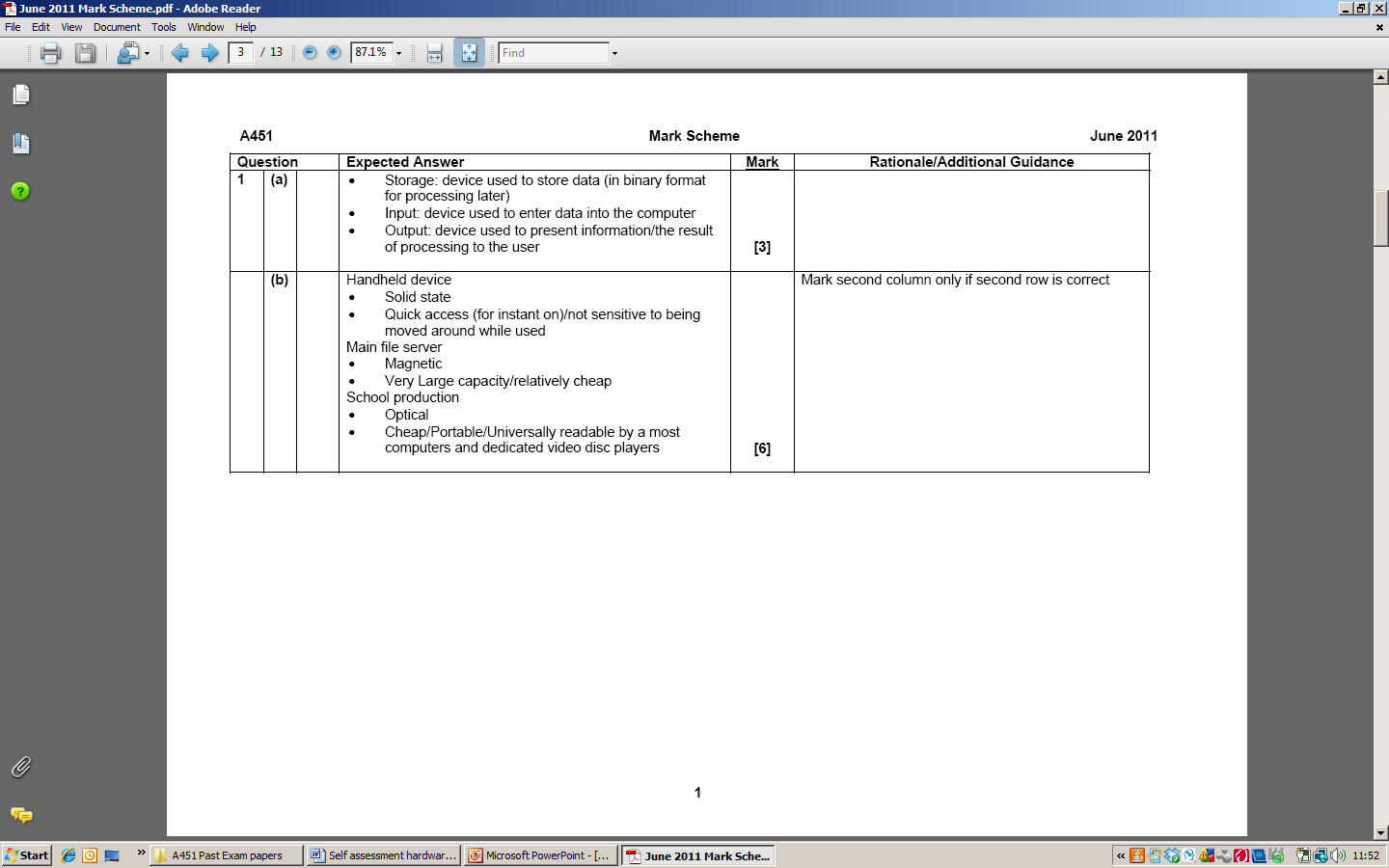 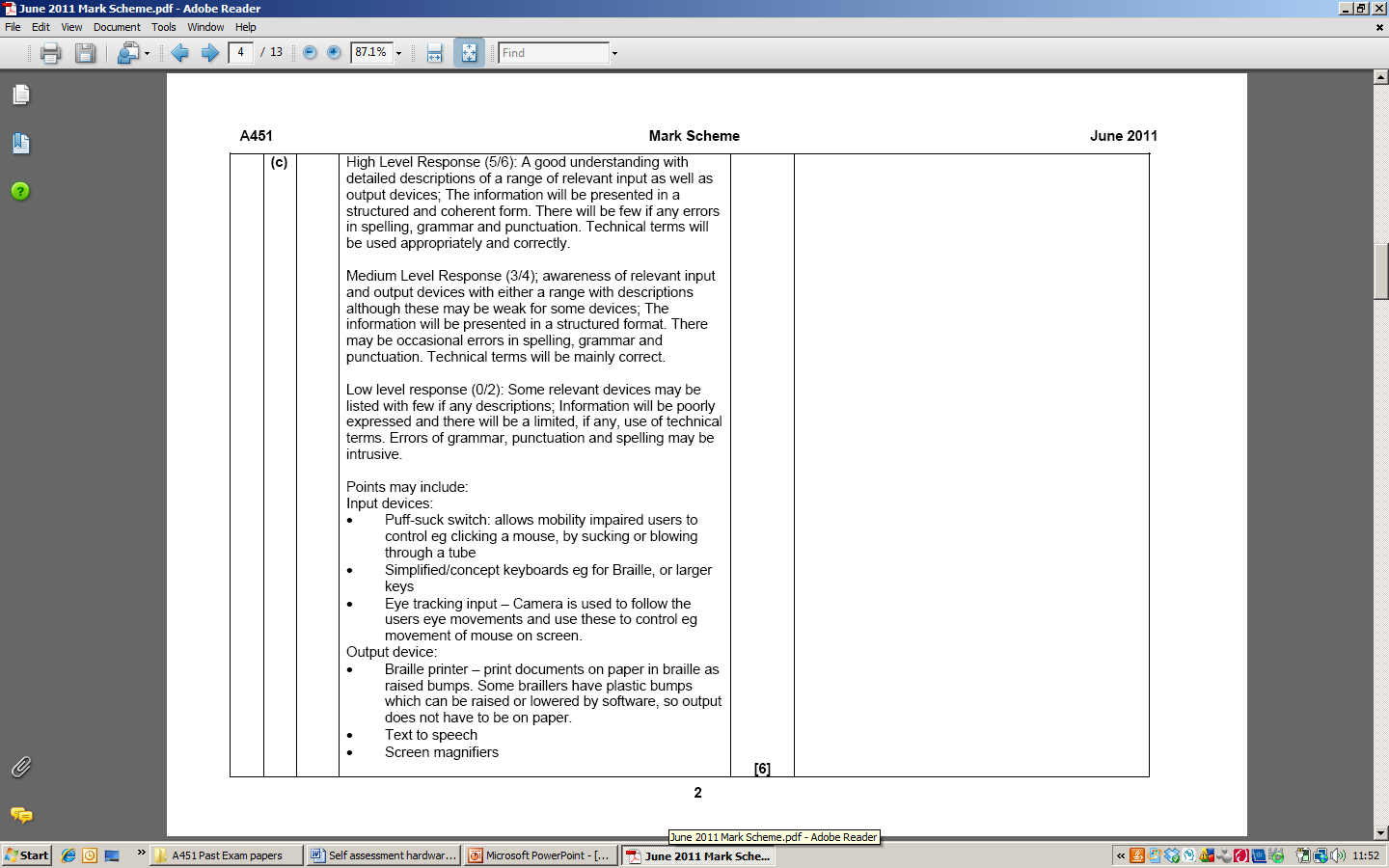 Notes: What do I need to improve?
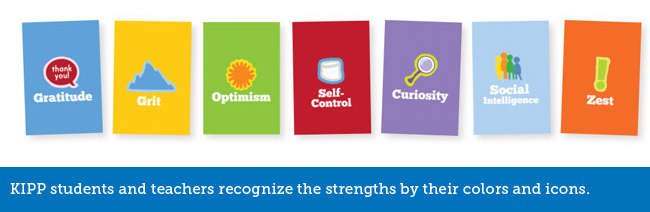 Past paper answers.
2011 past paper.
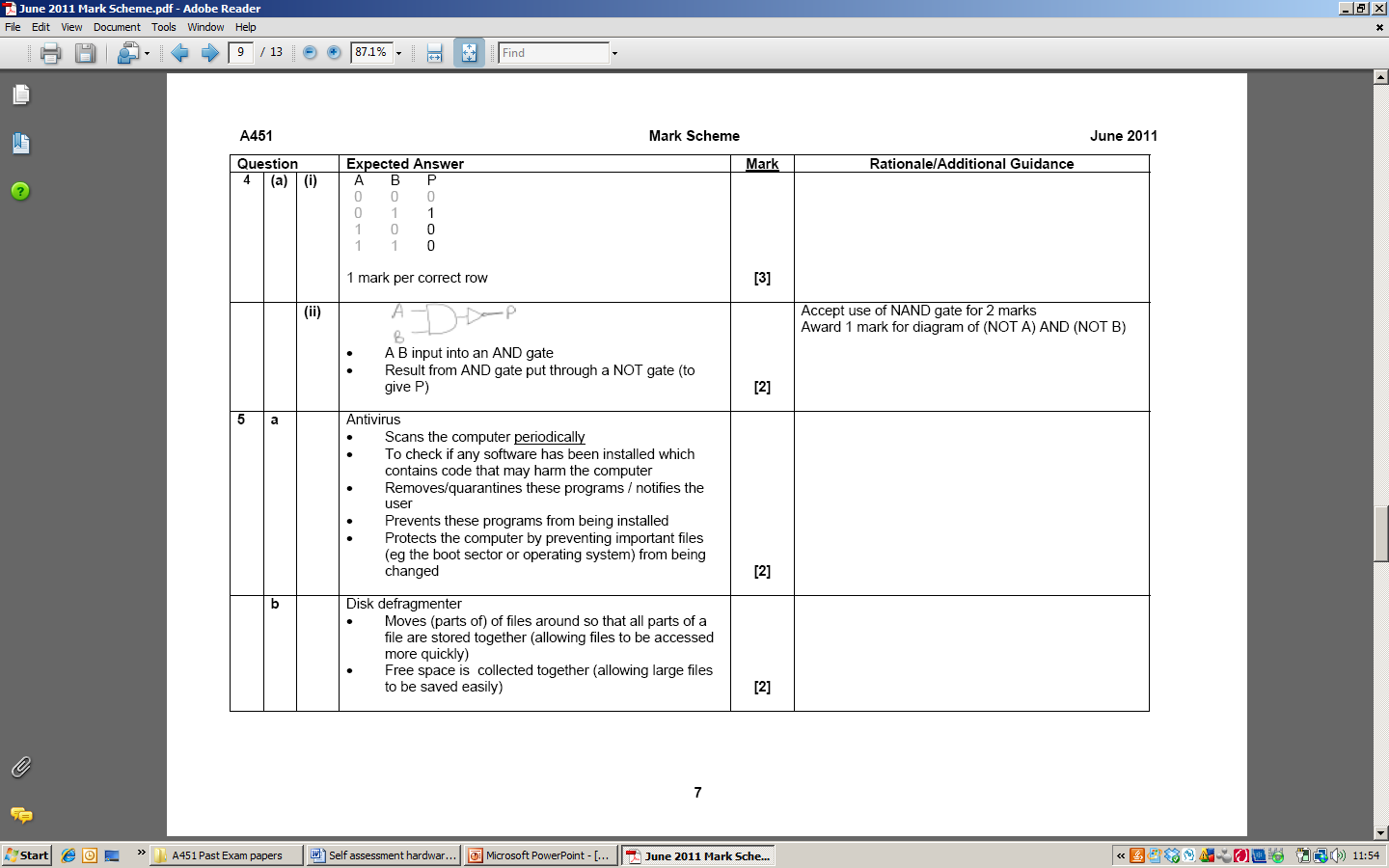 Notes: What do I need to improve?
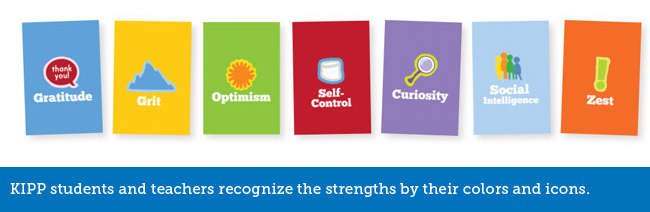 Past paper exam questions.
2012 past paper.
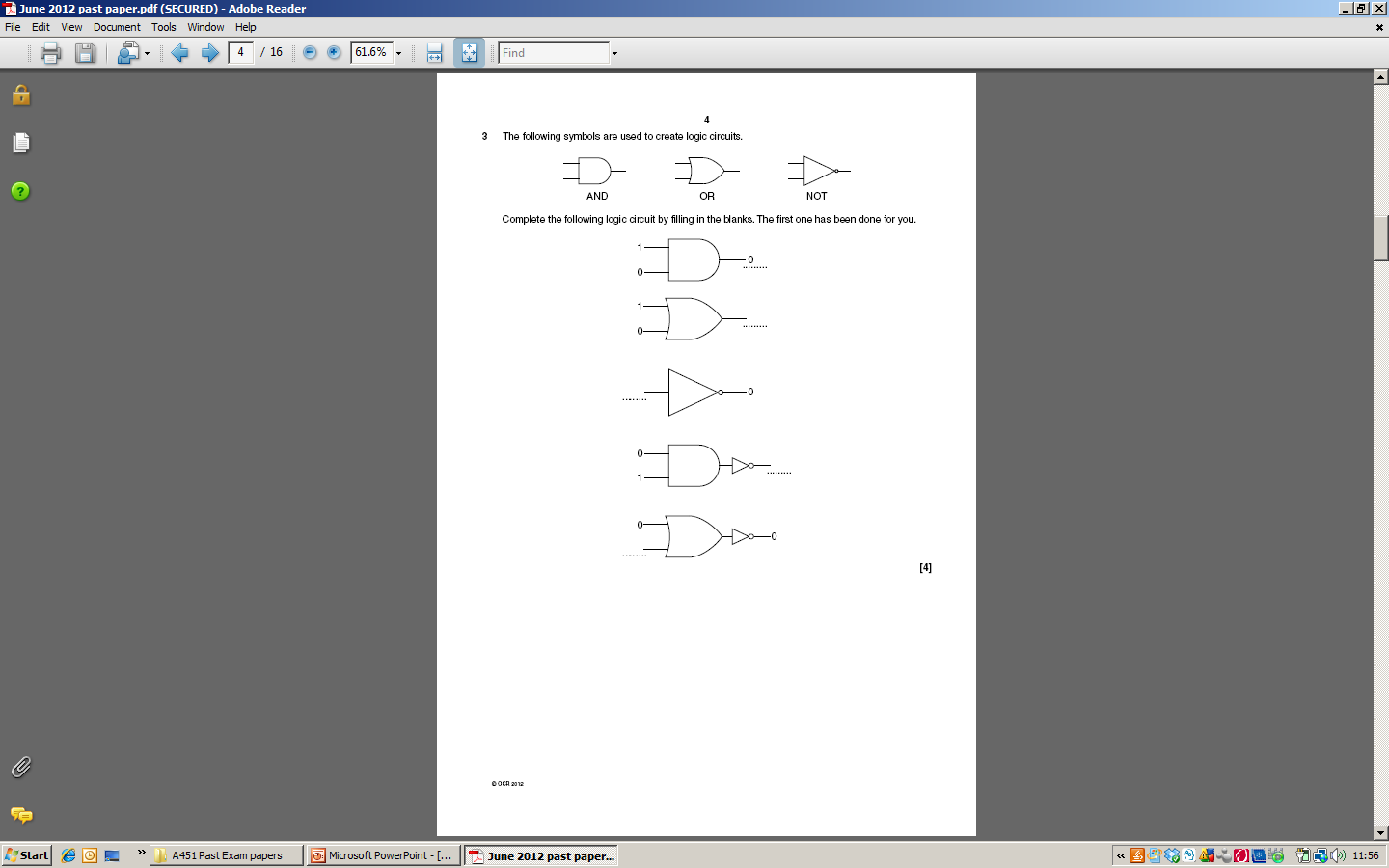 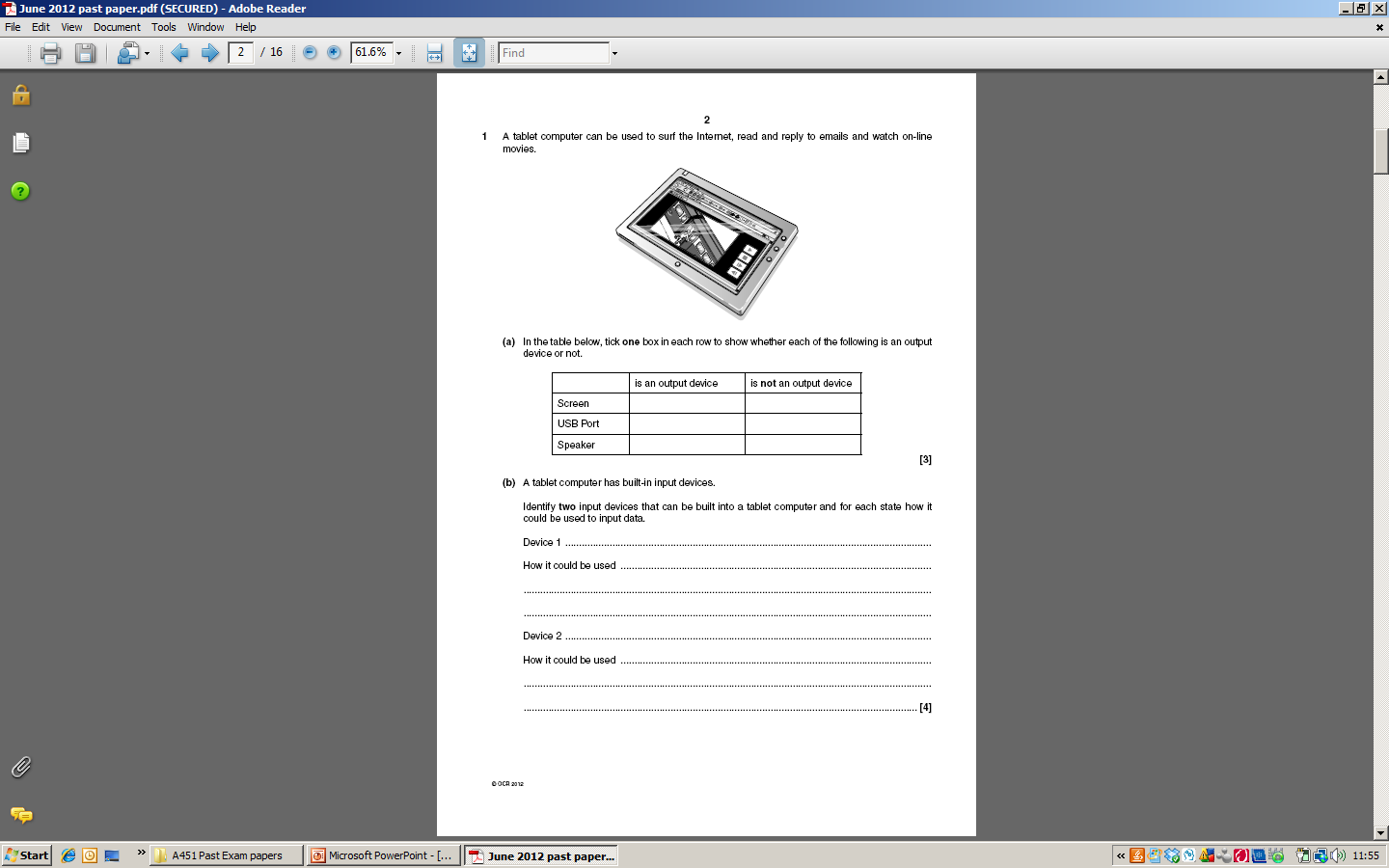 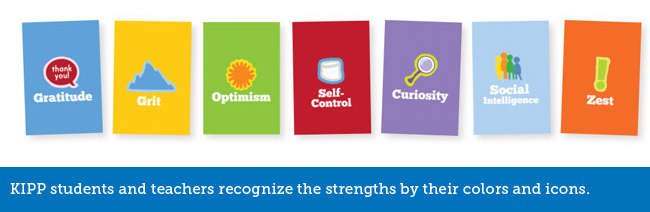 Past paper exam questions.
2012 past paper.
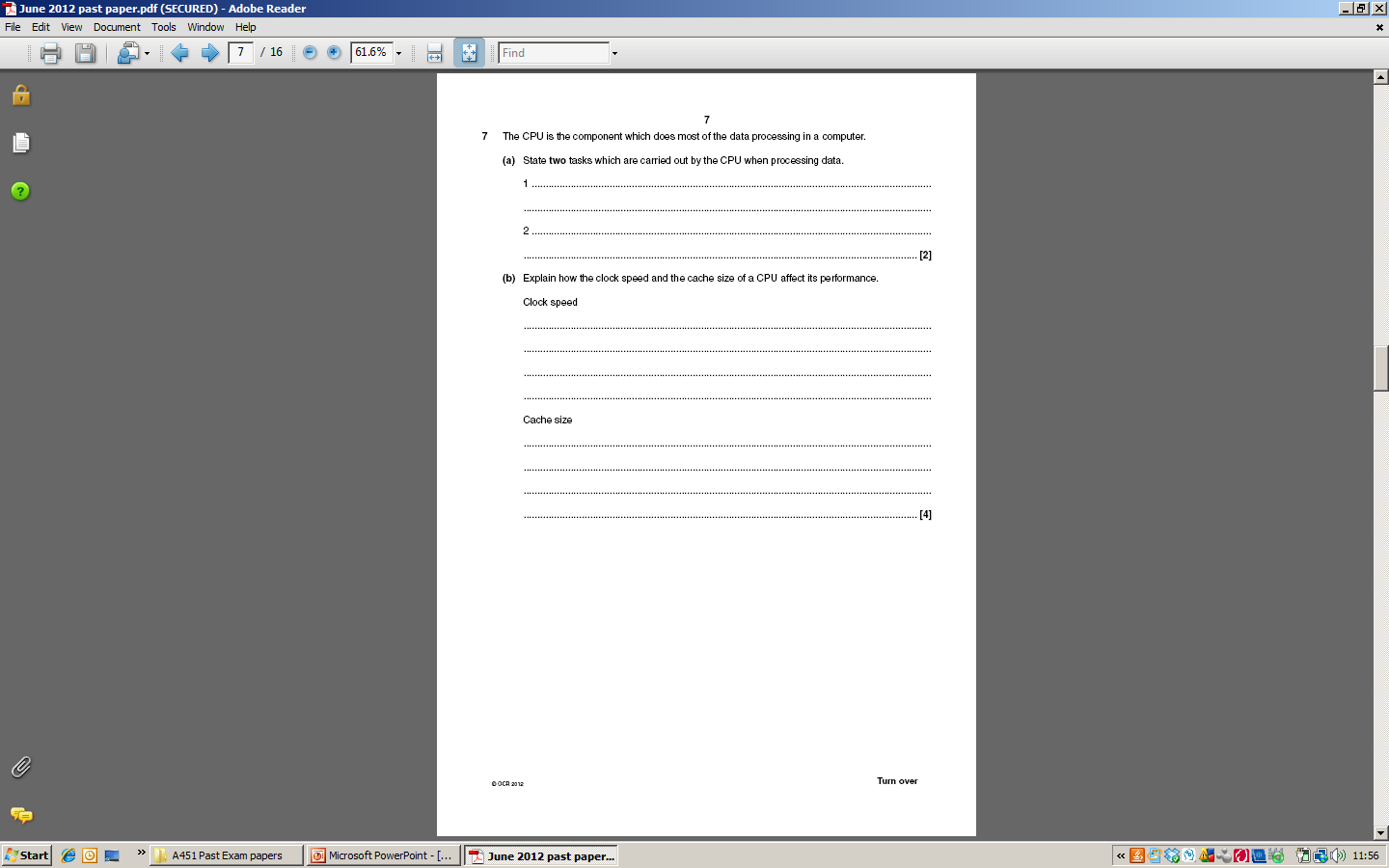 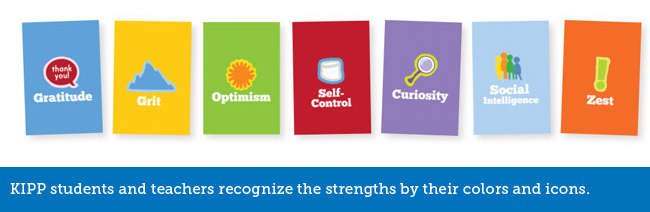 Past paper answers.
2012 past paper.
Notes: What do I need to improve?
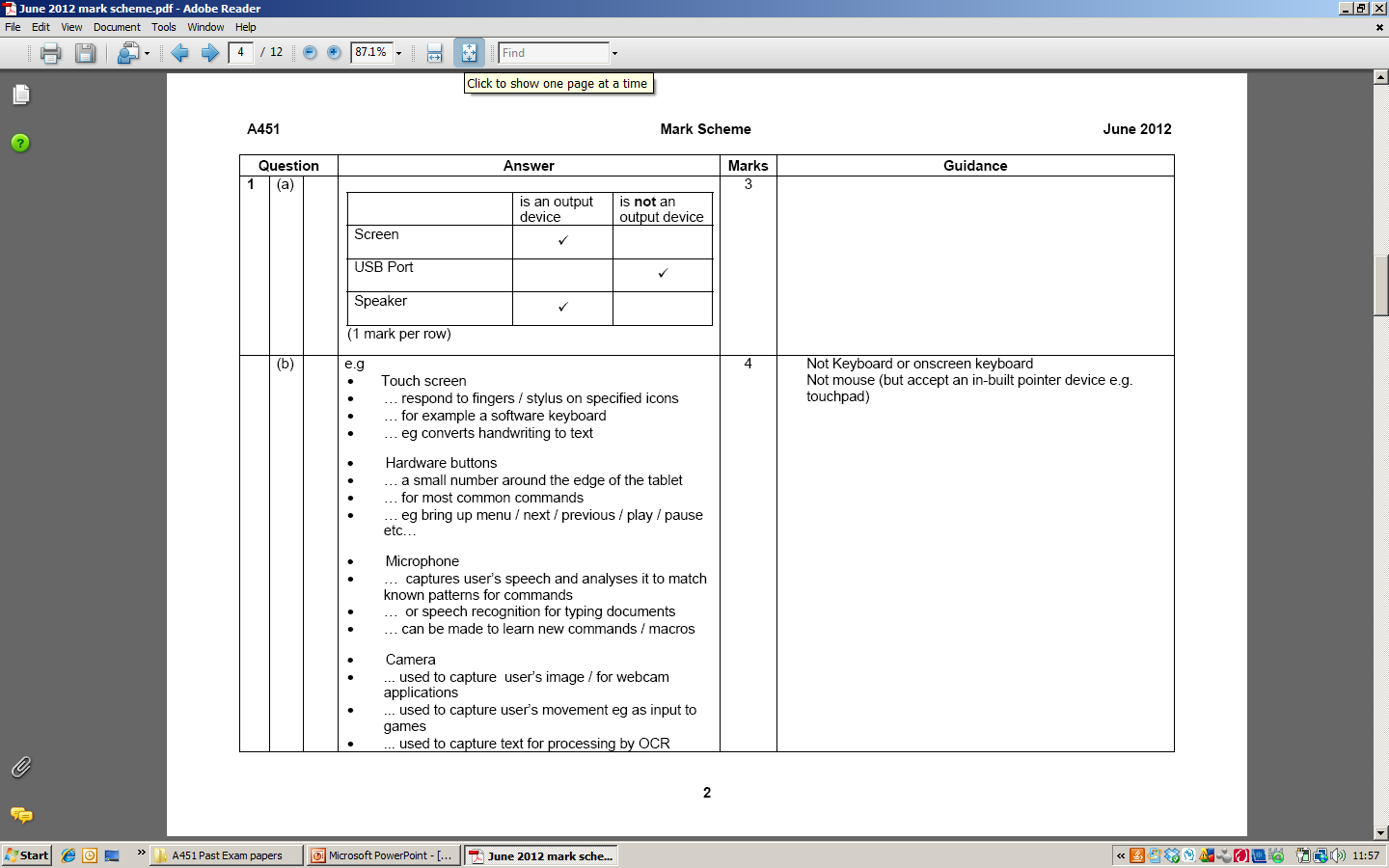 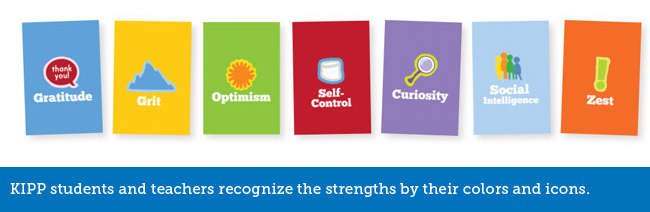 Past paper answers.
2012 past paper.
Notes: What do I need to improve?
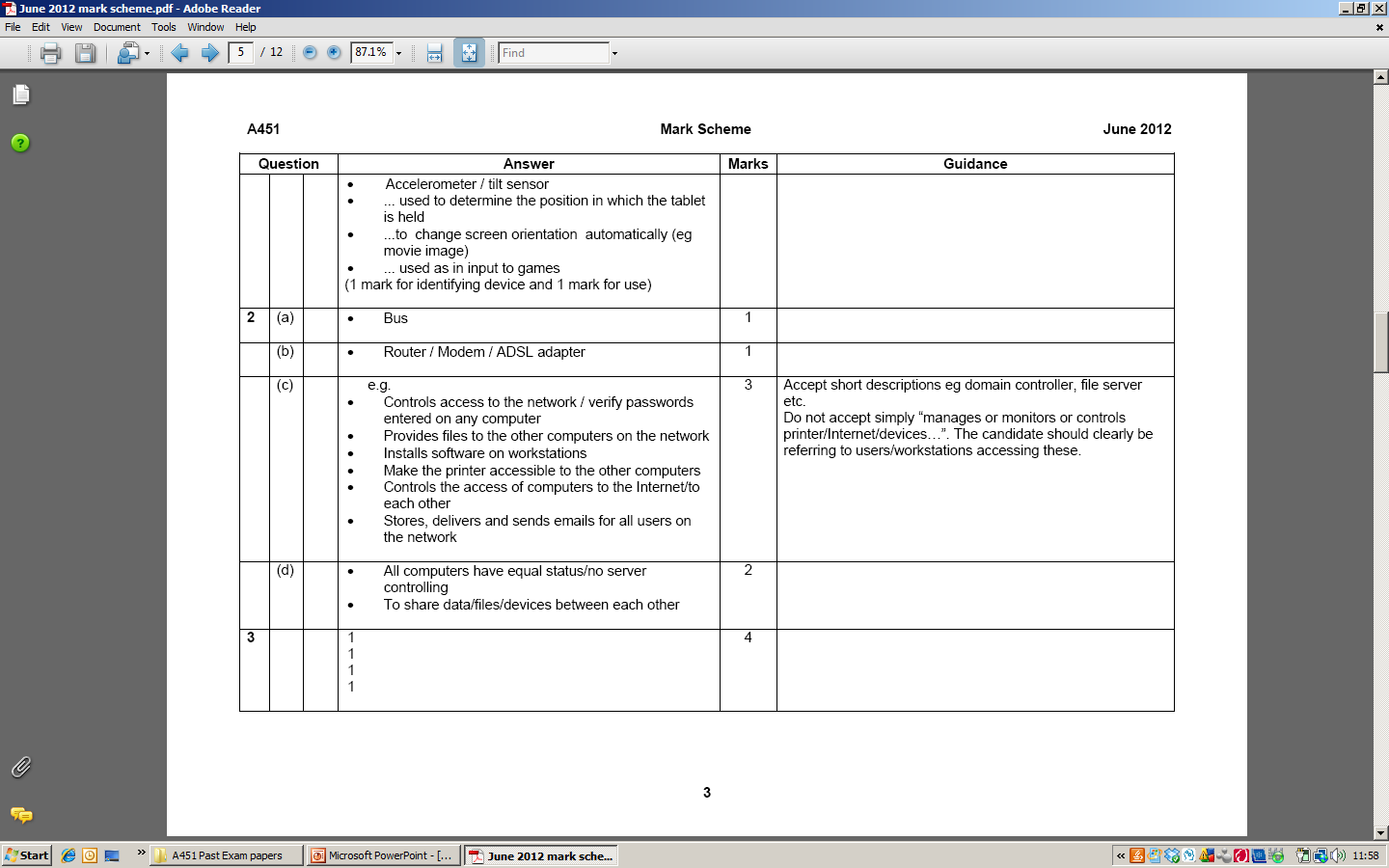 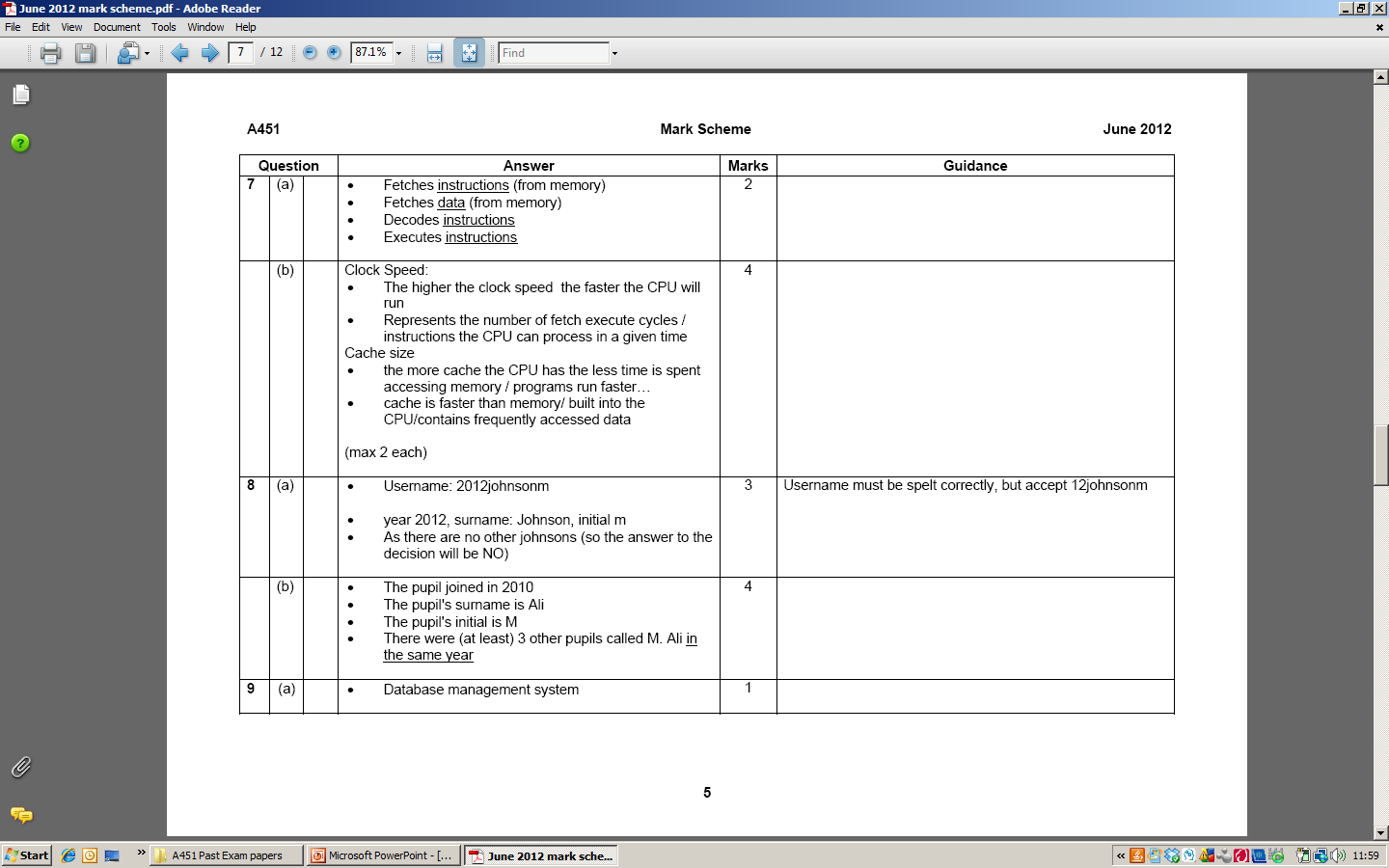 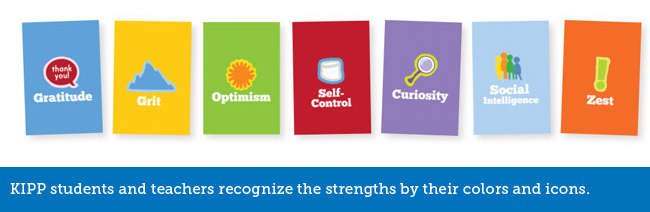 Past paper exam questions.
2013 past paper.
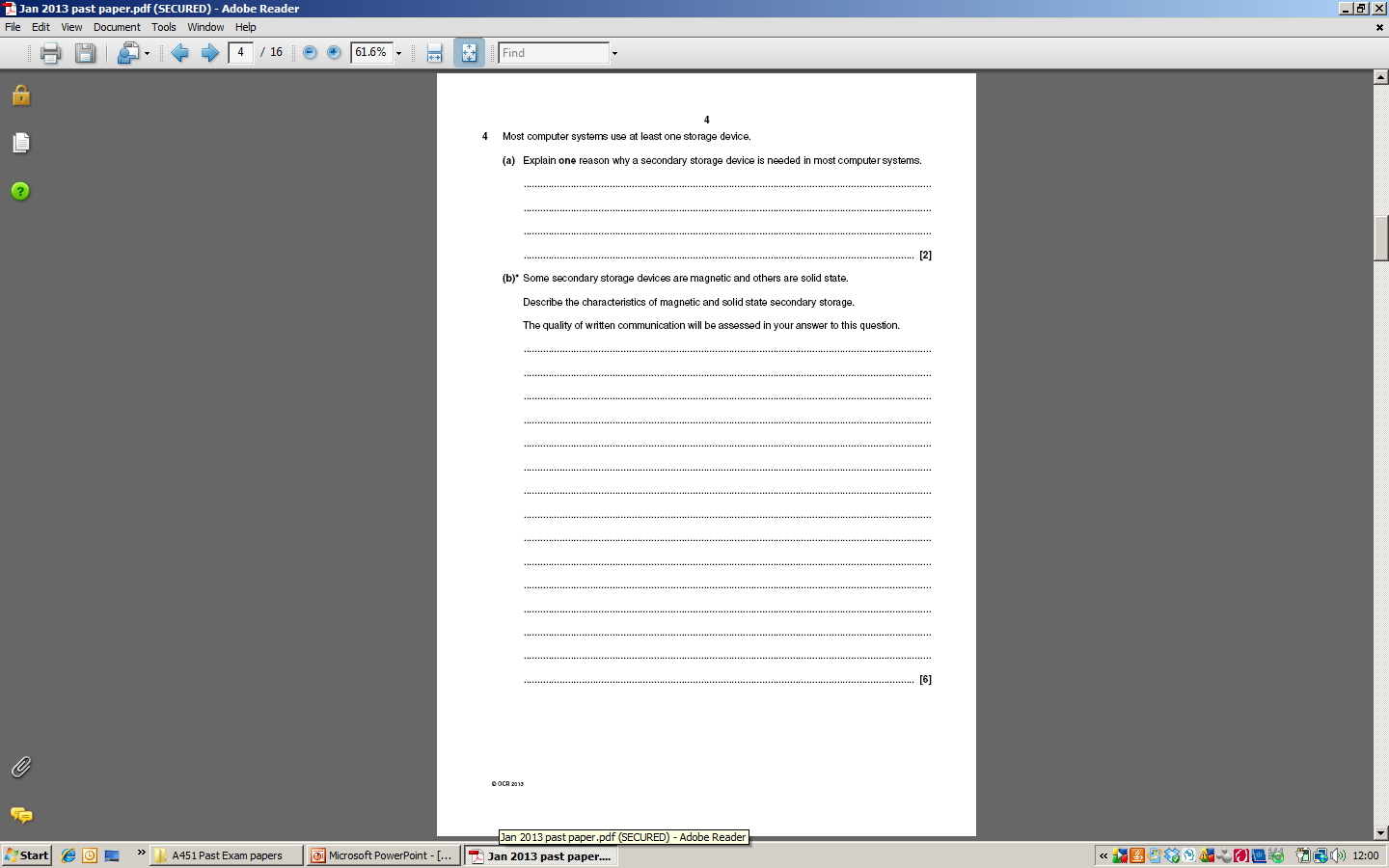 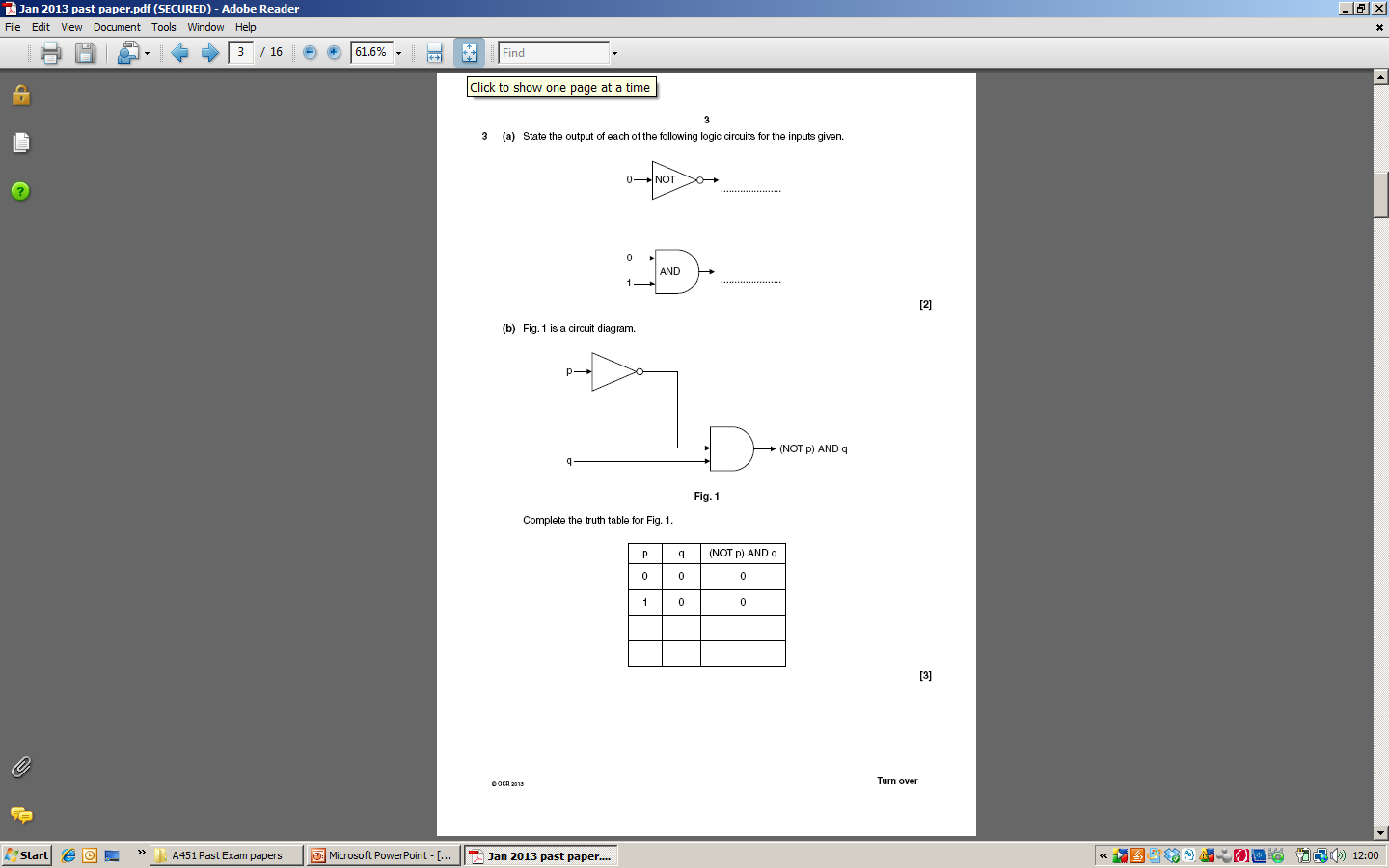 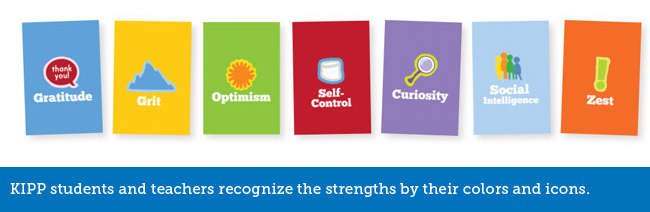 Past paper answers.
2013 past paper.
Notes: What do I need to improve?
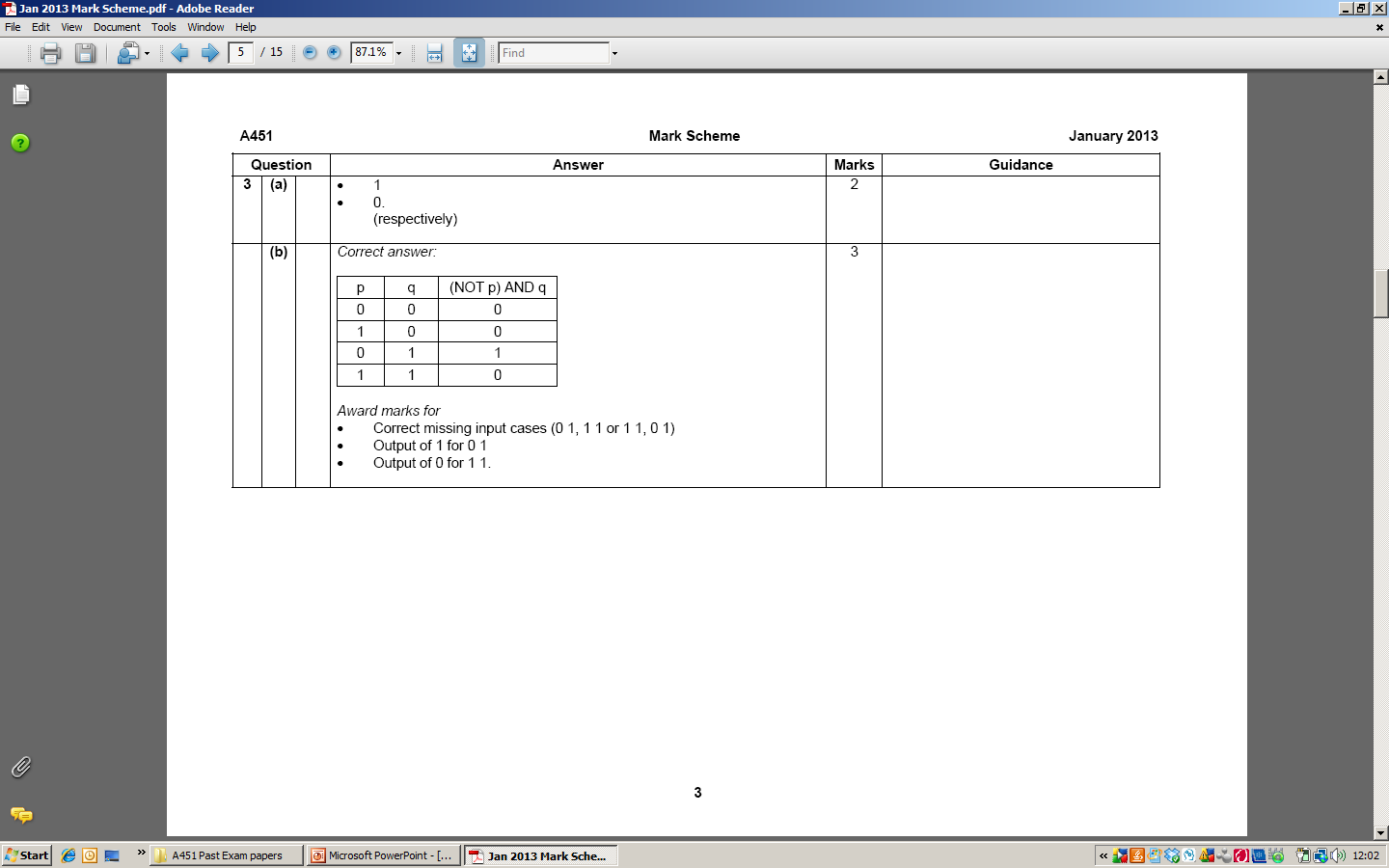 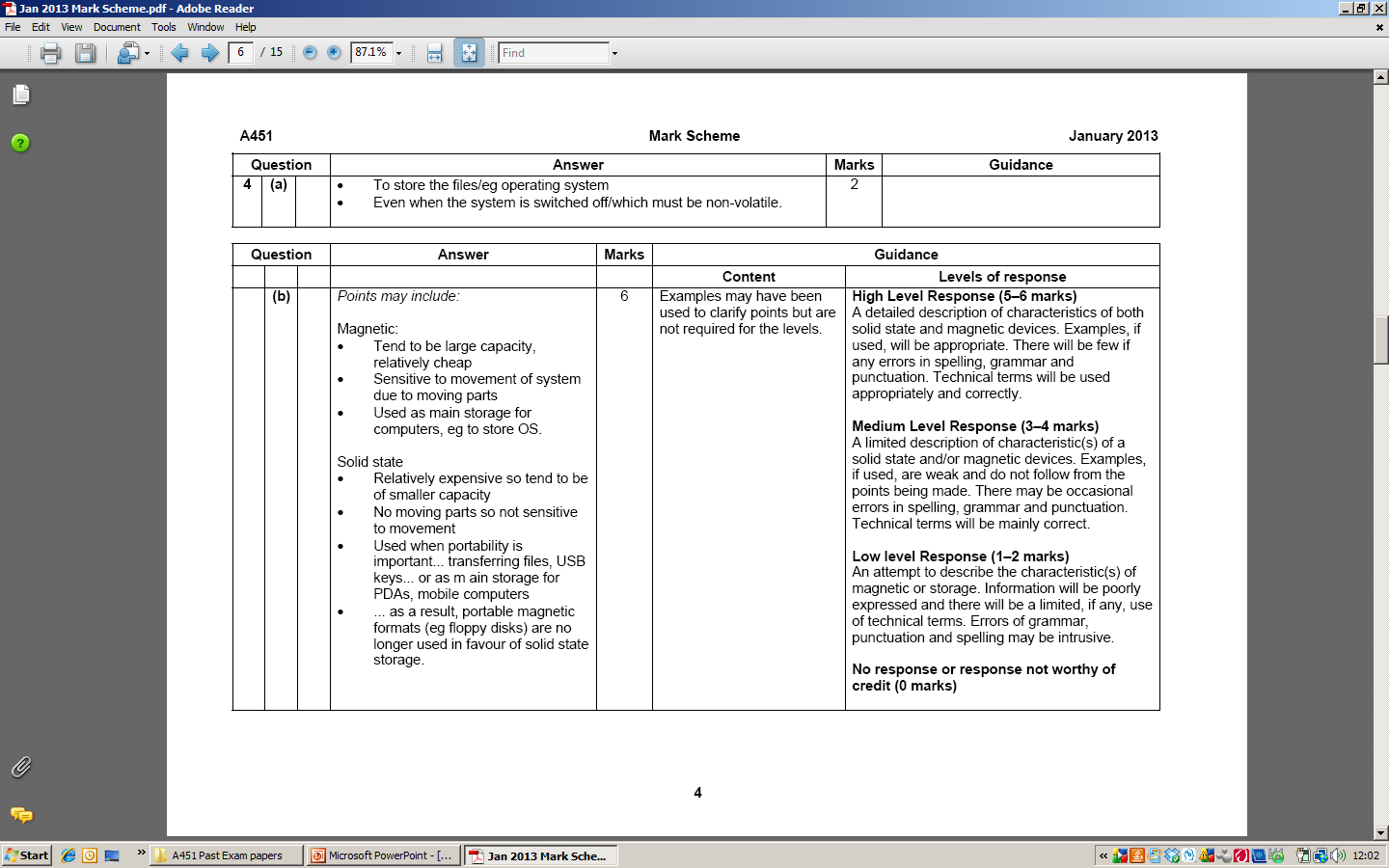 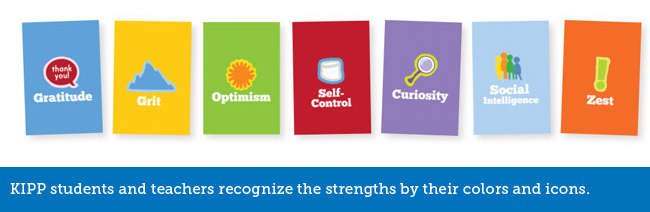 Software
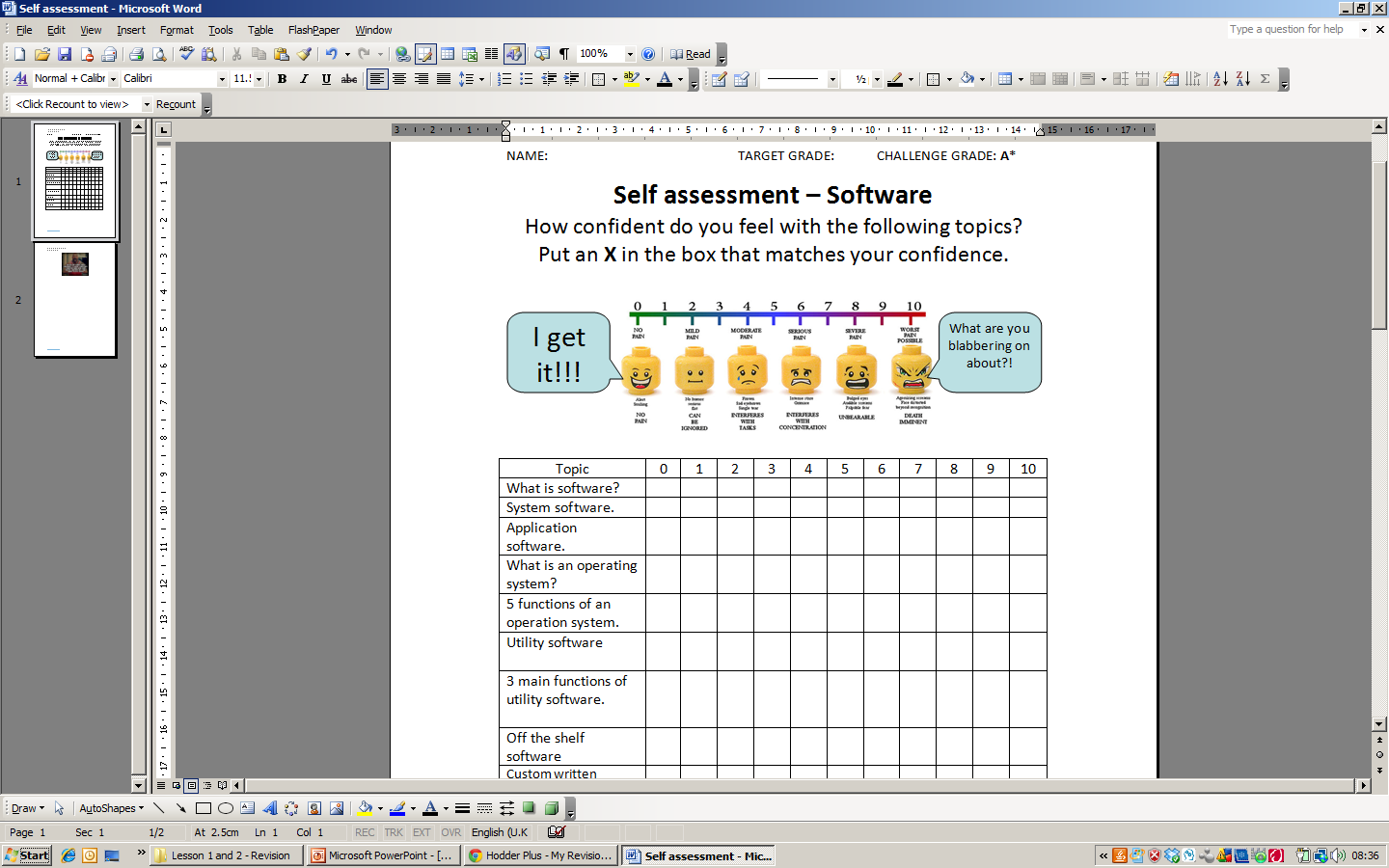 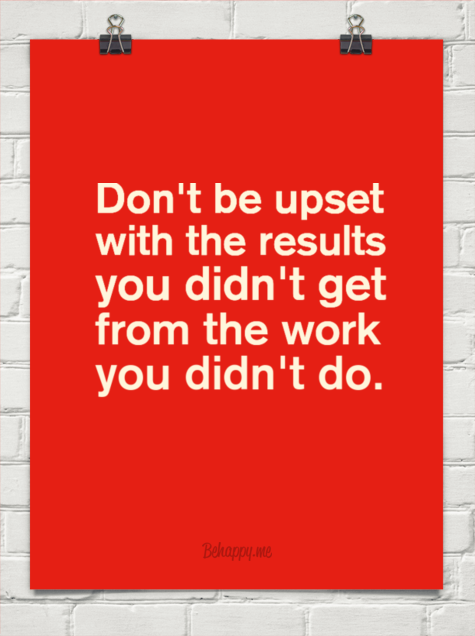 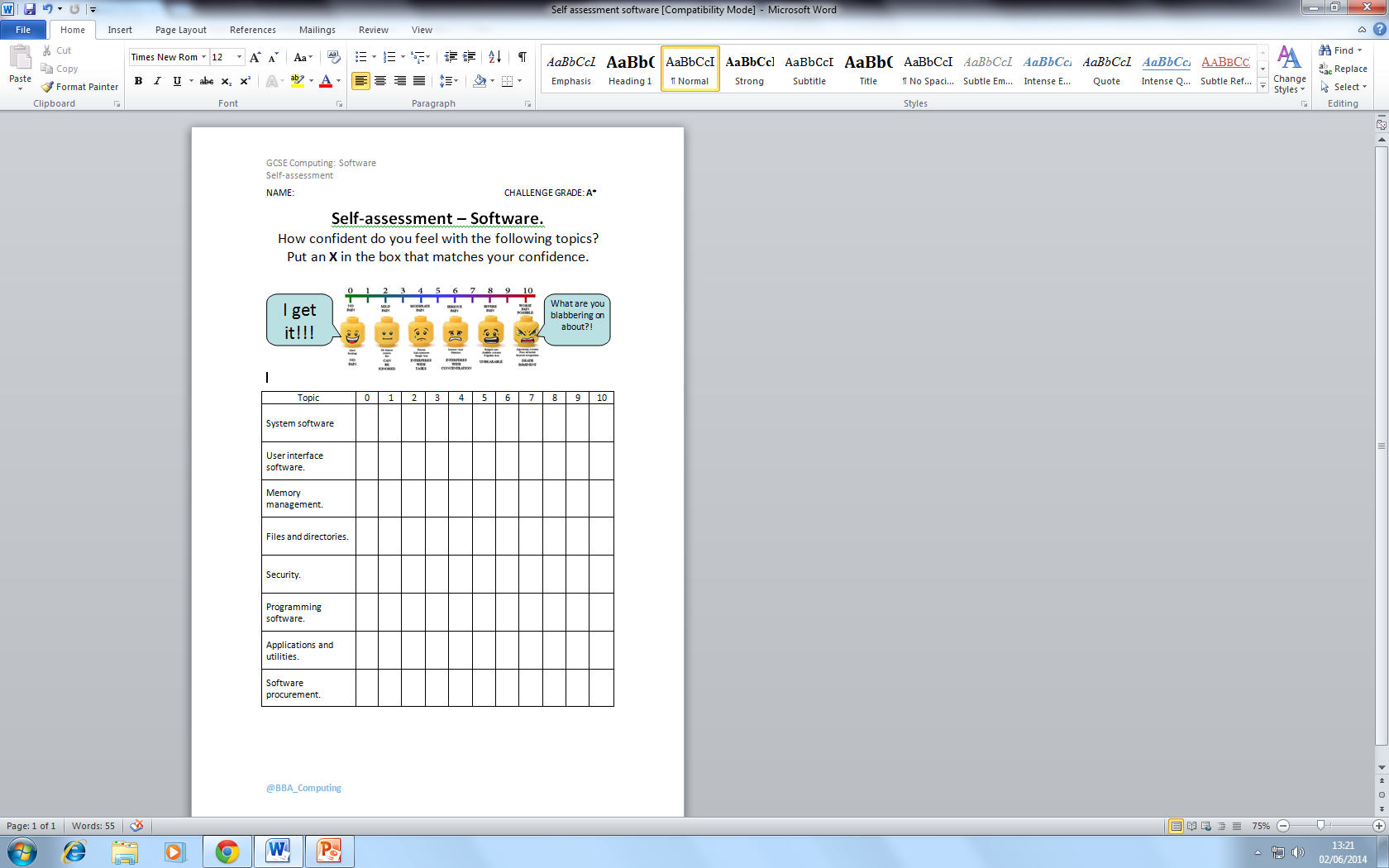 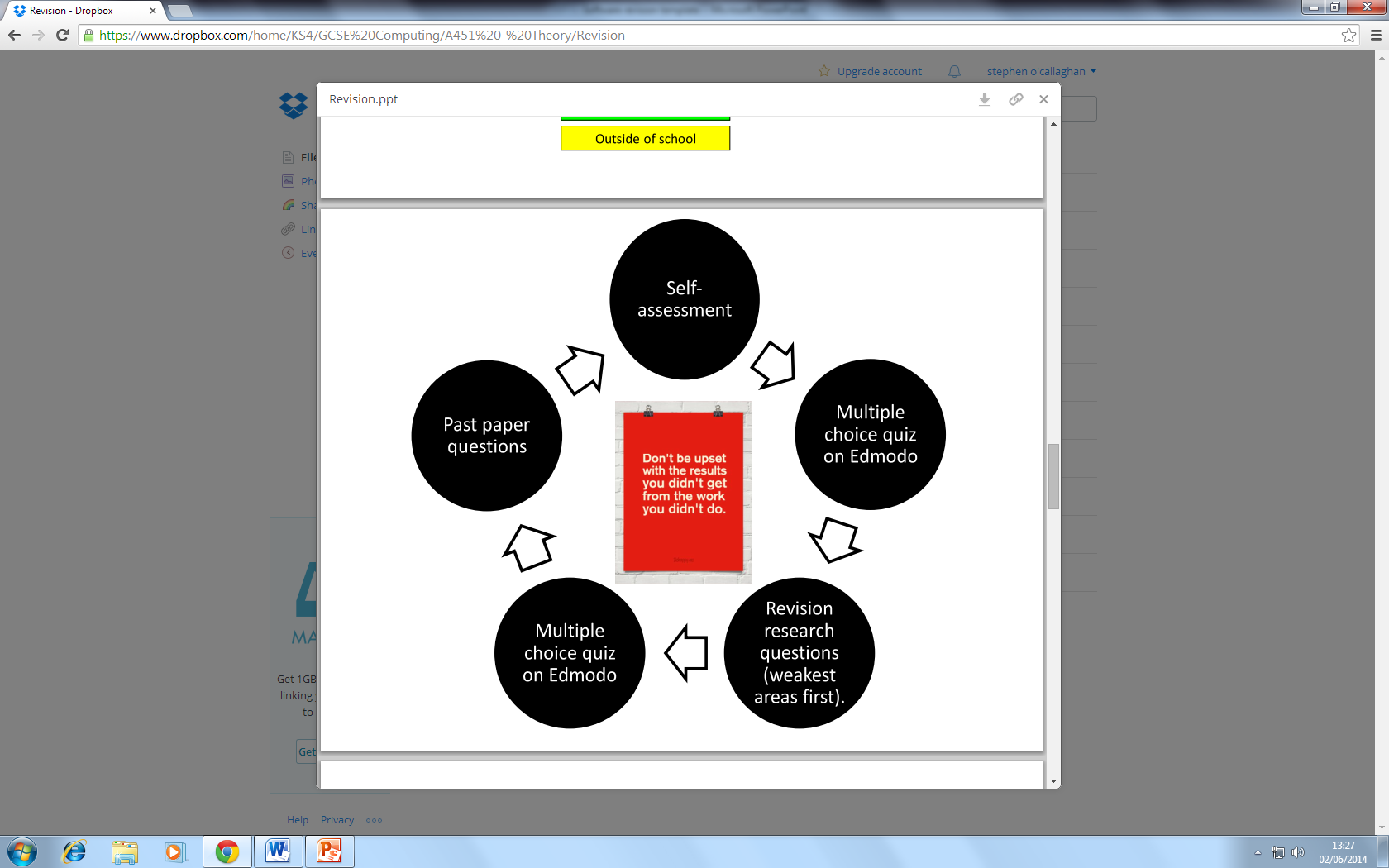 Software keywords
Software
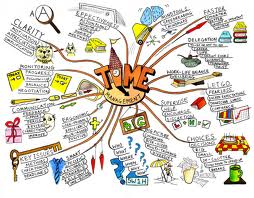 System software | User interface software | Memory management | Files & directories | Security | Programming software |  Applications & utilities | Custom written, Off the shelf, Open source & Proprietary software.
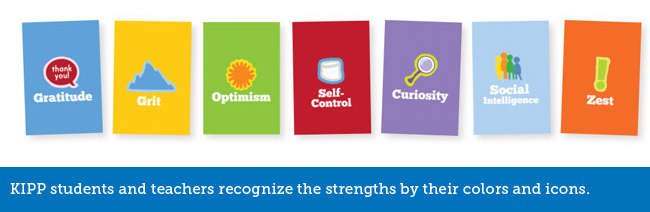 Past paper exam questions.
2011 past paper.
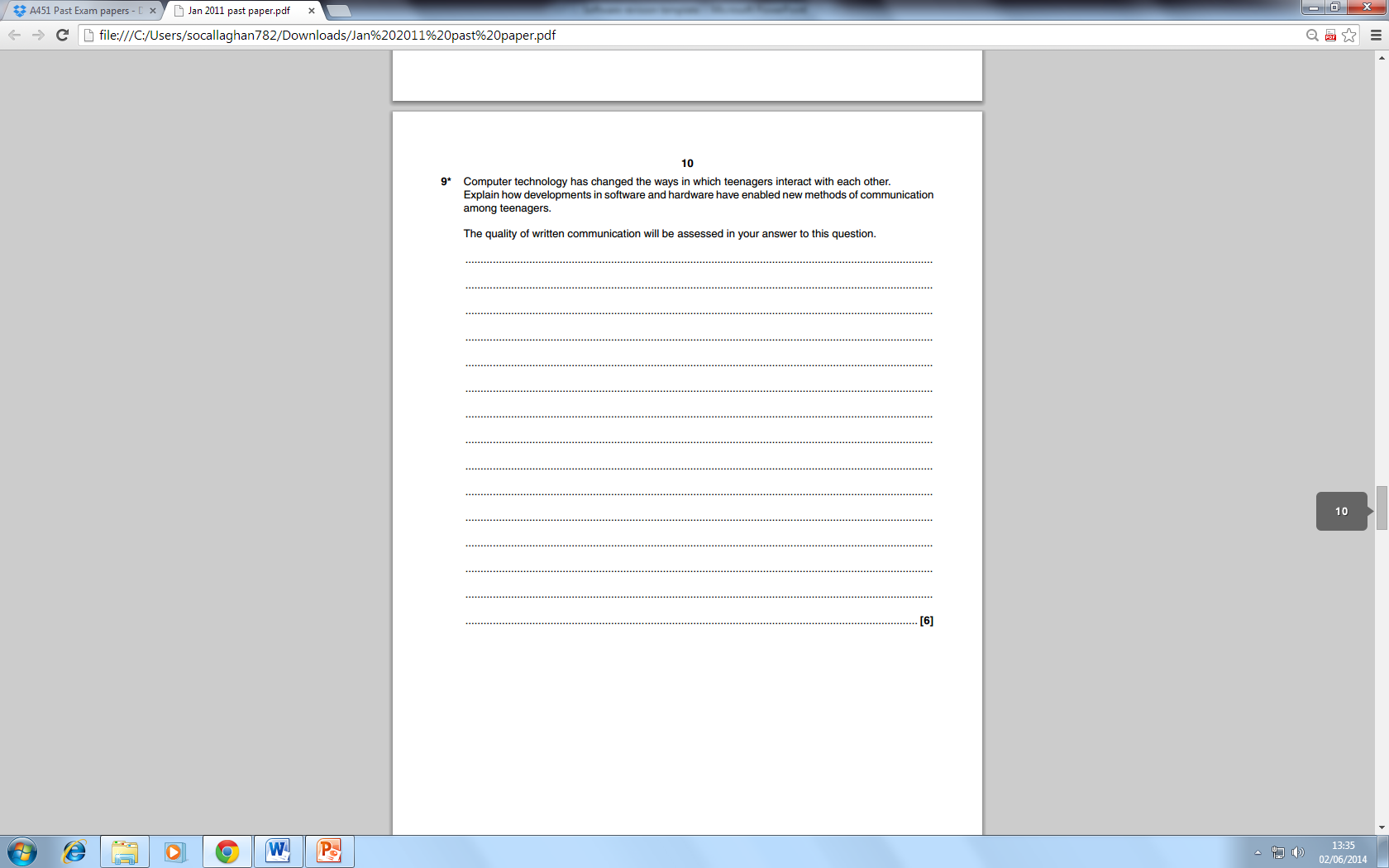 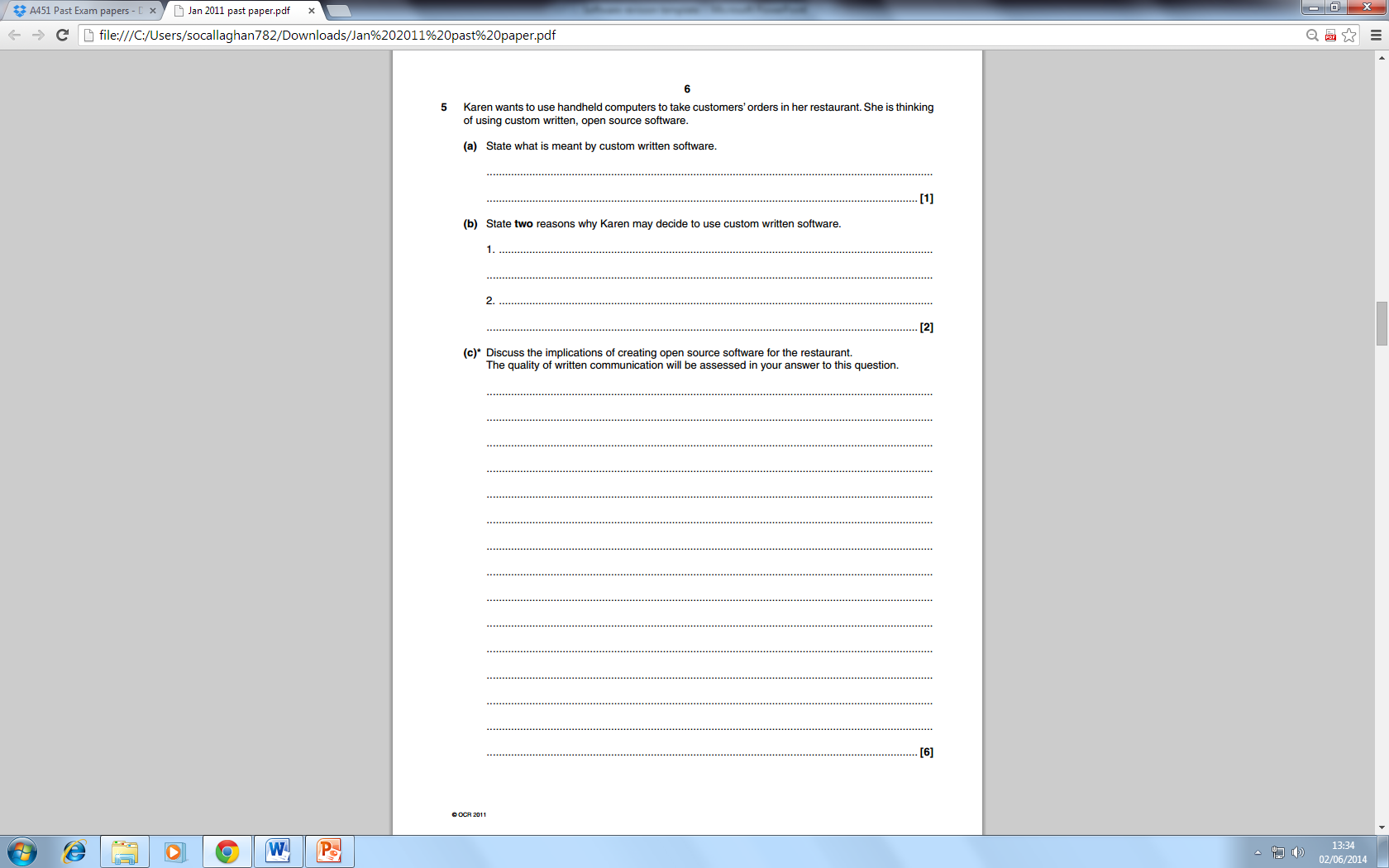 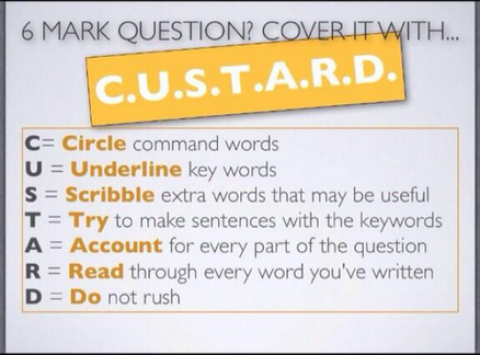 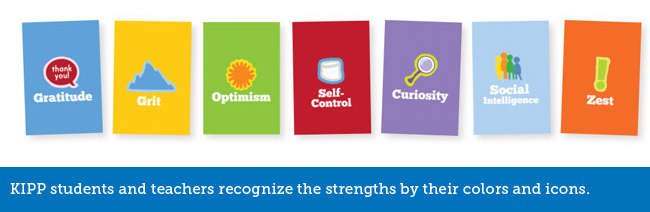 Past paper answers.
2011 past paper.
Notes: What do I need to improve?
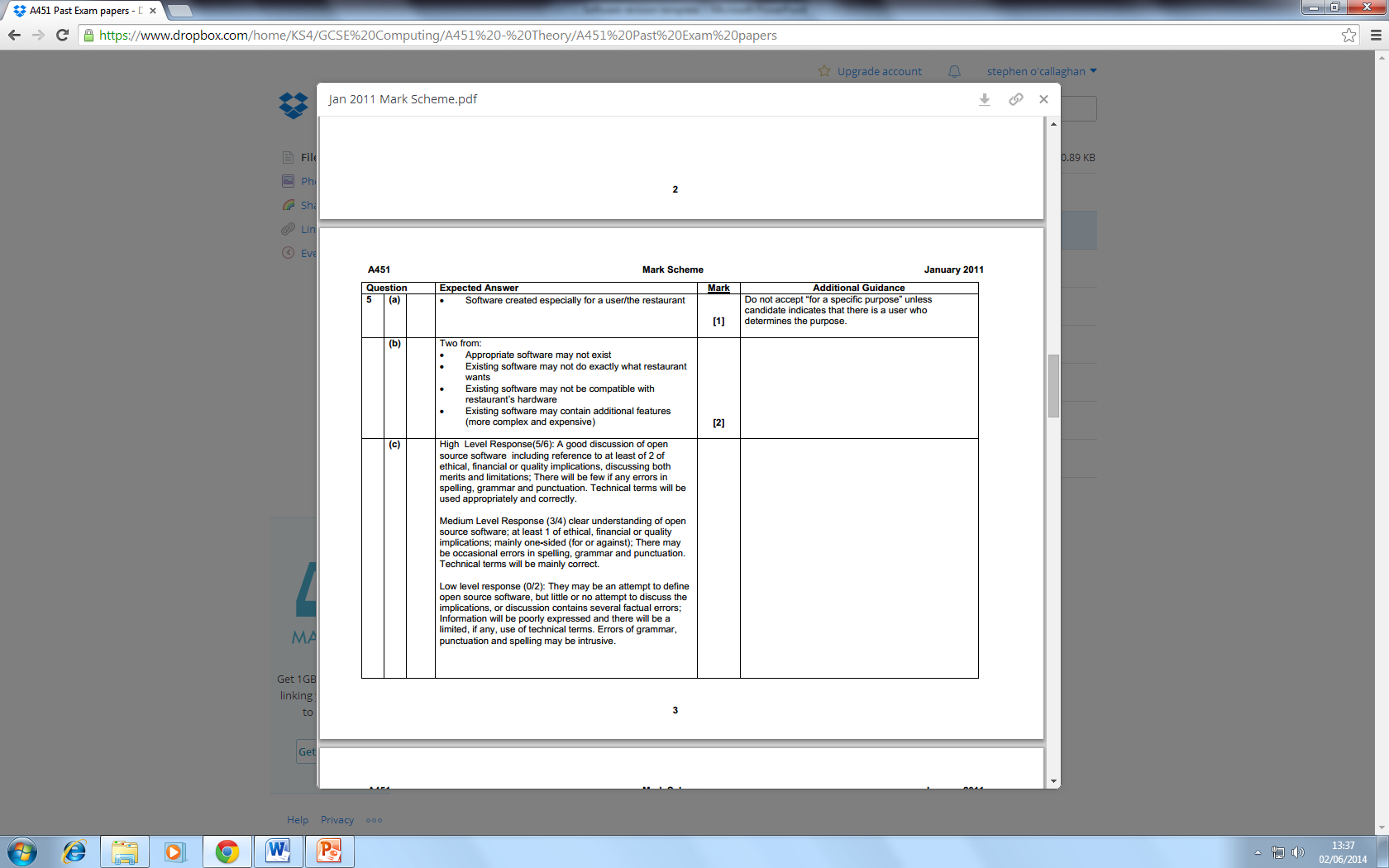 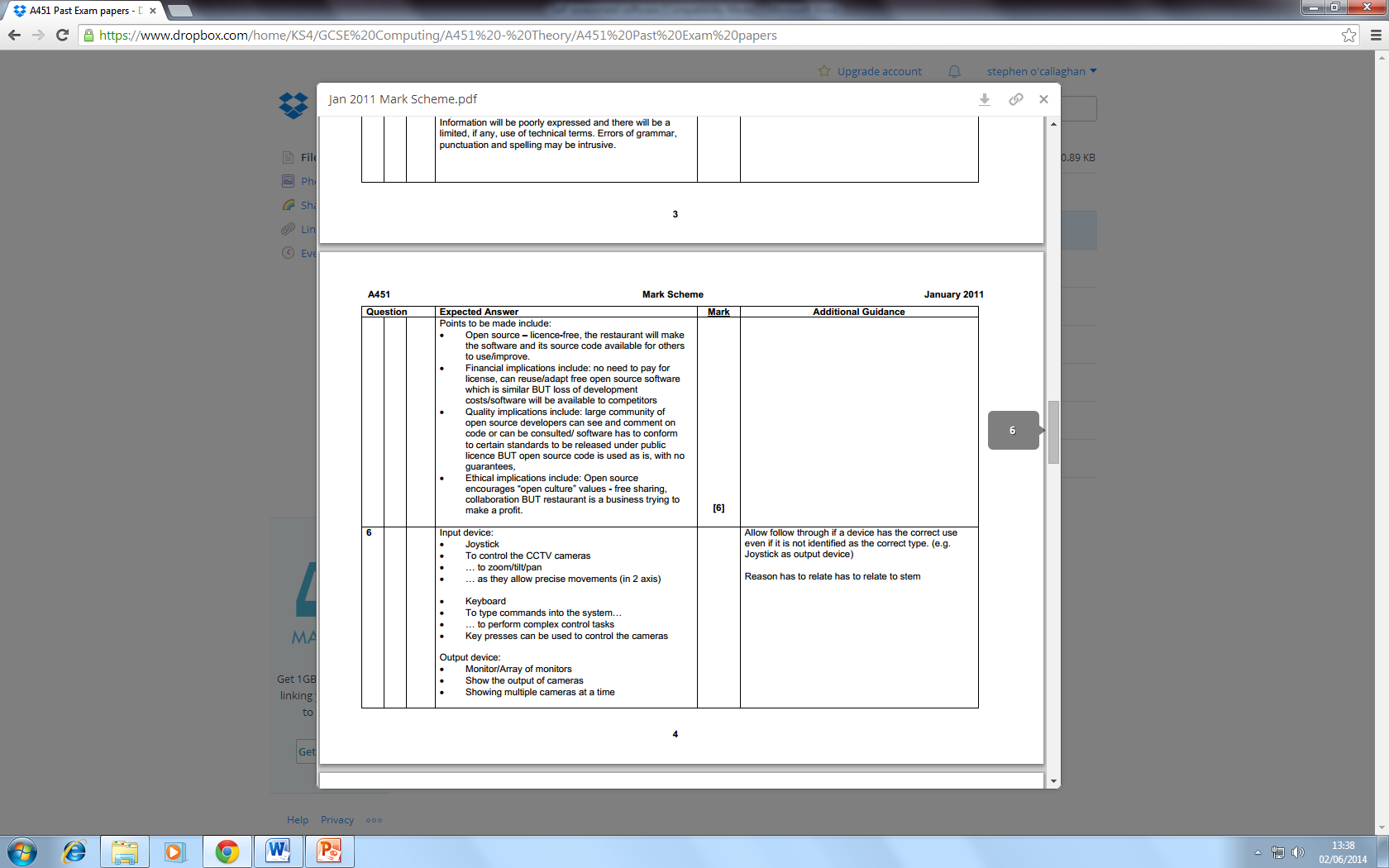 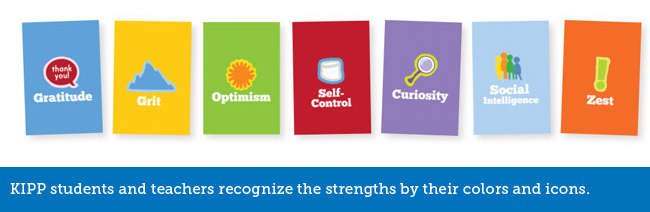 Past paper answers.
2011 past paper.
Notes: What do I need to improve?
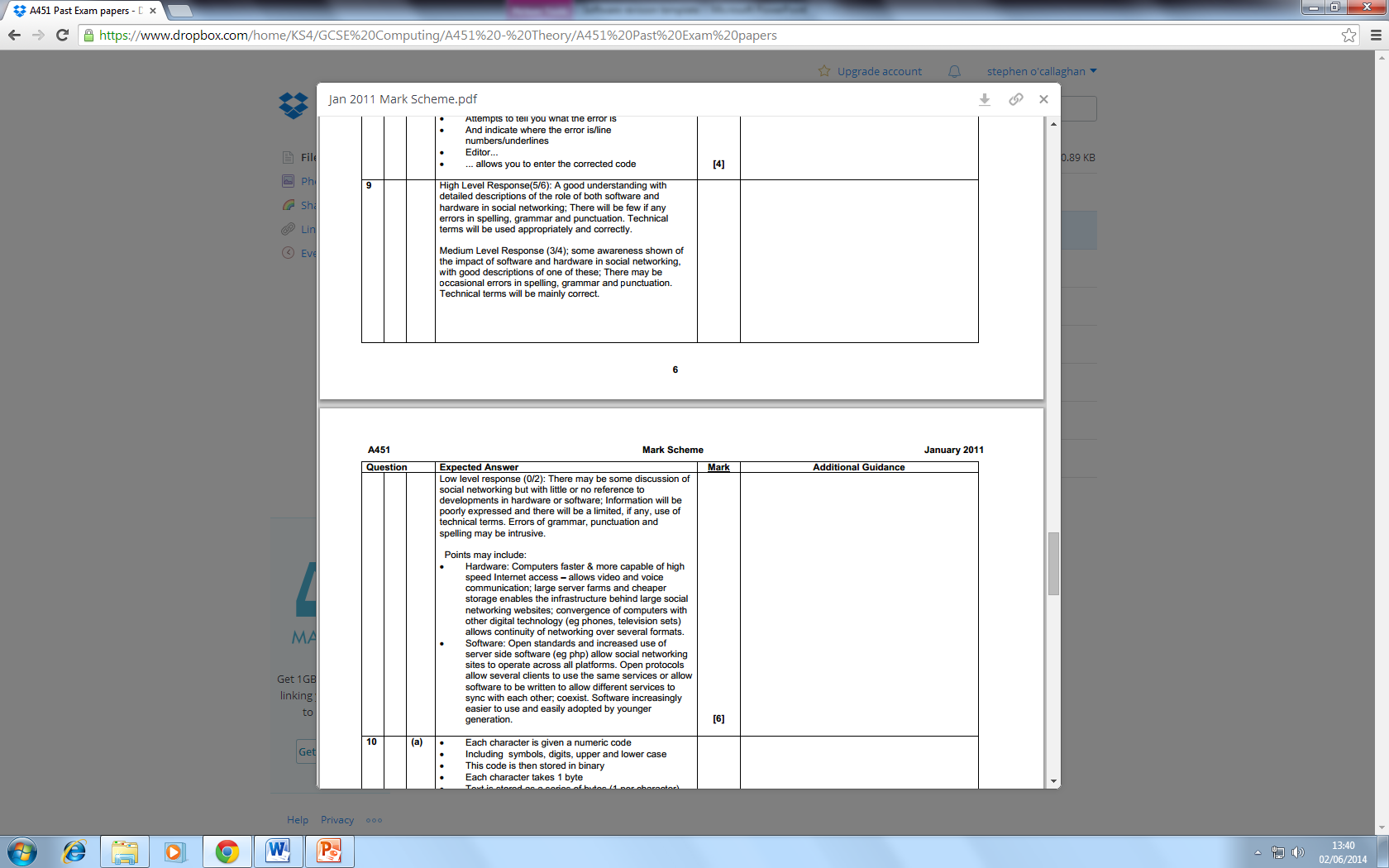 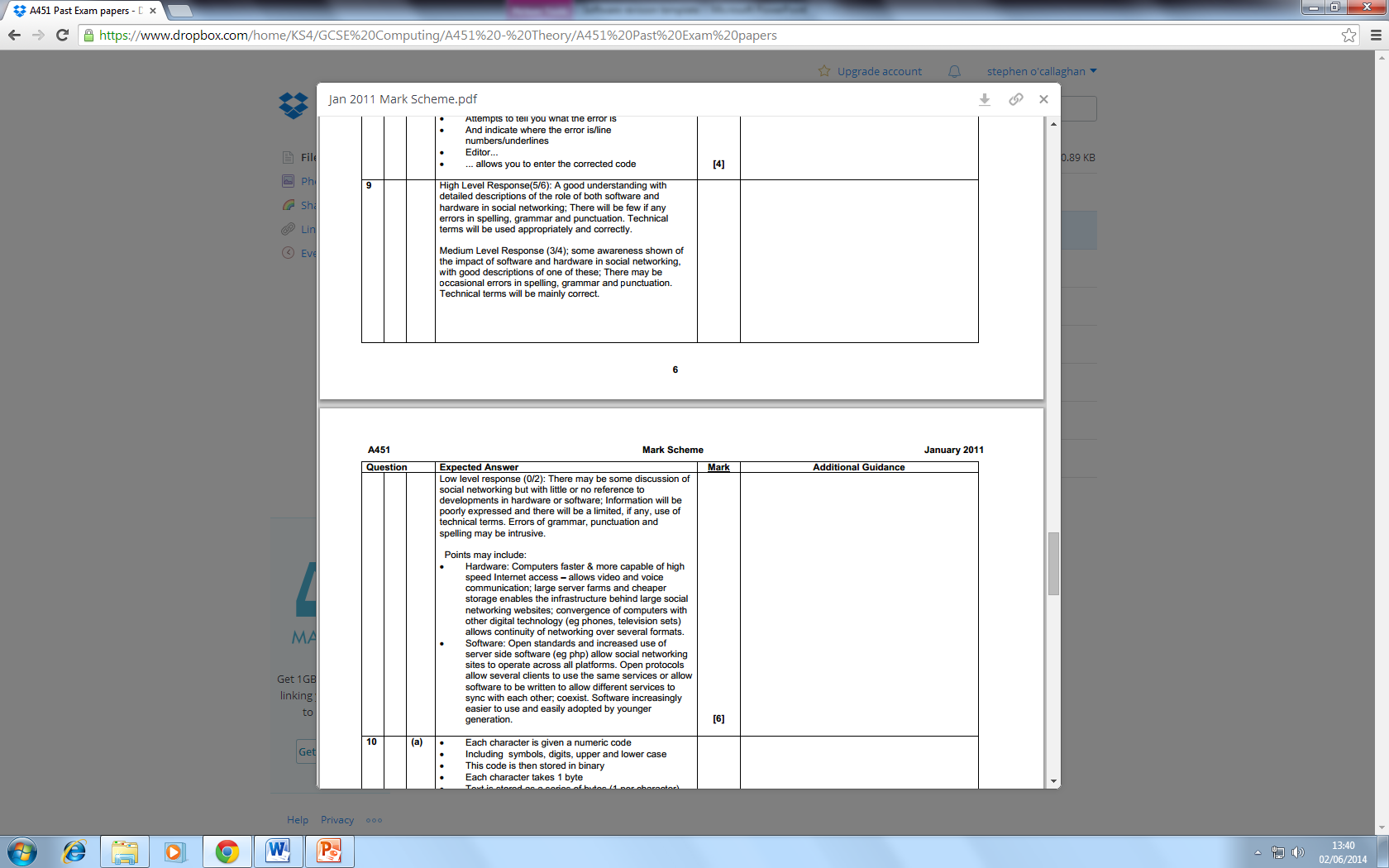 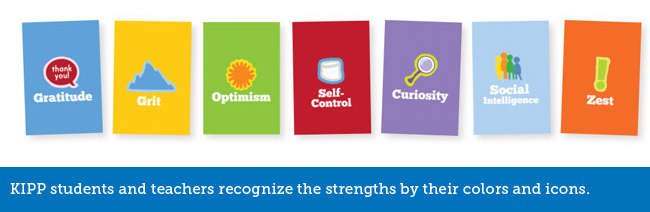 Past paper exam questions.
2011 past paper.
2011 past paper answers.
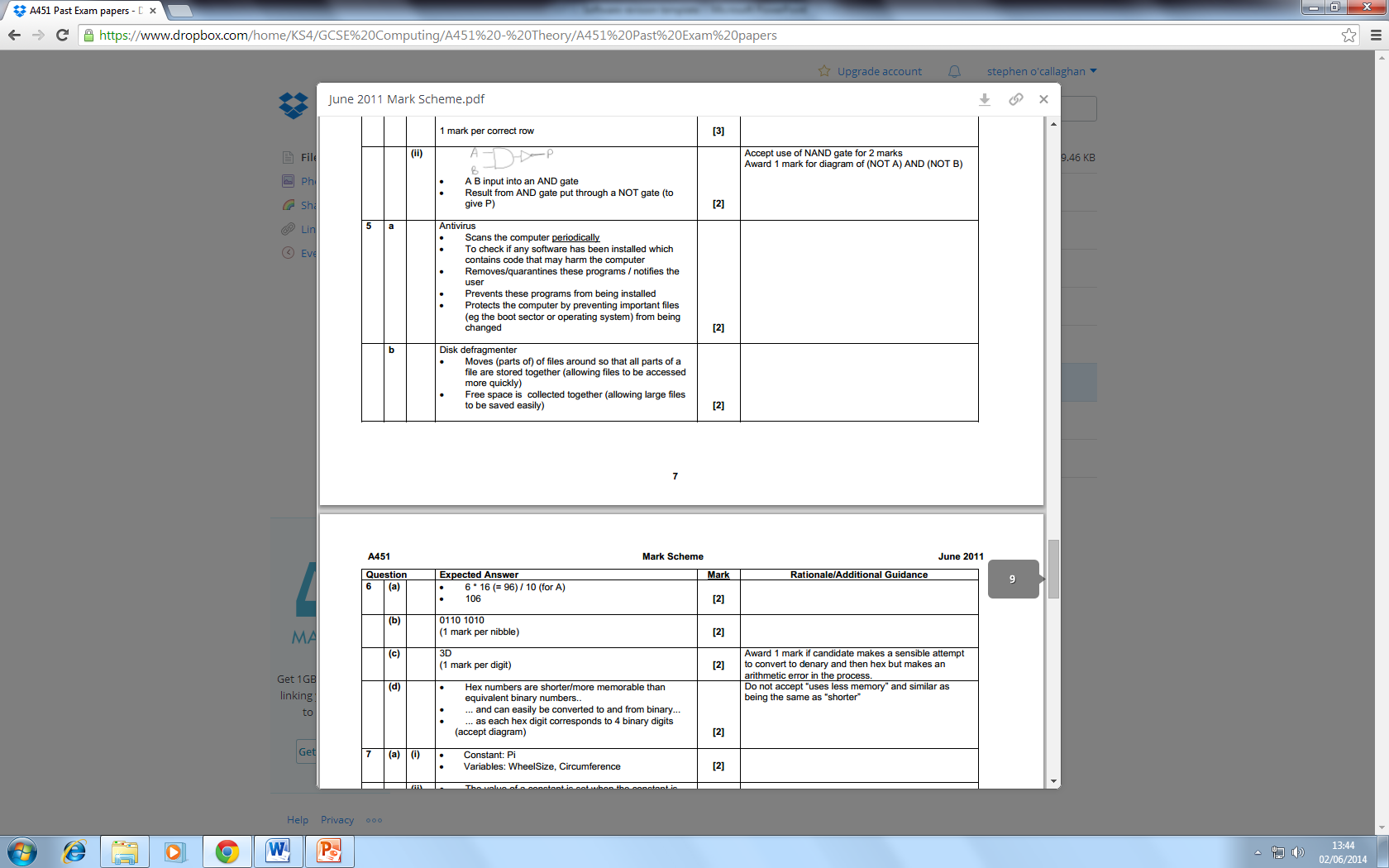 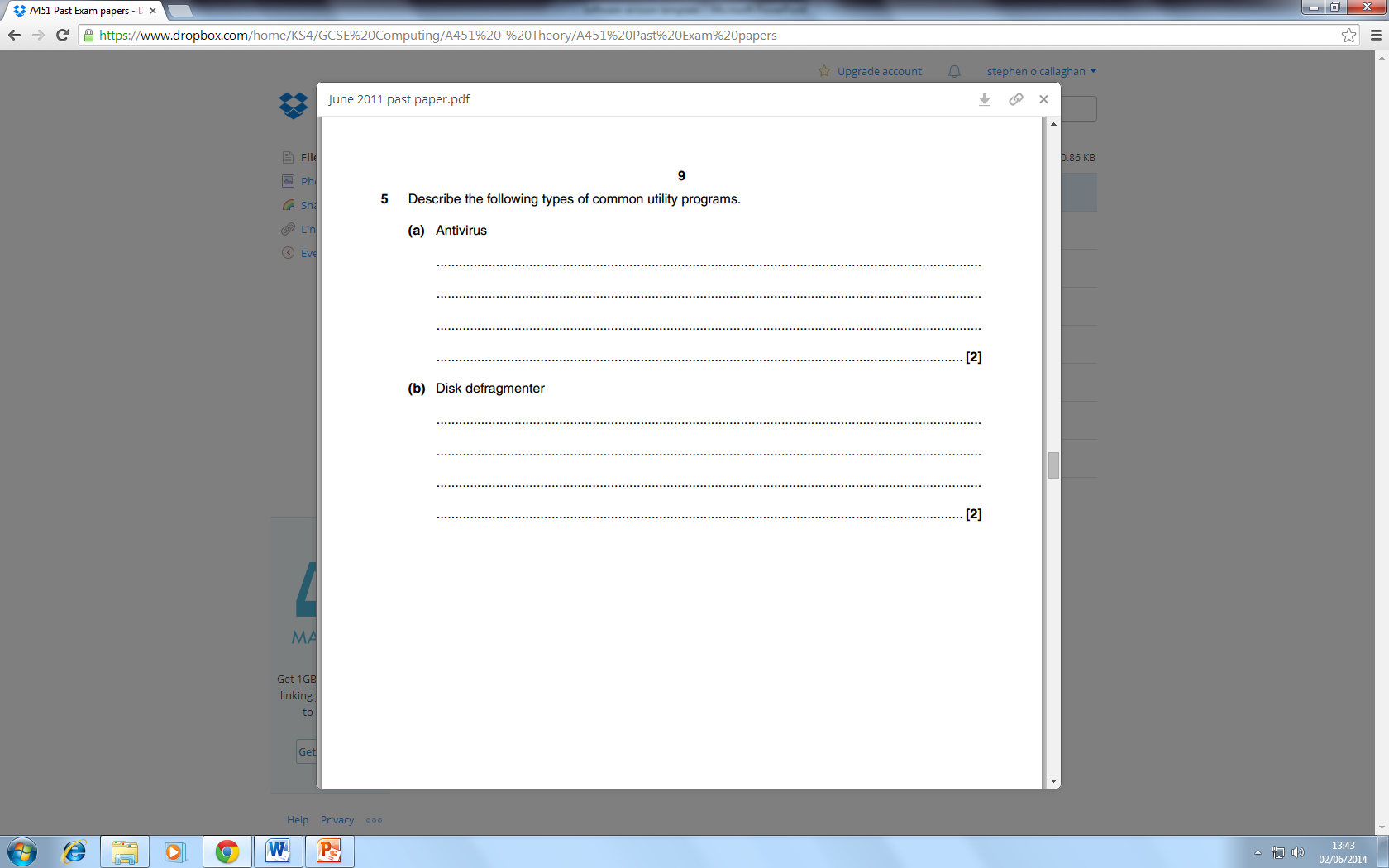 Notes: What do I need to improve?
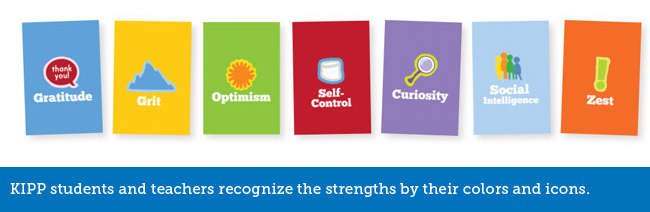 Past paper exam questions.
2012 past paper.
2012 past paper answers.
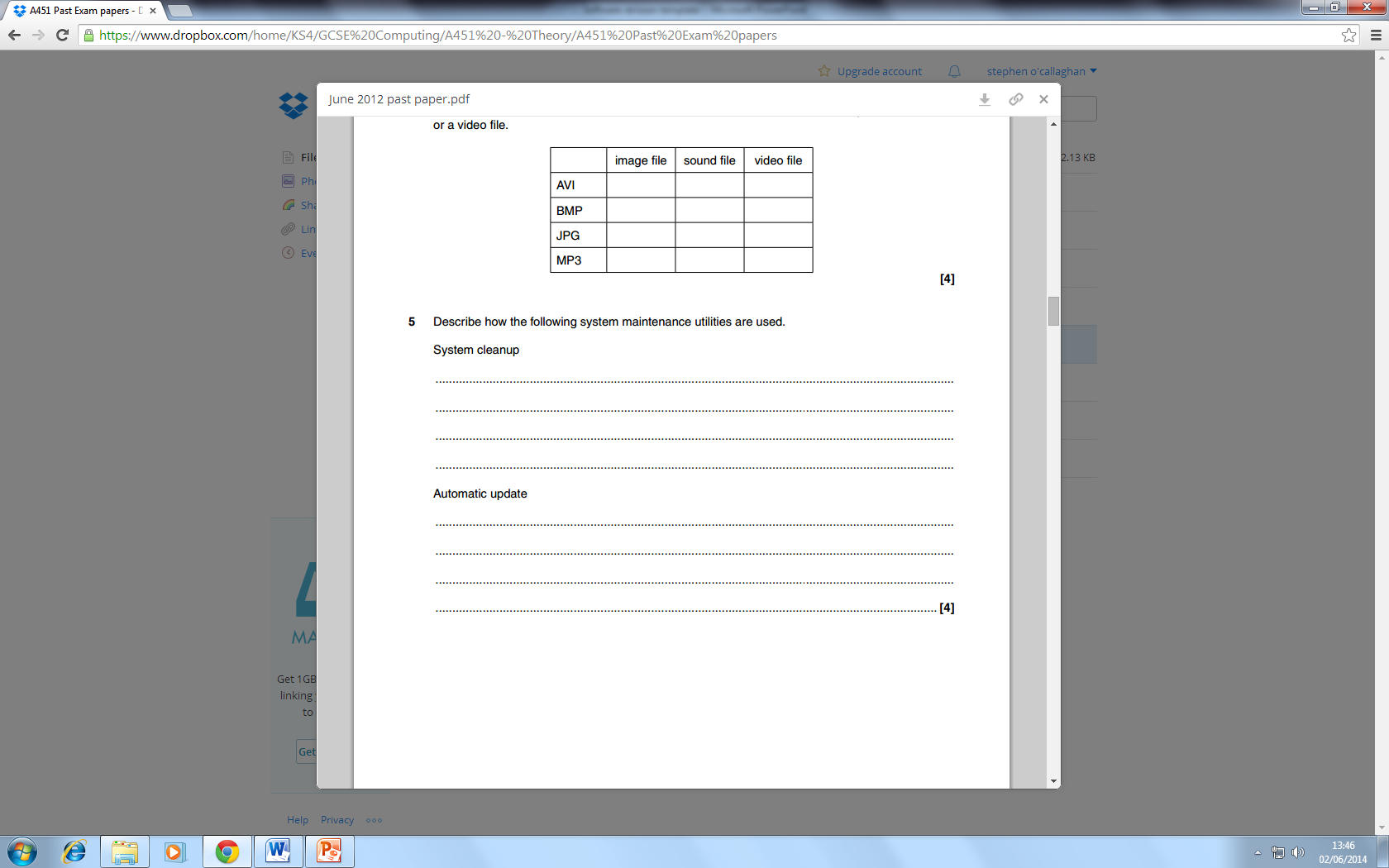 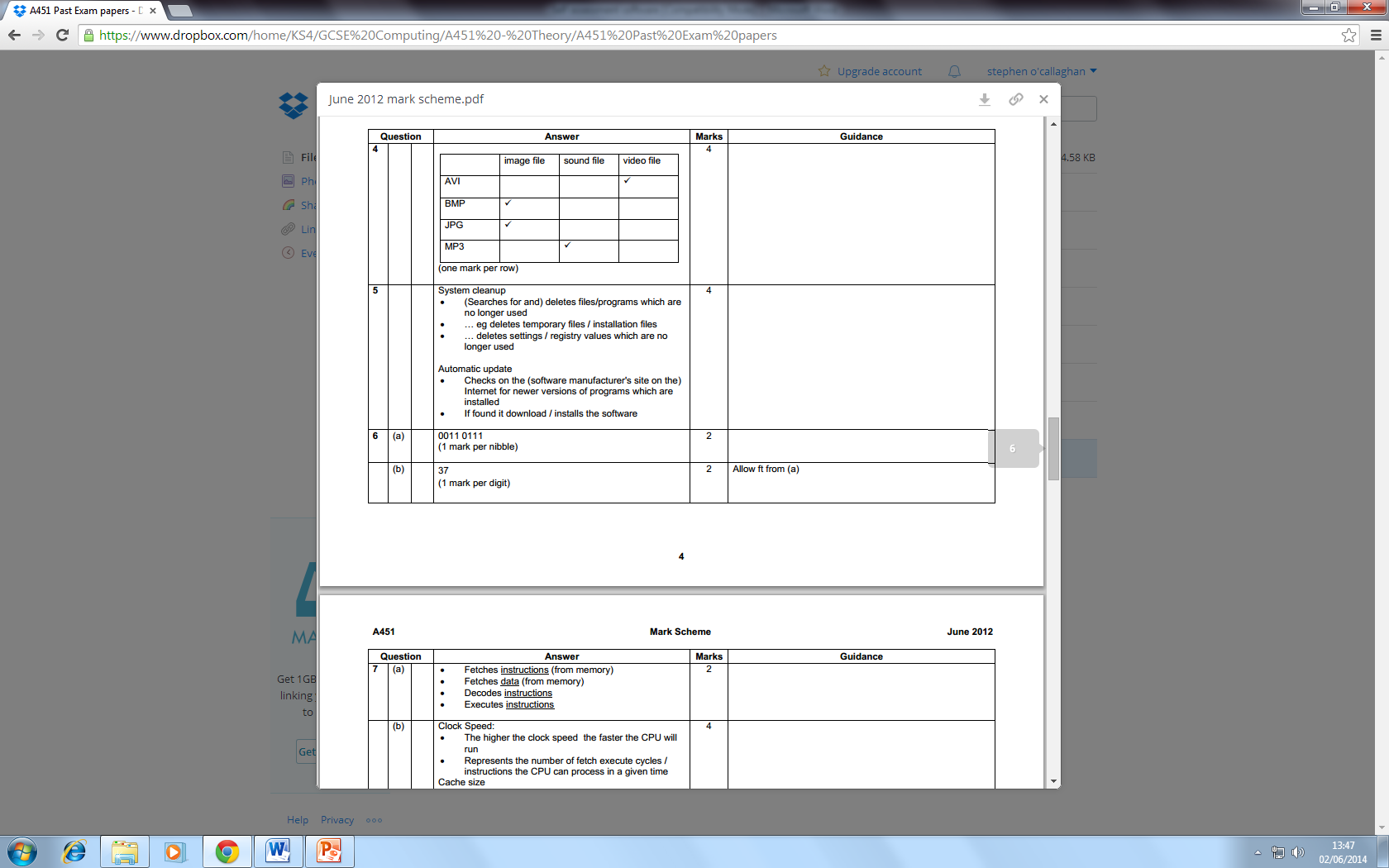 Notes: What do I need to improve?
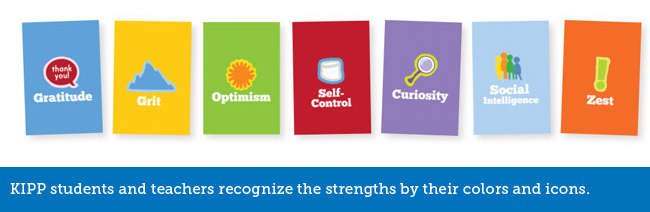 Past paper exam questions.
2013 past paper.
2013 past paper answers.
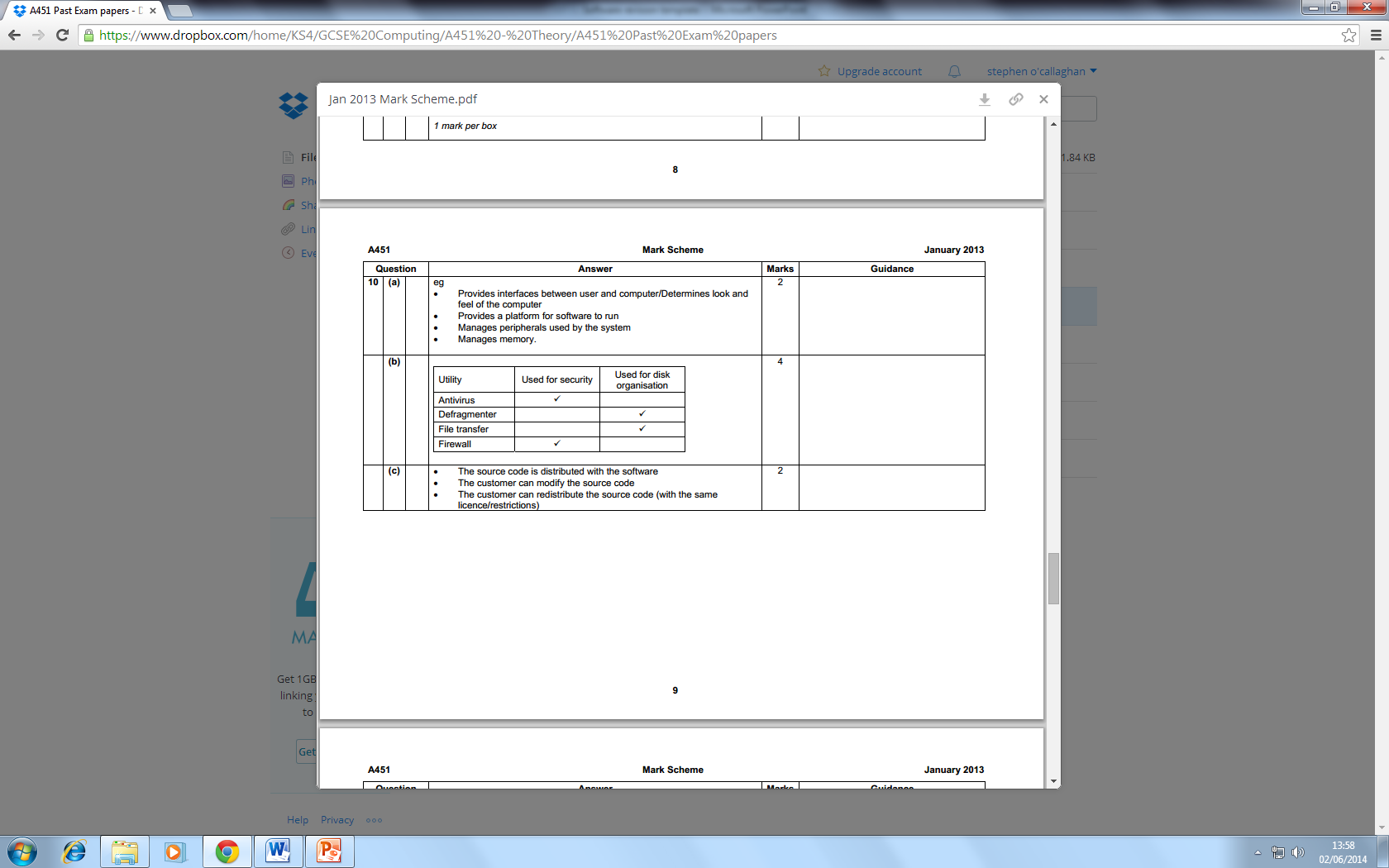 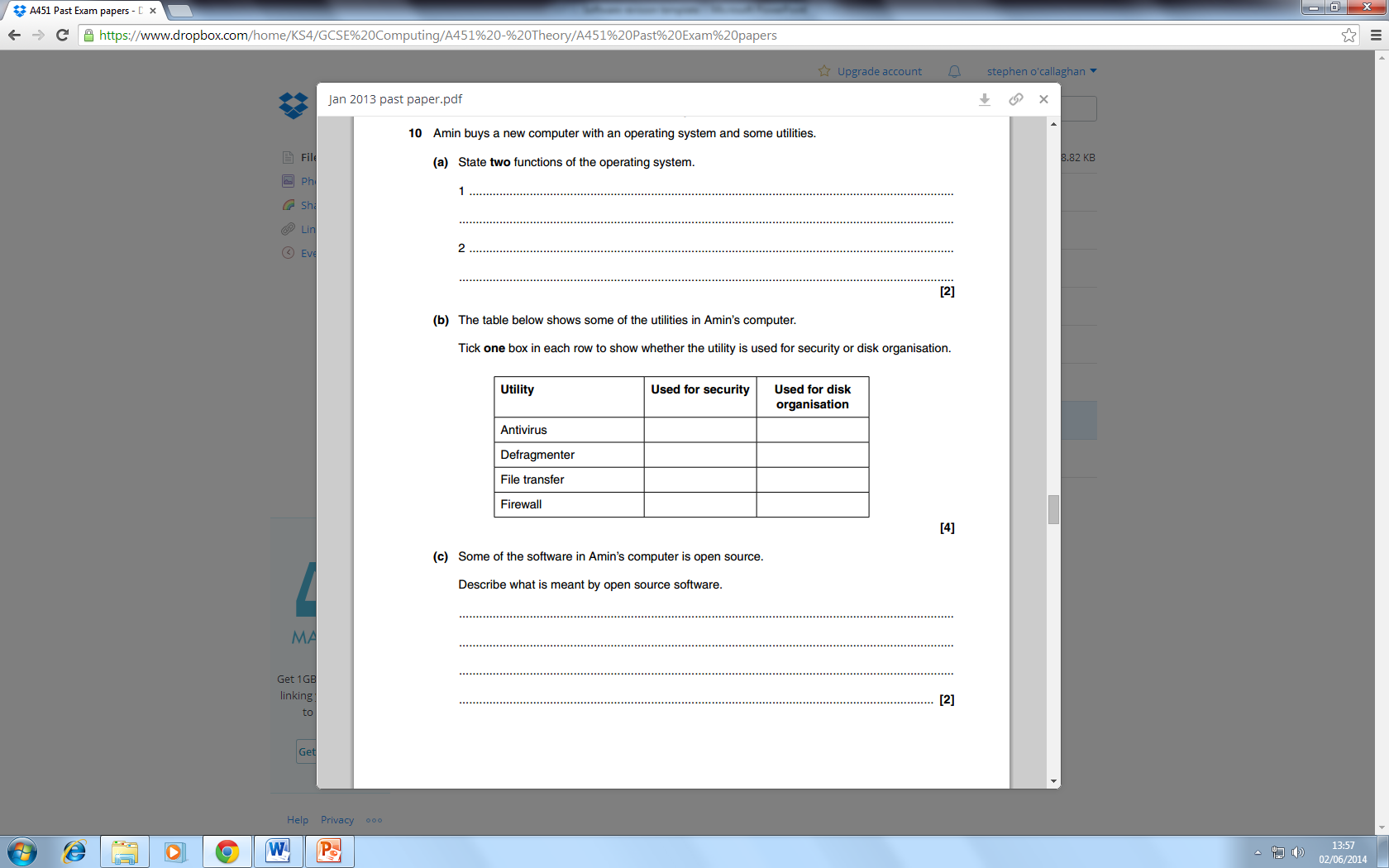 Notes: What do I need to improve?
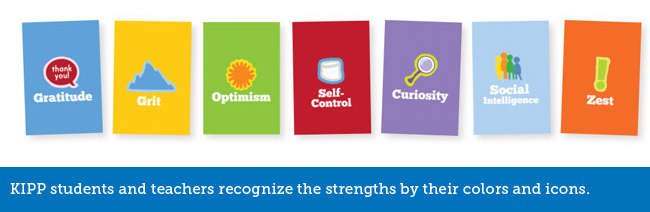 Data representation
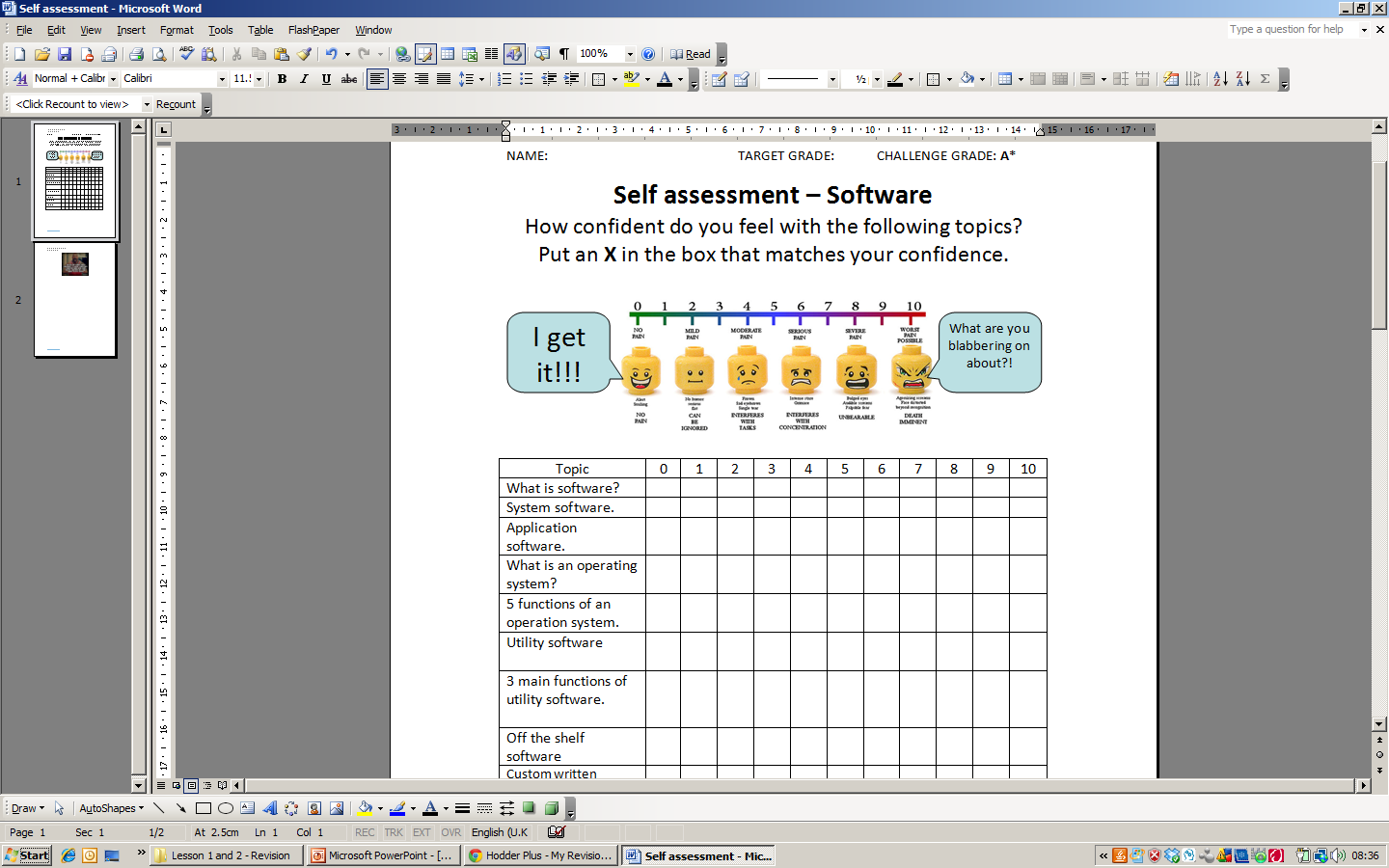 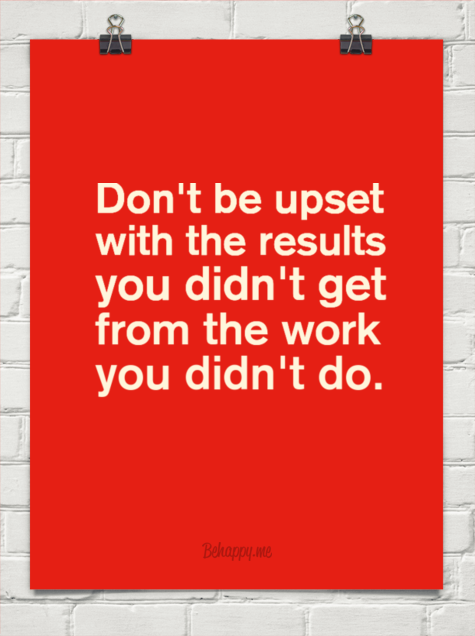 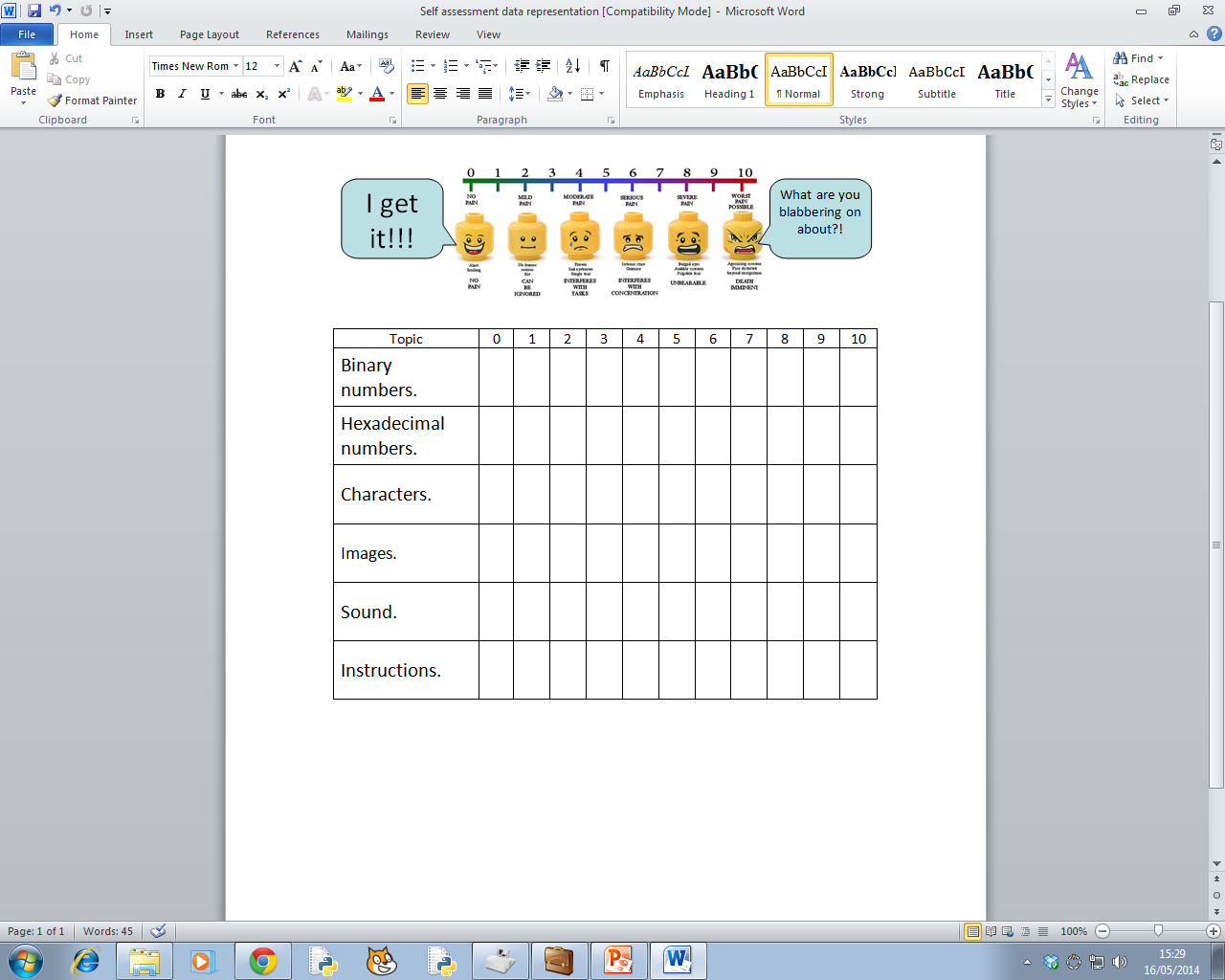 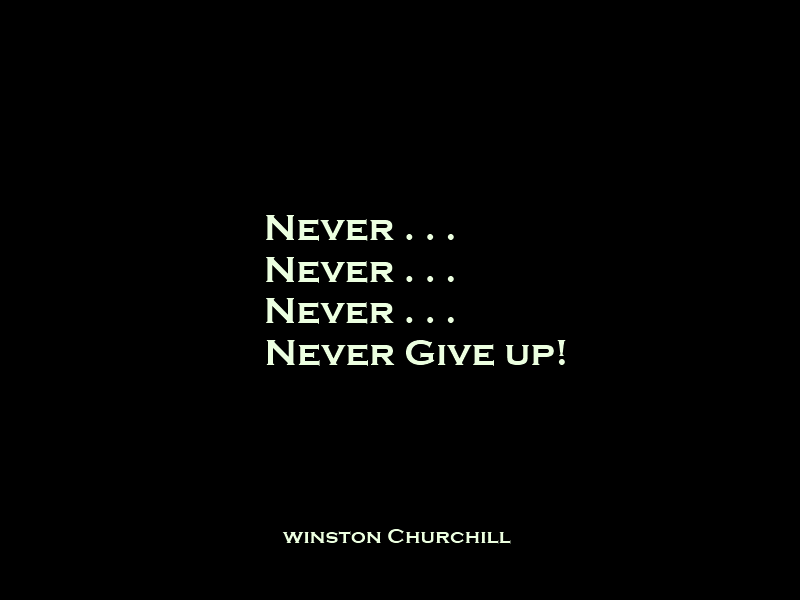 Revision tip: Focus on the things you find difficult first.
Data representation keywords
Data representation
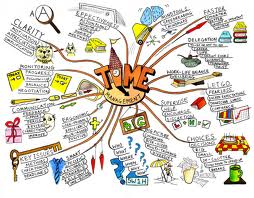 Binary number conversion | Hexadecimal number conversion | Characters | Images | Sound | Instructions.
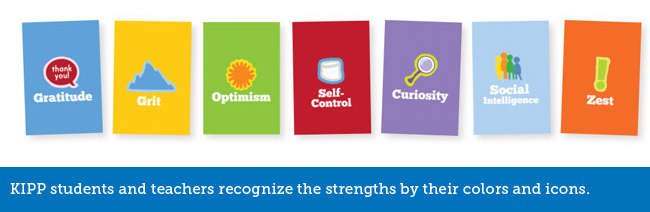 Past paper exam questions.
2011 past paper.
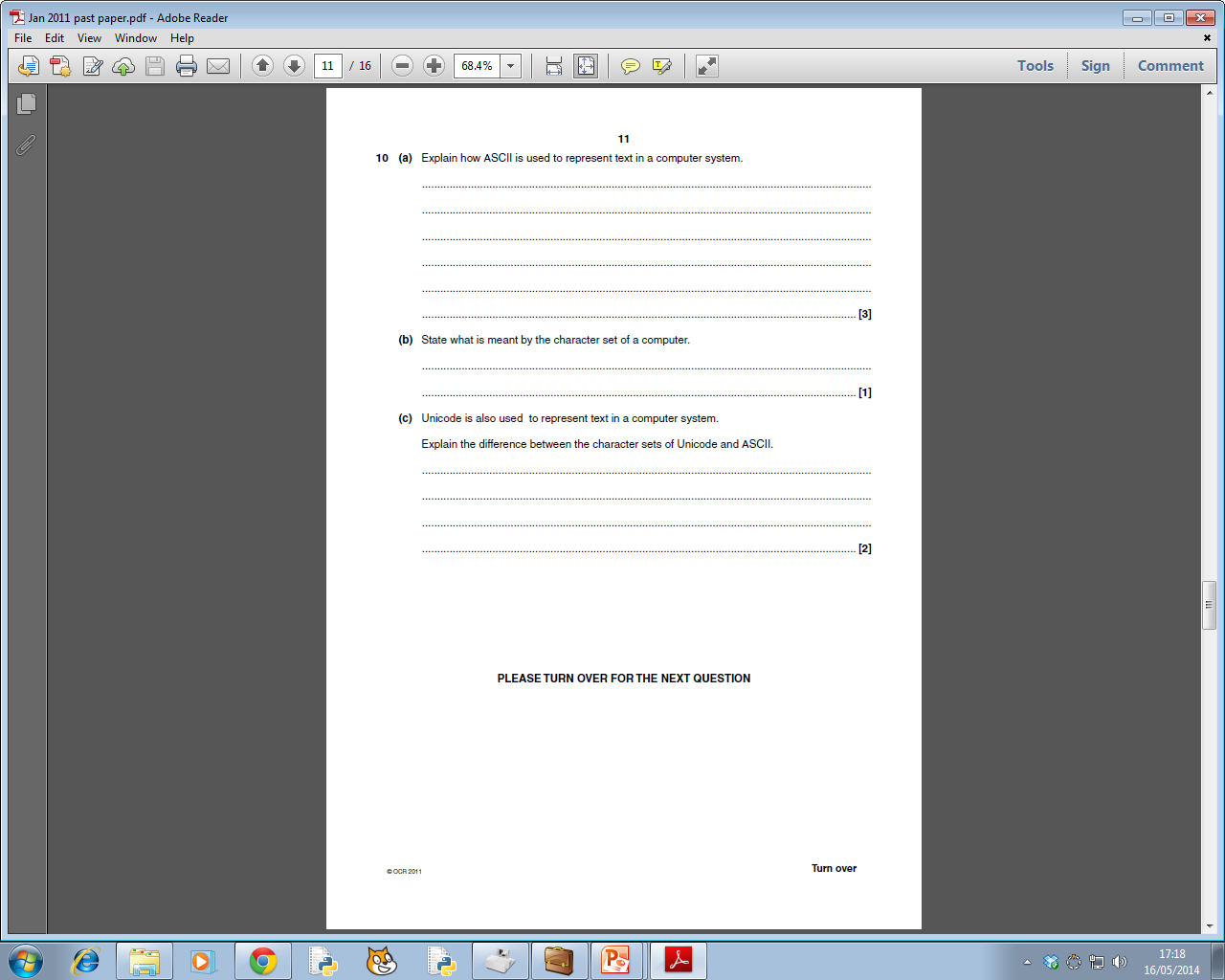 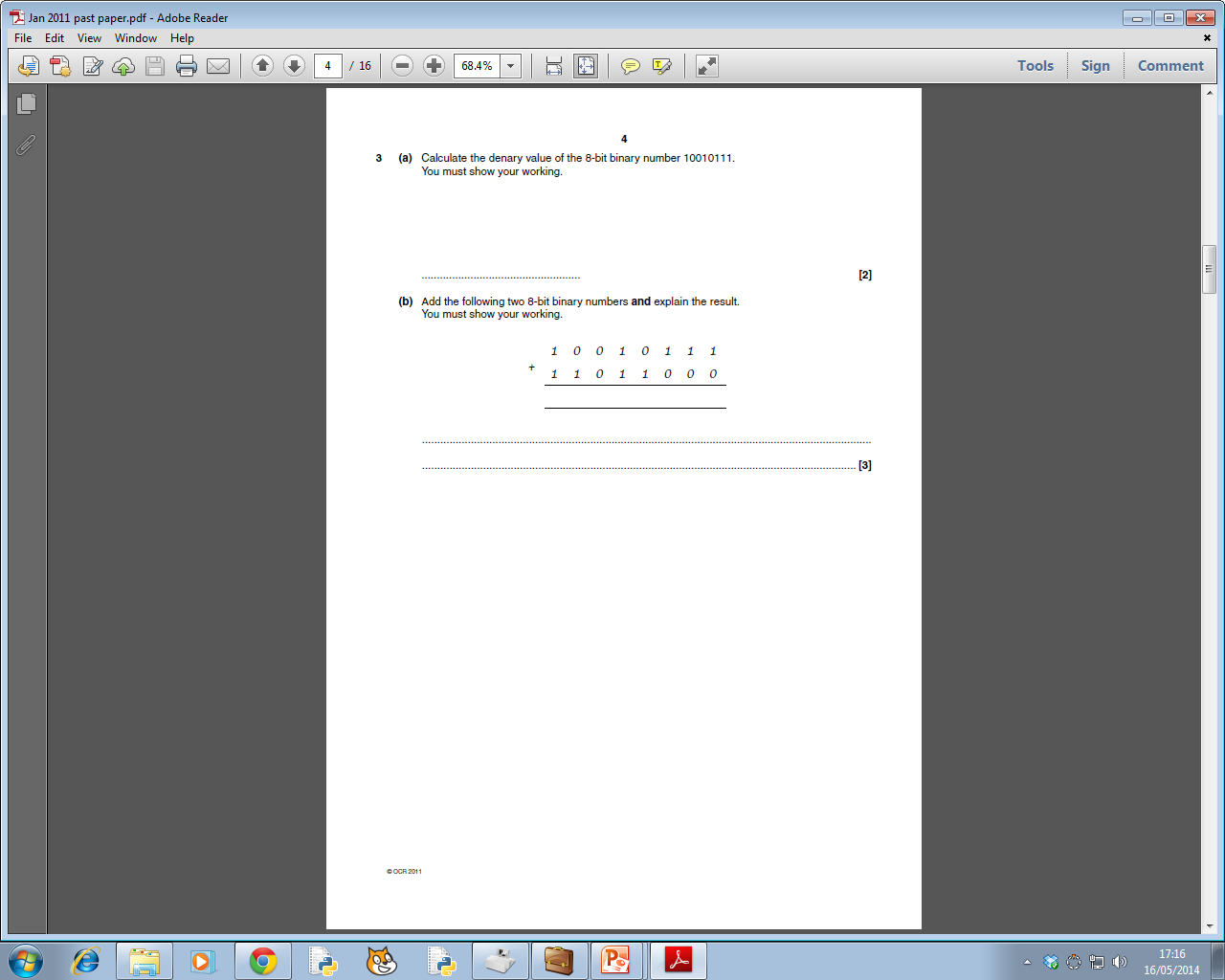 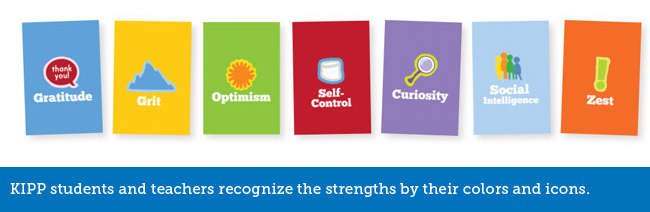 Past paper answers.
2011 past paper.
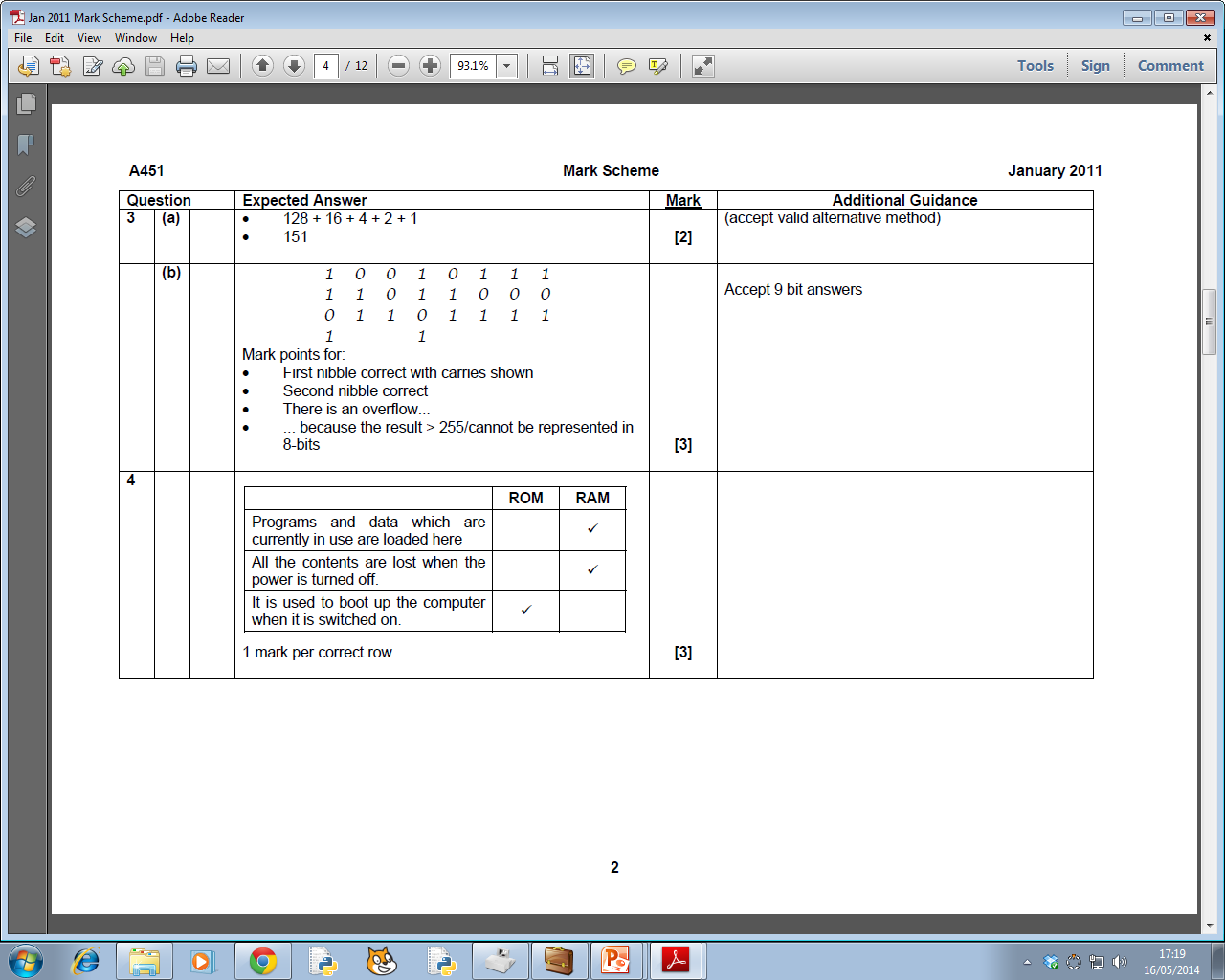 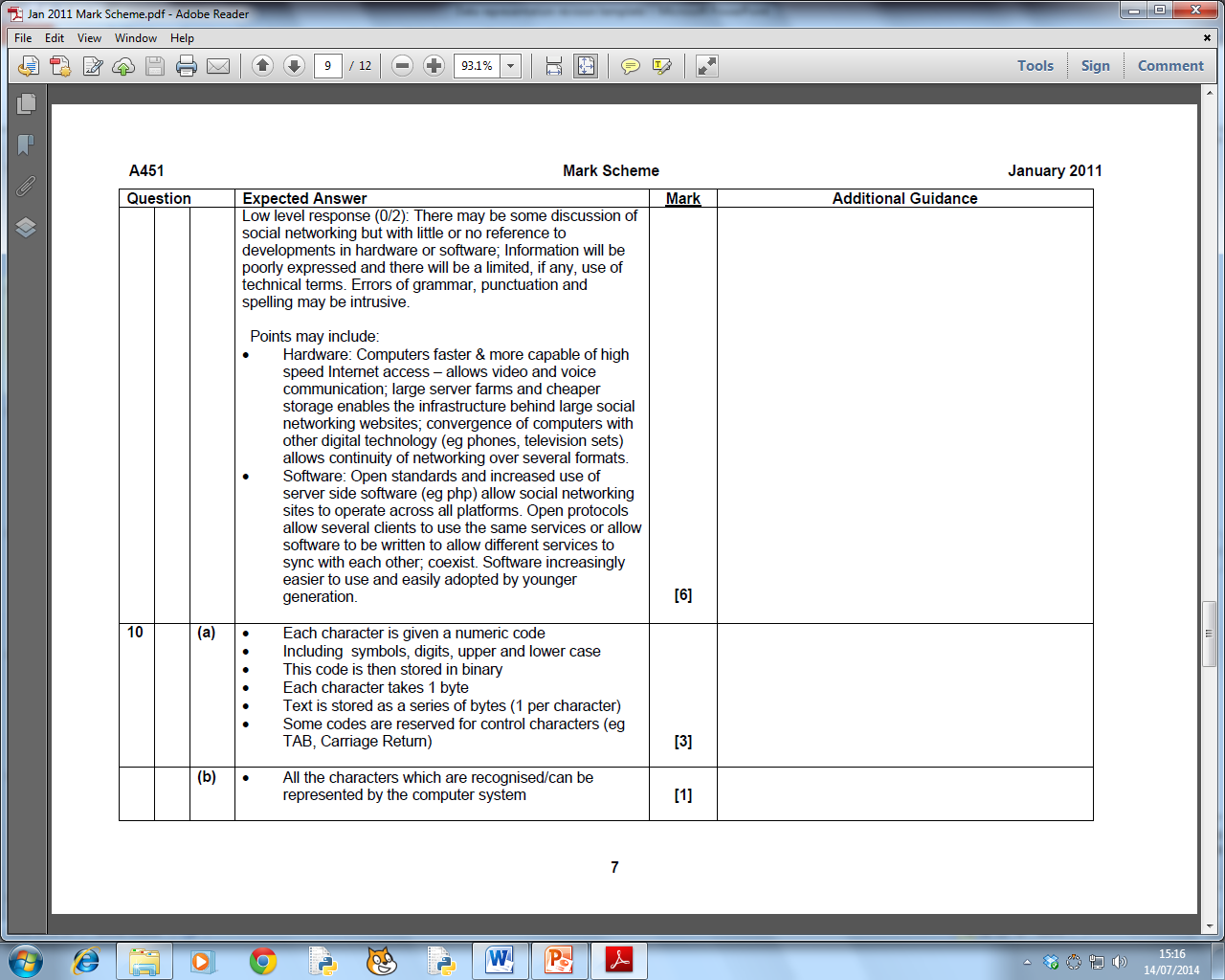 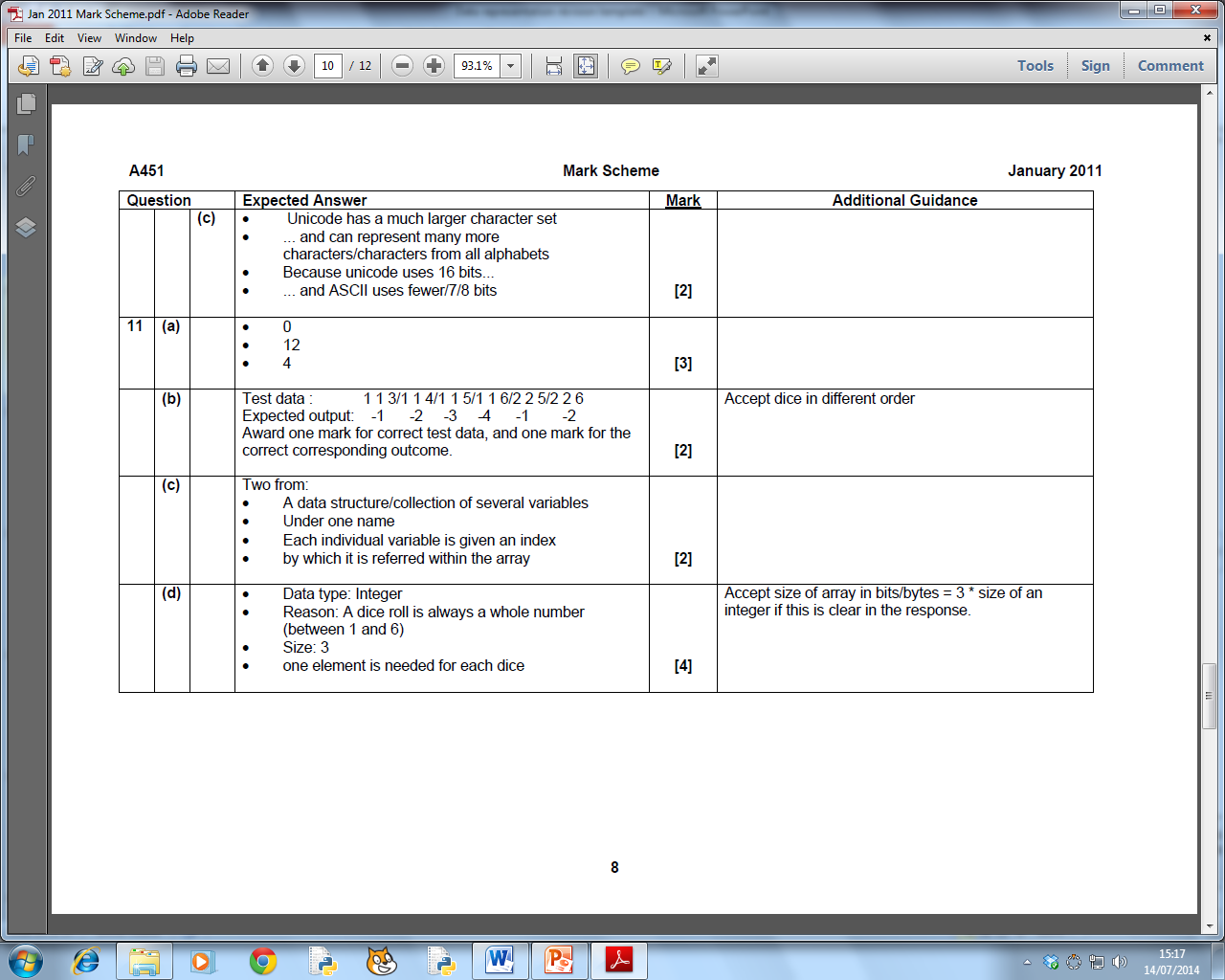 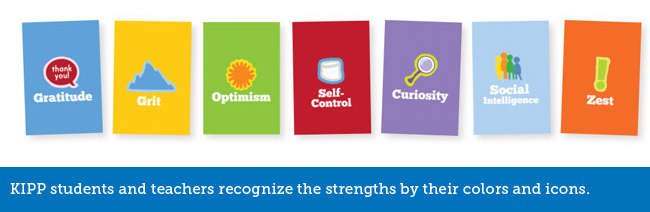 Past paper exam questions.
2011 past paper.
Exam tip: When converting numbers in exam questions make sure
you show your workings.
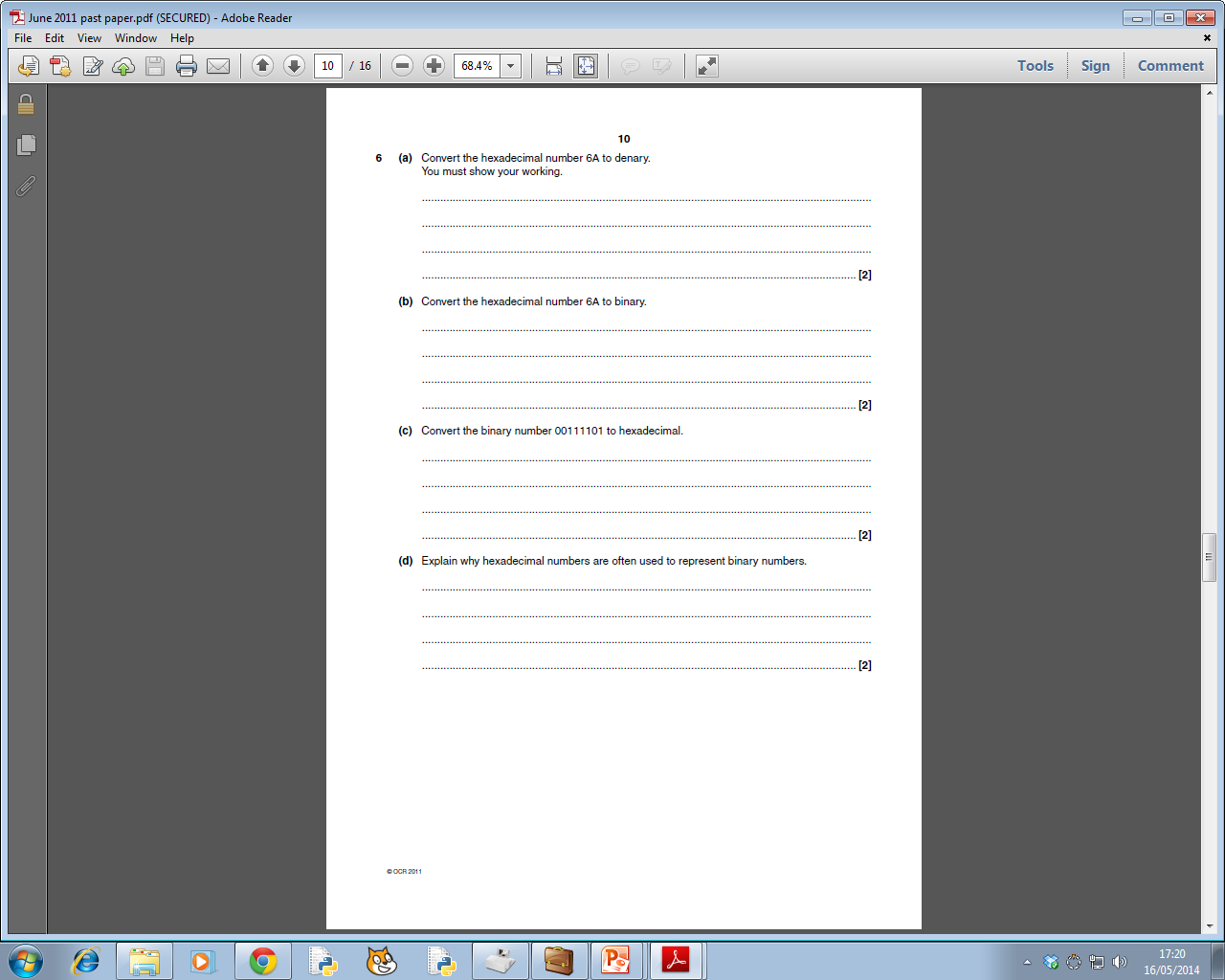 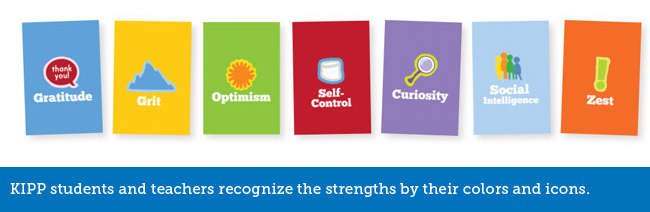 Past paper answers.
2011 past paper.
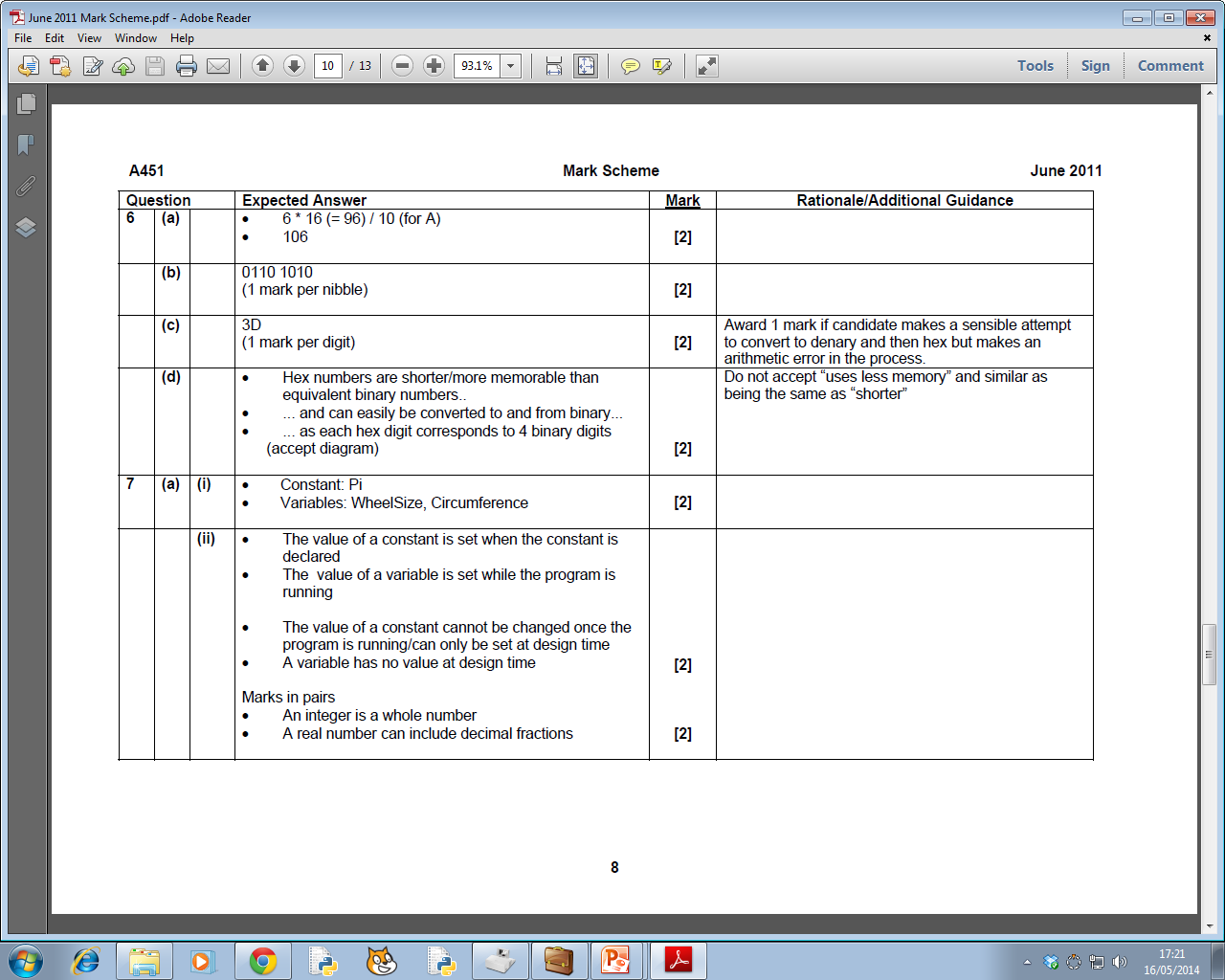 Notes: What do I need to improve?
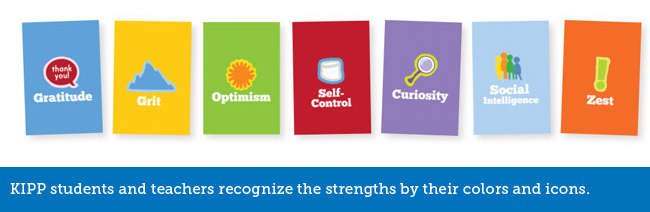 Past paper exam questions.
2012 past paper.
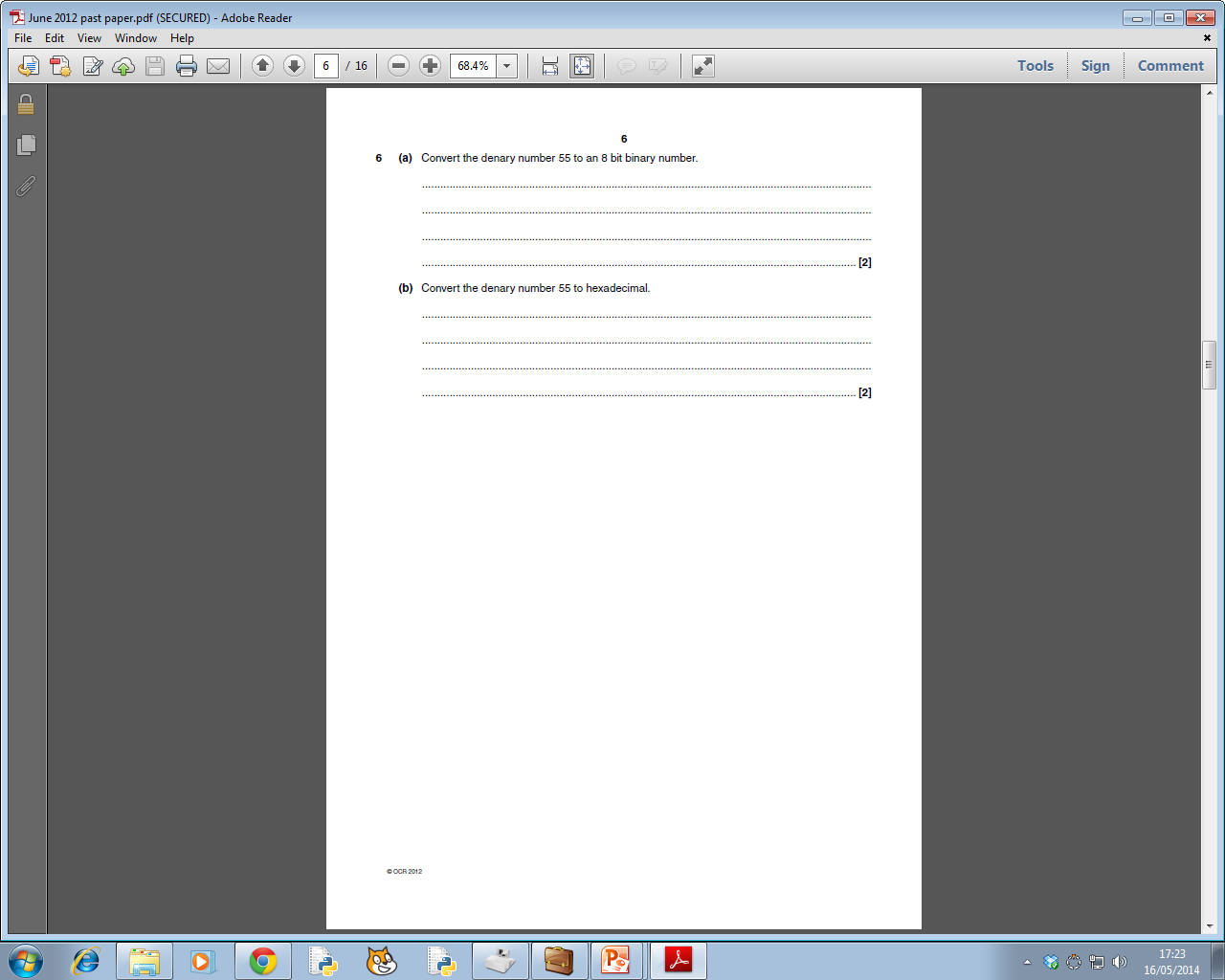 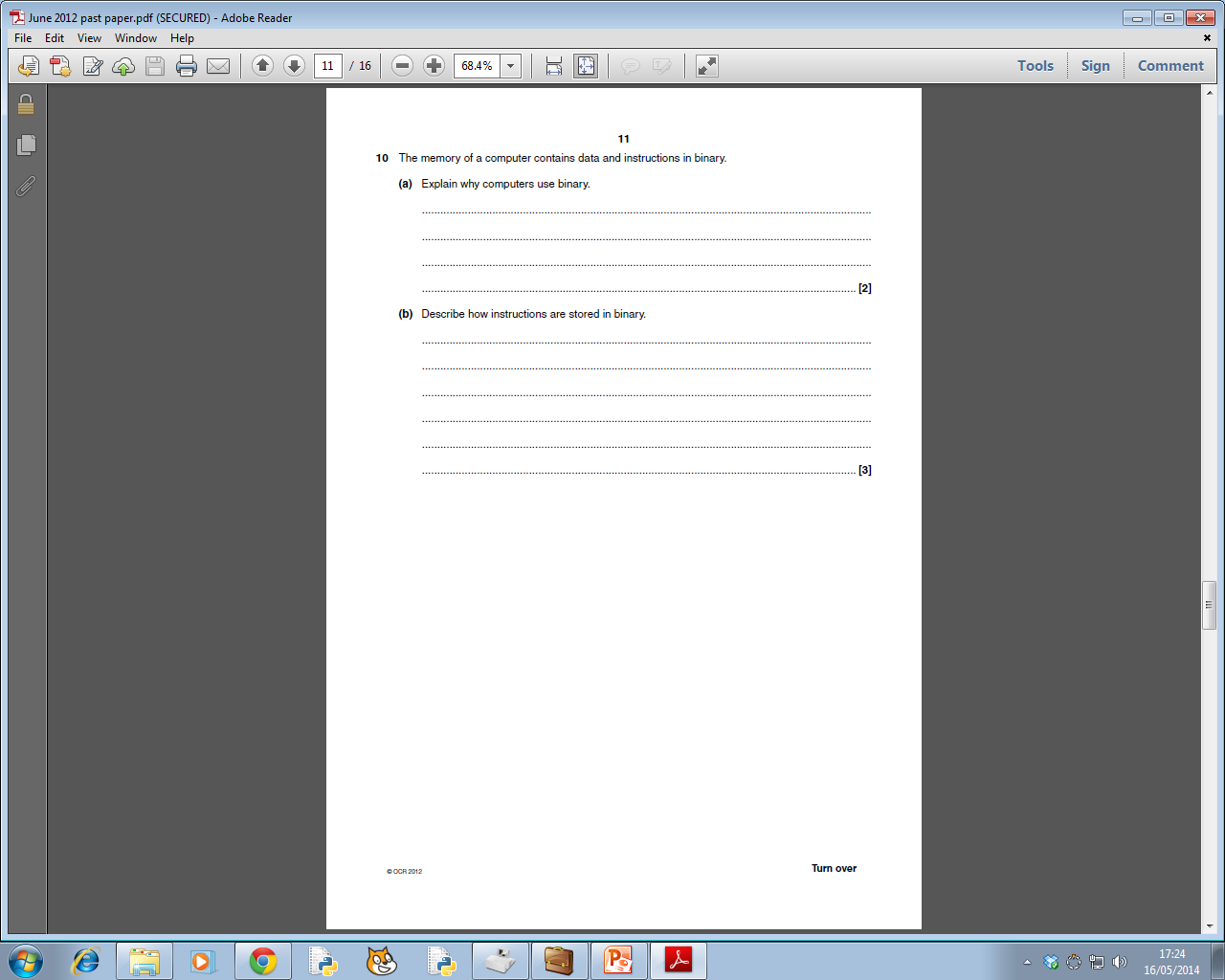 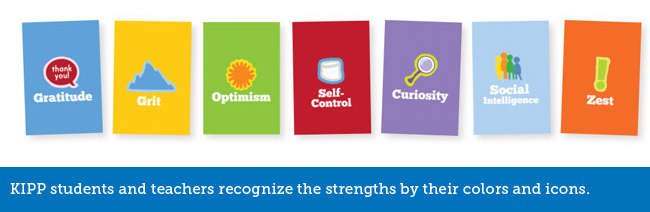 Past paper answers.
2012 past paper.
Notes: What do I need to improve?
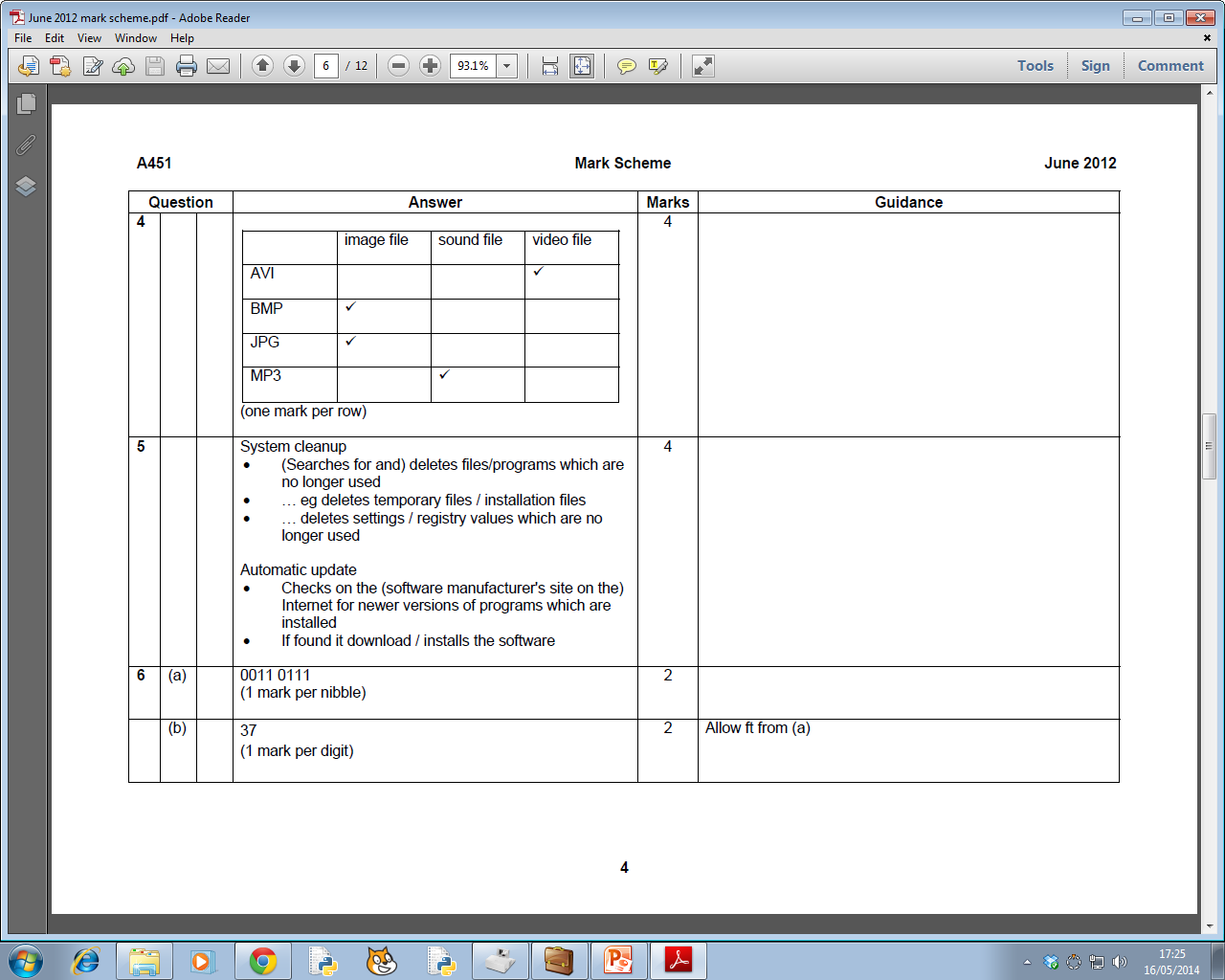 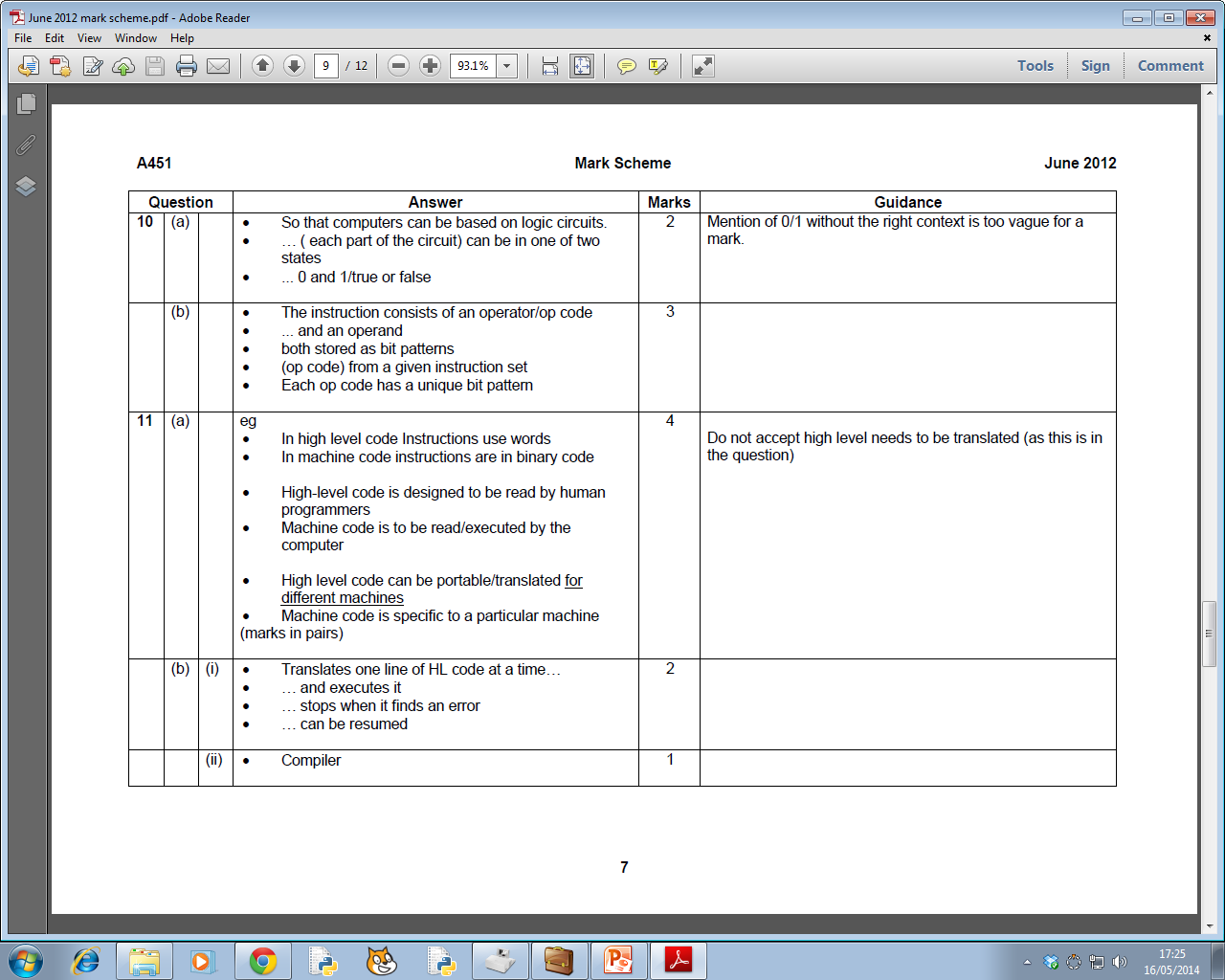 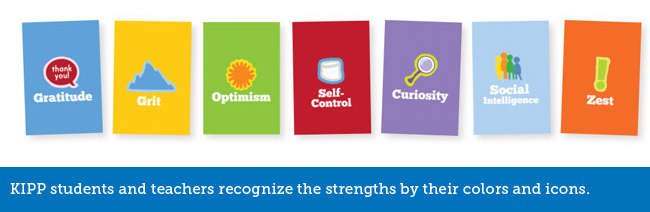 Past paper exam questions.
2013 past paper.
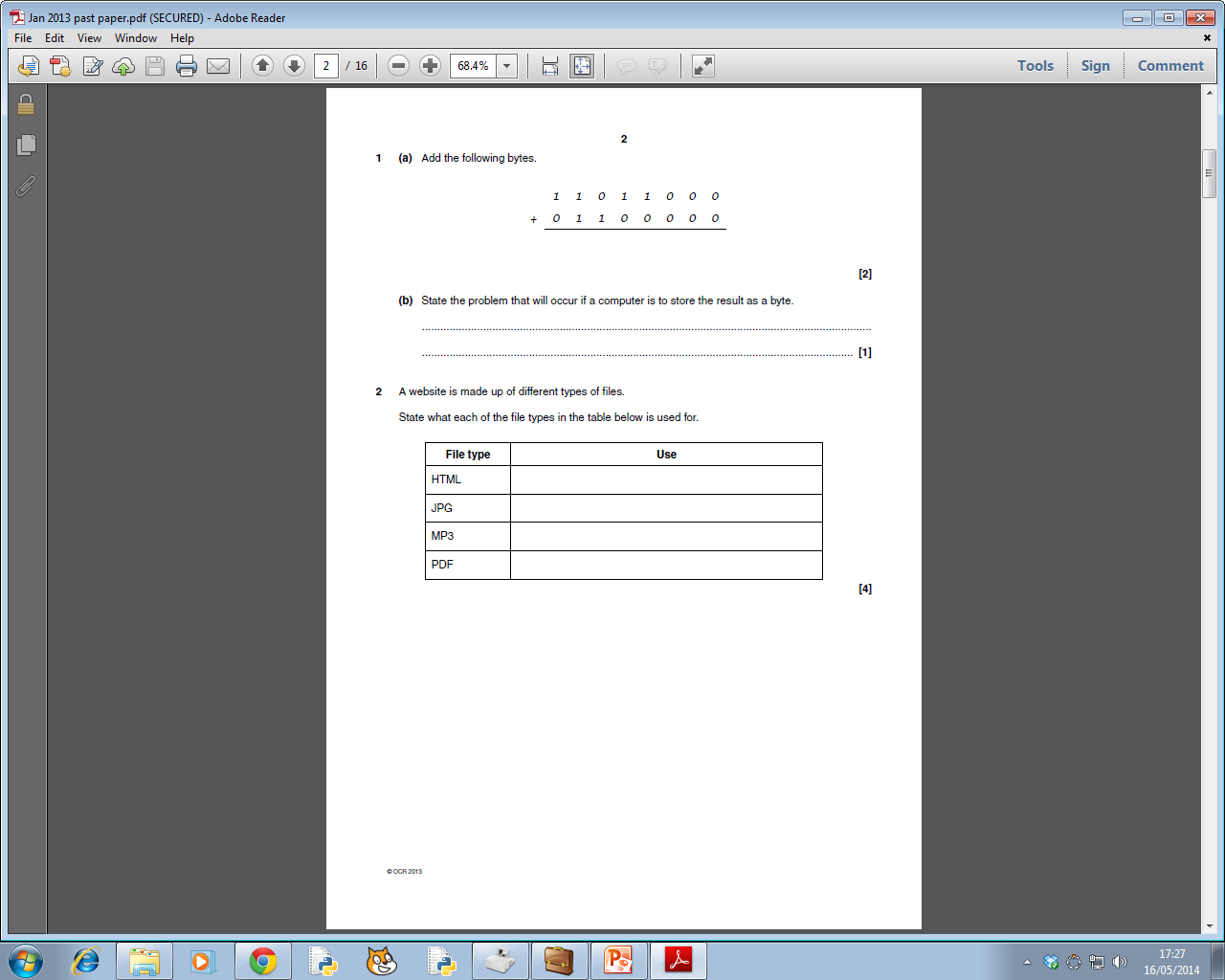 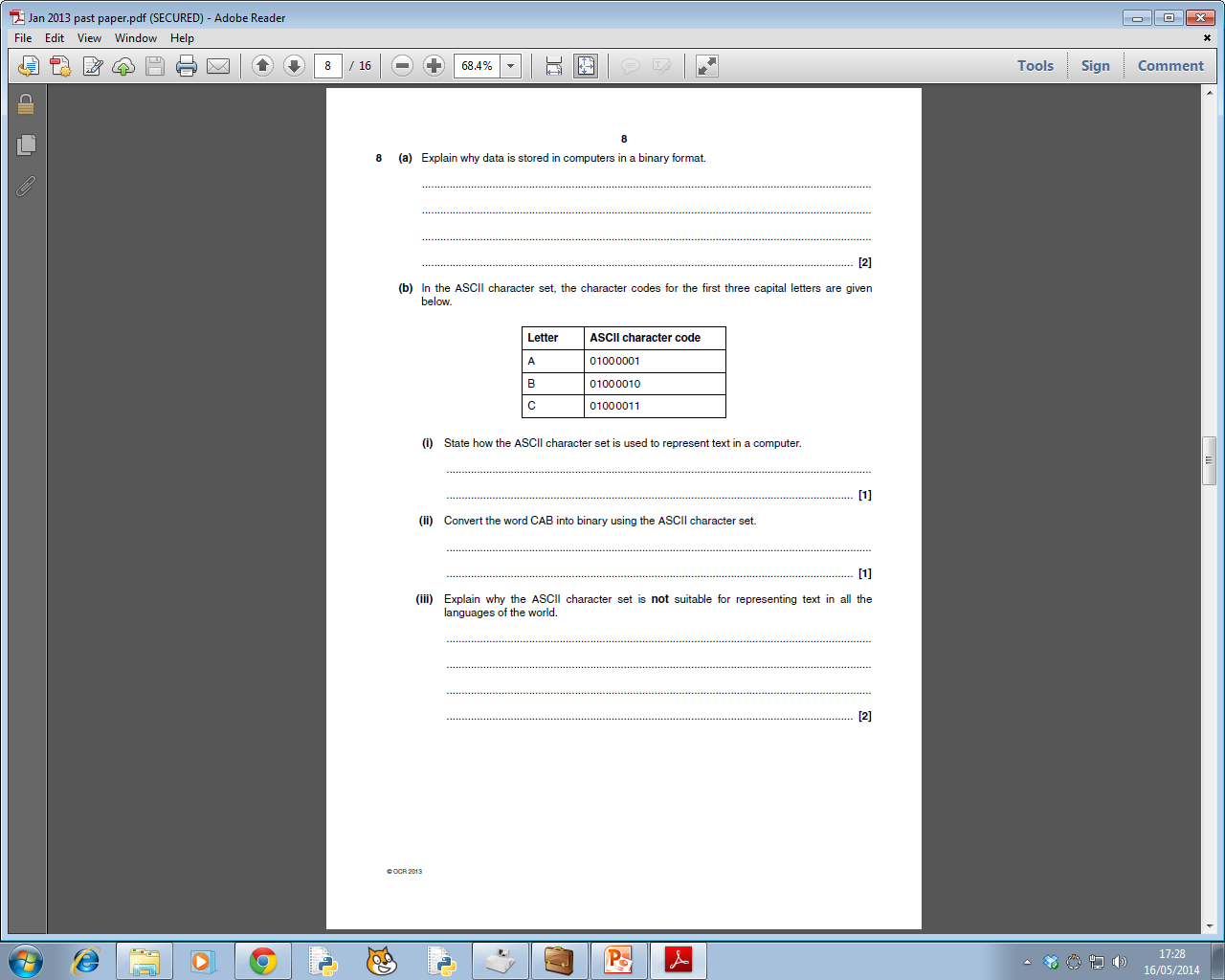 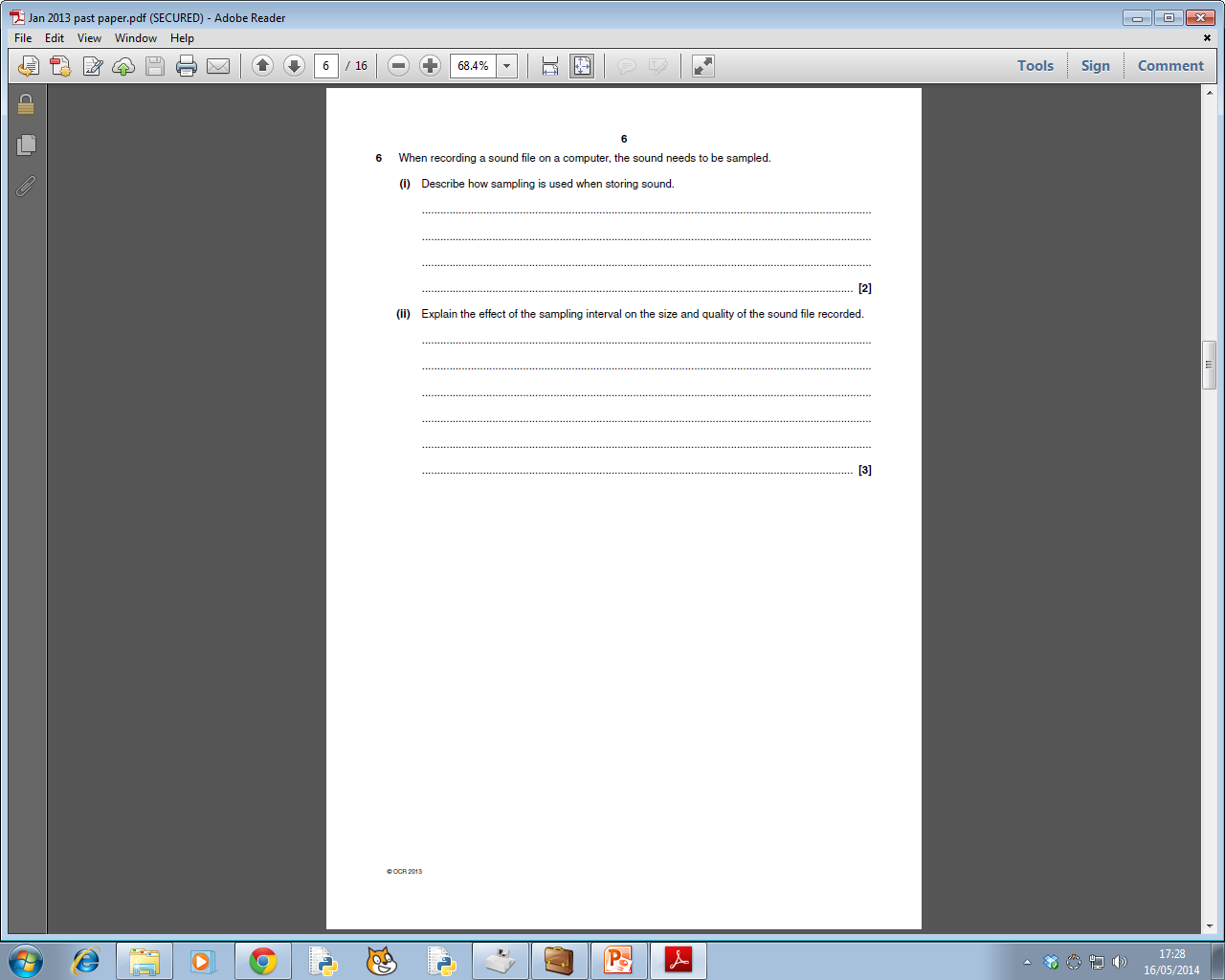 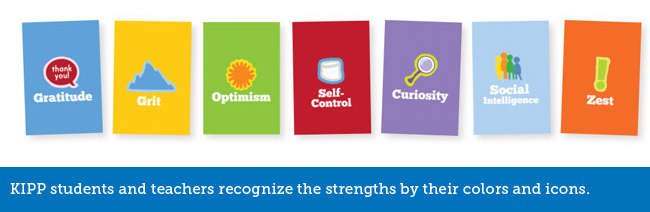 Past paper answers.
2013 past paper.
Notes: What do I need to improve?
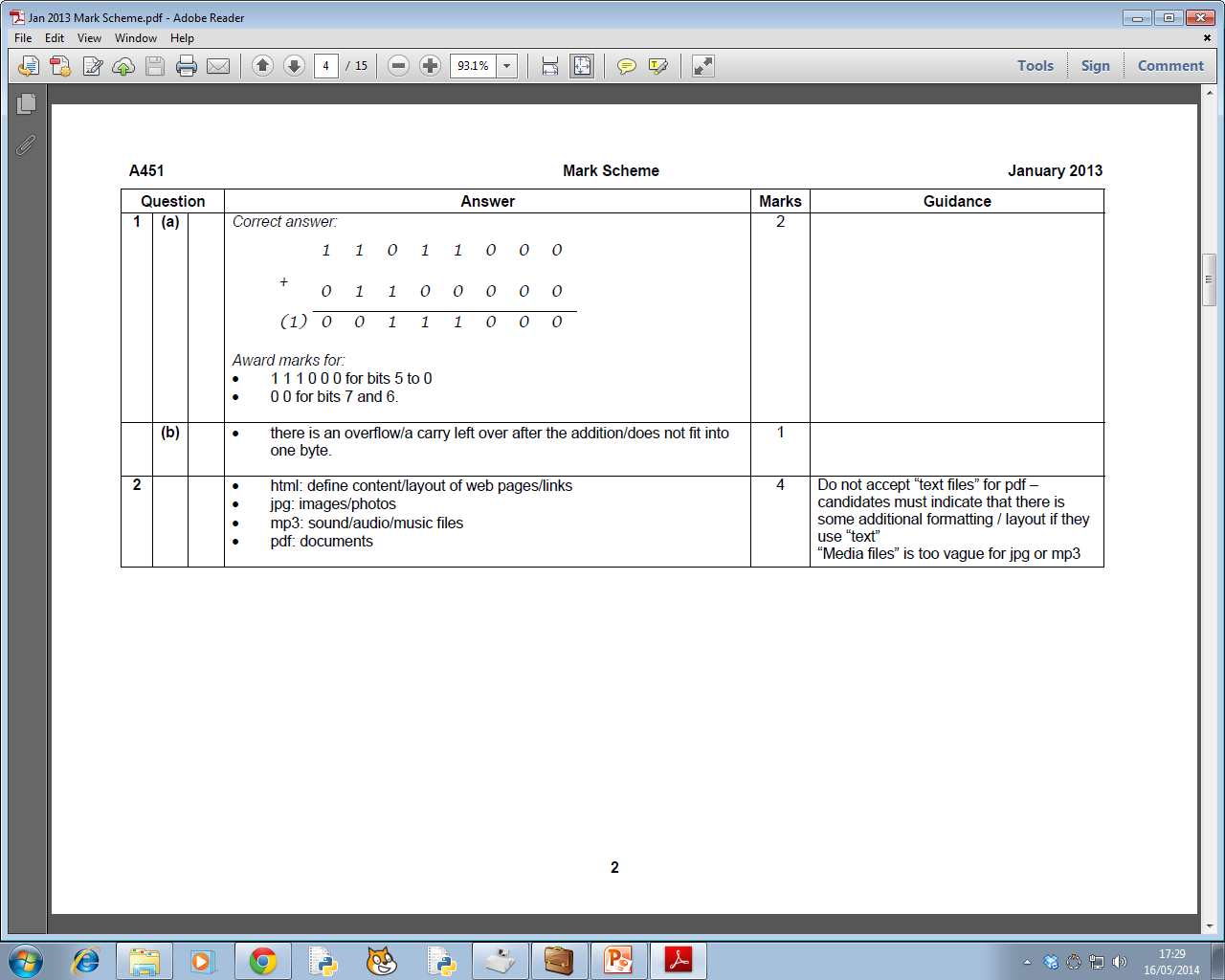 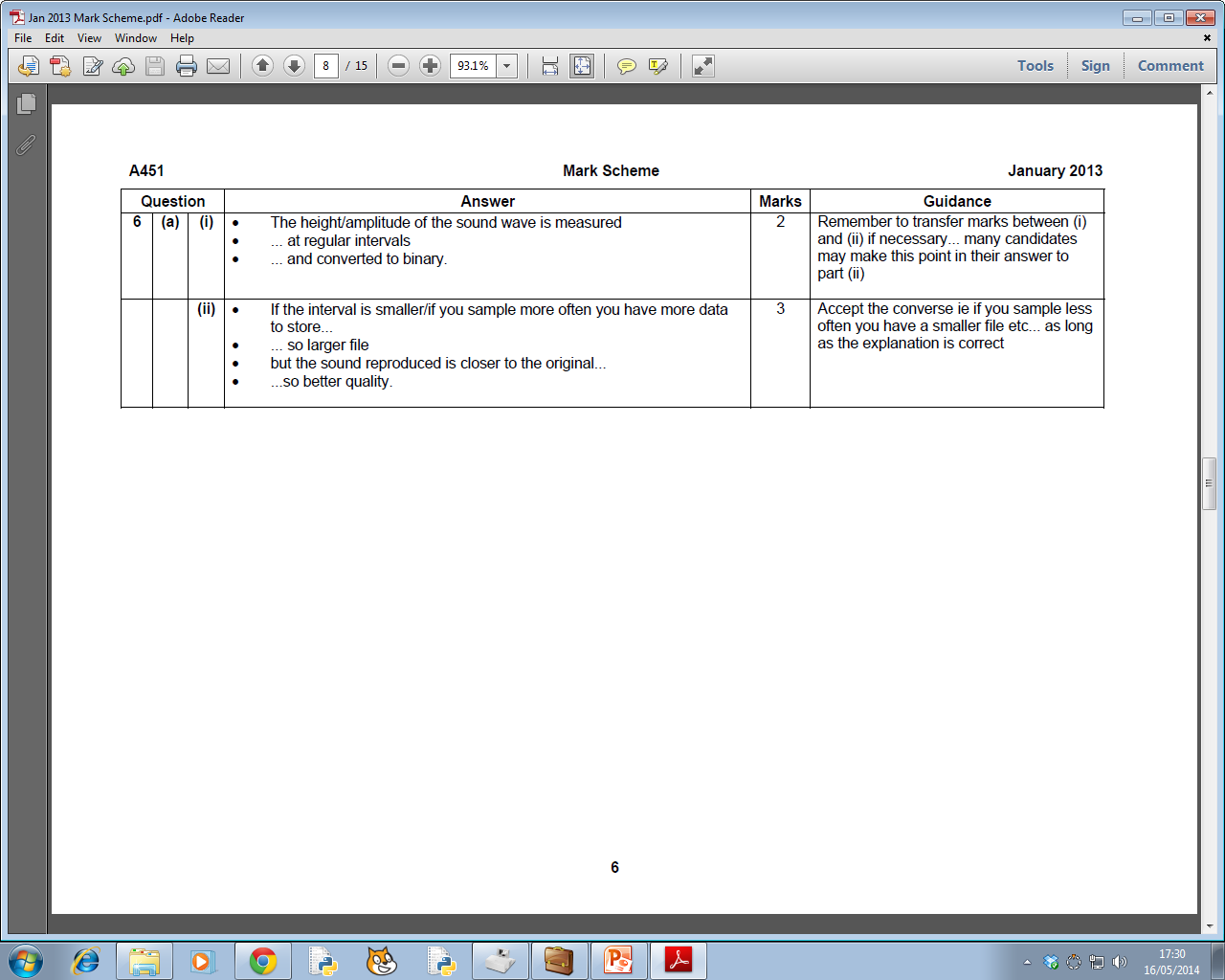 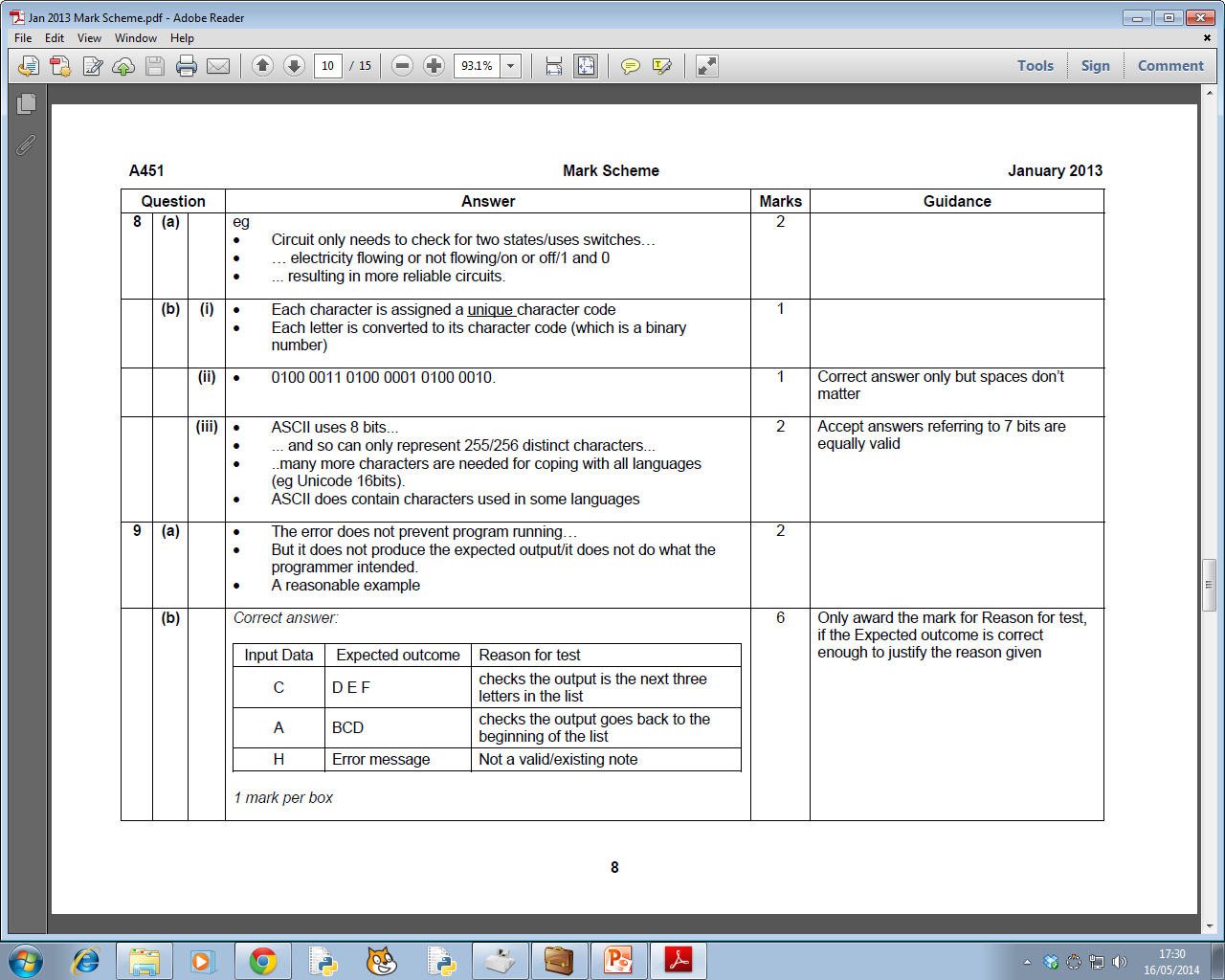 Databases.
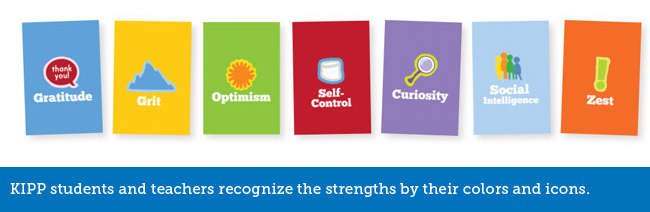 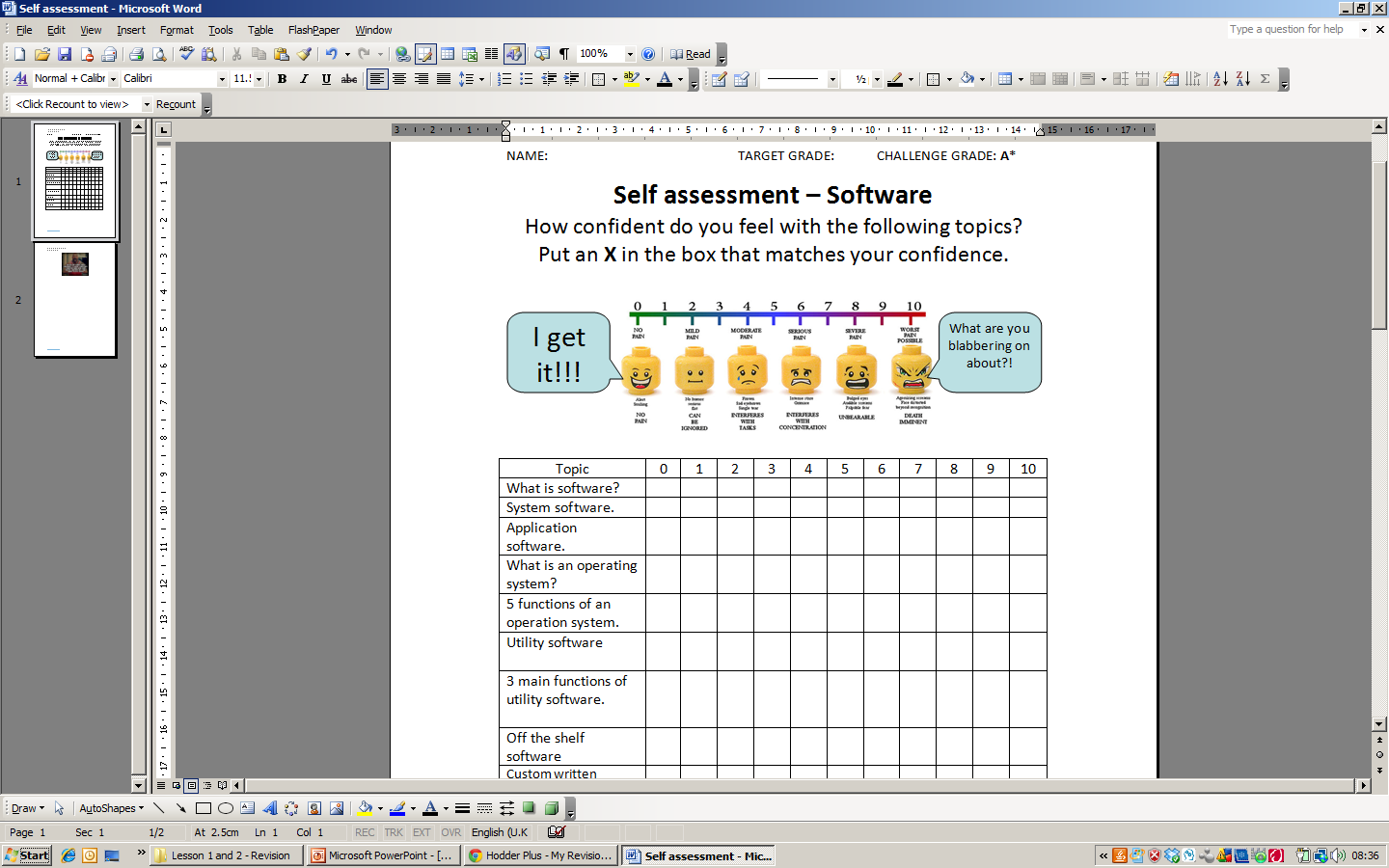 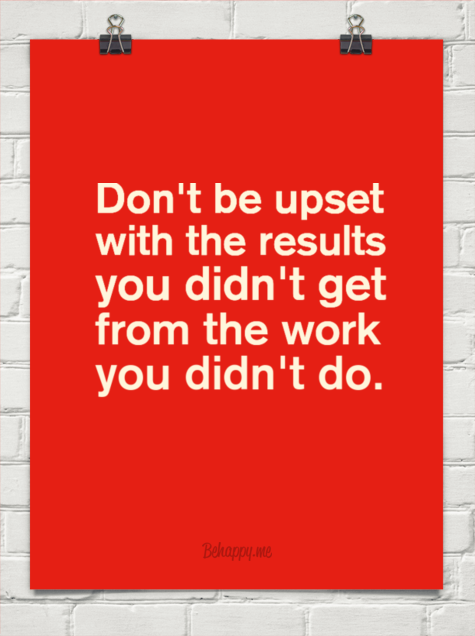 Start of lesson
End of lesson
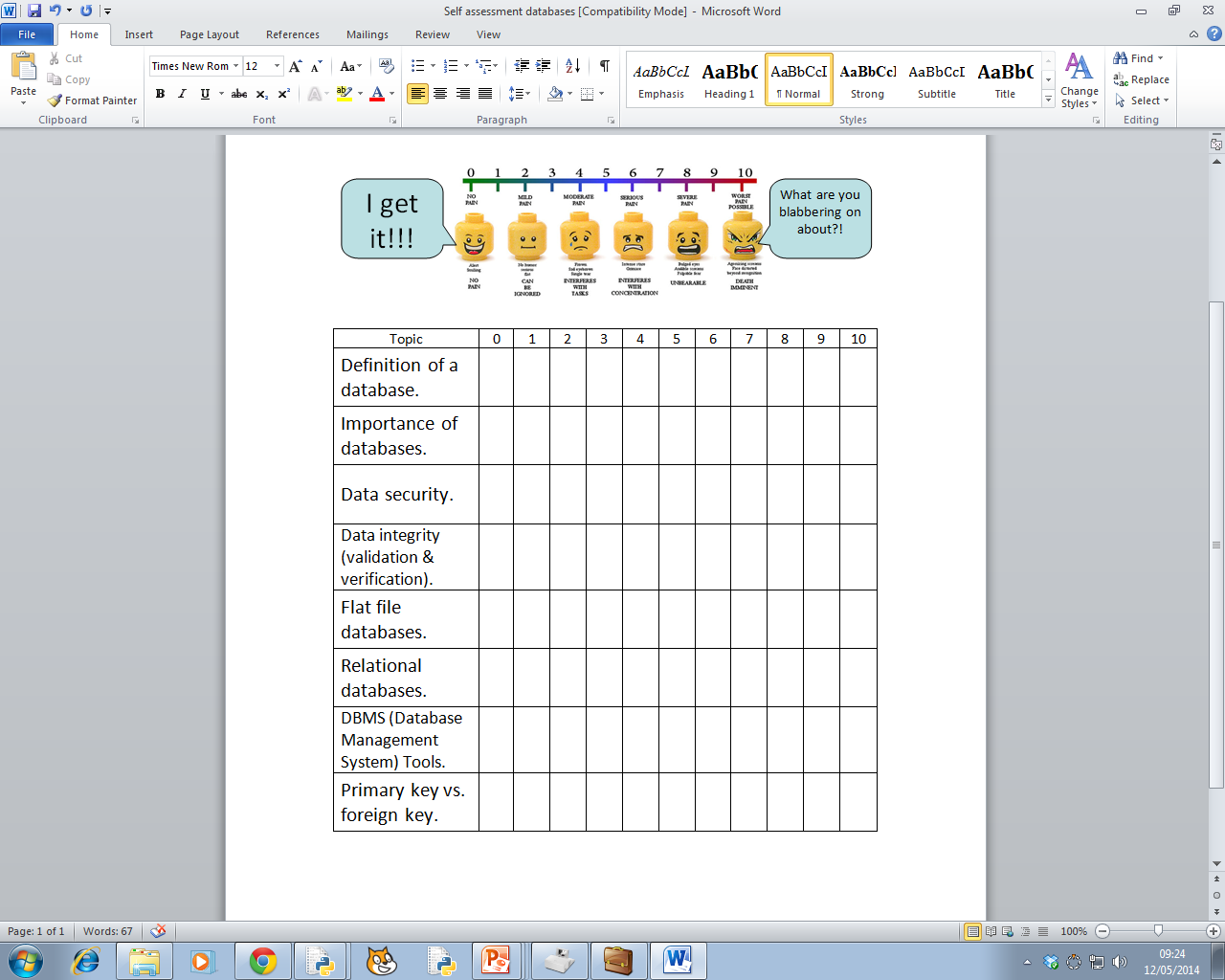 Lesson 1
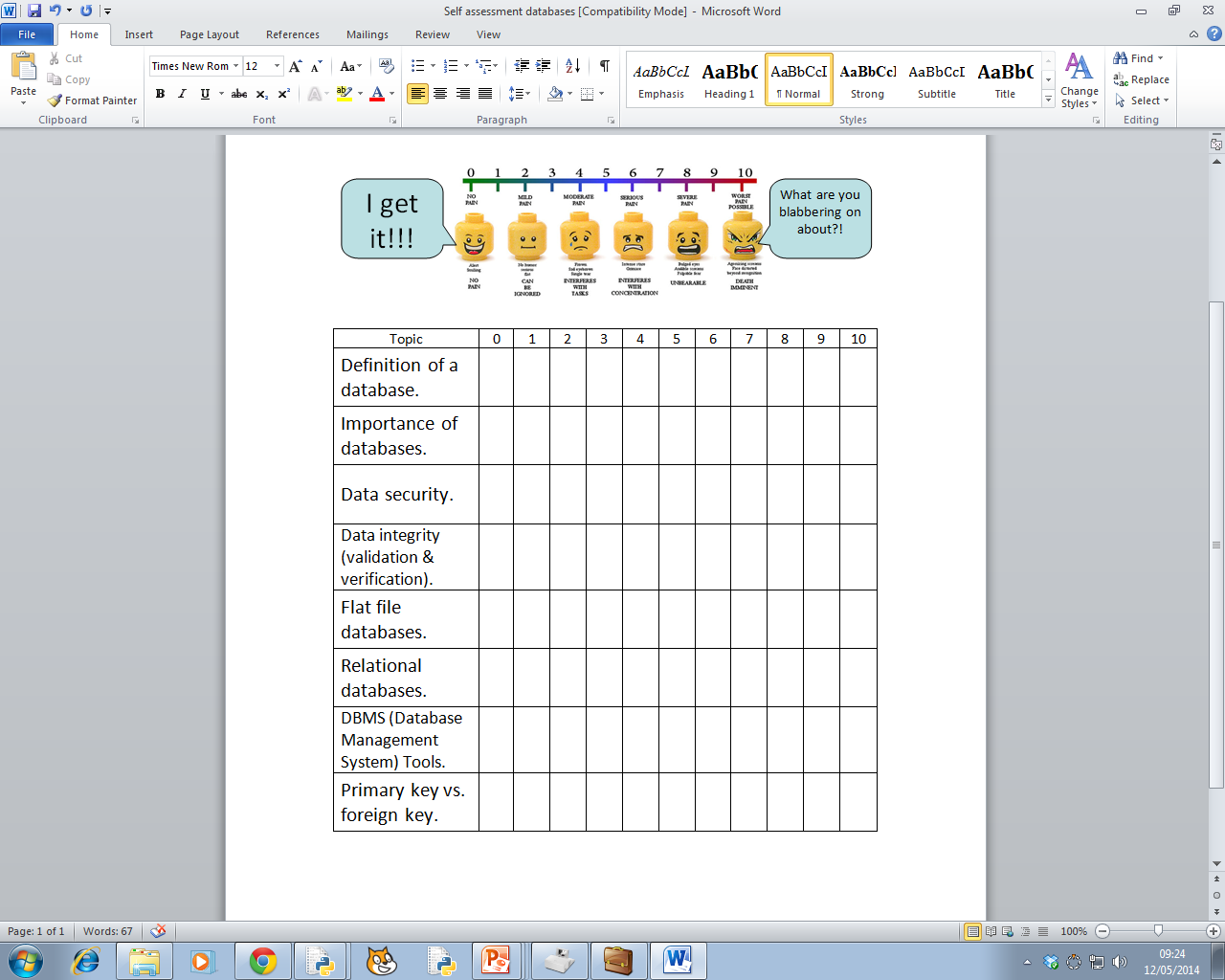 Lesson 2
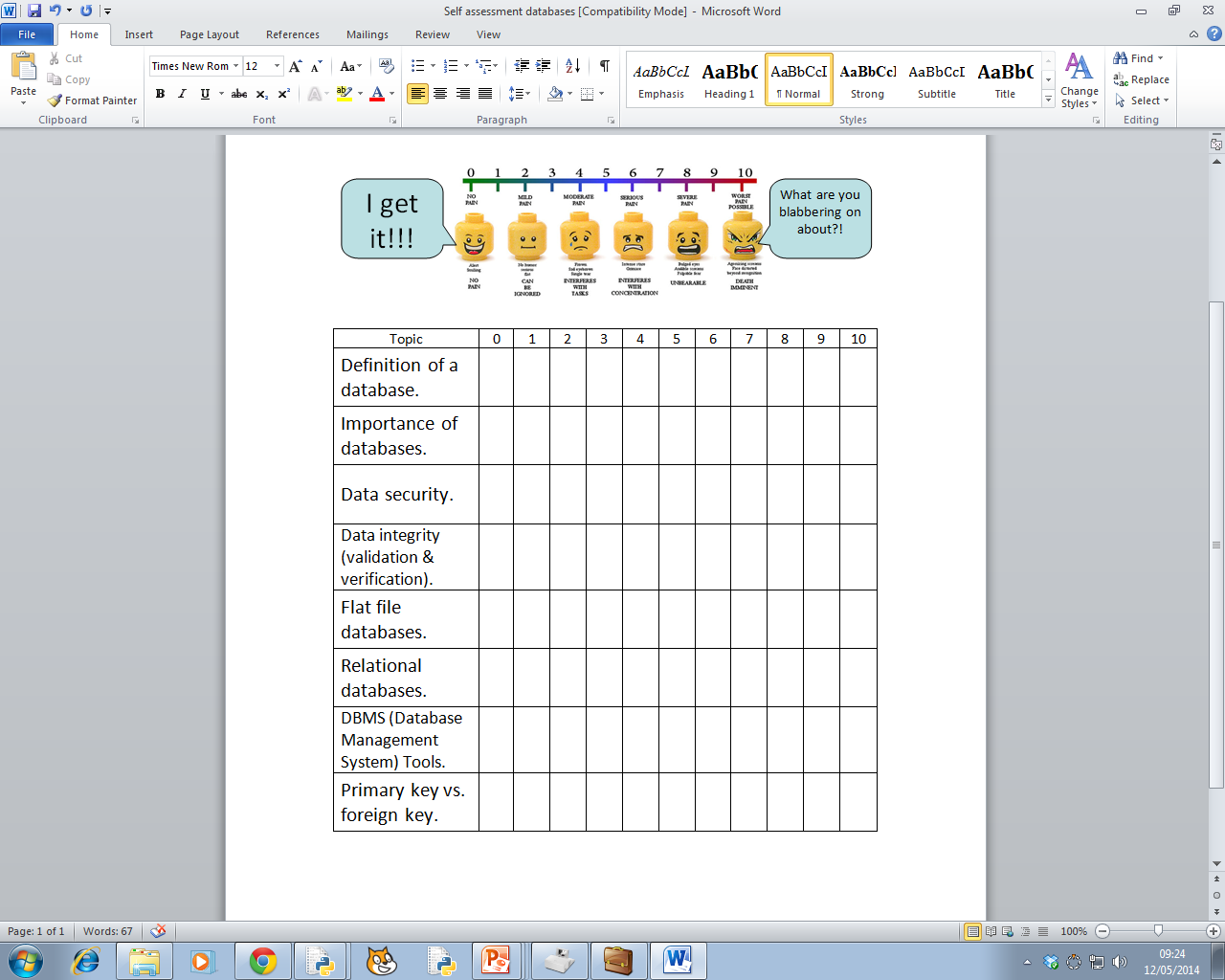 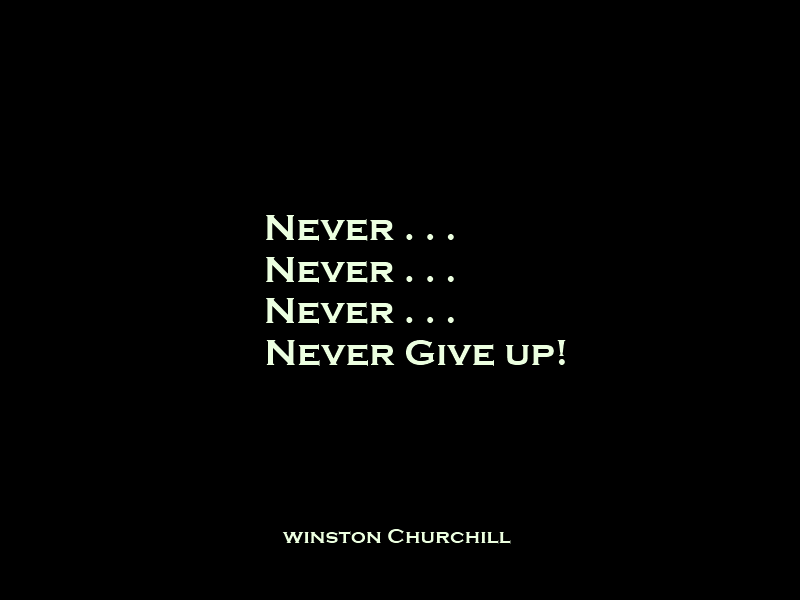 Lesson 3
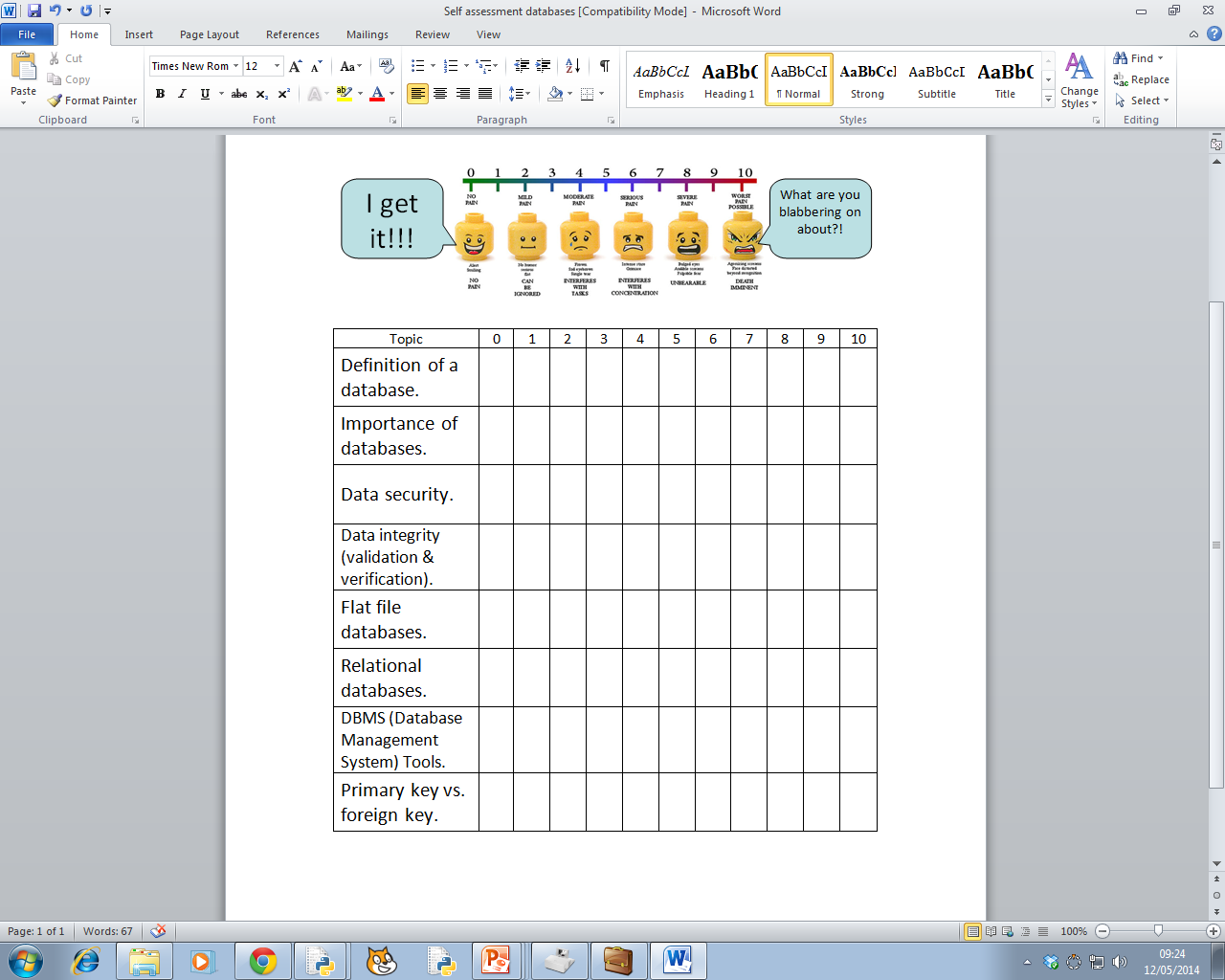 Revision tip: Focus on the things you find difficult first.
Databases.
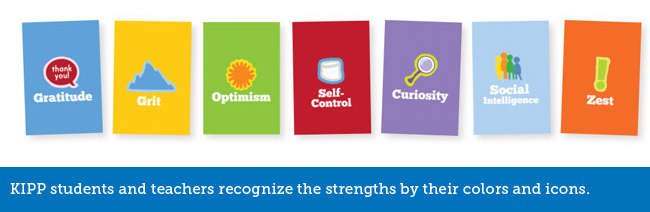 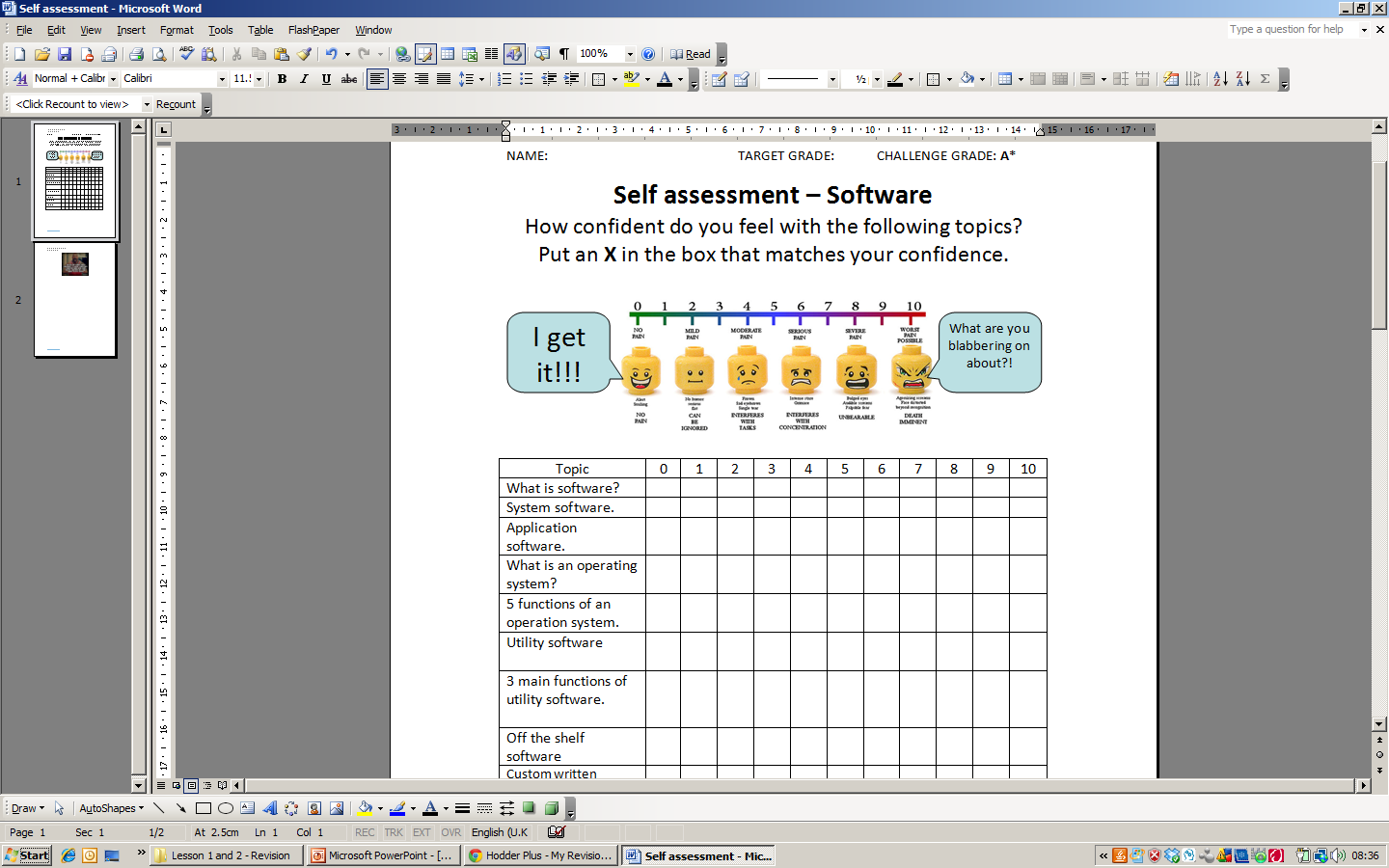 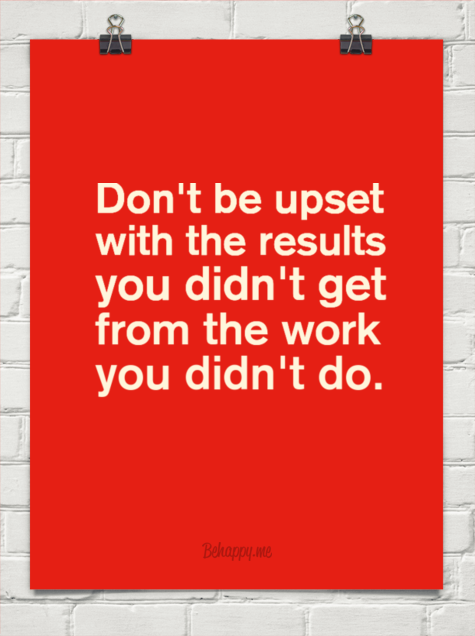 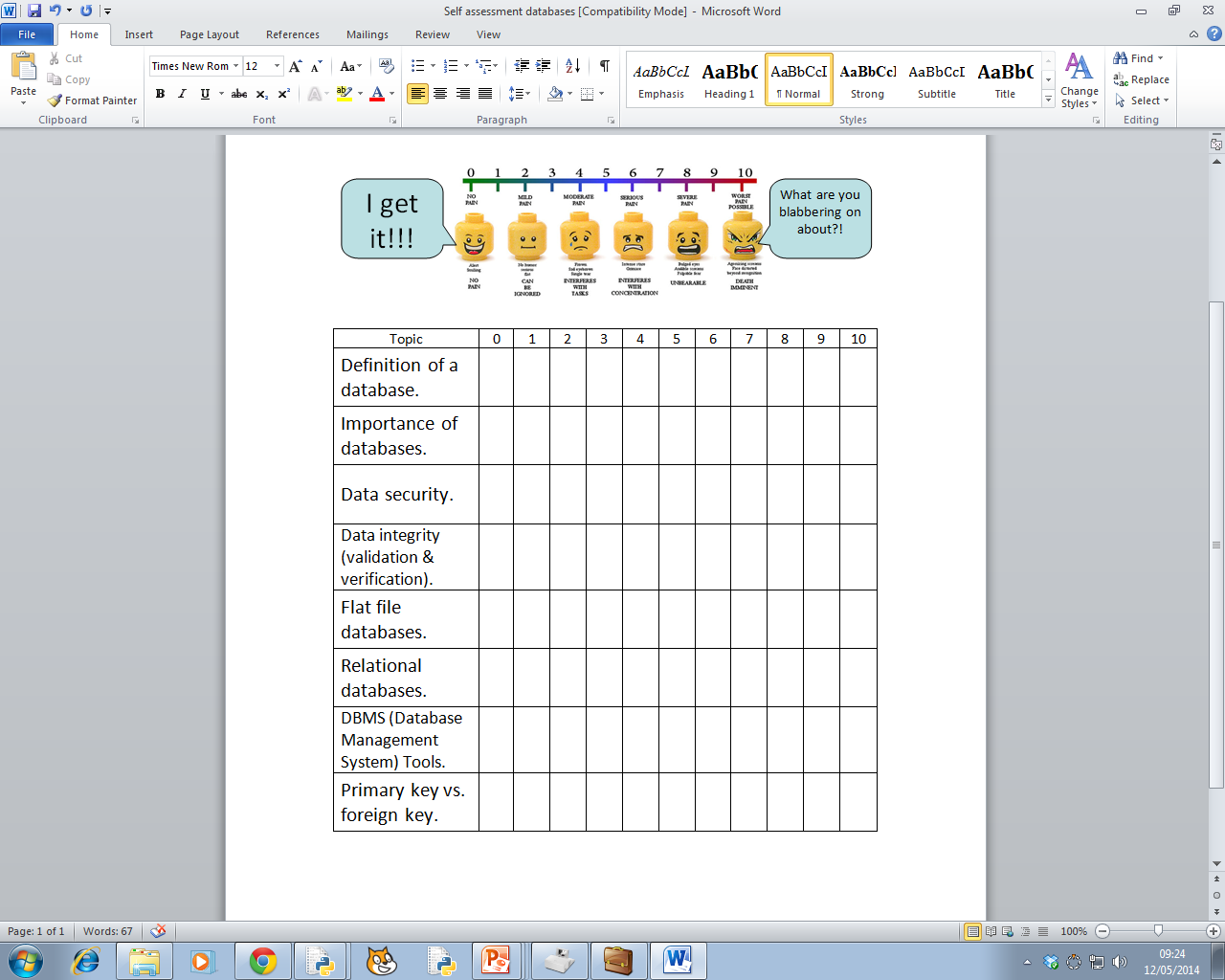 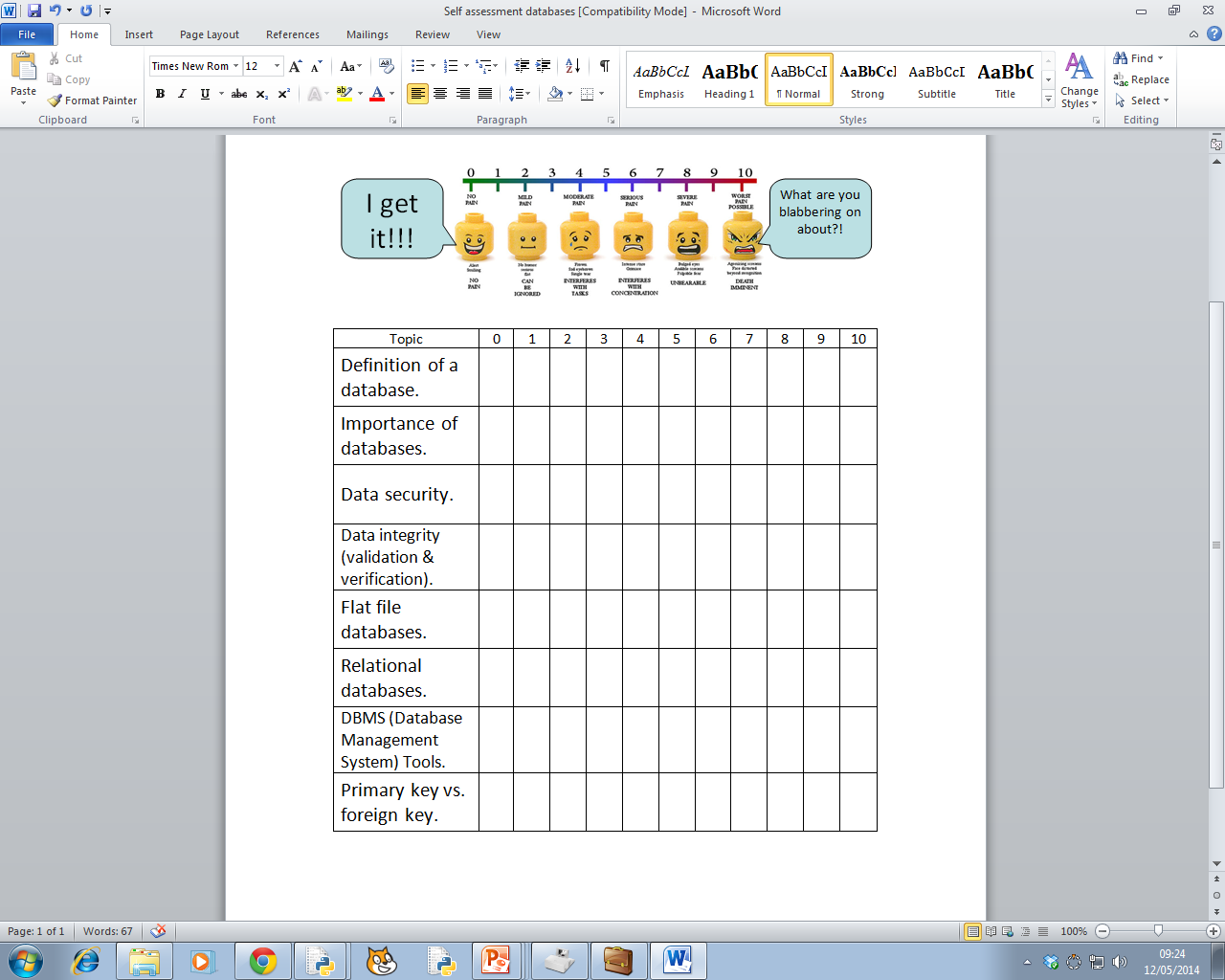 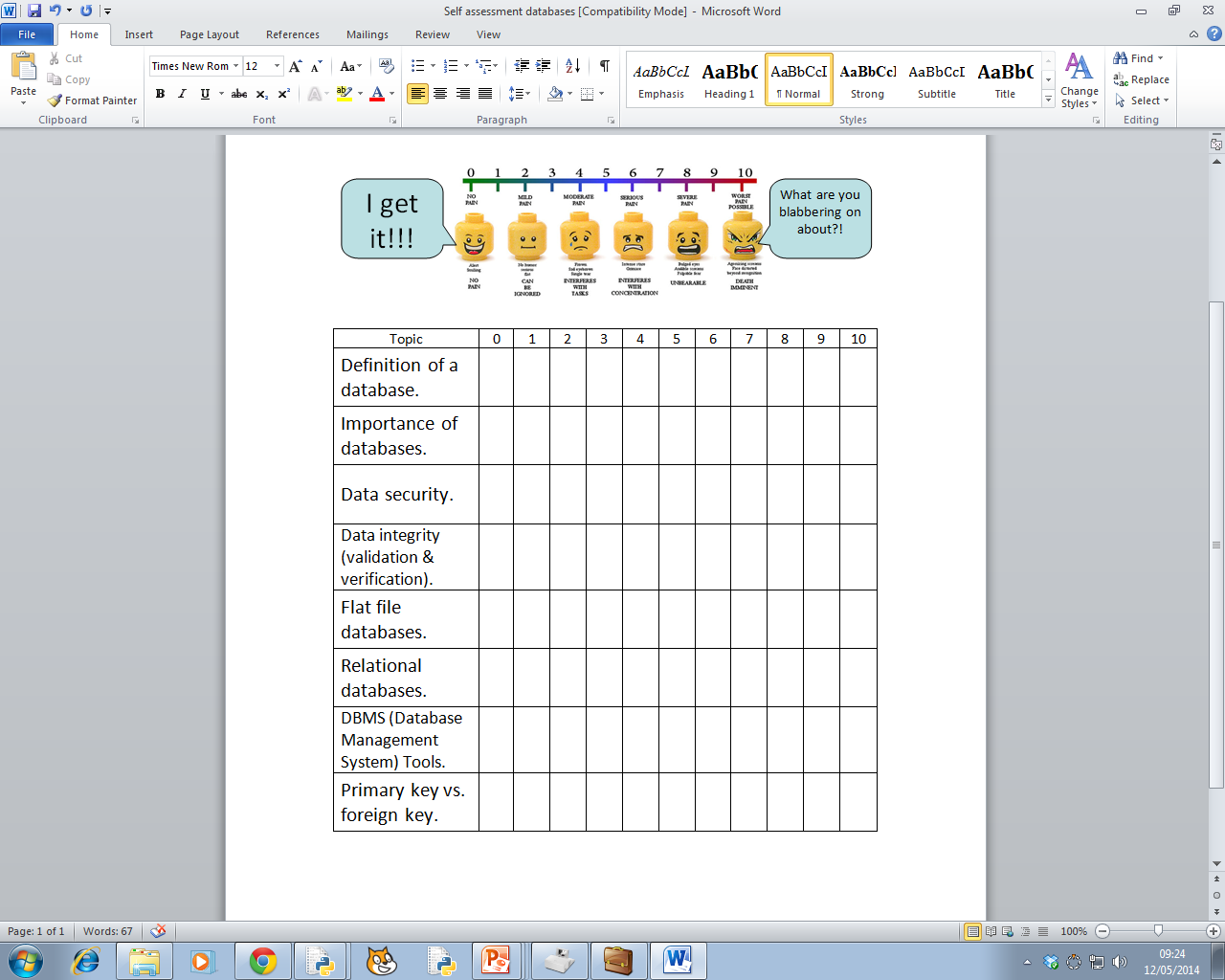 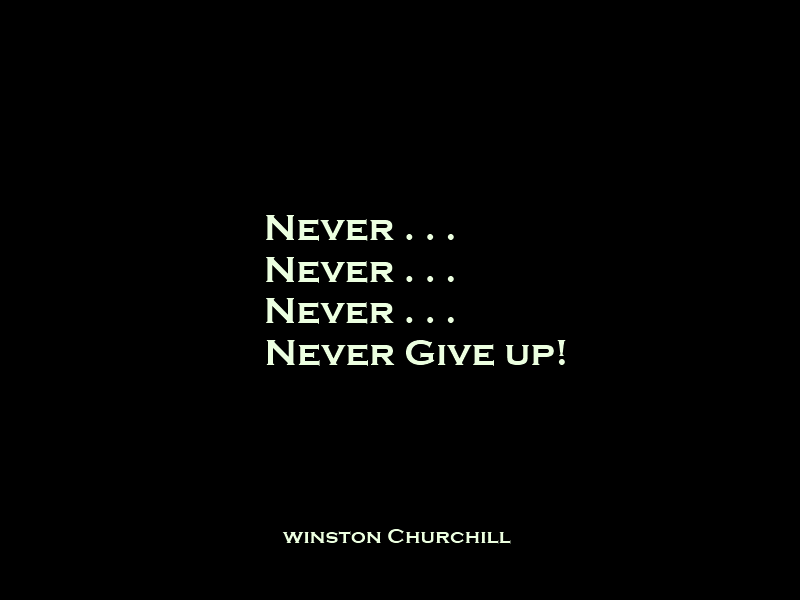 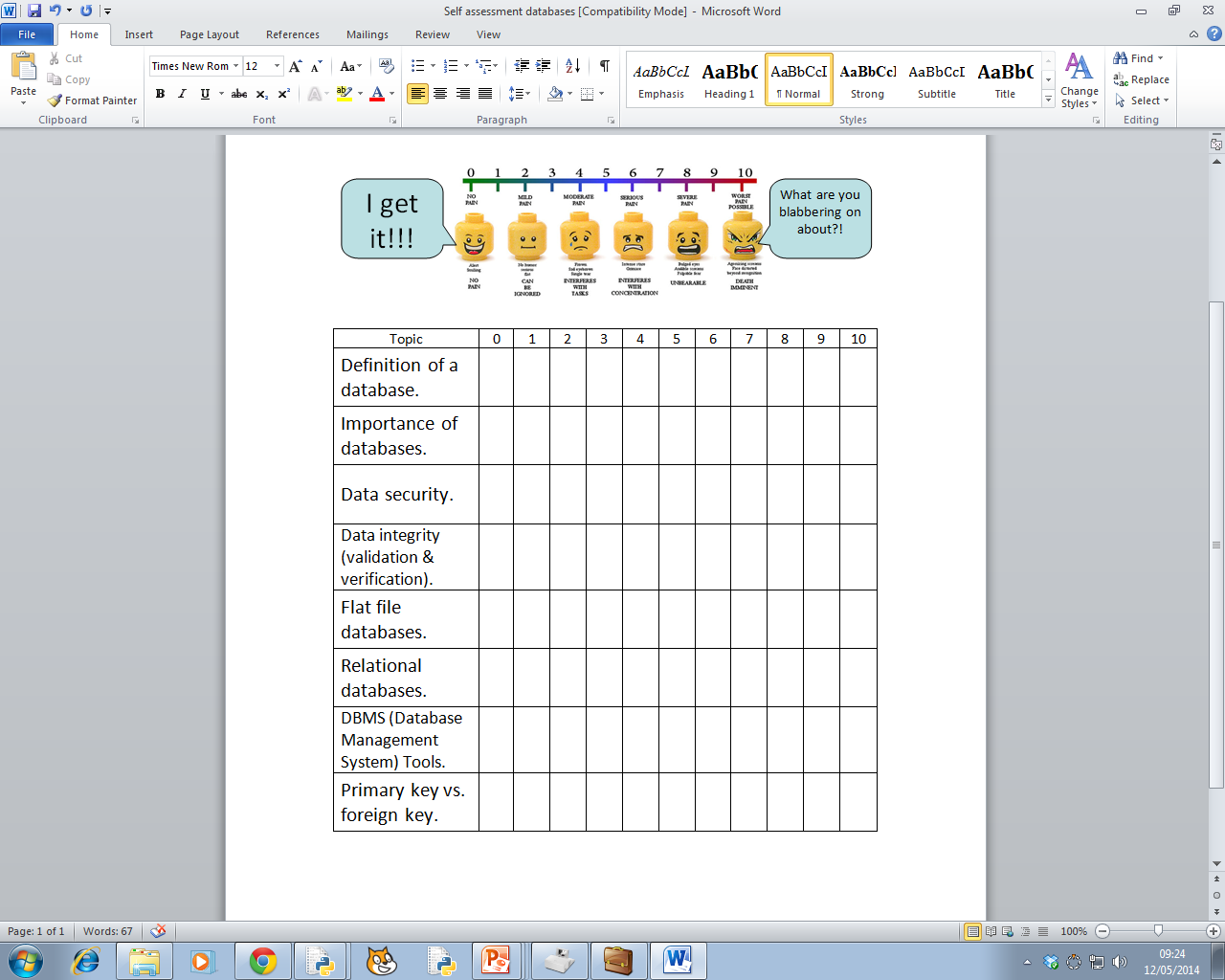 Revision tip: Focus on the things you find difficult first.
Database keywords
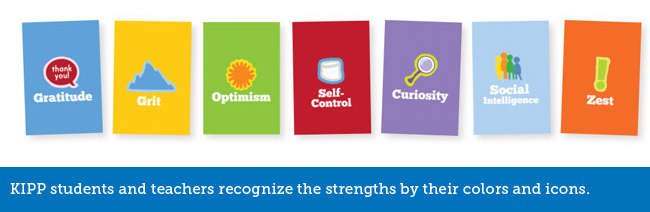 Past paper exam questions.
2011 past paper.
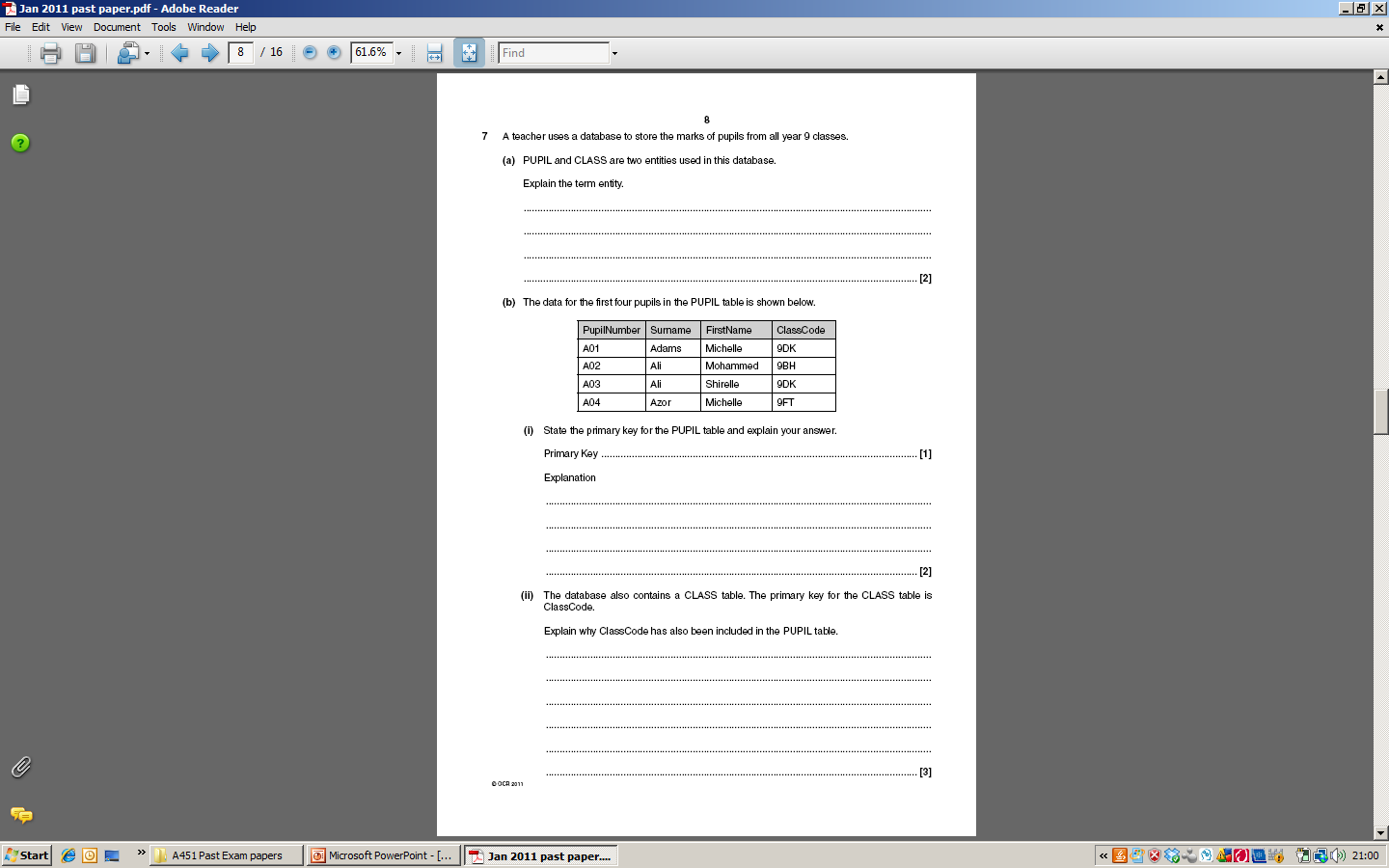 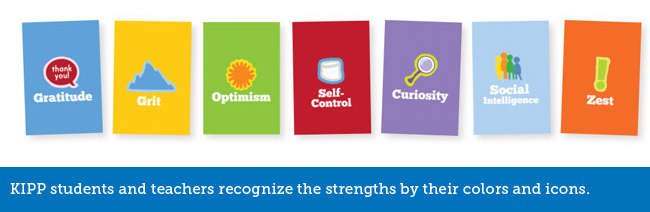 Past paper answers.
2011 past paper.
Notes: What do I need to improve?
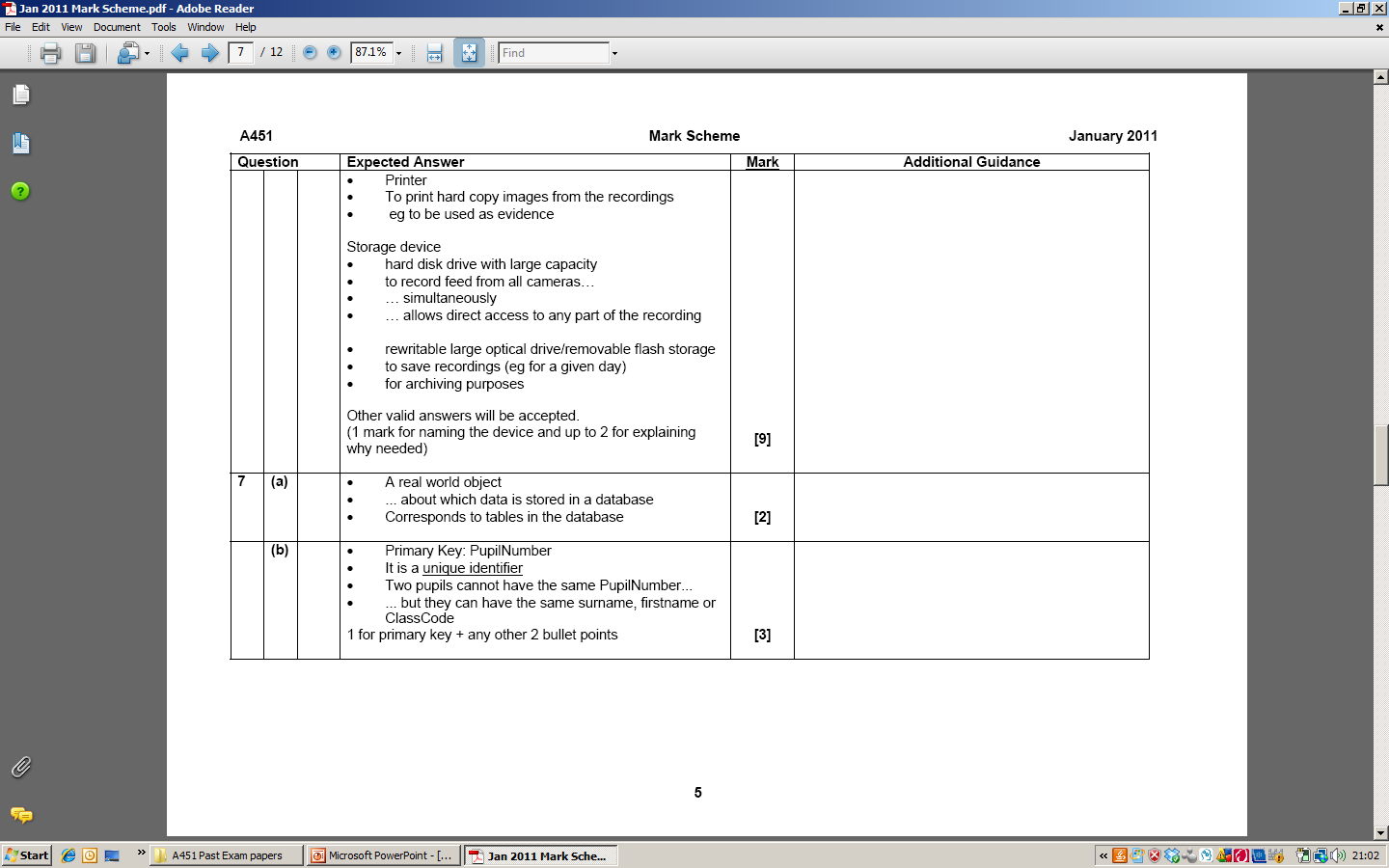 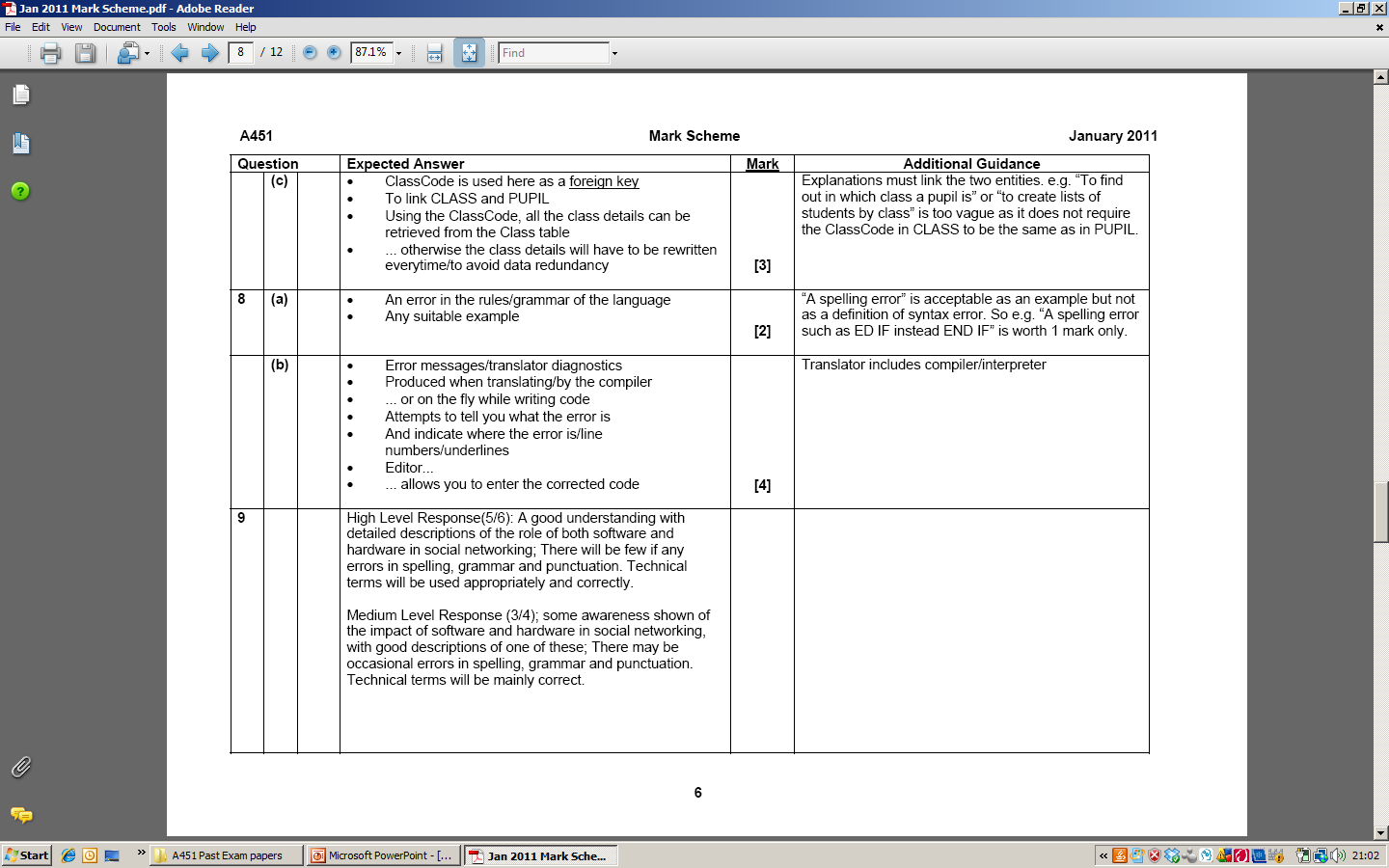 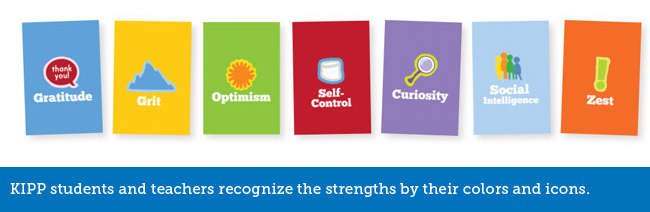 Past paper exam questions.
2011 past paper.
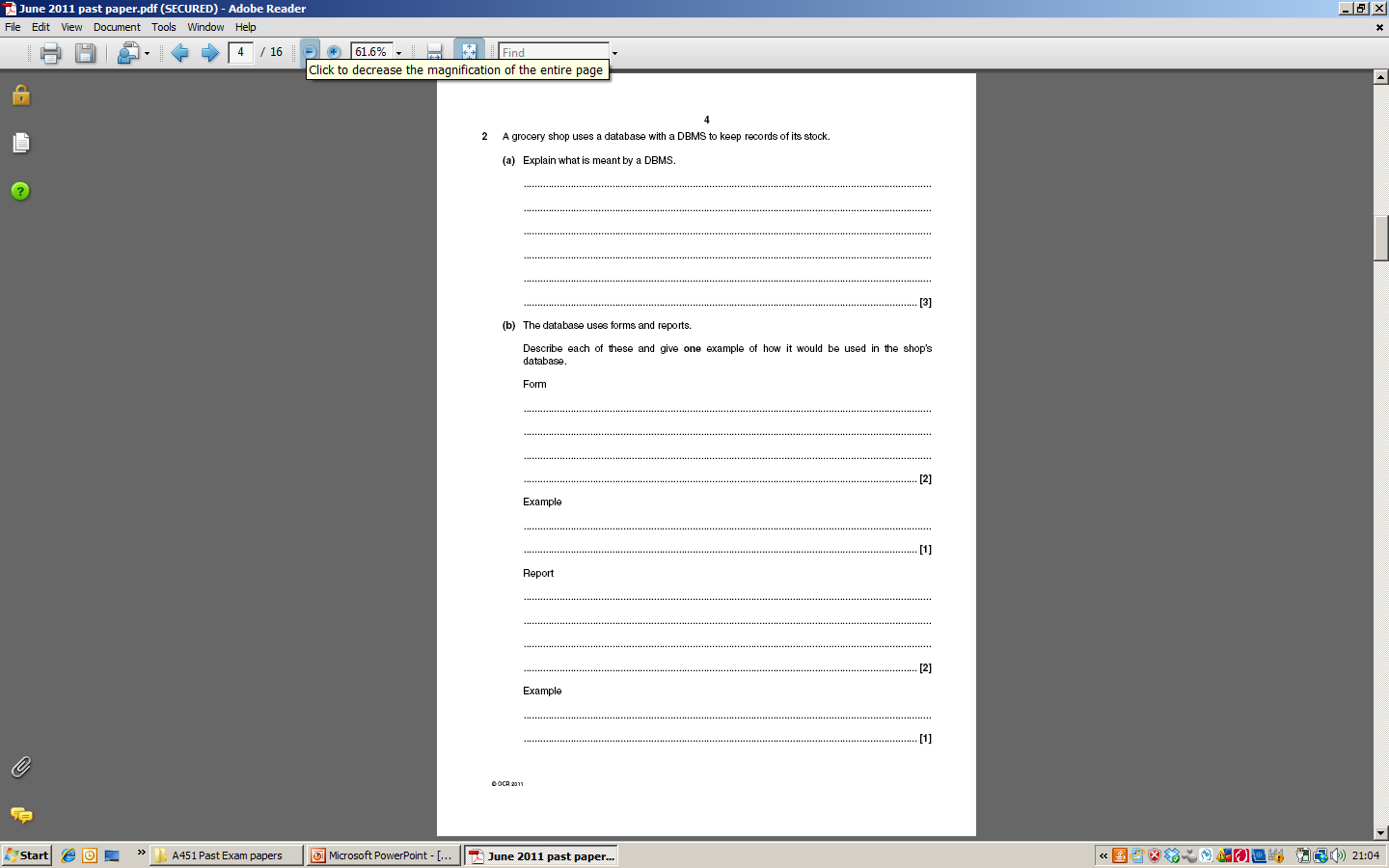 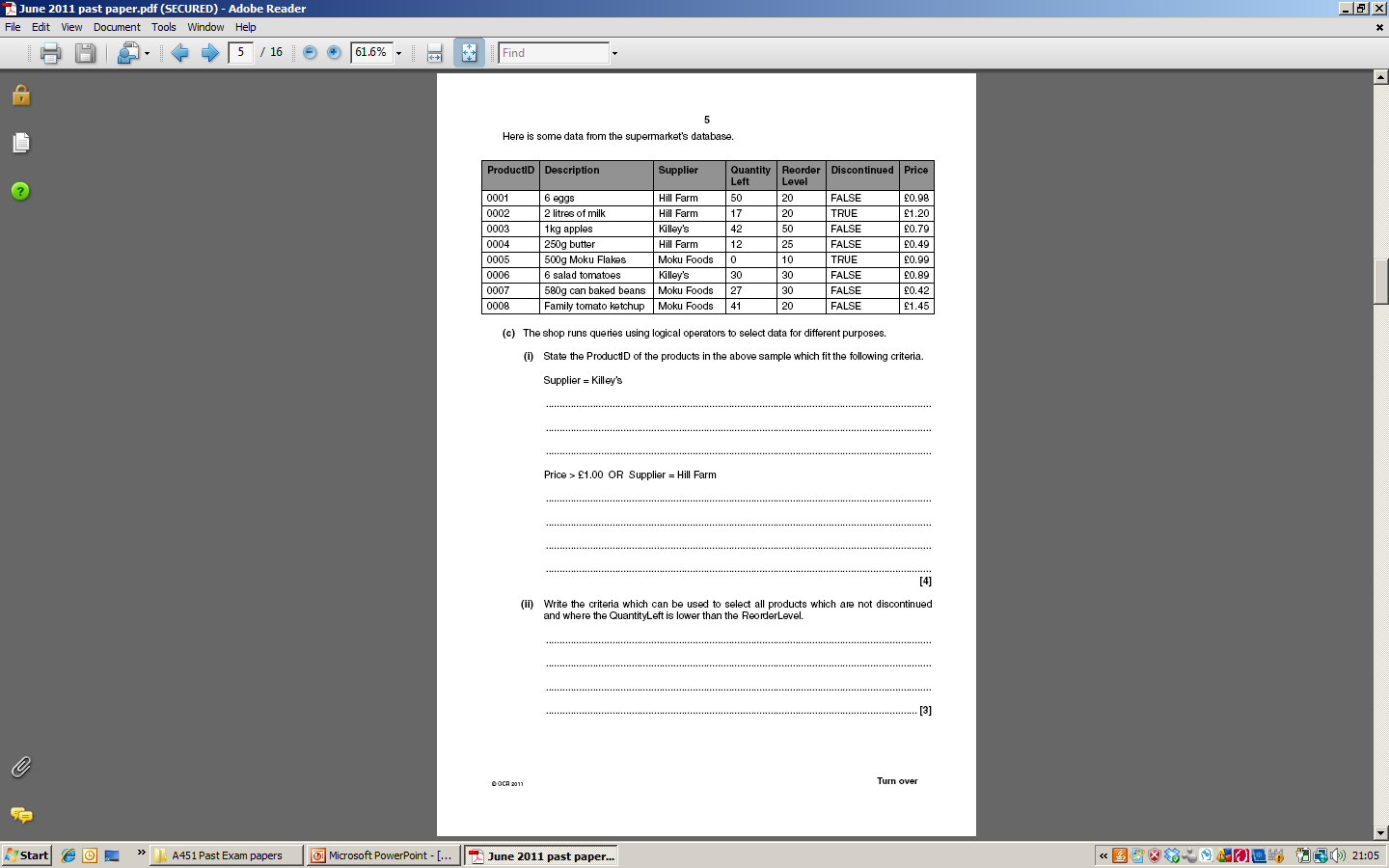 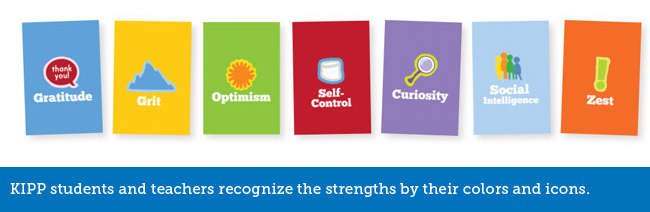 Past paper answers.
2011 past paper.
Notes: What do I need to improve?
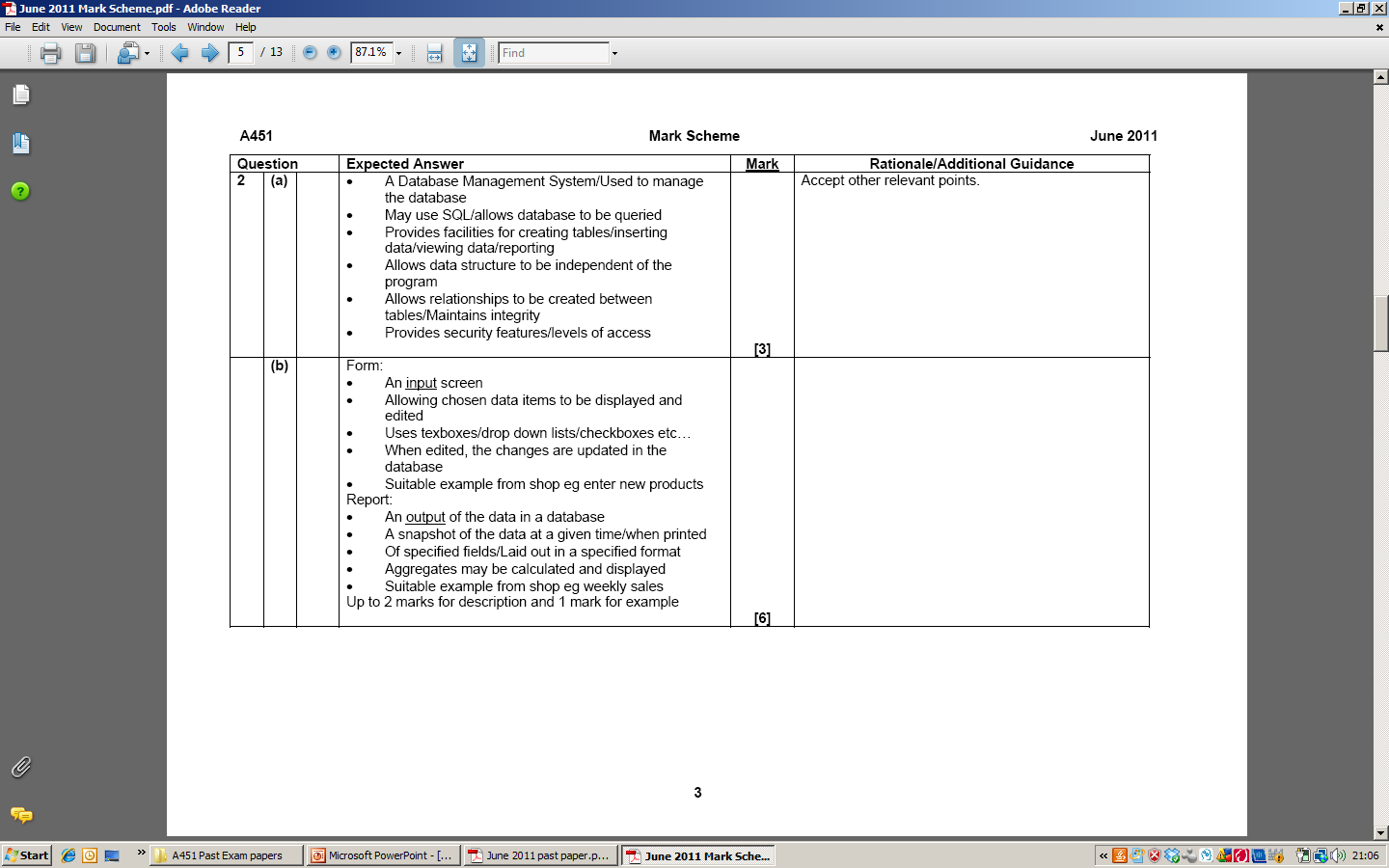 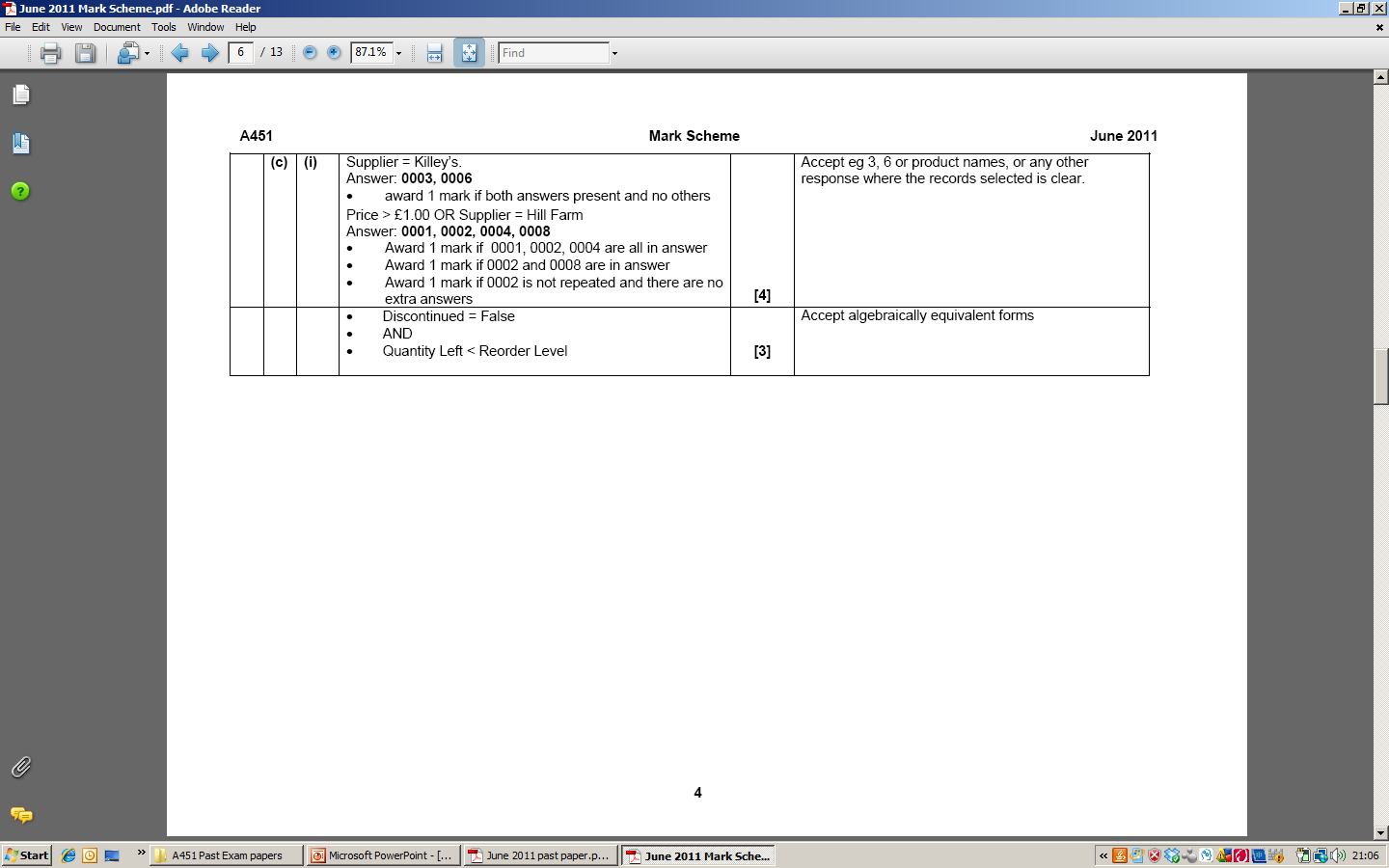 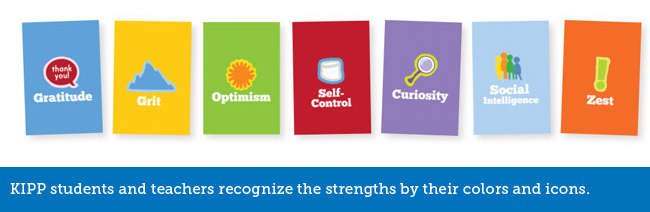 Past paper exam questions.
2012 past paper.
Long answer question.
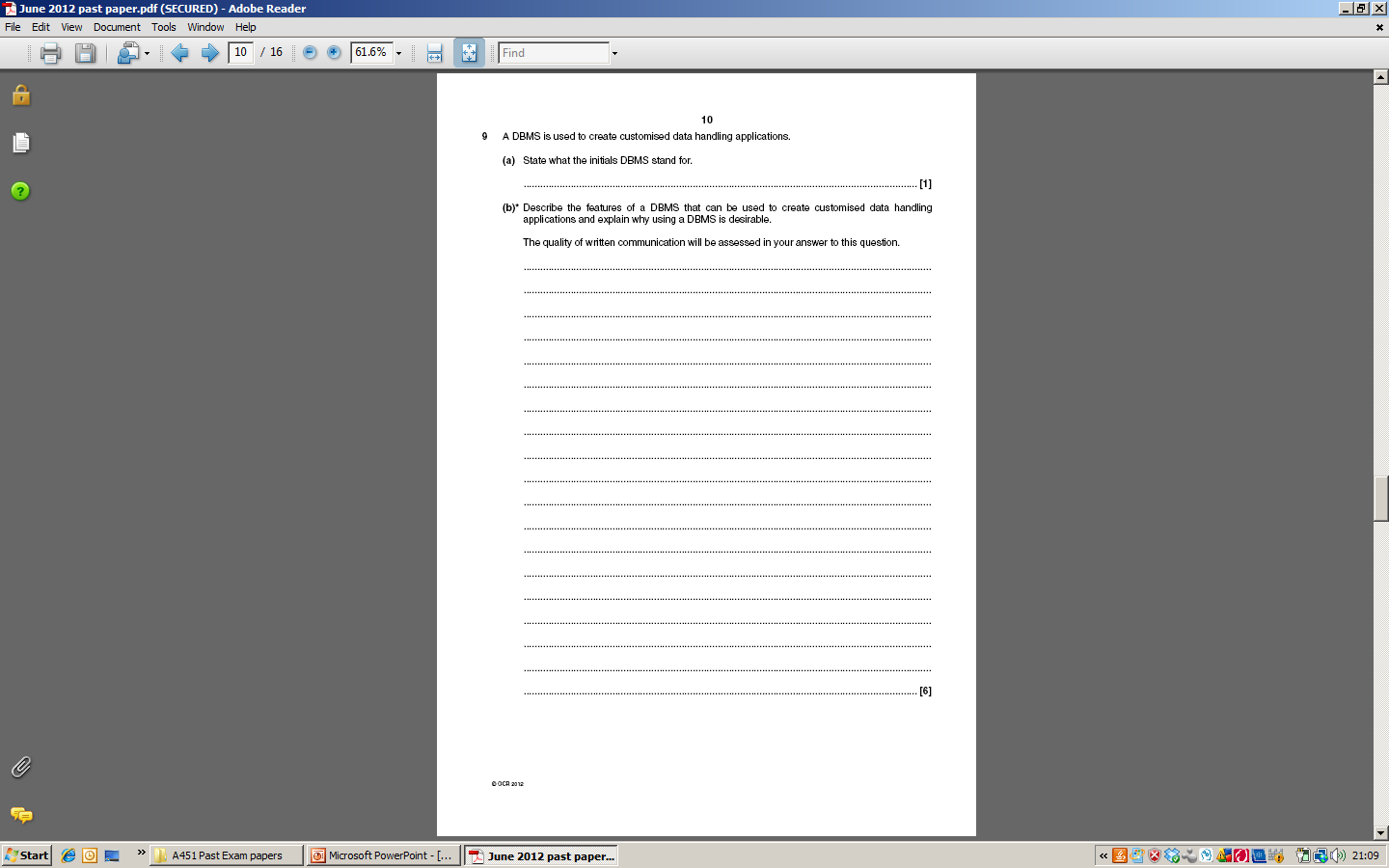 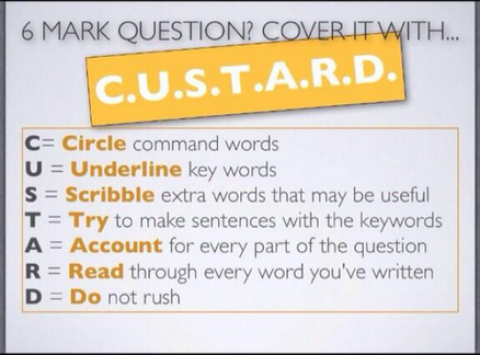 @CES_teach
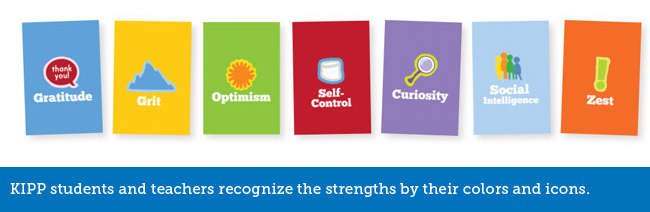 Past paper answers.
2012 past paper.
Notes: What do I need to improve?
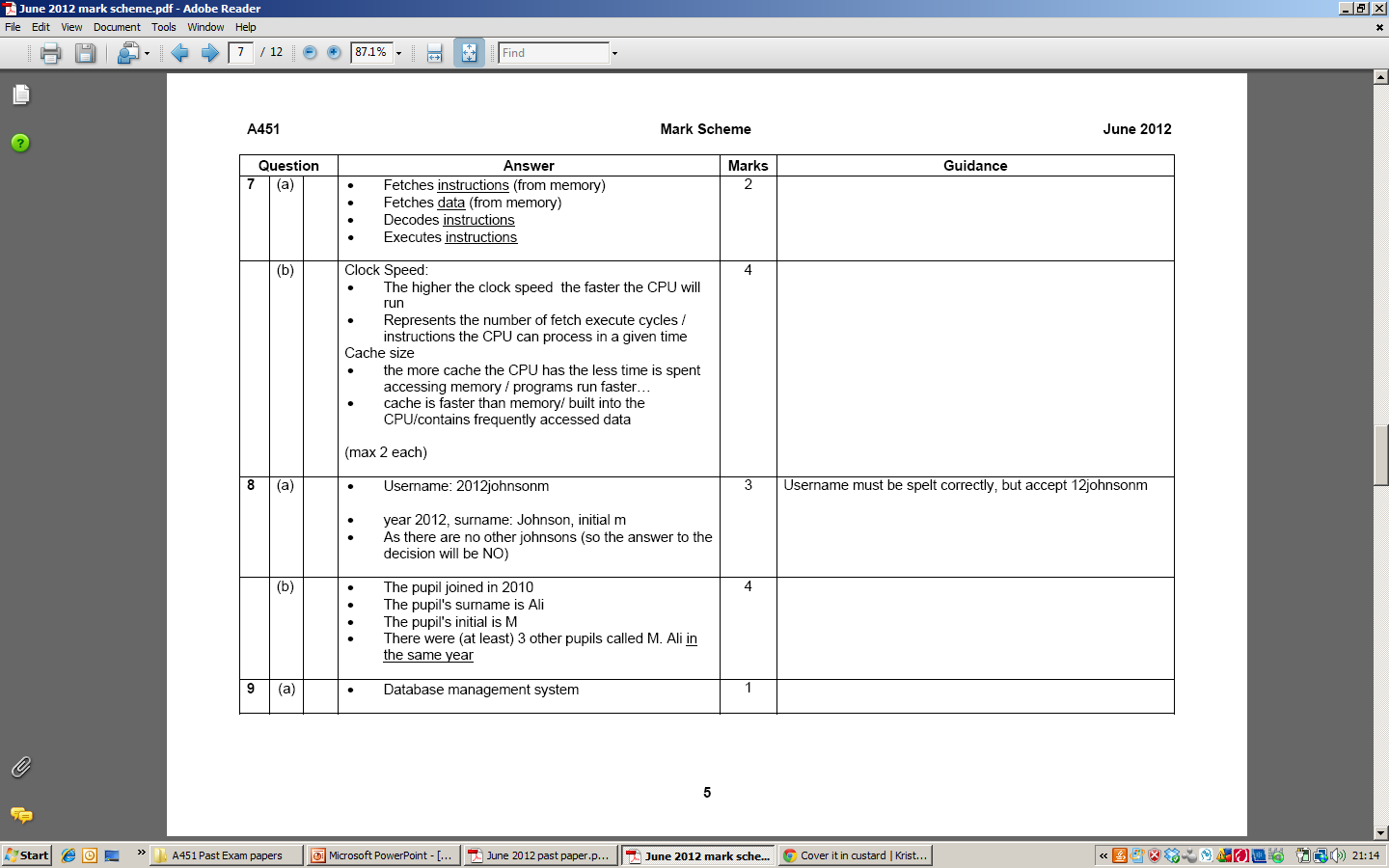 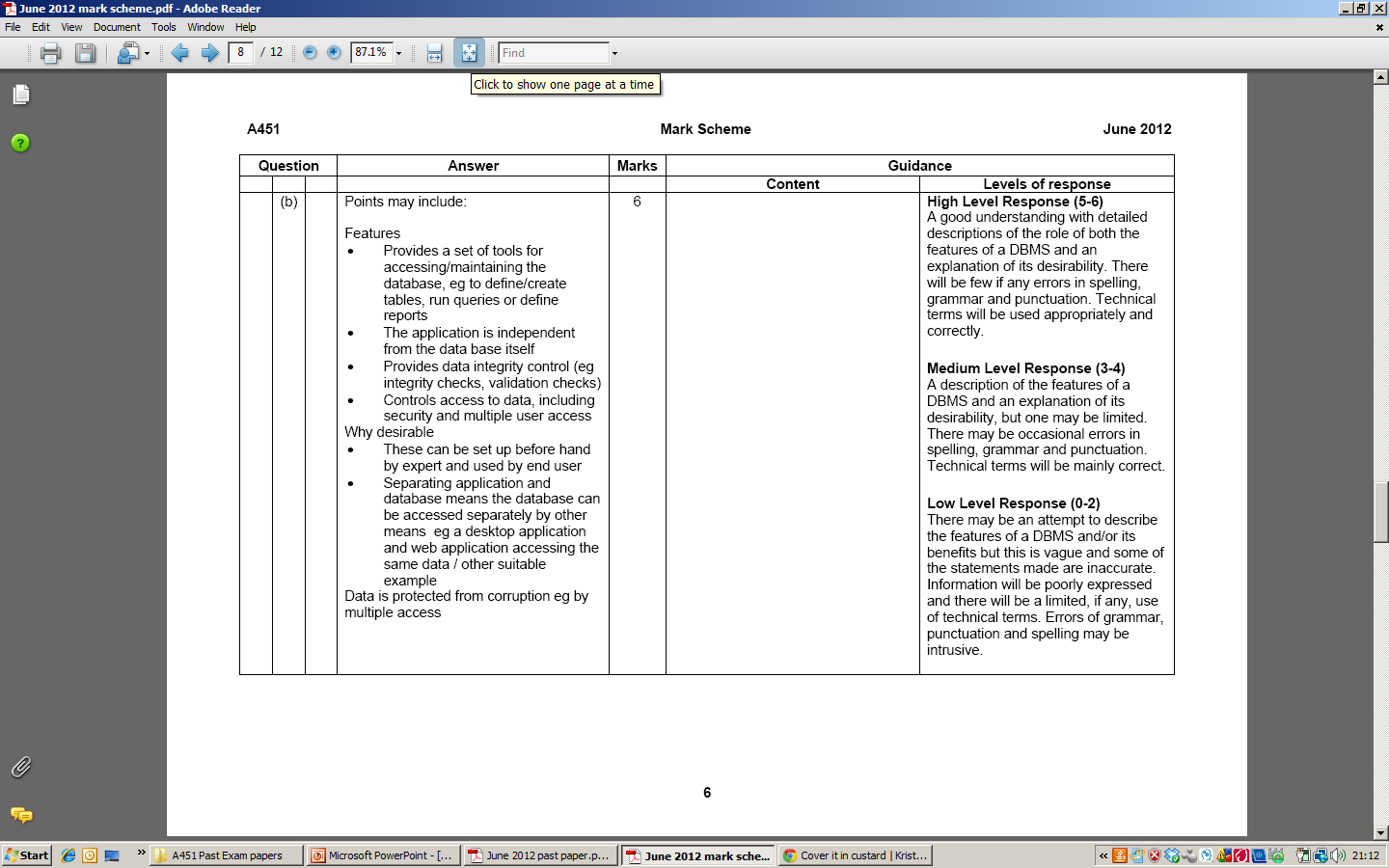 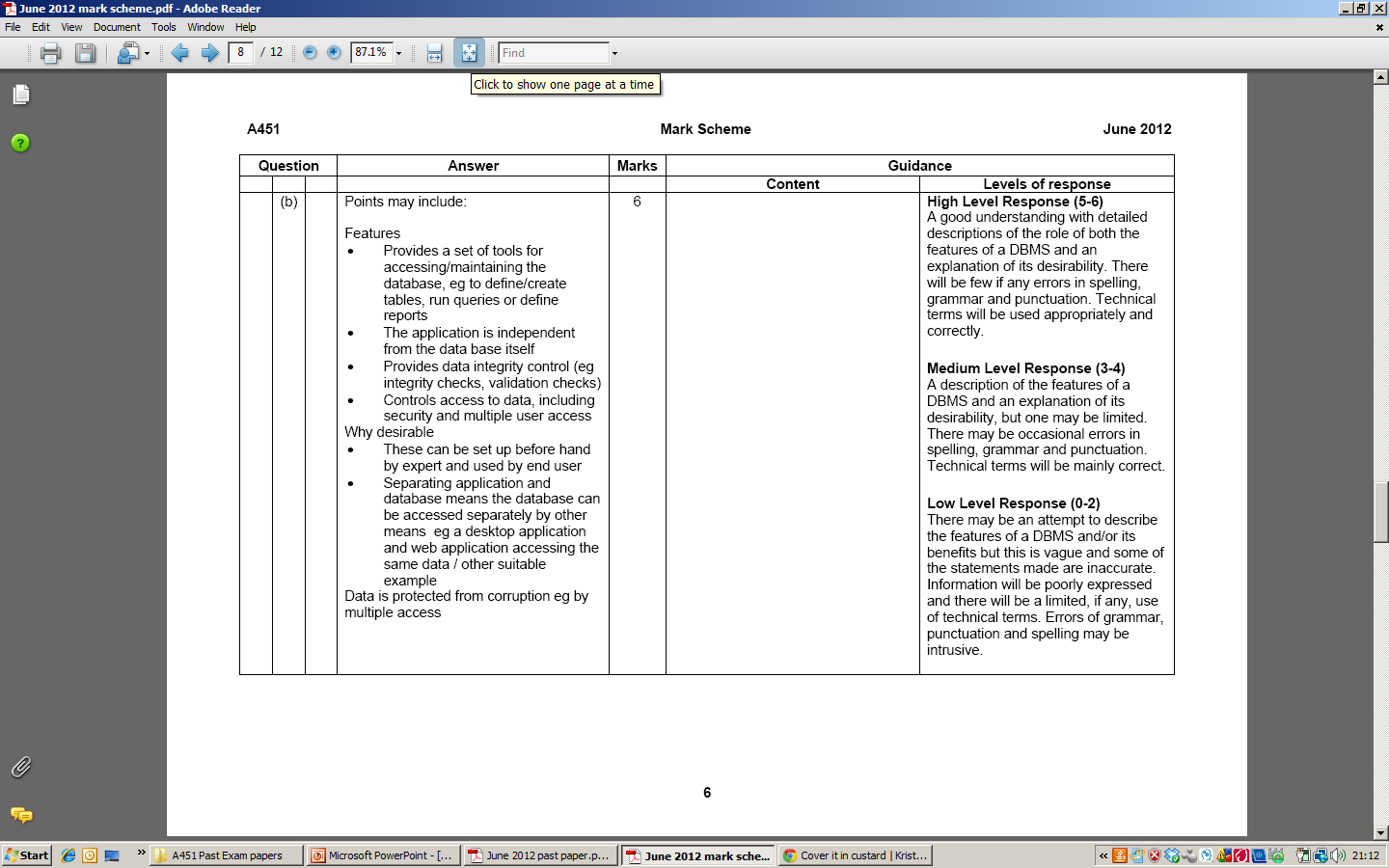 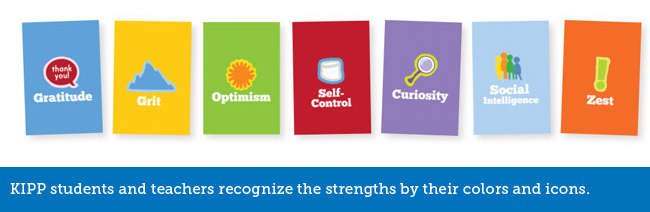 Past paper exam questions.
2013 past paper.
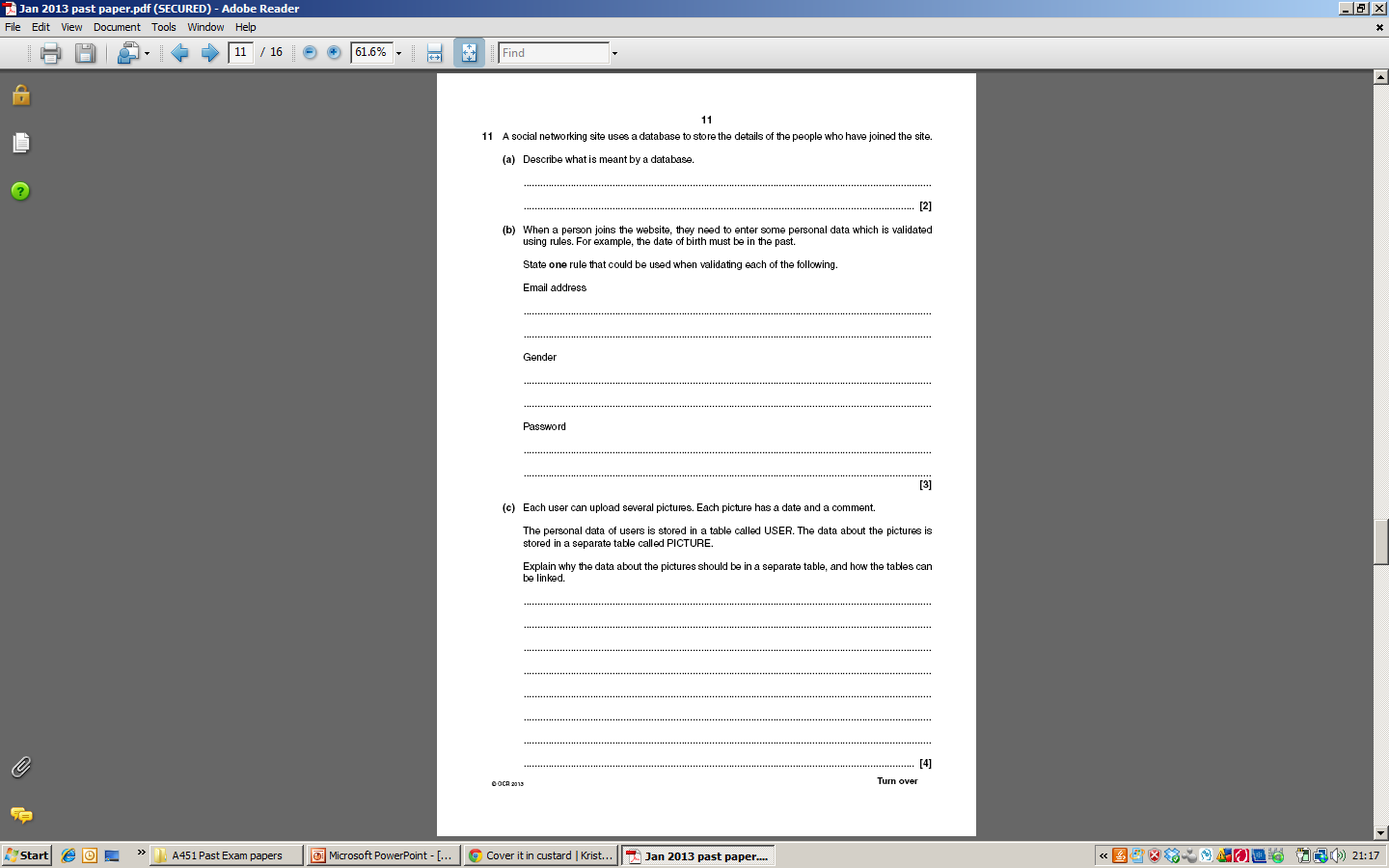 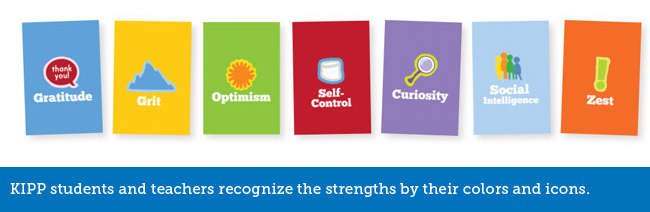 Past paper answers.
2013 past paper.
Notes: What do I need to improve?
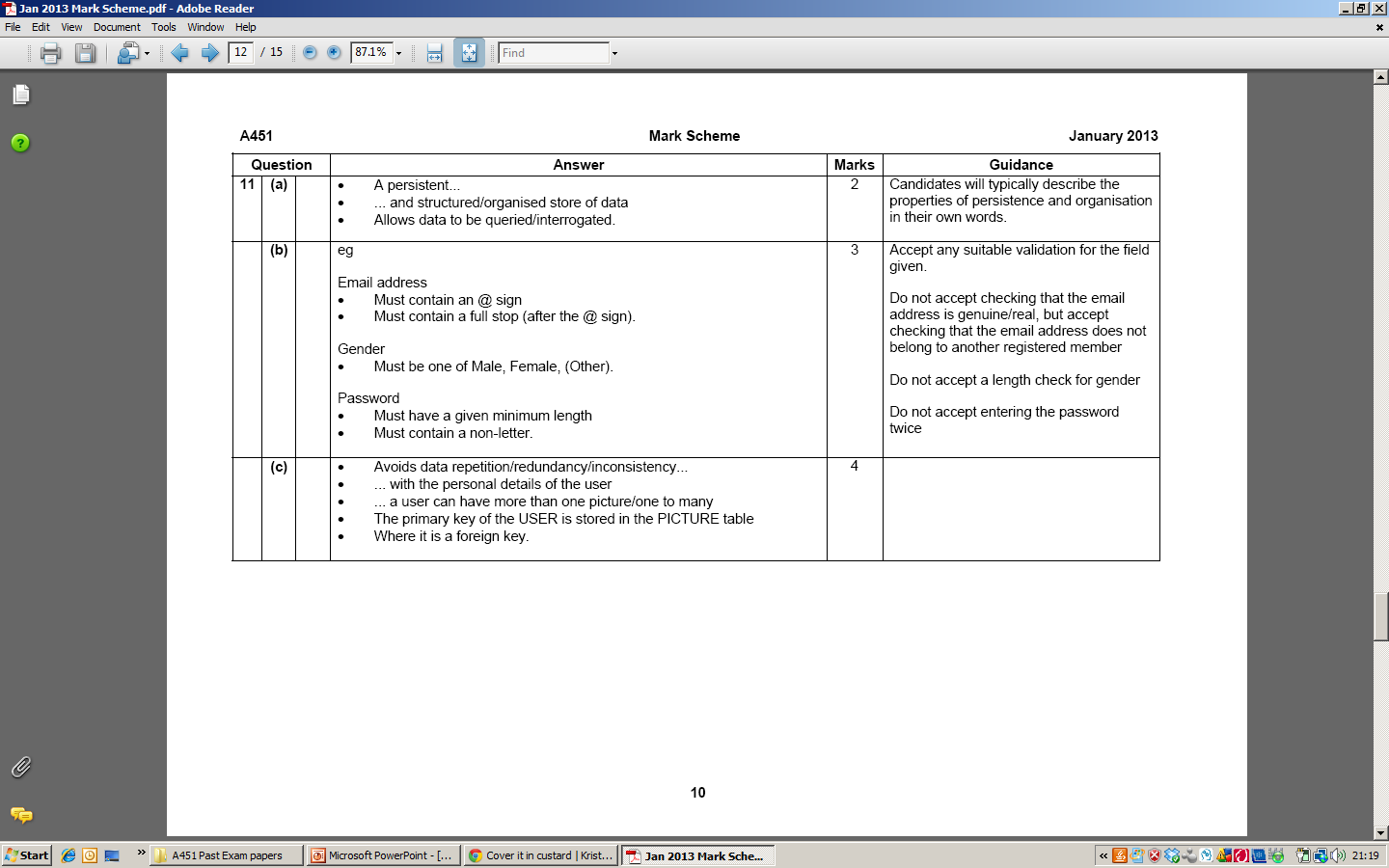 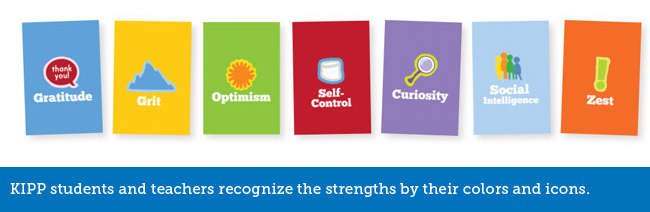 Networks & the internet.
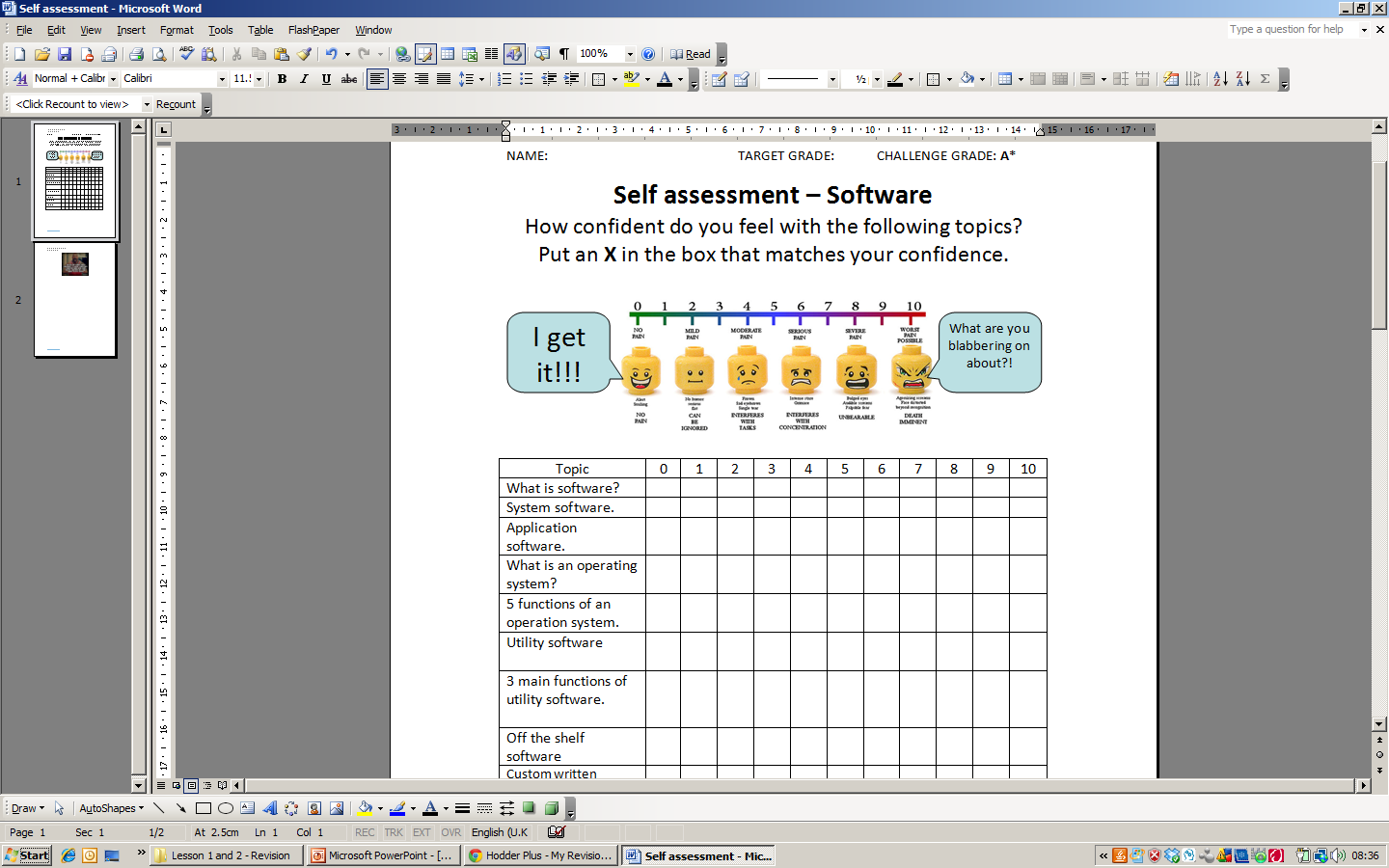 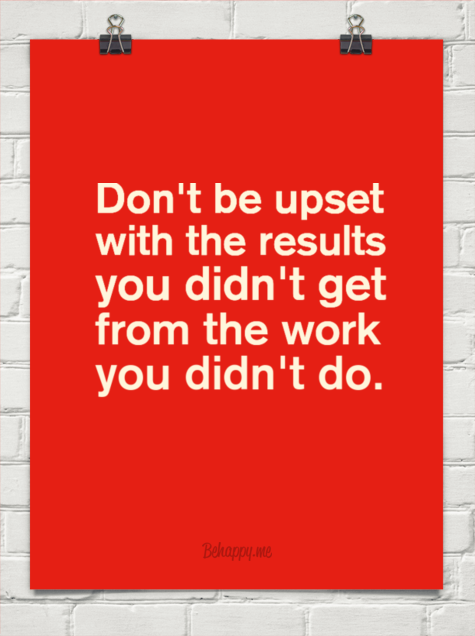 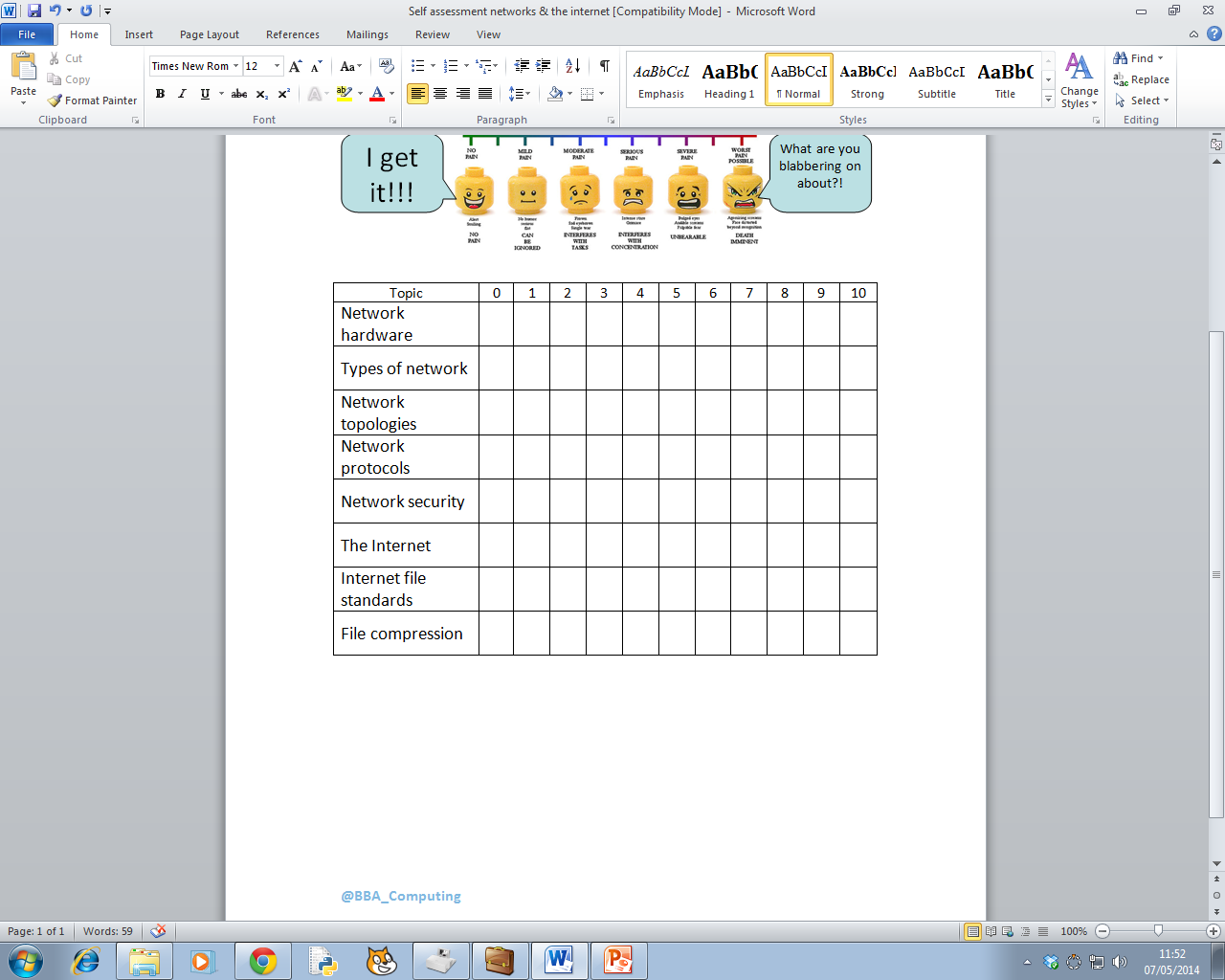 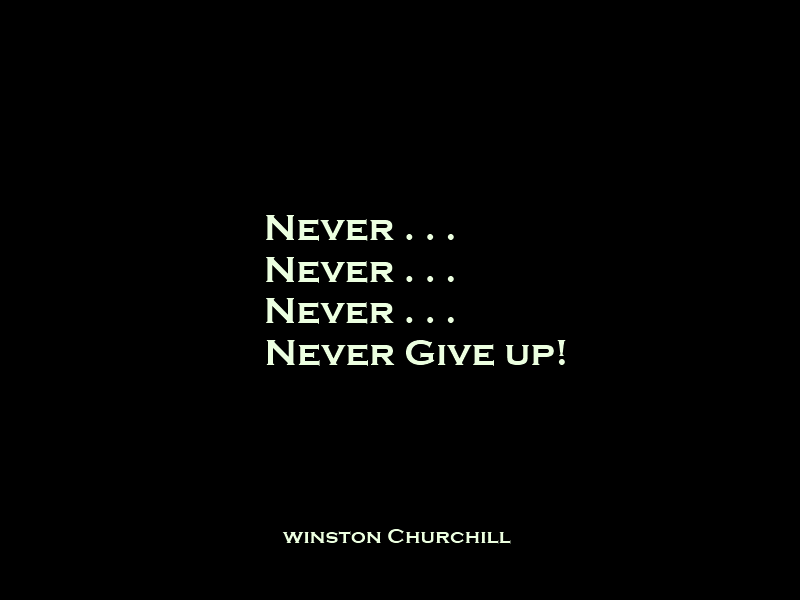 Revision tip: Focus on the things you find difficult first.
Networks & the internet keywords
Networks
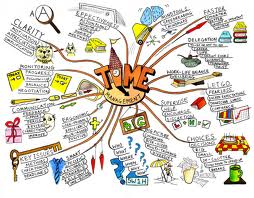 Network hardware | Types of network (client-server vs. peer-to-peer) | Network topologies | Network protocols | Network security |  The Internet (DNS Servers) | HTML | Internet file standards | File compression (lossy vs. lossless)
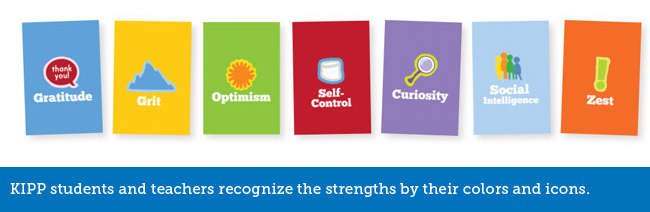 Past paper exam questions.
2011 past paper.
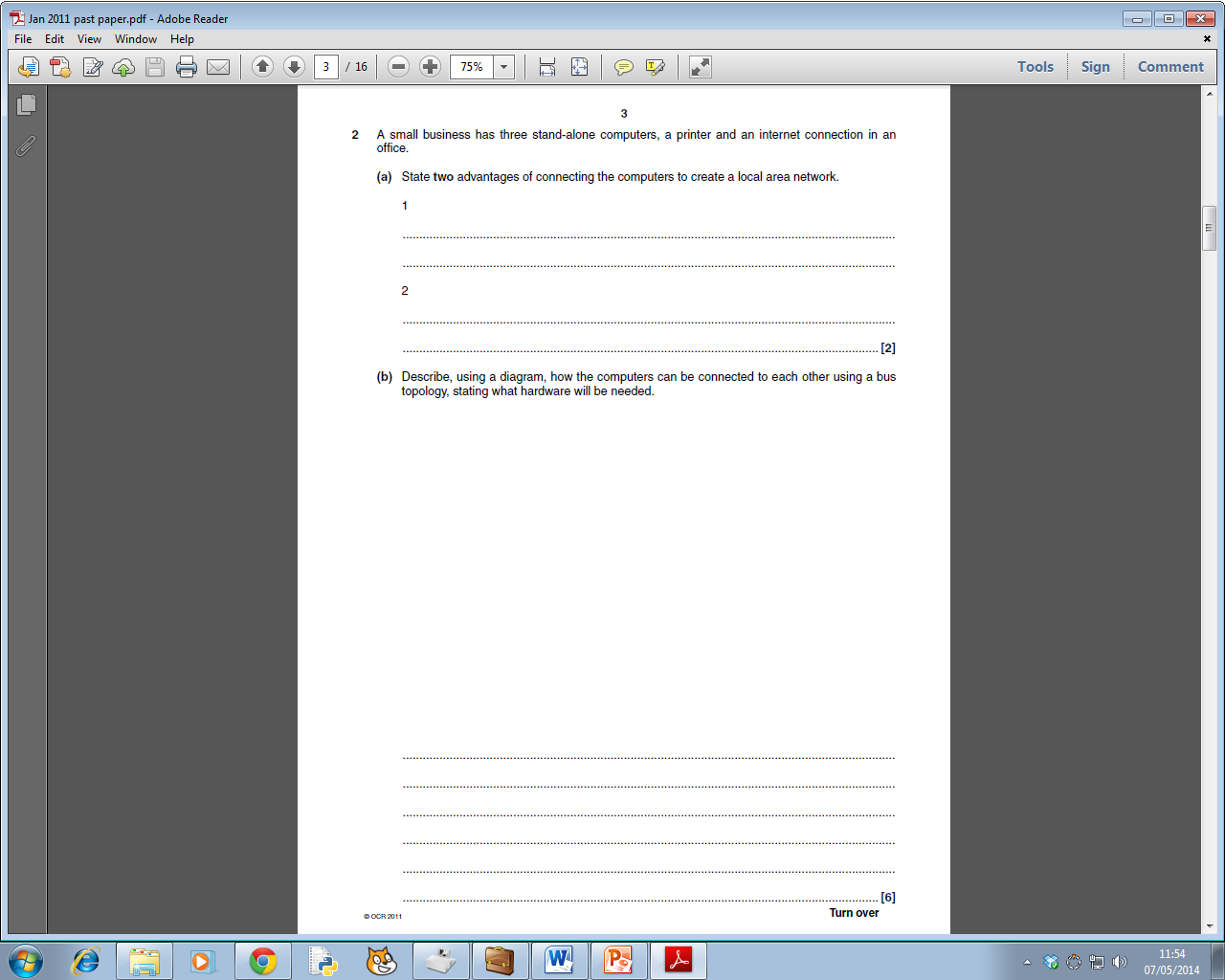 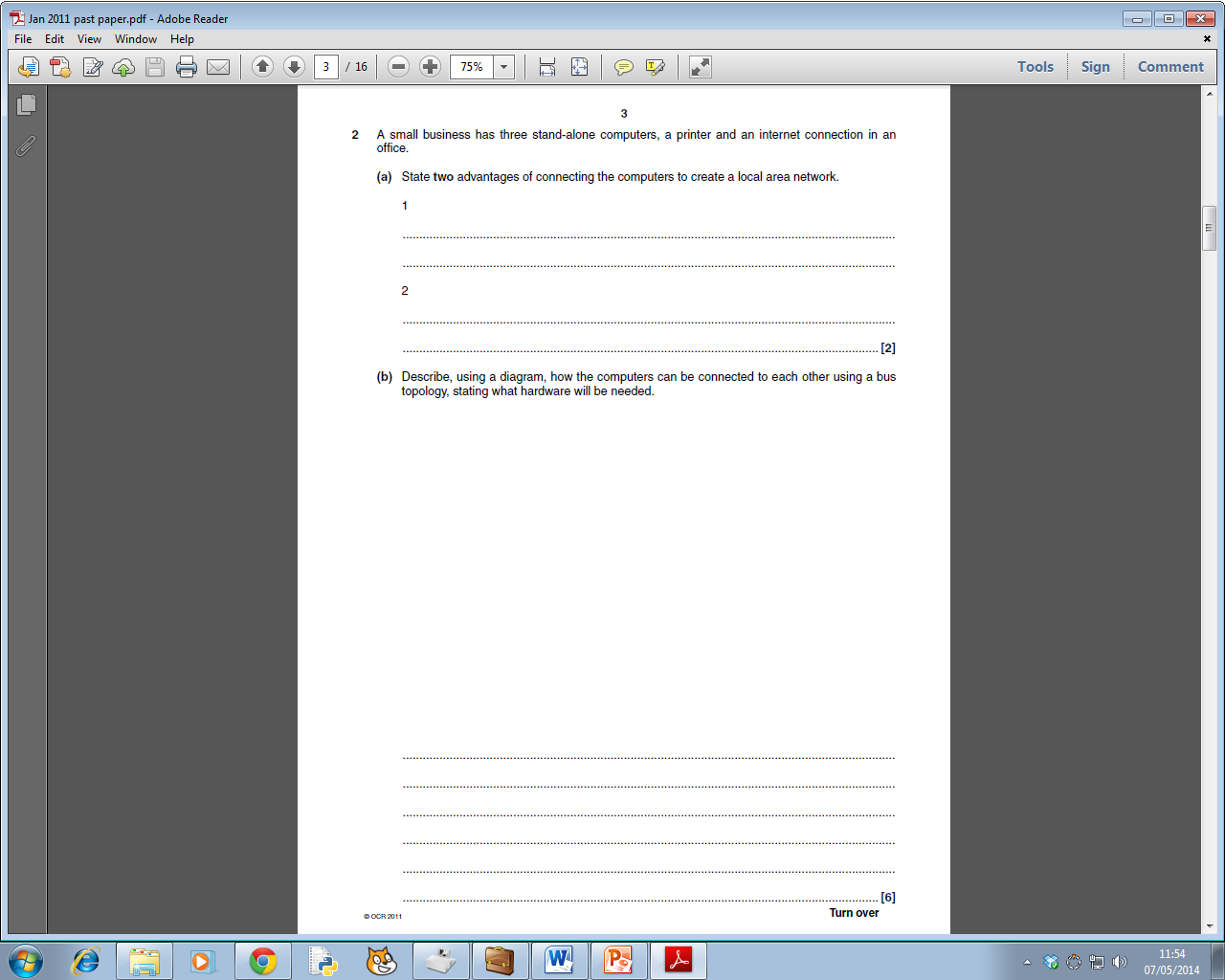 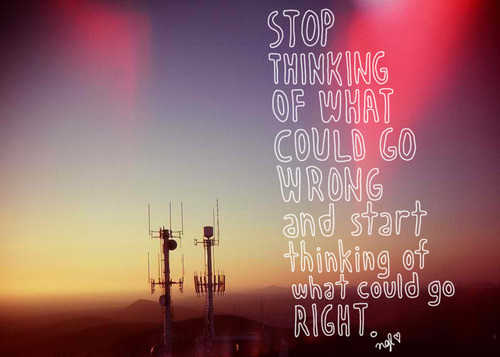 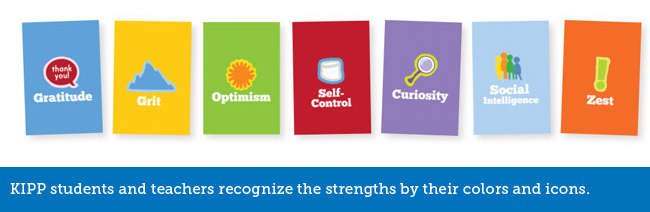 Past paper answers.
2011 past paper.
Notes: What do I need to improve?
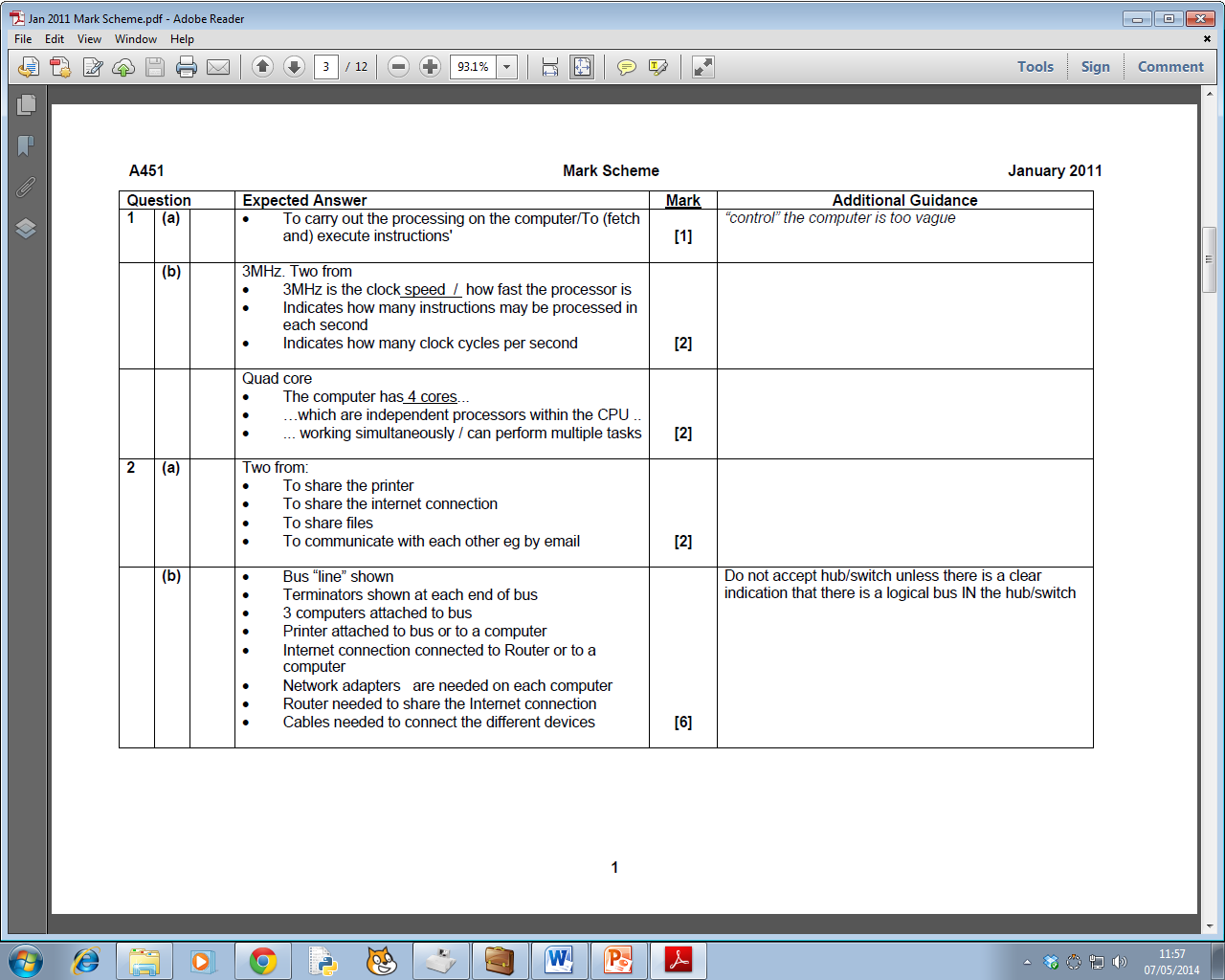 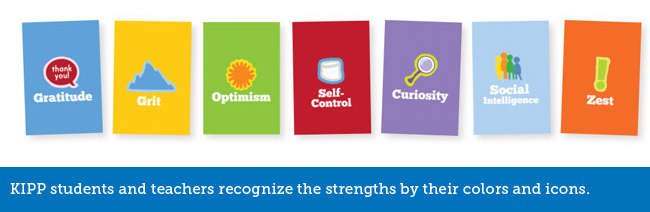 Past paper exam questions.
2011 past paper.
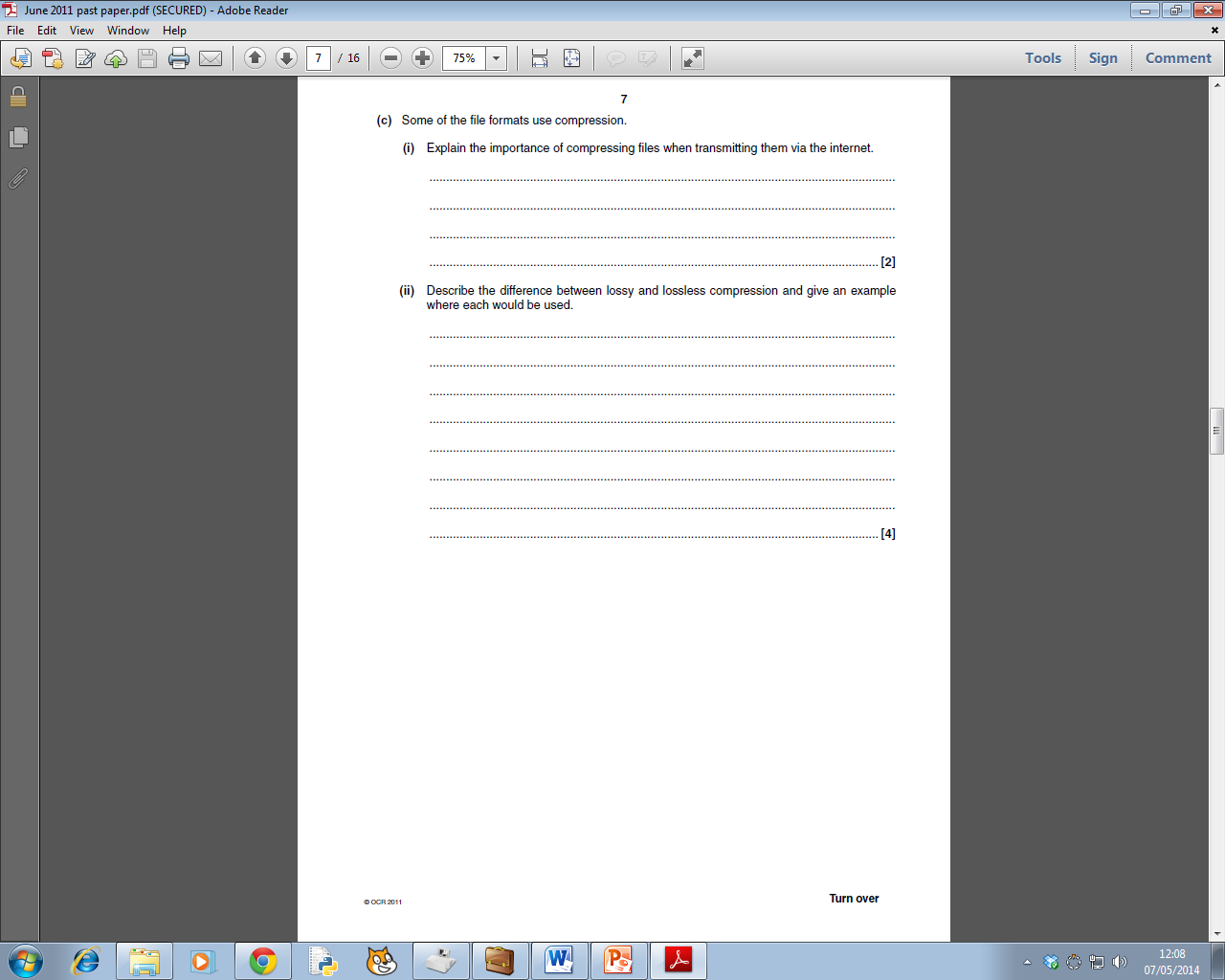 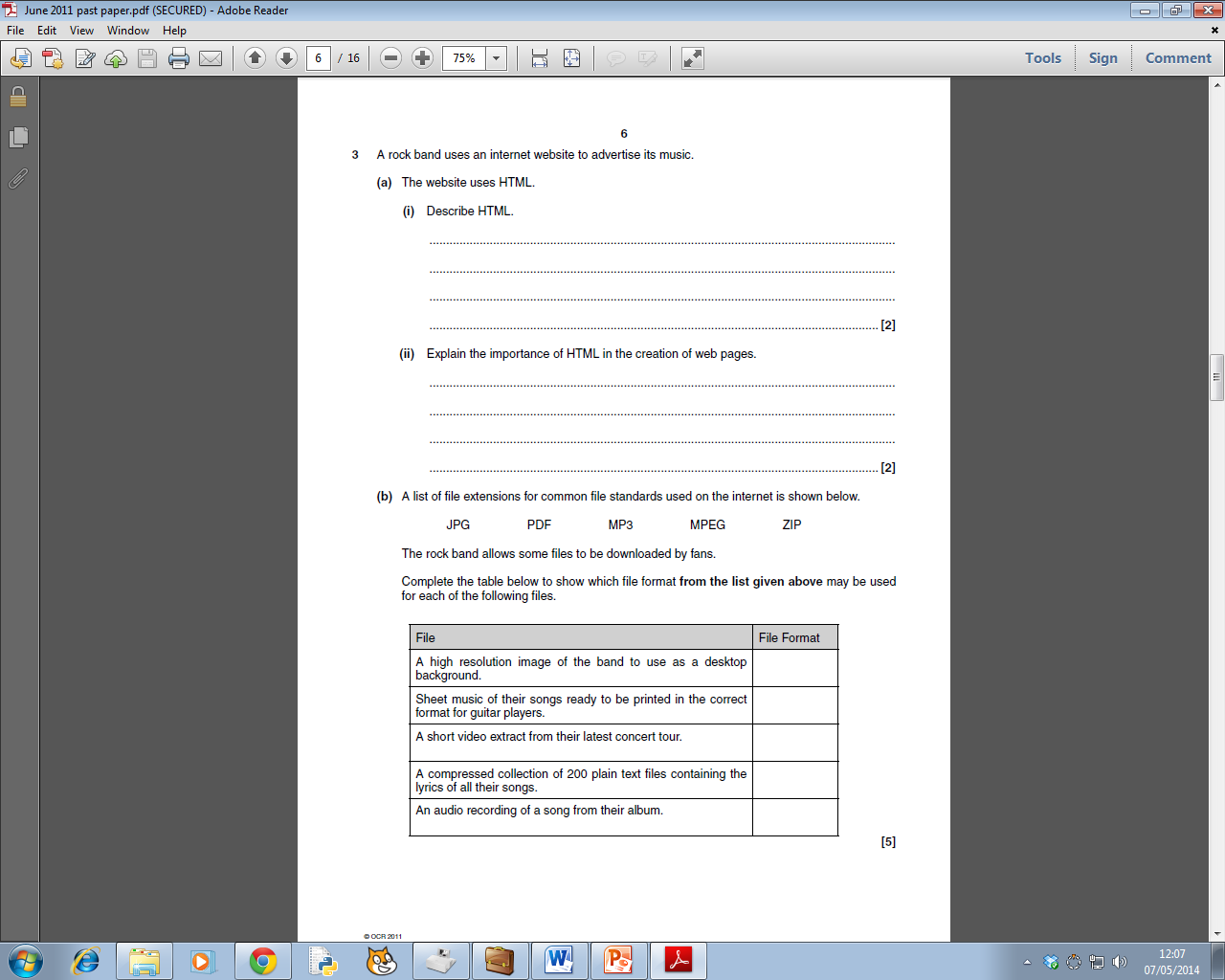 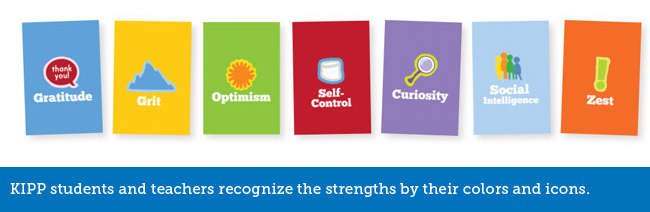 Past paper answers.
2011 past paper.
Notes: What do I need to improve?
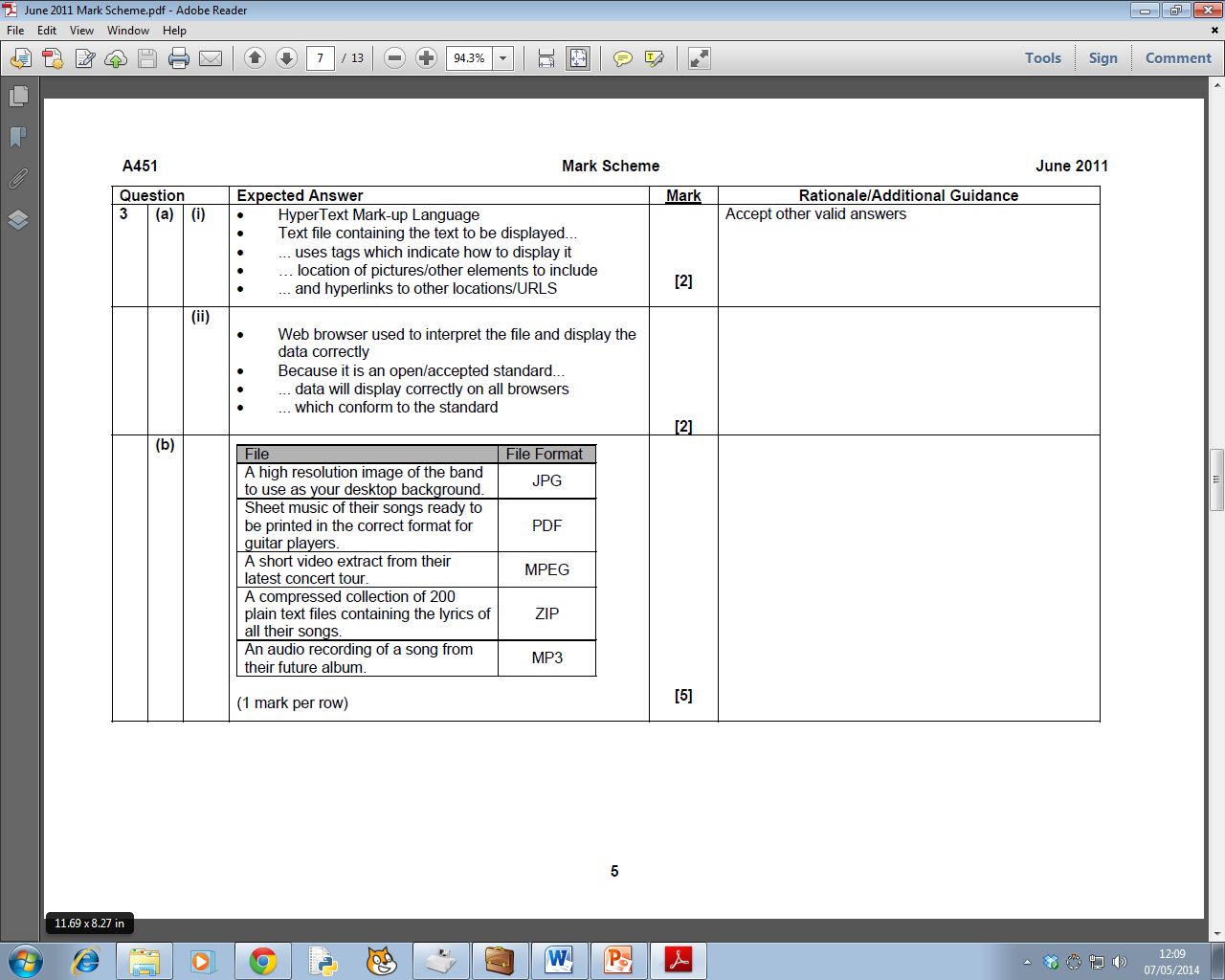 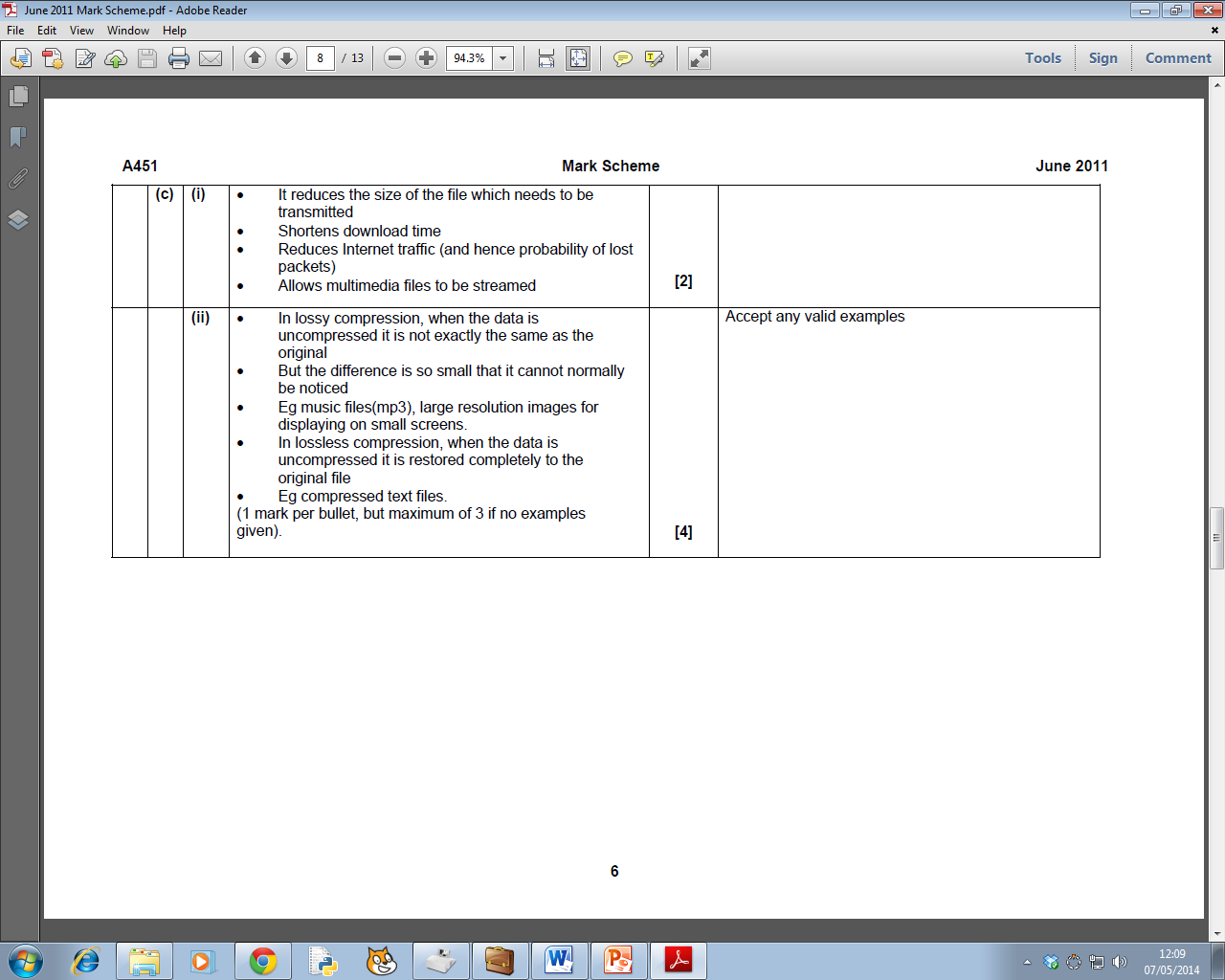 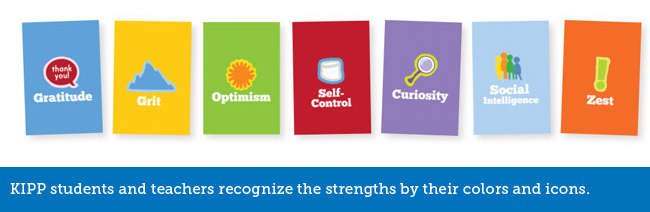 Past paper exam questions.
2012 past paper.
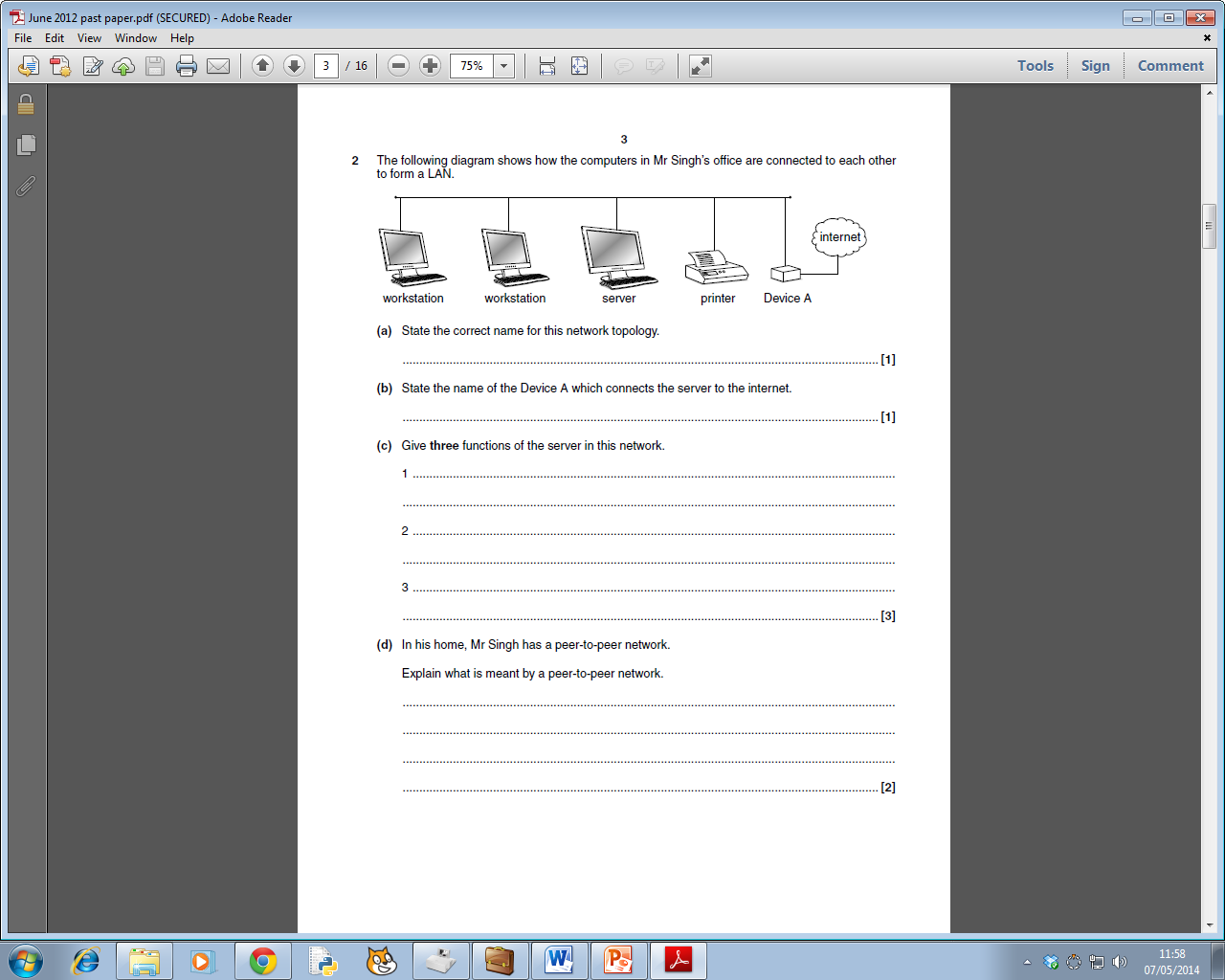 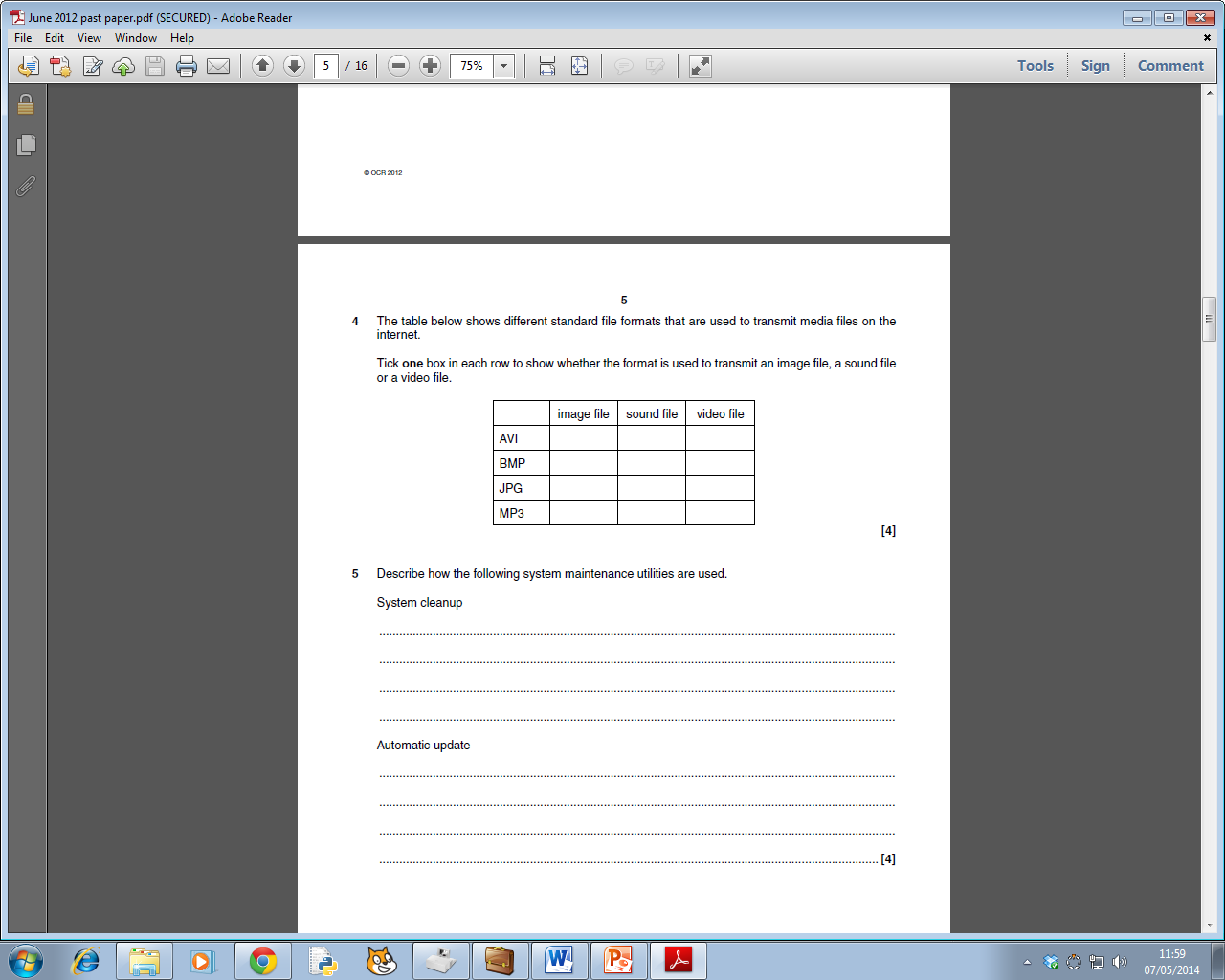 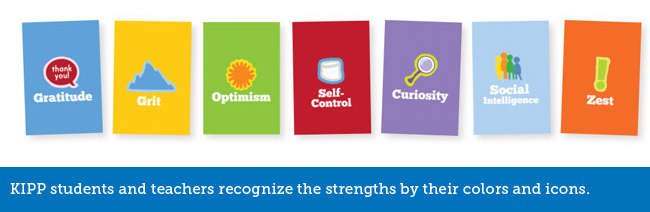 Past paper answers.
2012 past paper.
Notes: What do I need to improve?
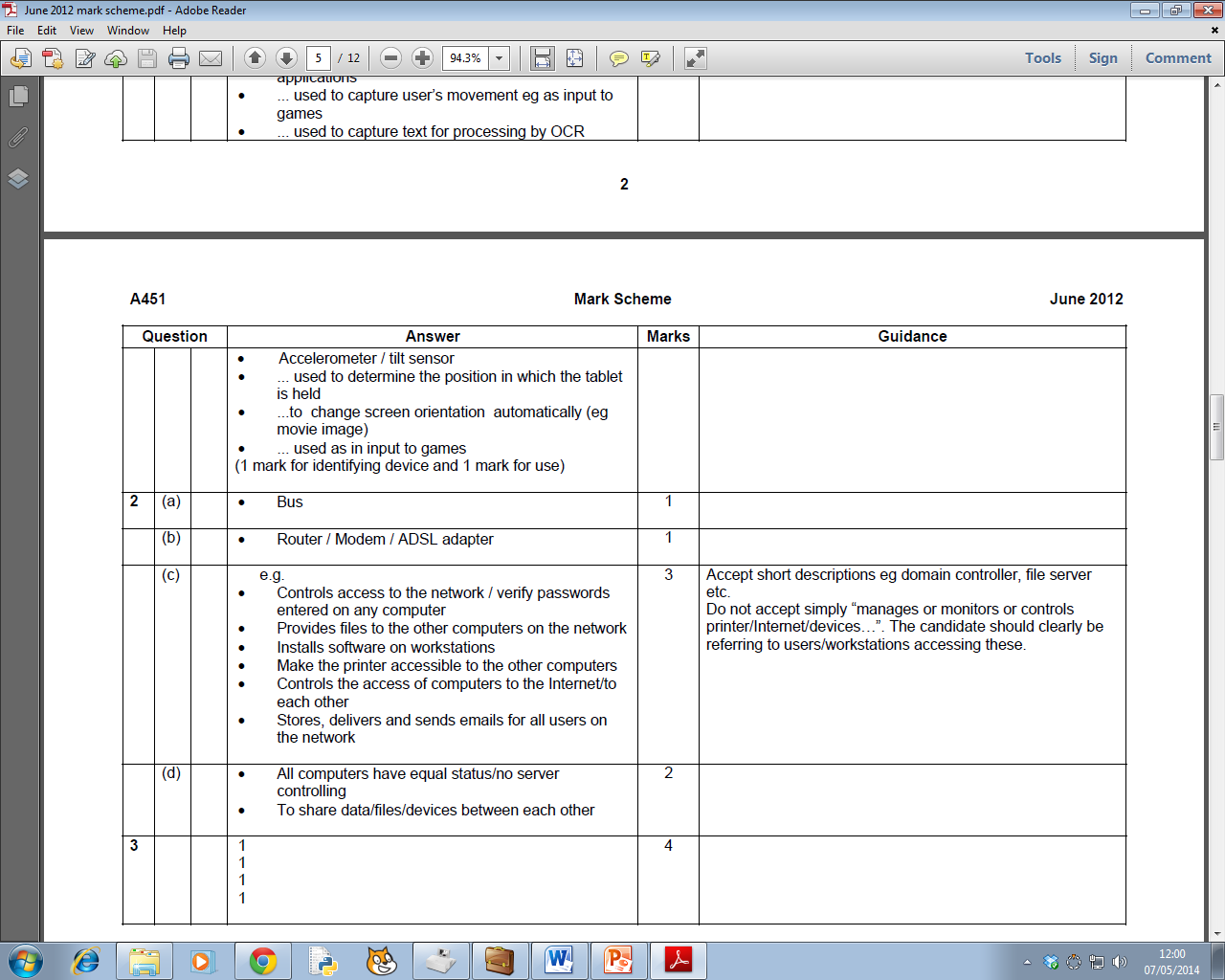 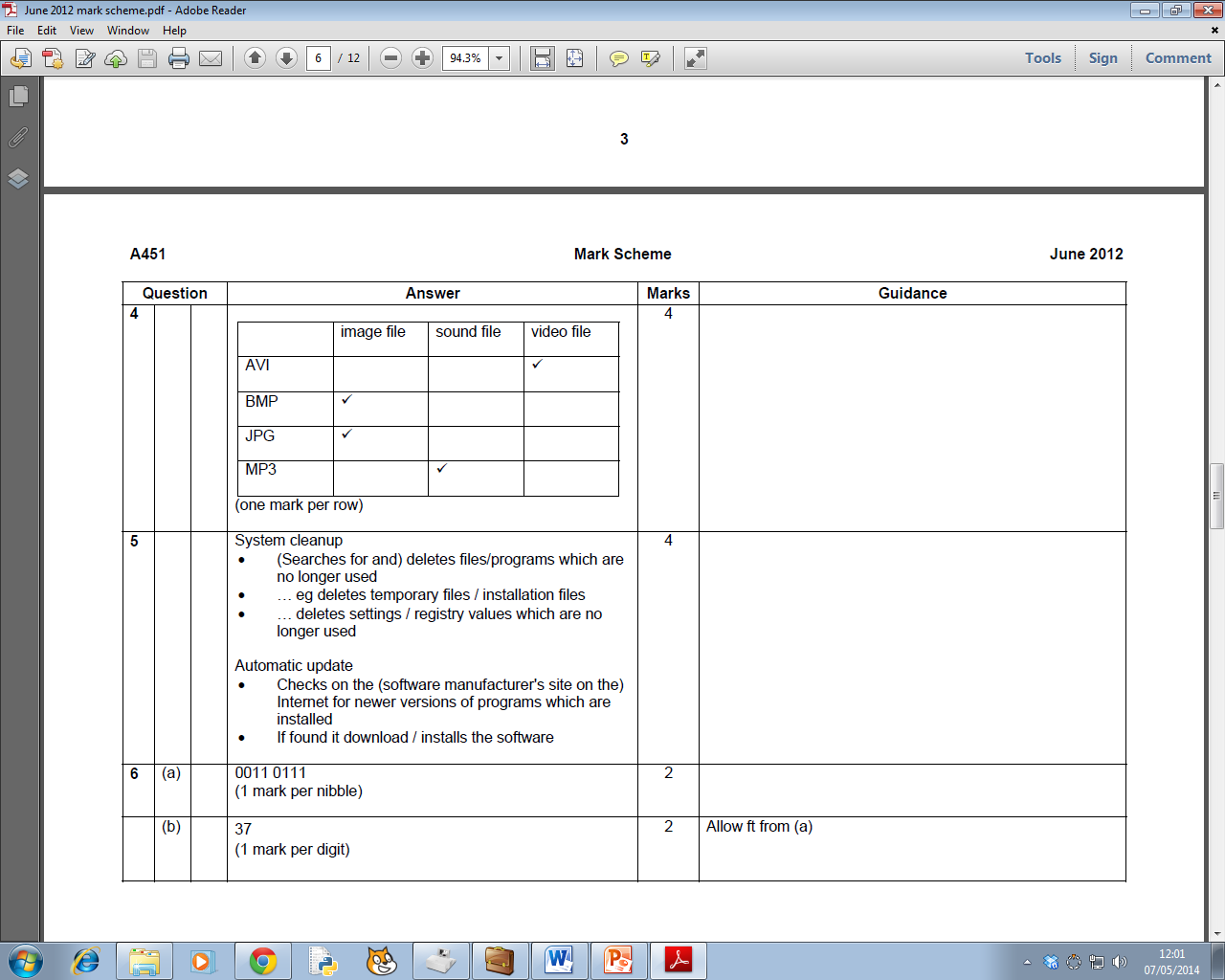 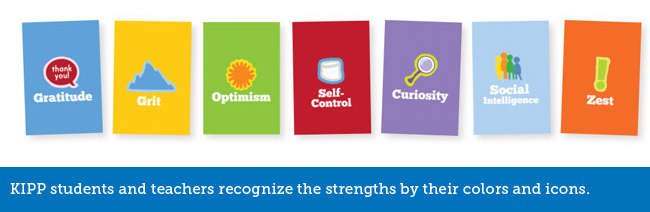 Past paper exam questions.
2013 past paper.
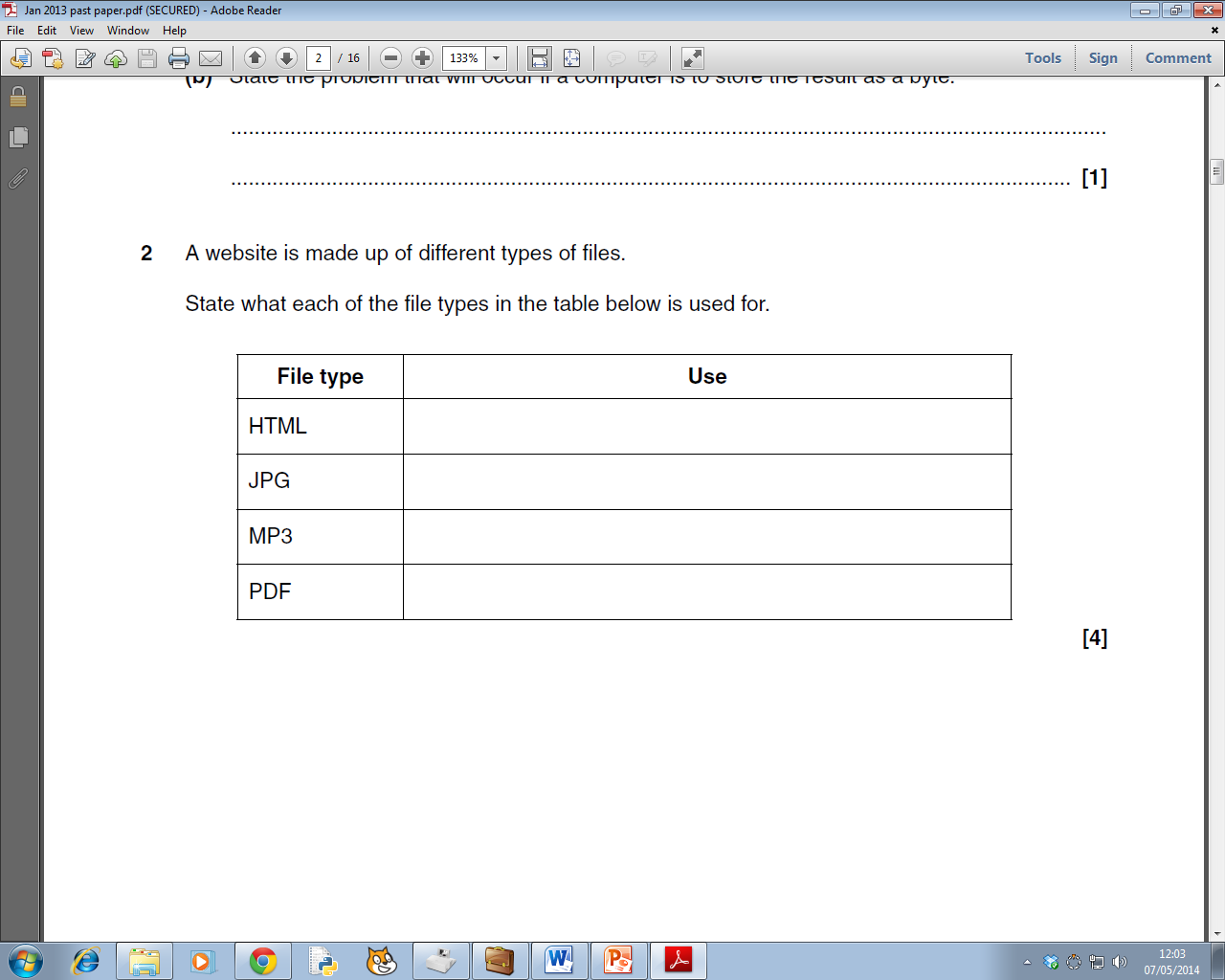 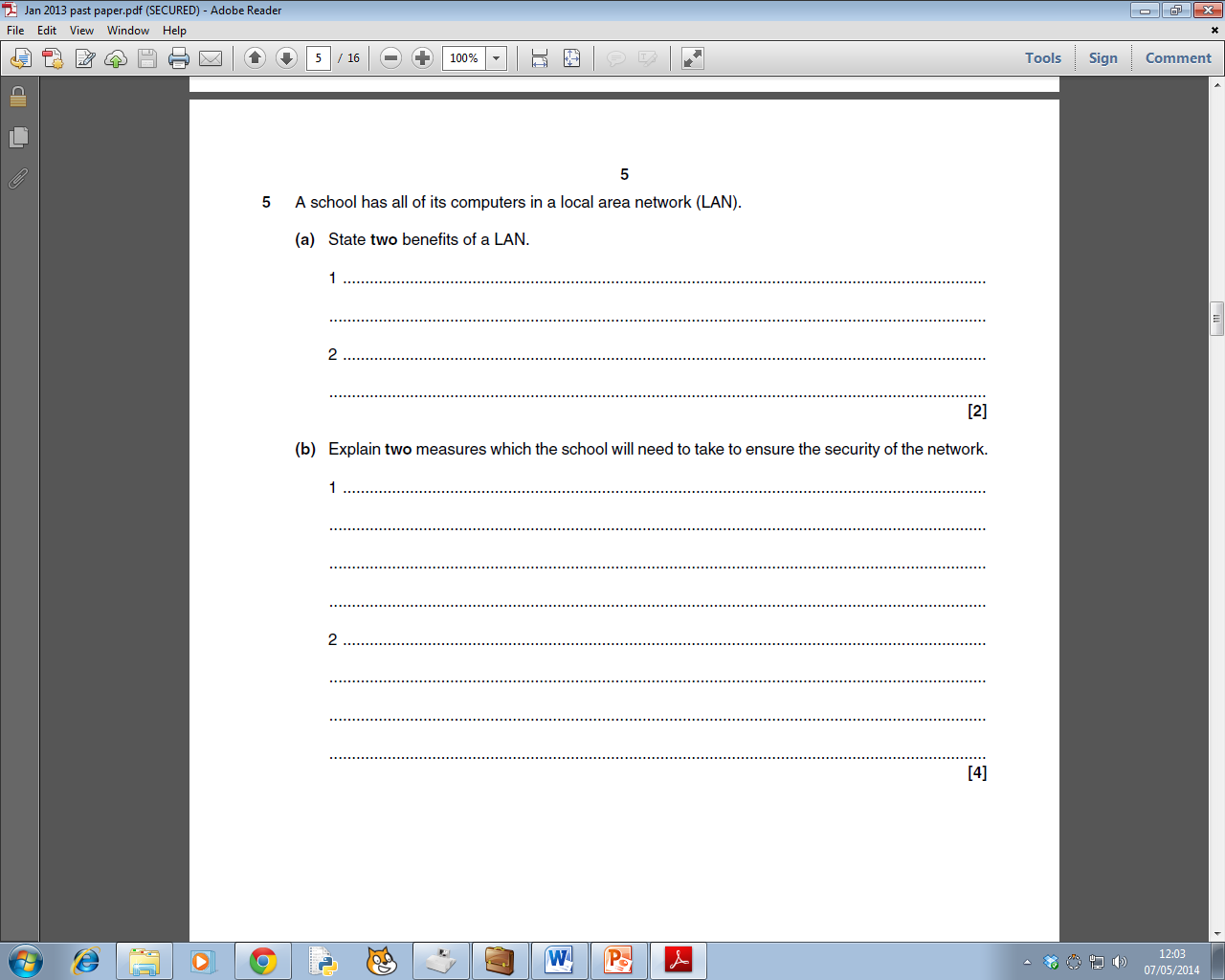 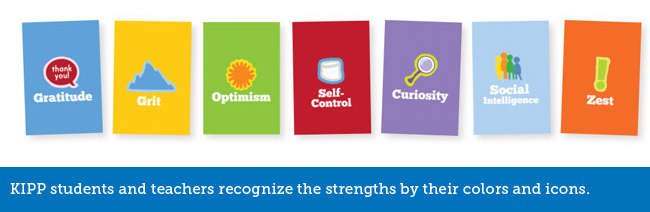 Past paper answers.
2013 past paper.
Notes: What do I need to improve?
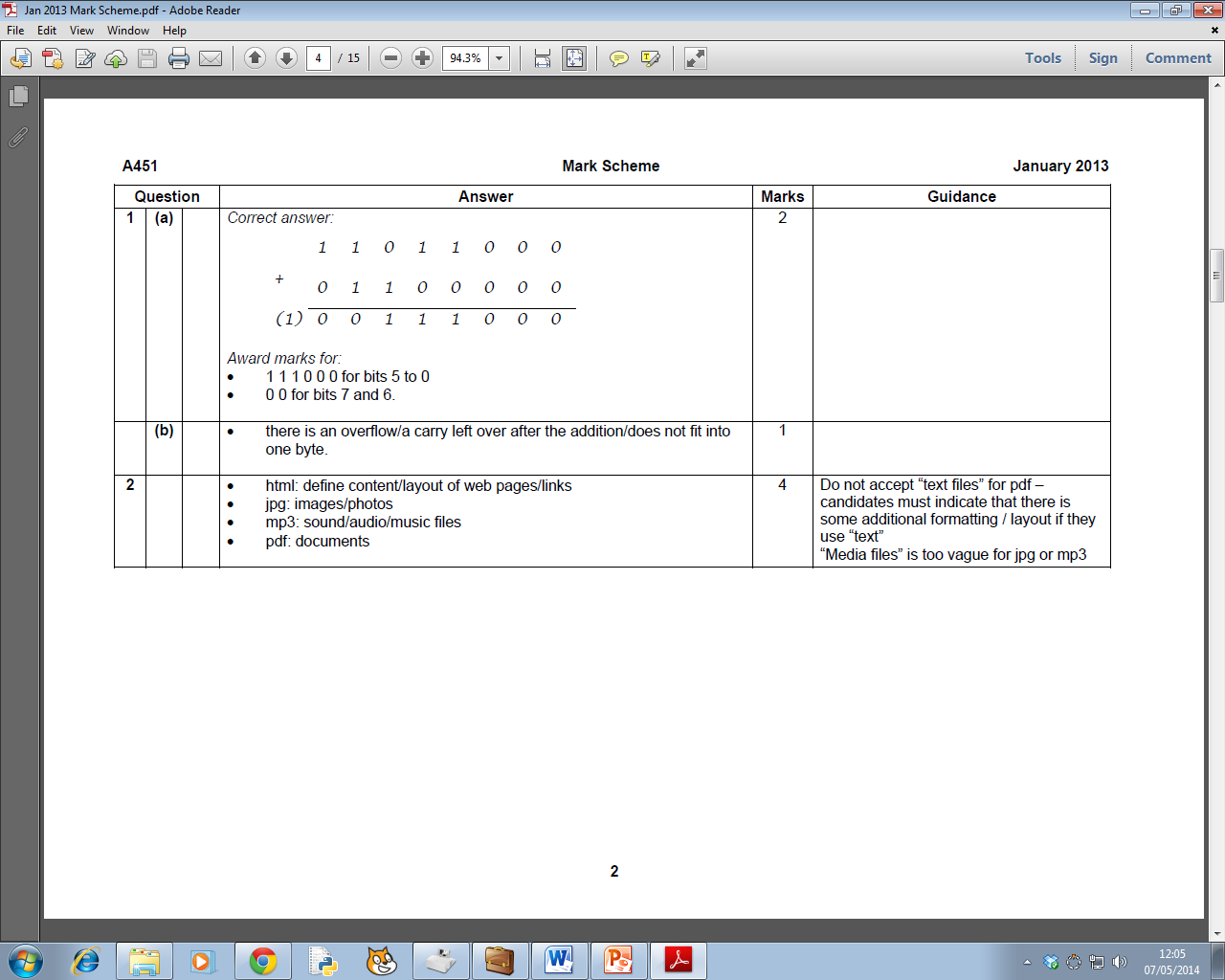 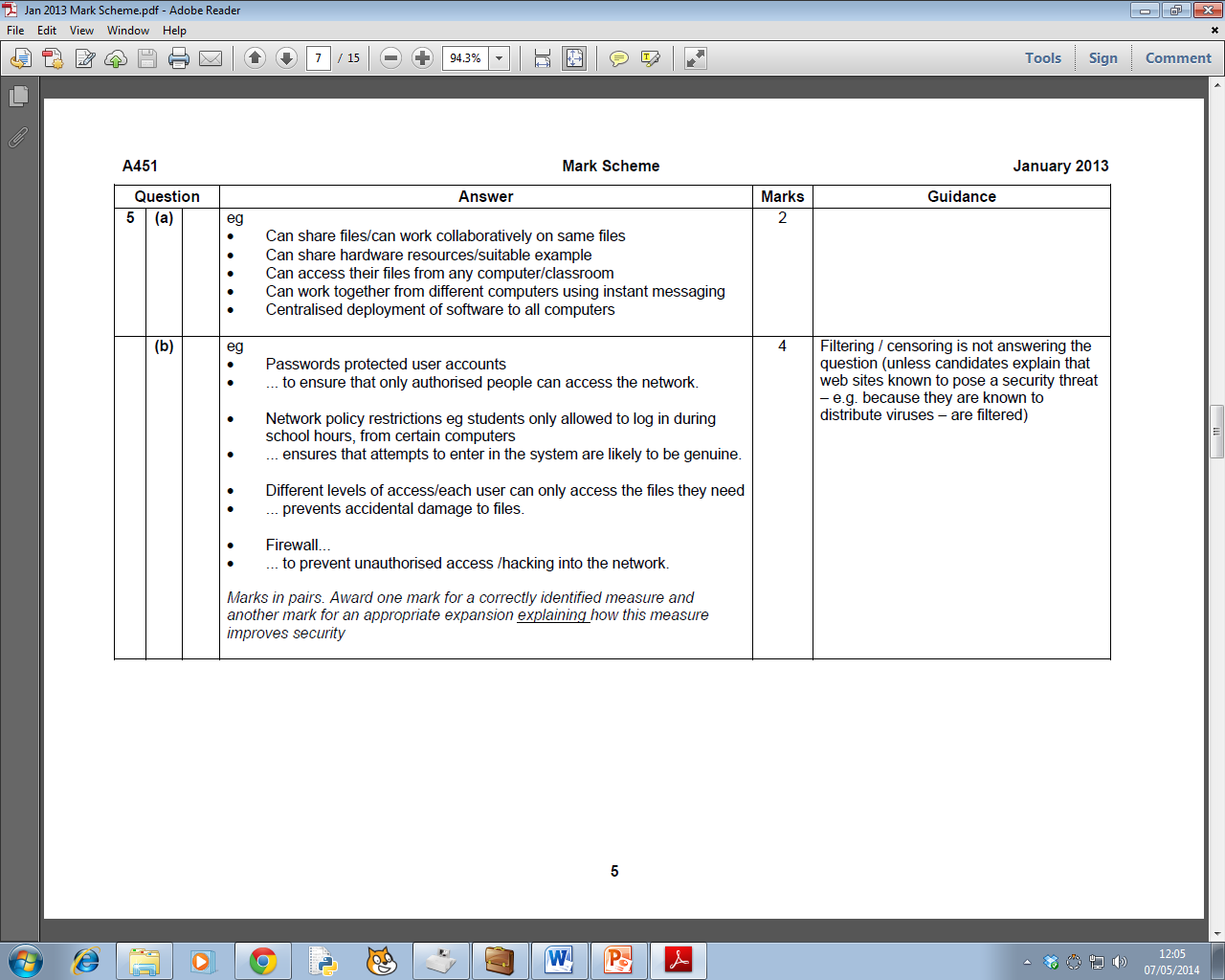 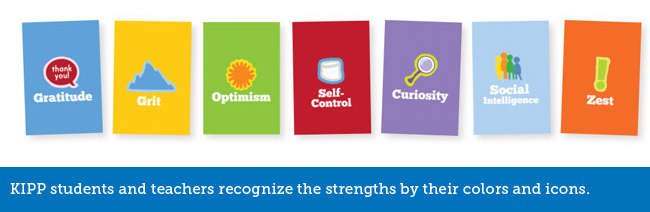 Programming revision
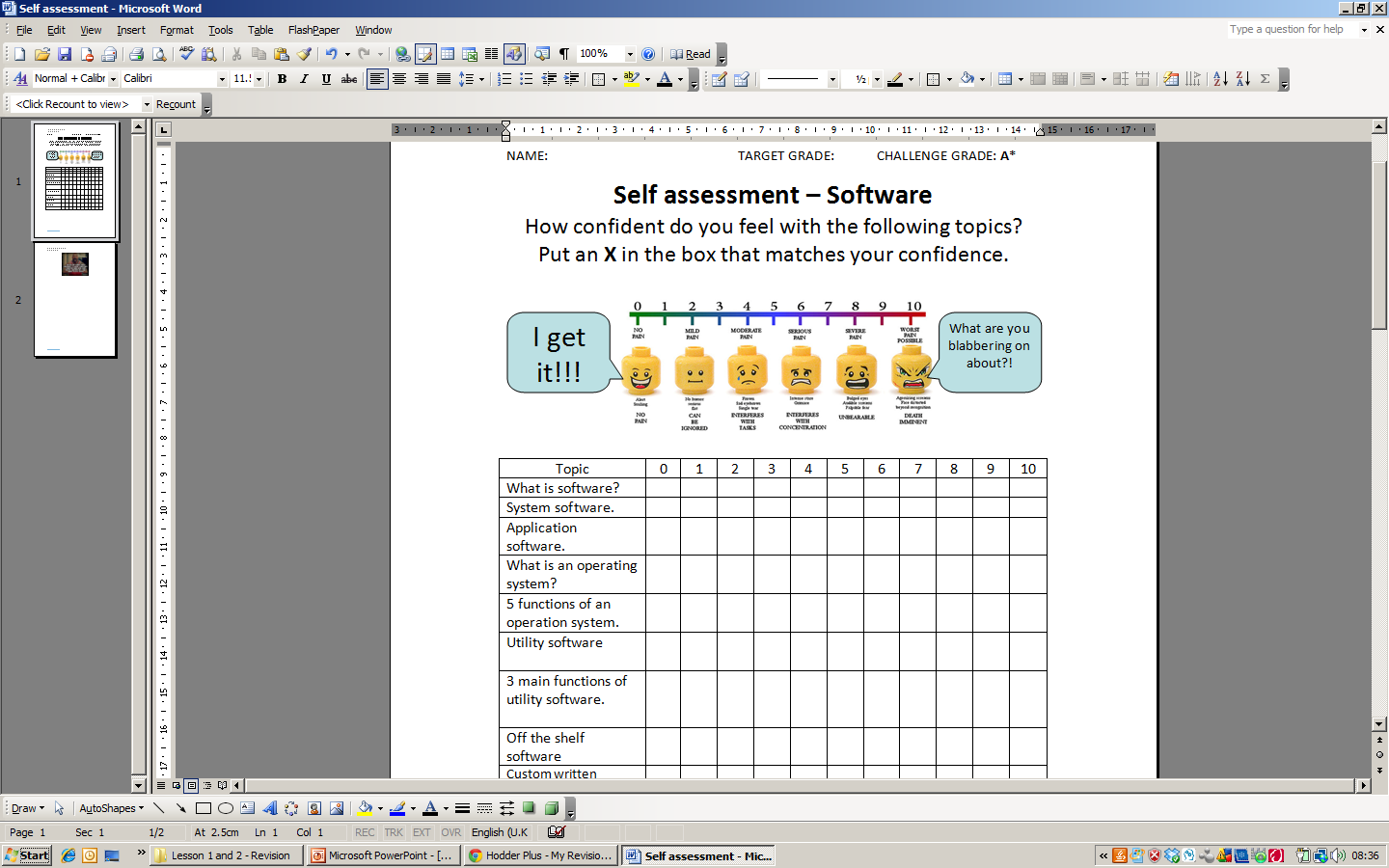 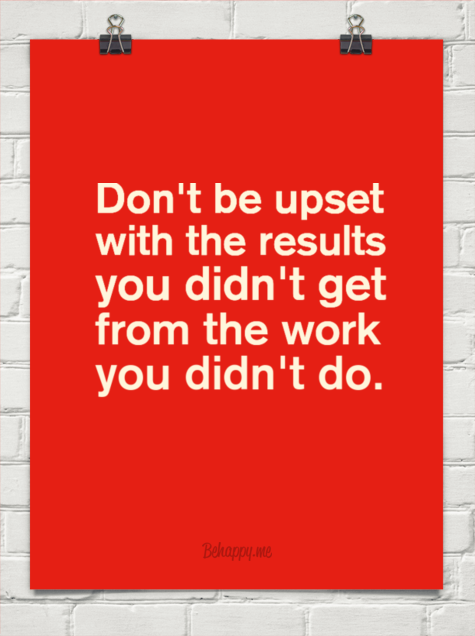 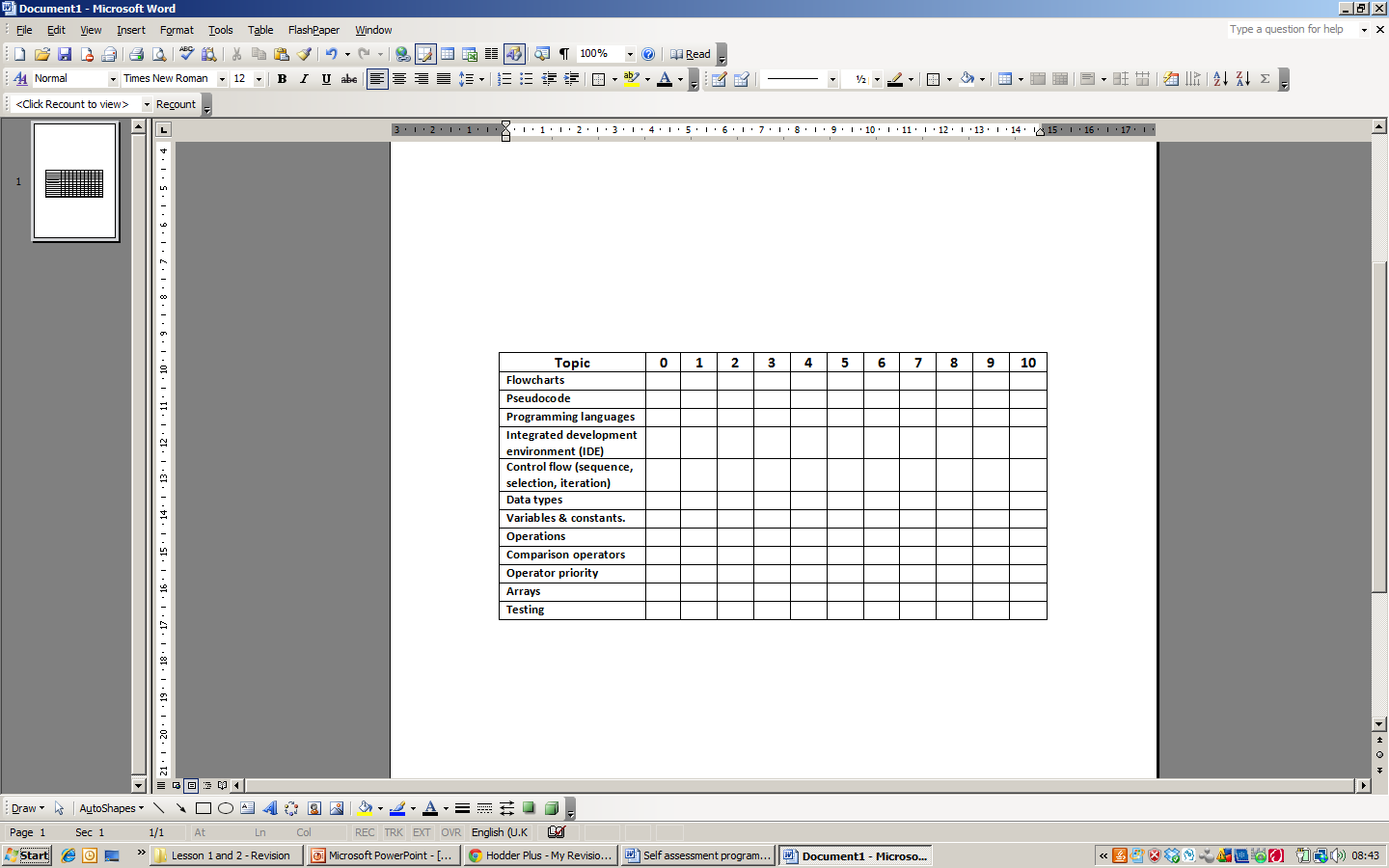 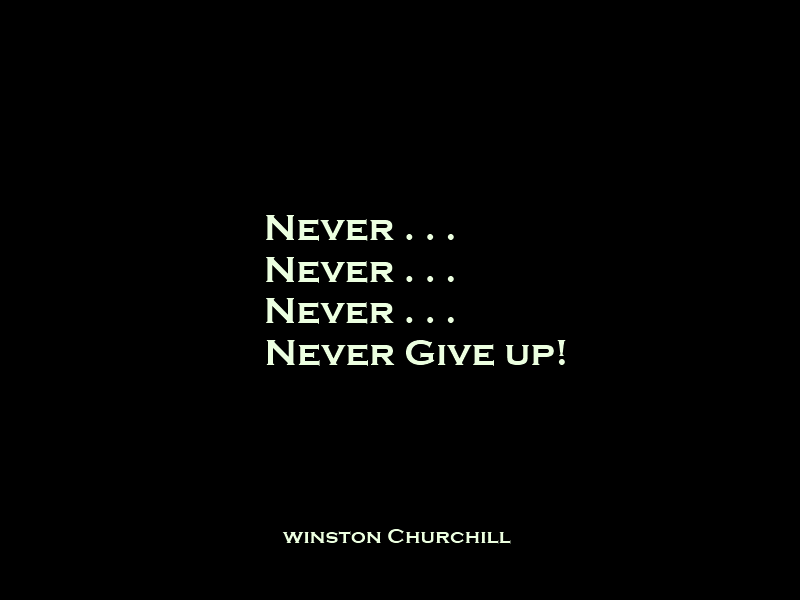 Revision tip: Focus on the things you find difficult first.
Programming keywords
Programming
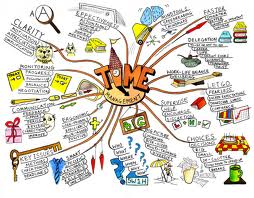 Flowcharts | Pseudo-code | Programming languages | IDE (Integrated development environment) | Control flow (sequence, selection & iteration) |  Variables & constants | Data types (string, integer, float, boolean) | Comparison operators (<  >  == >< e.t.c.) | Arrays | Testing
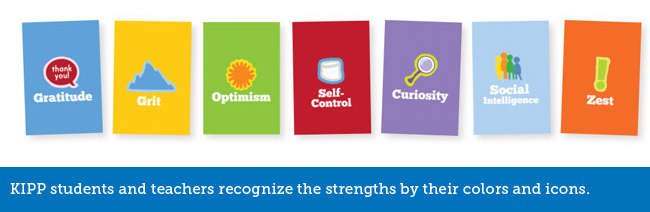 Past paper exam questions.
2011 past paper.
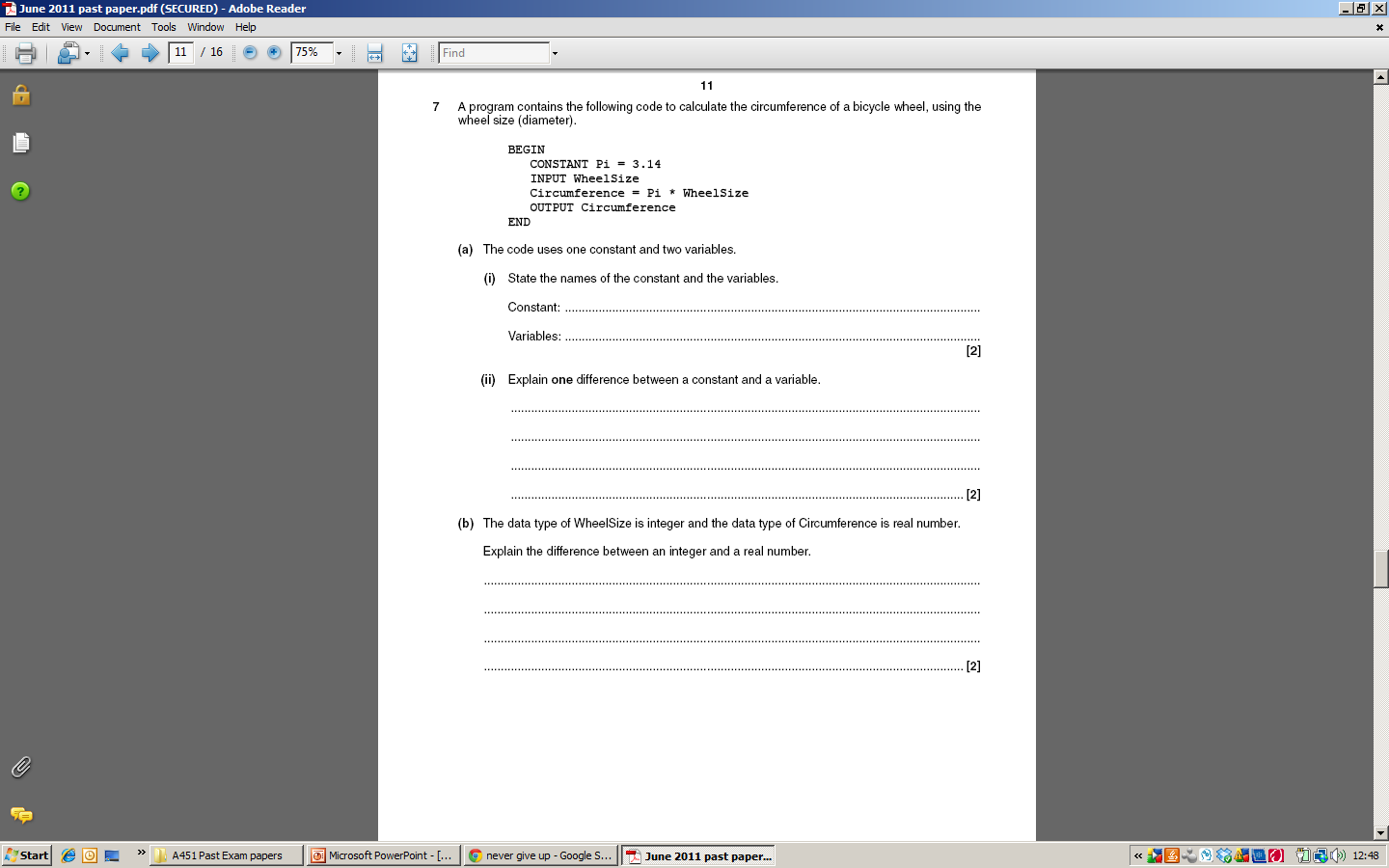 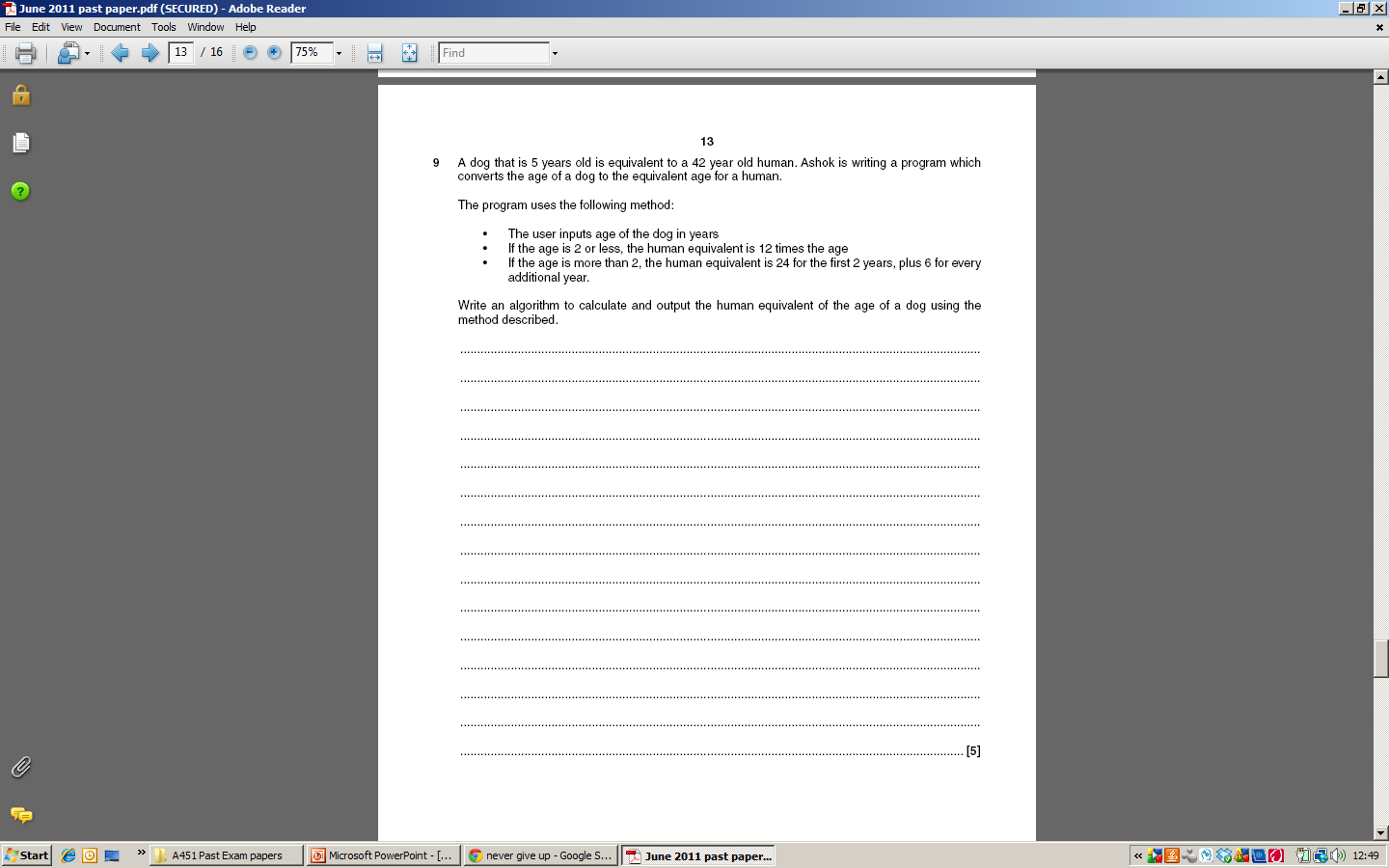 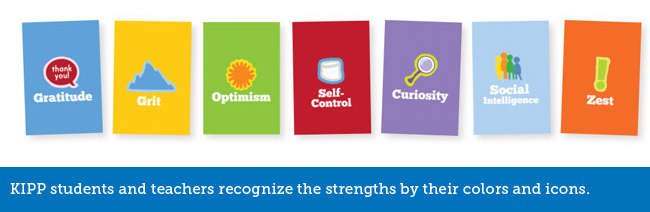 Past paper answers.
2011 past paper.
Notes: What do I need to improve?
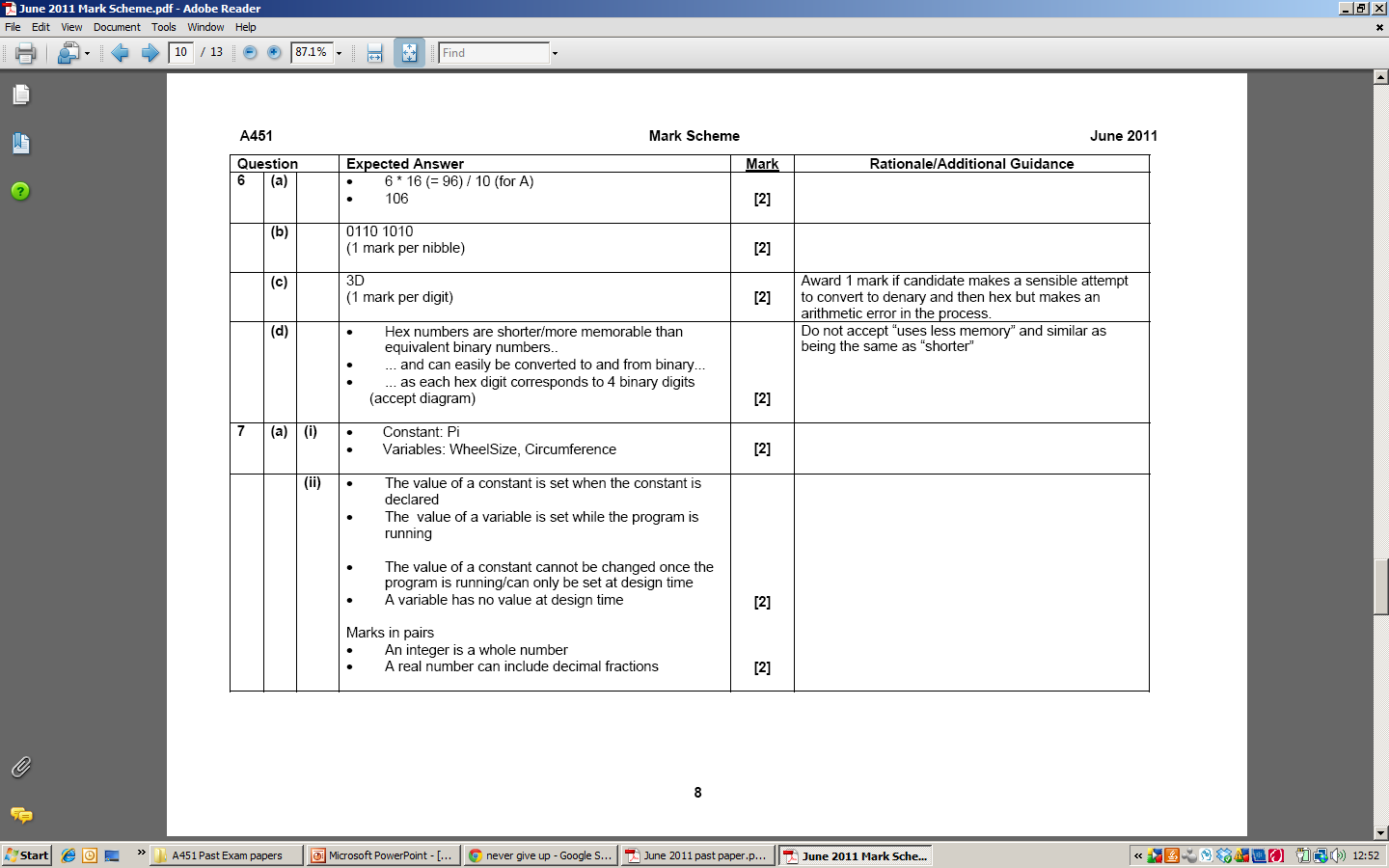 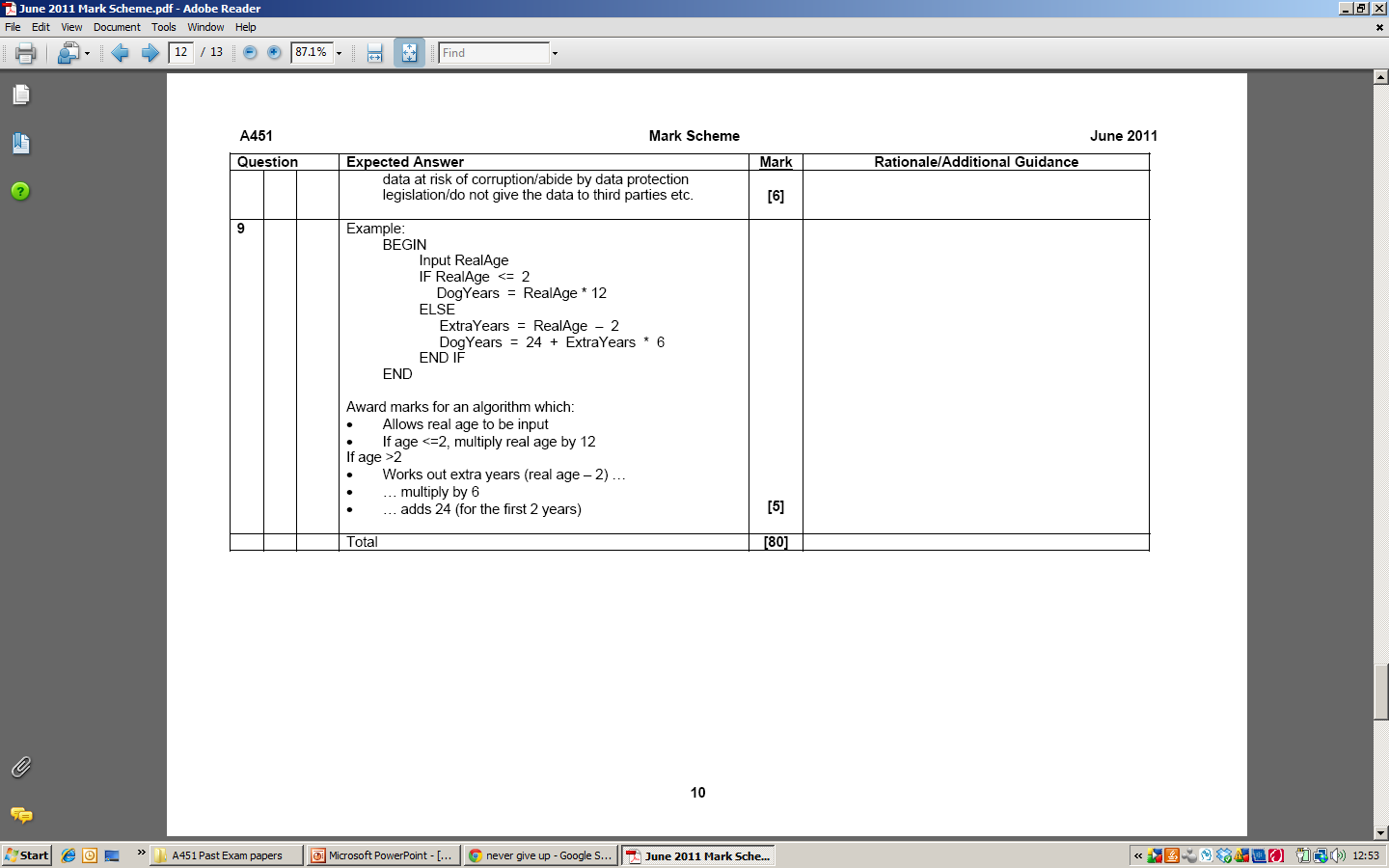 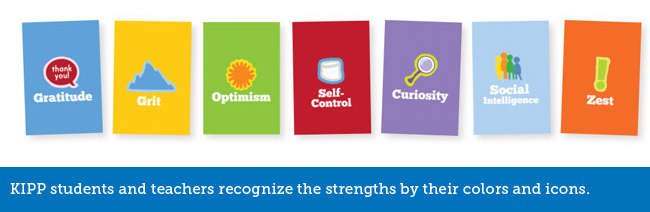 Past paper exam questions.
2012 past paper.
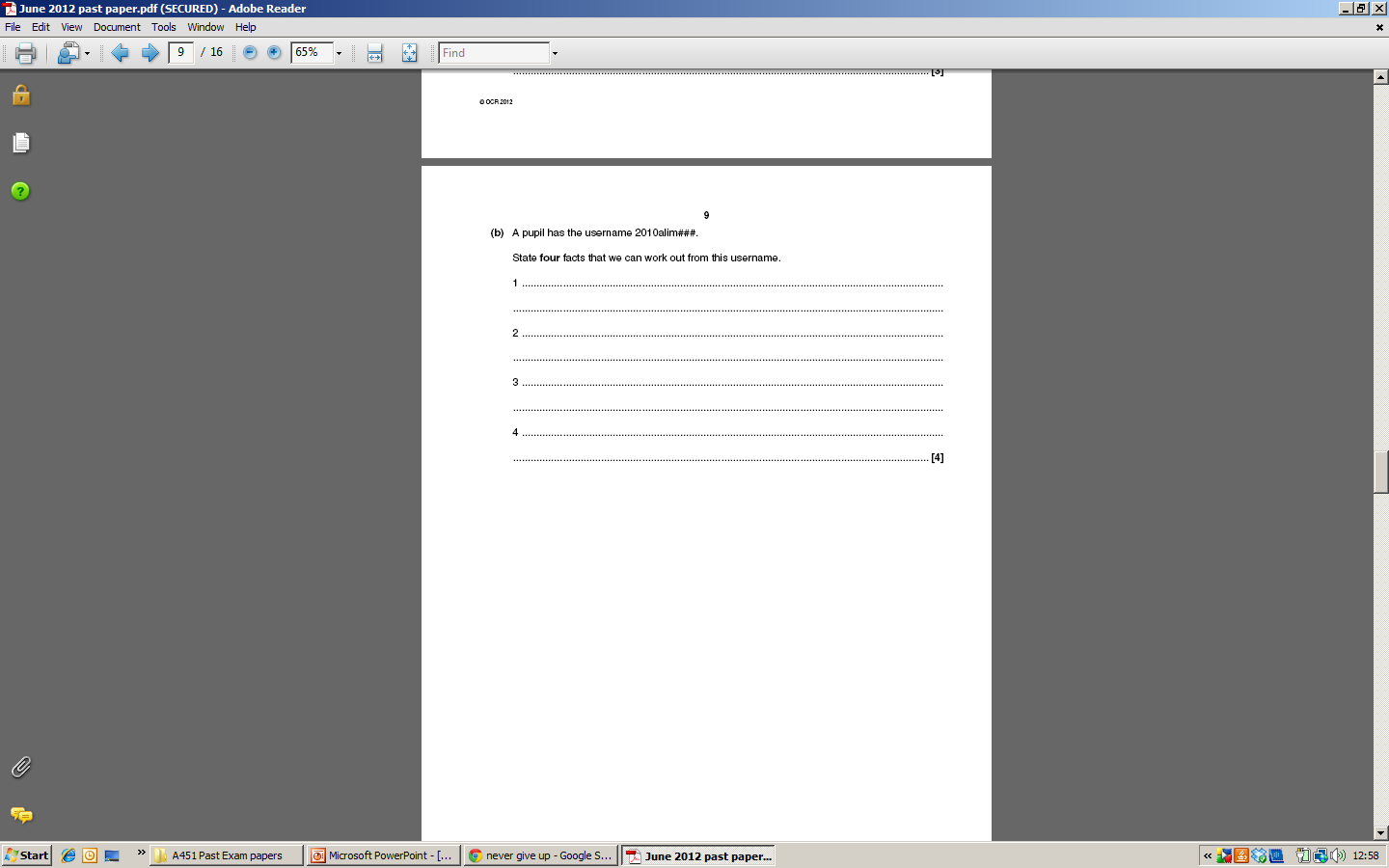 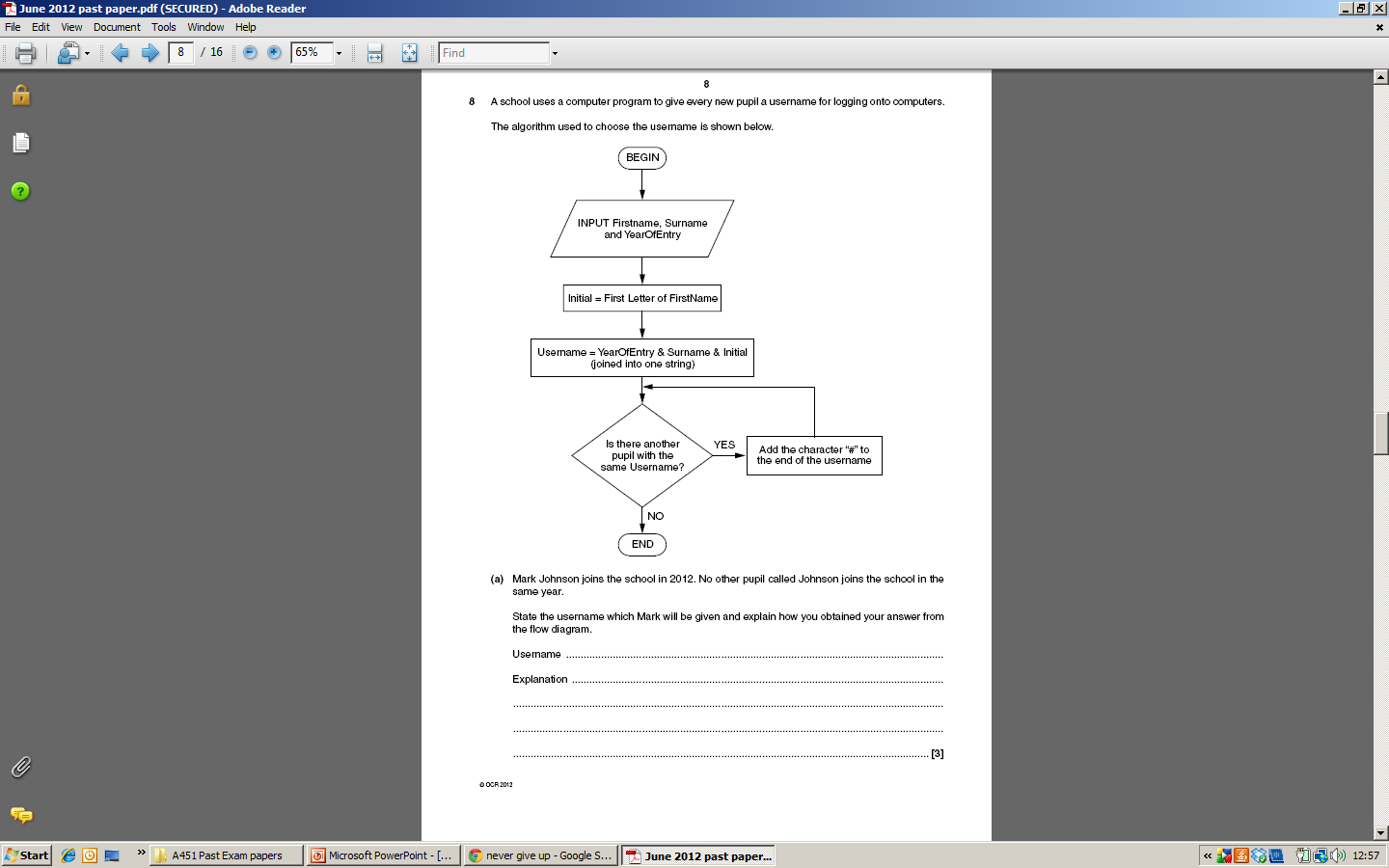 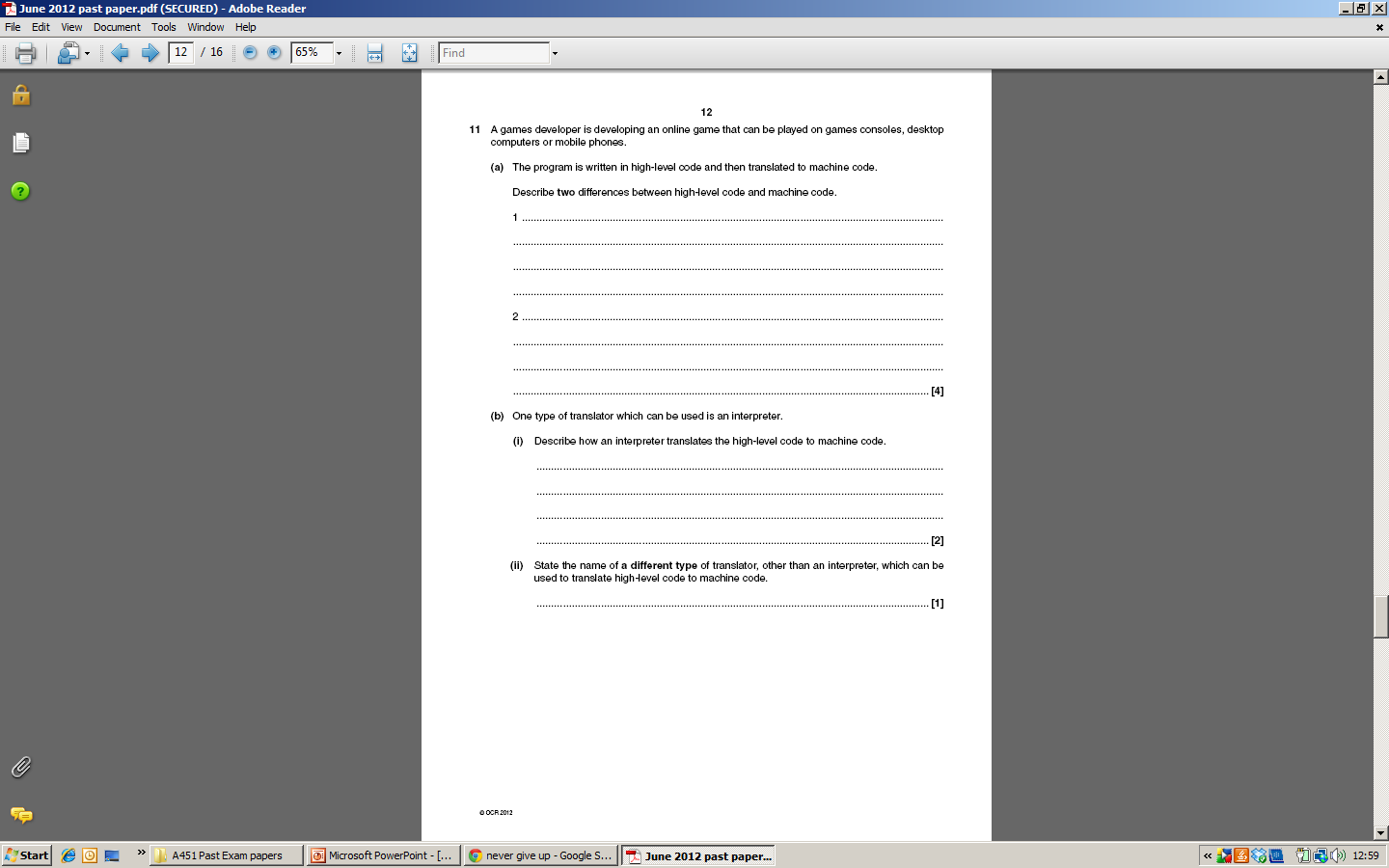 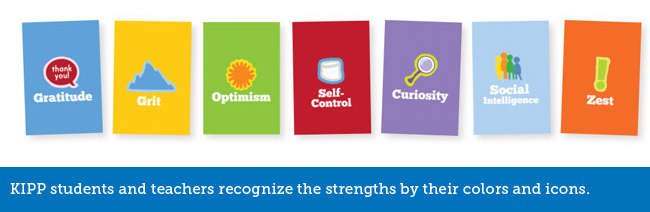 Past paper exam questions.
2012 past paper.
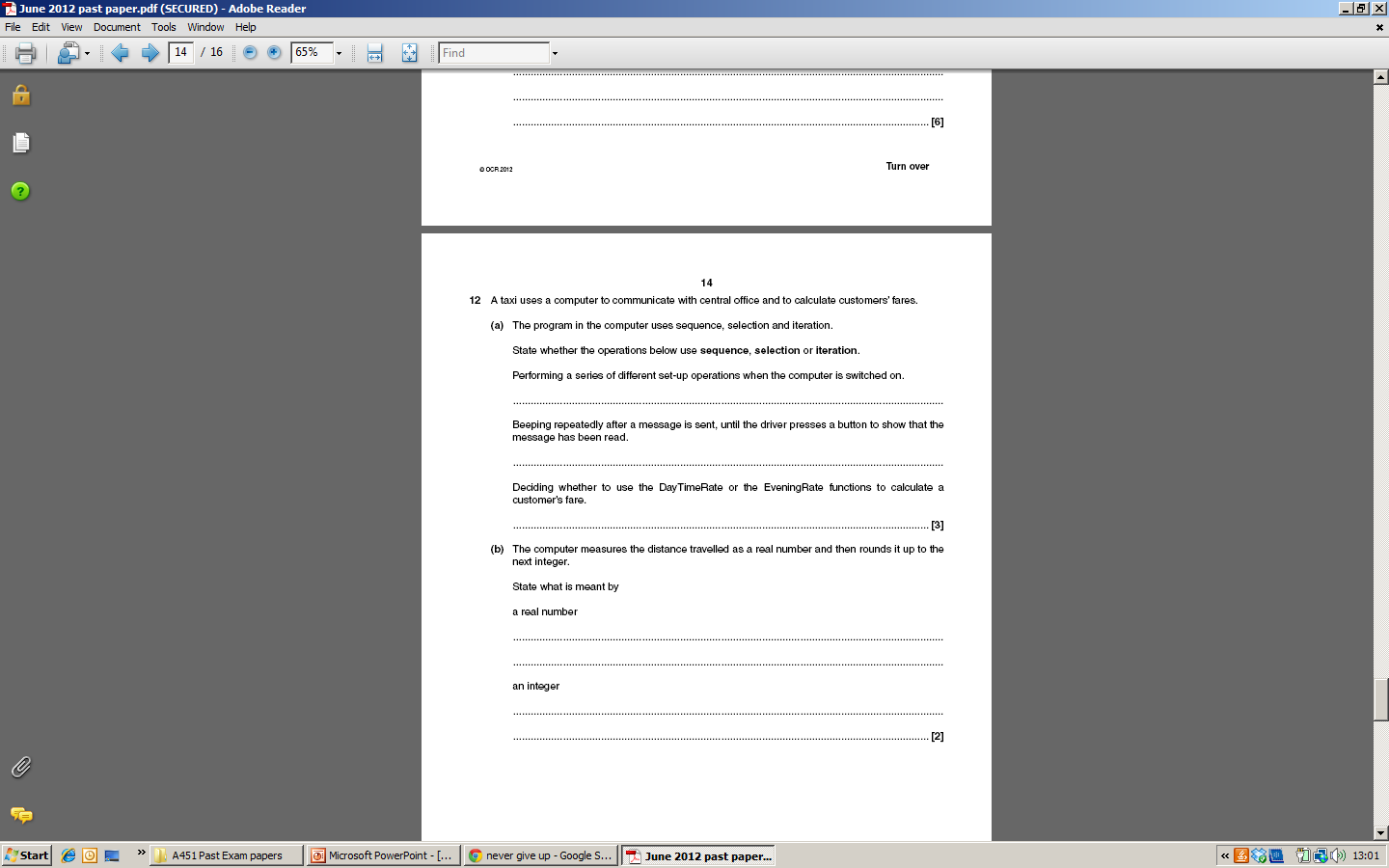 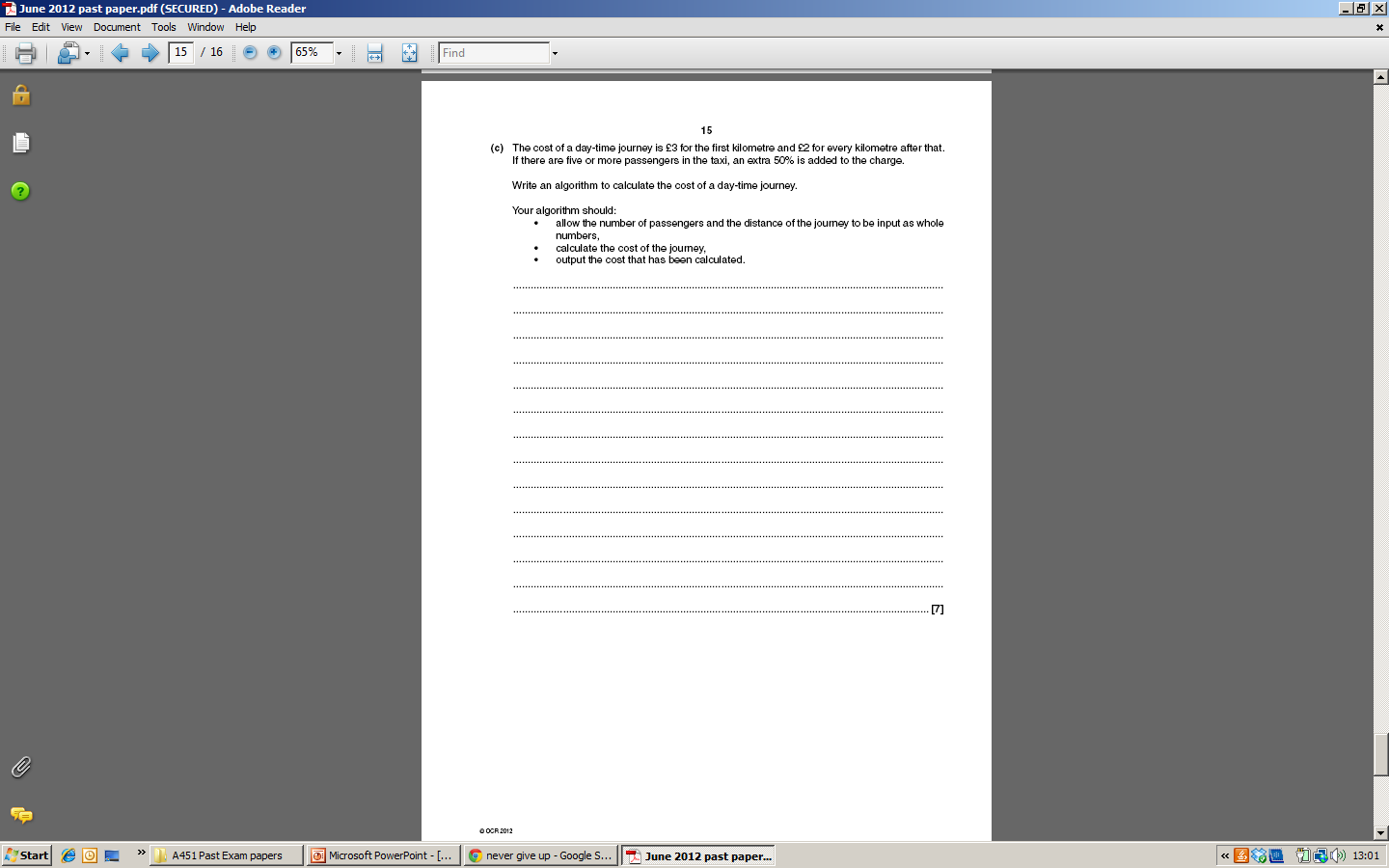 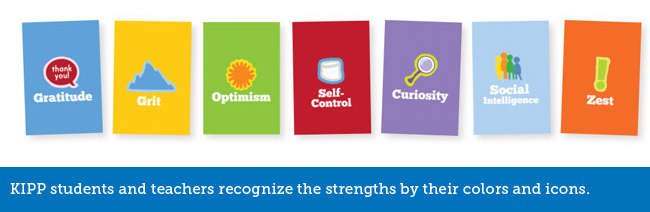 Past paper answers.
2012 past paper.
Notes: What do I need to improve?
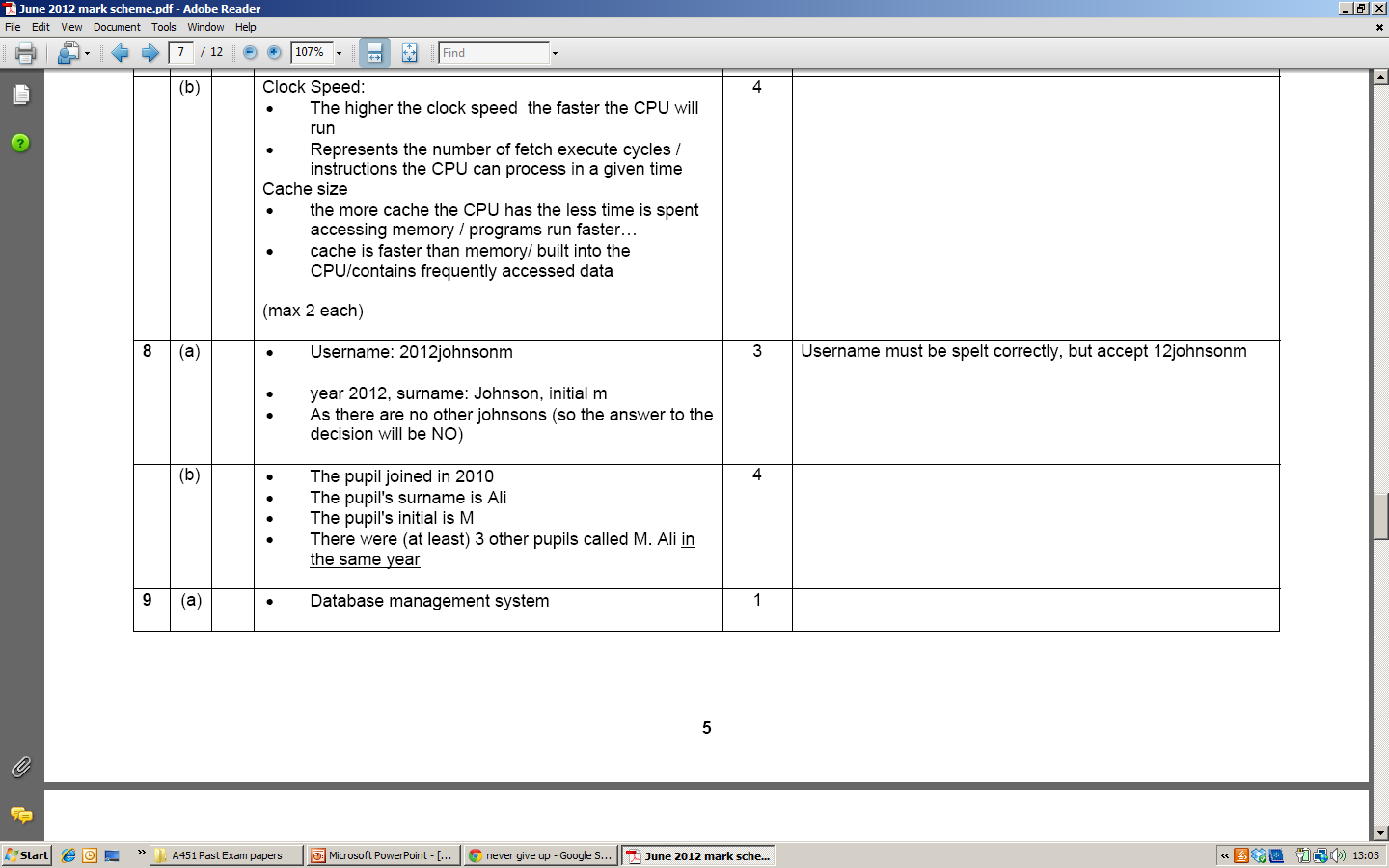 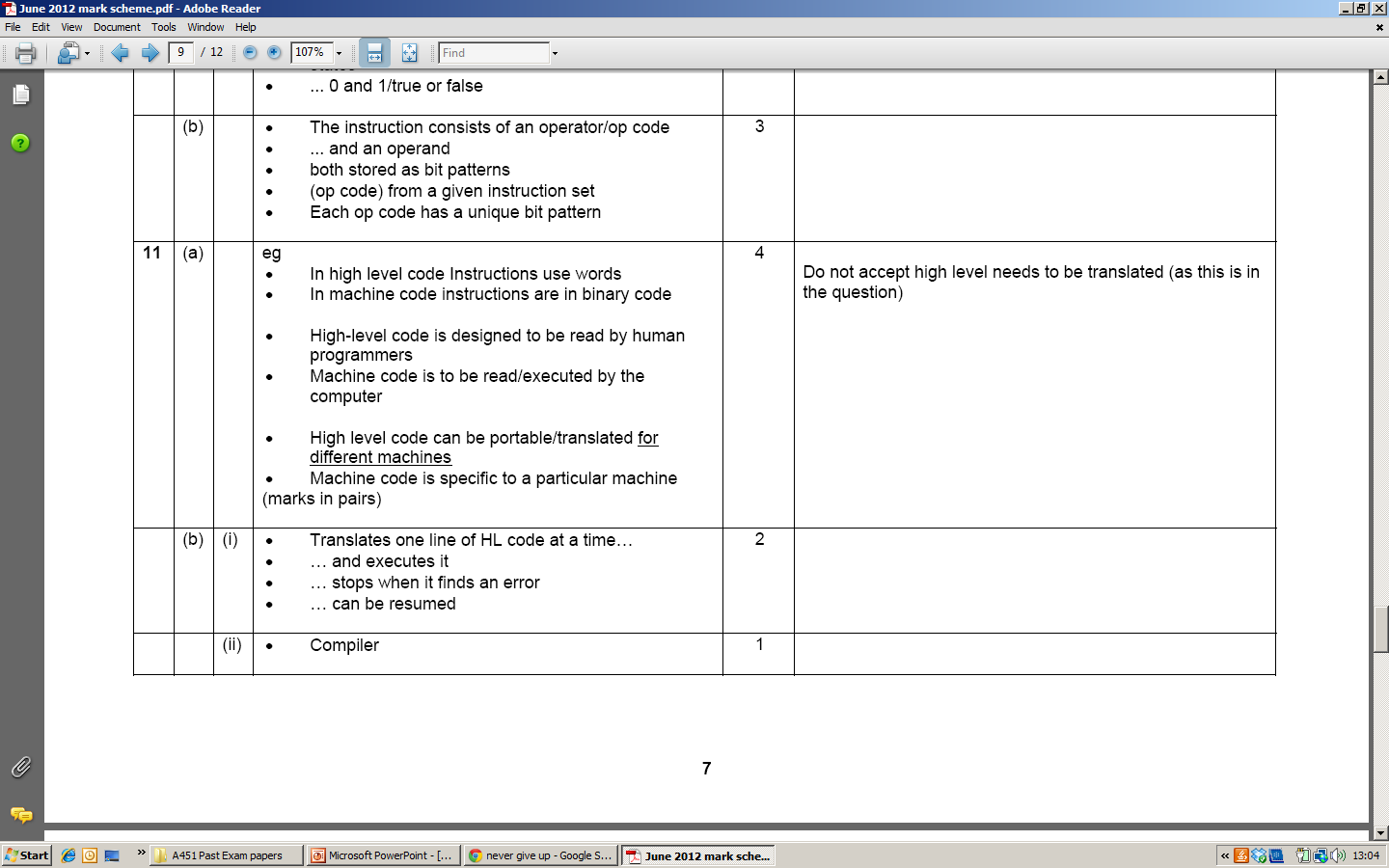 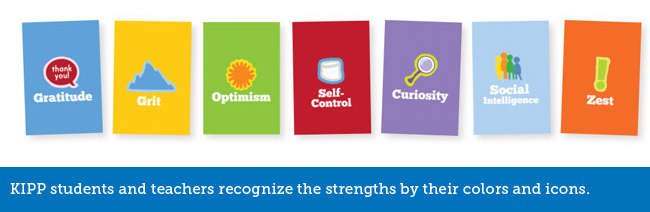 Past paper answers.
2012 past paper.
Notes: What do I need to improve?
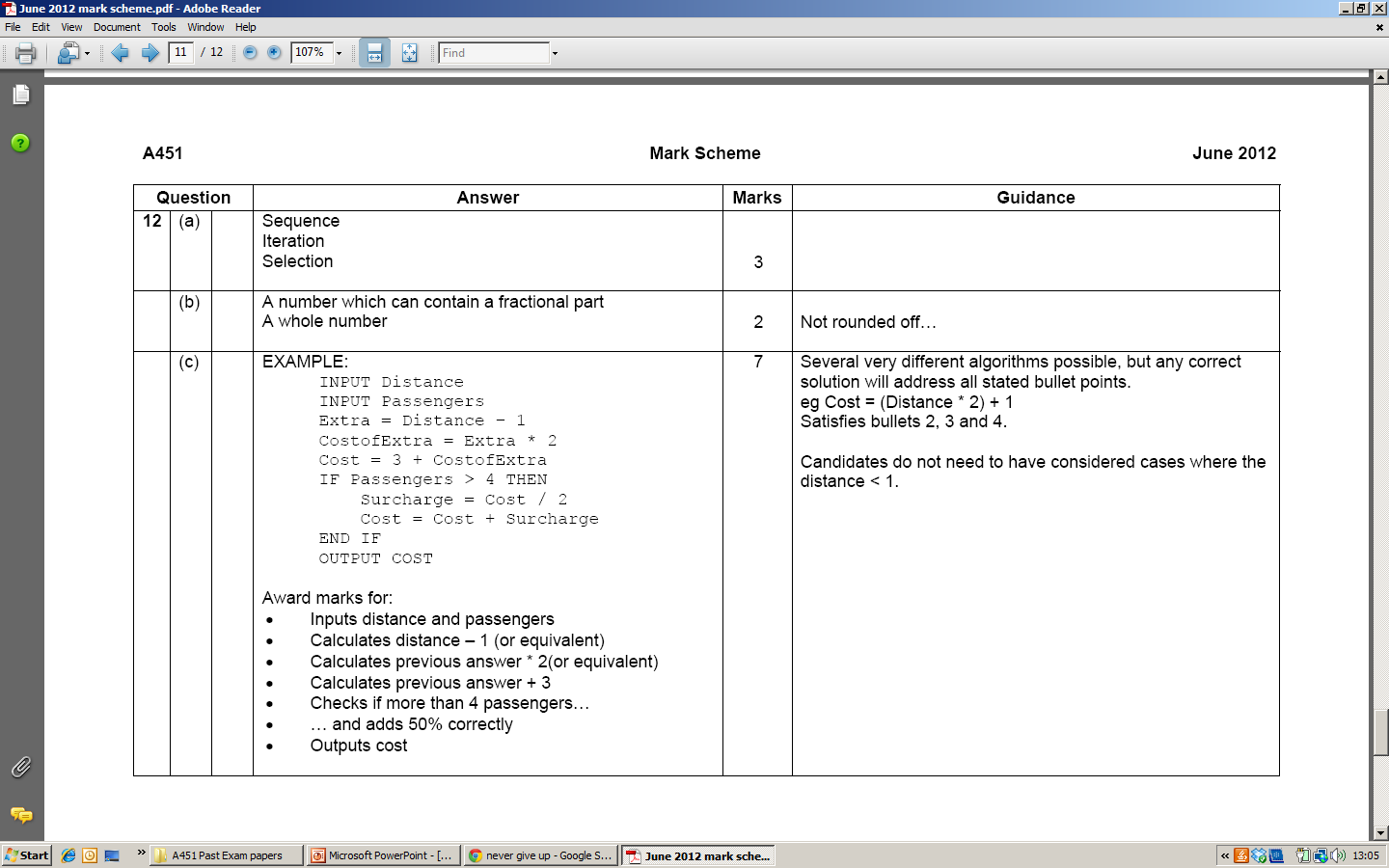 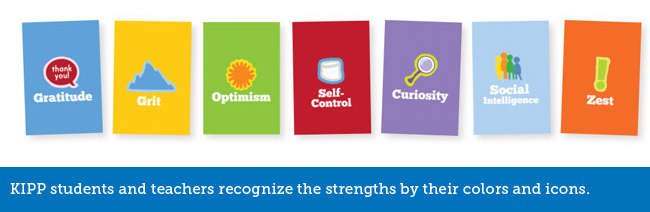 Past paper exam questions.
2013 past paper.
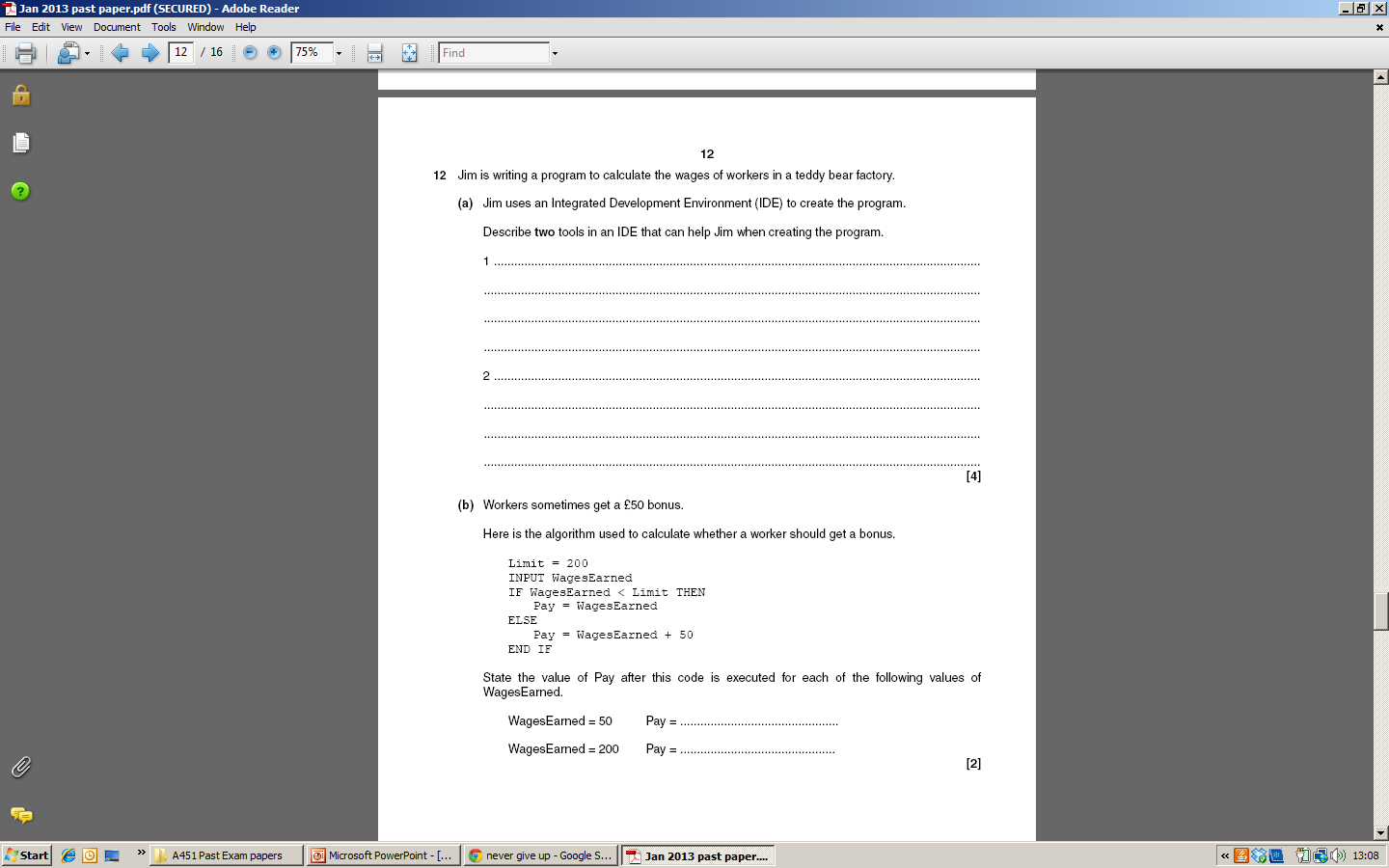 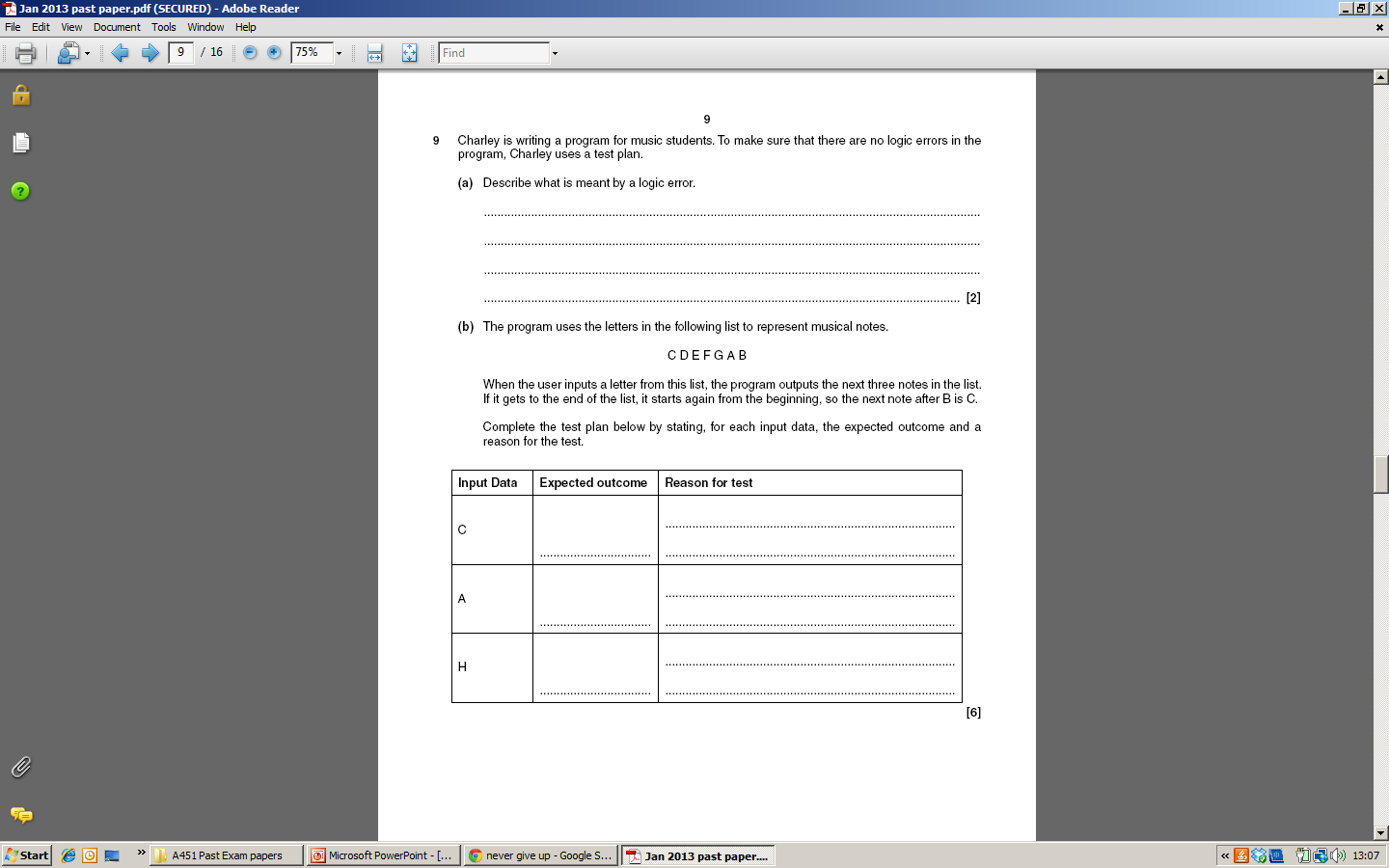 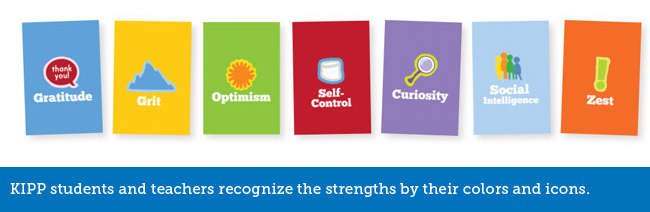 Past paper exam questions.
2013 past paper.
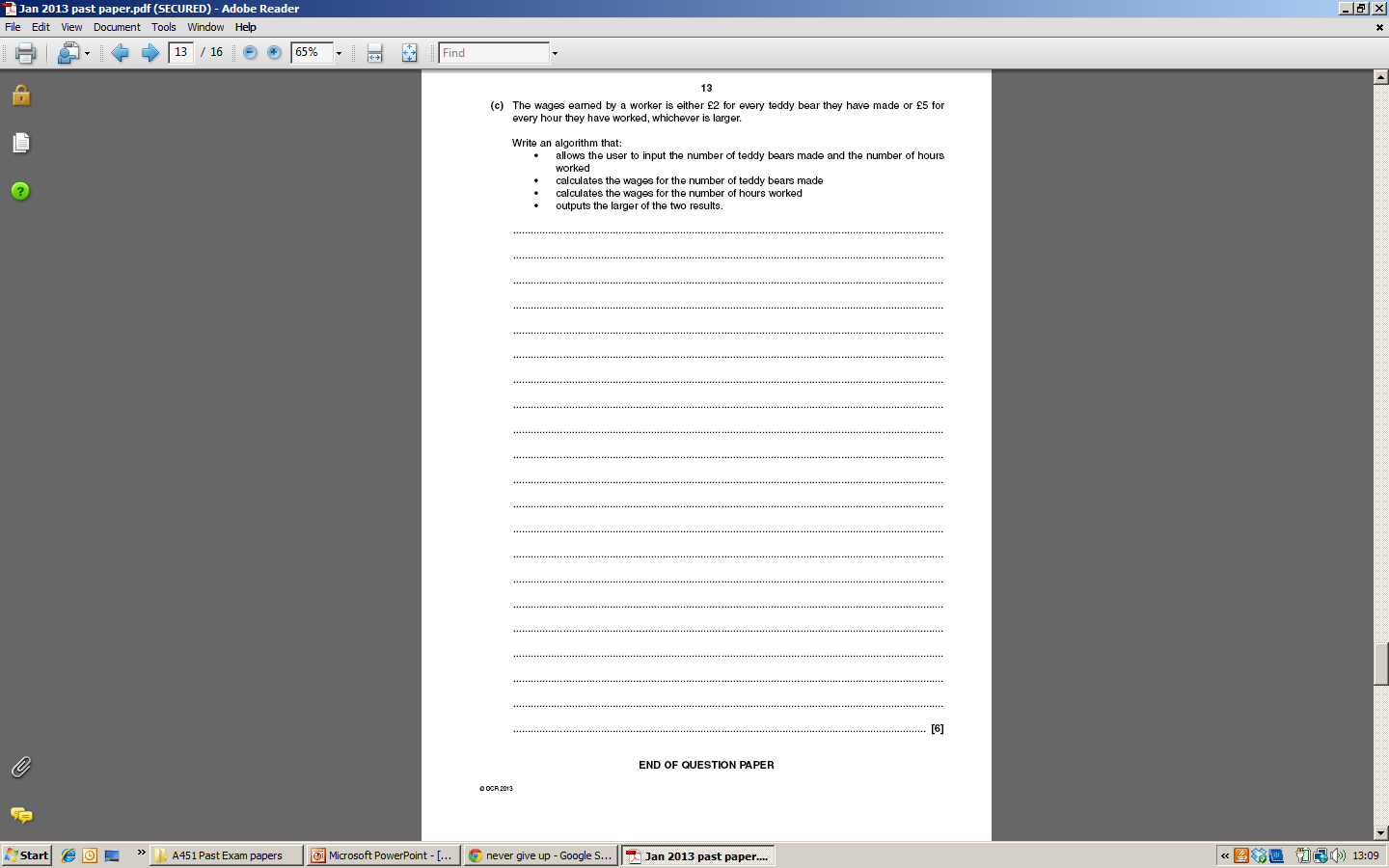 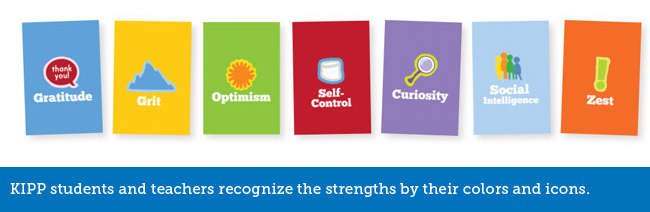 Past paper answers.
2013 past paper.
Notes: What do I need to improve?
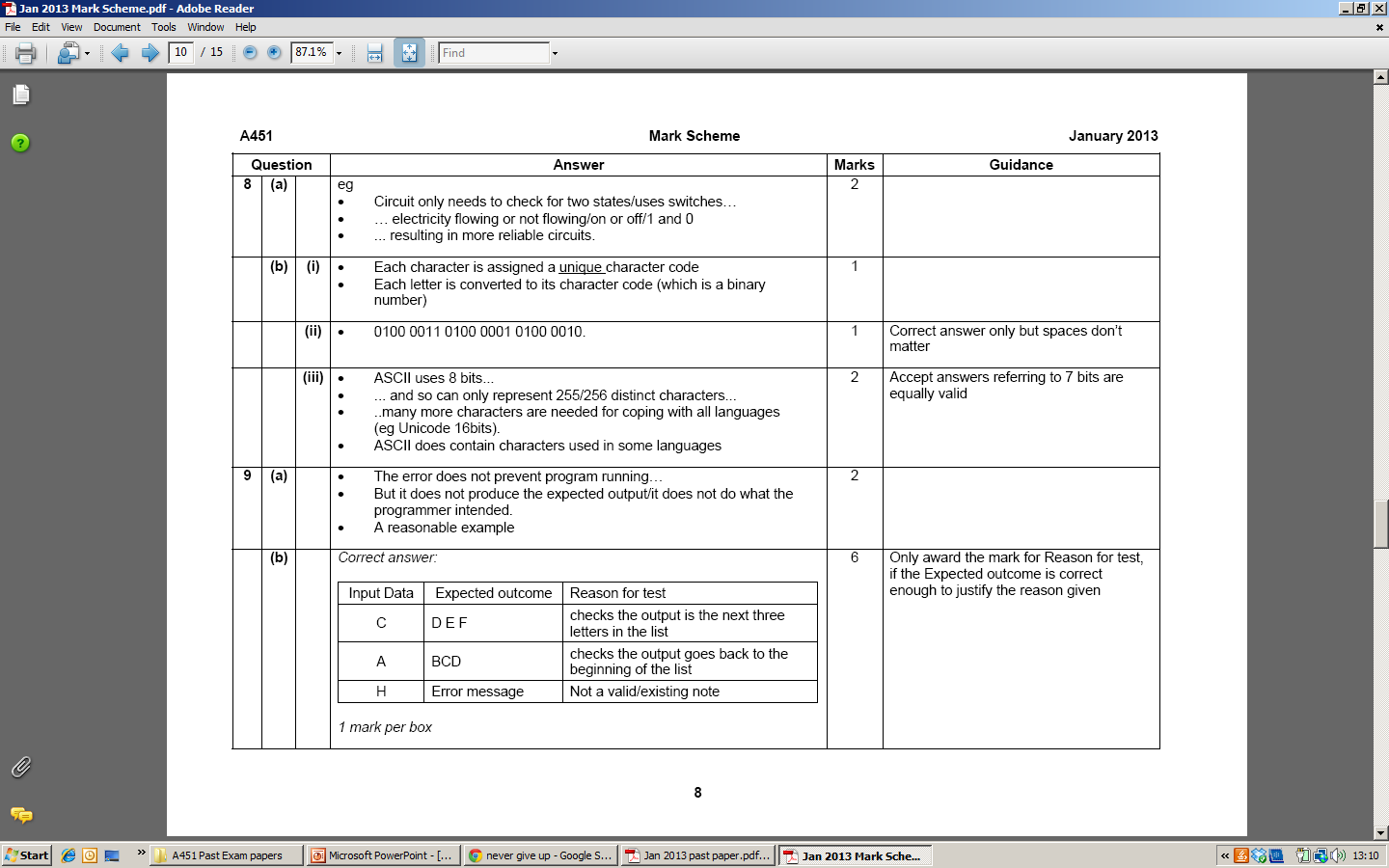 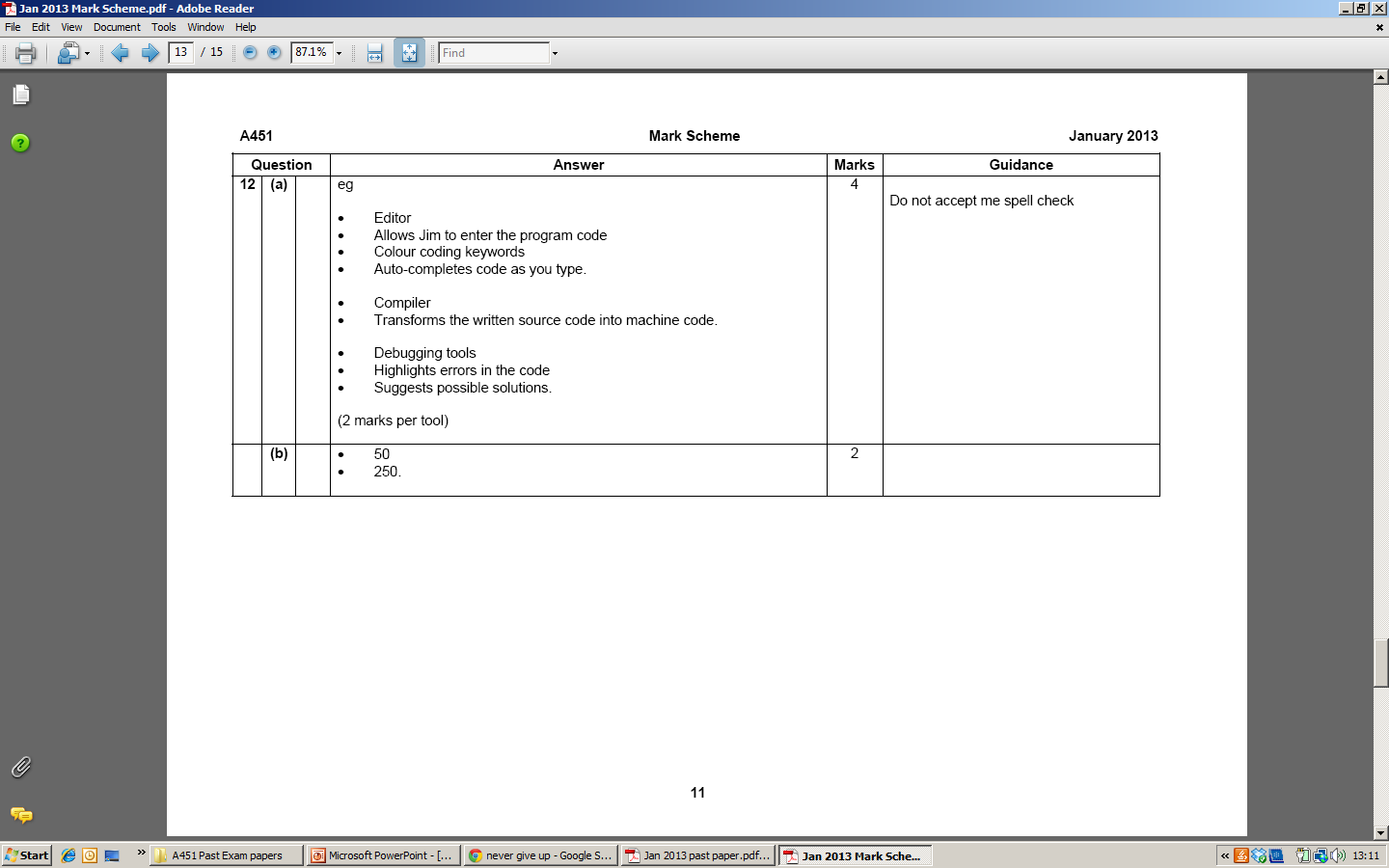 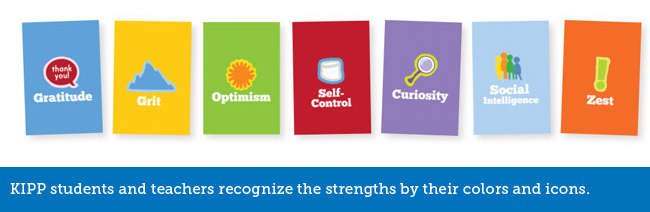 Past paper answers.
2013 past paper.
Notes: What do I need to improve?
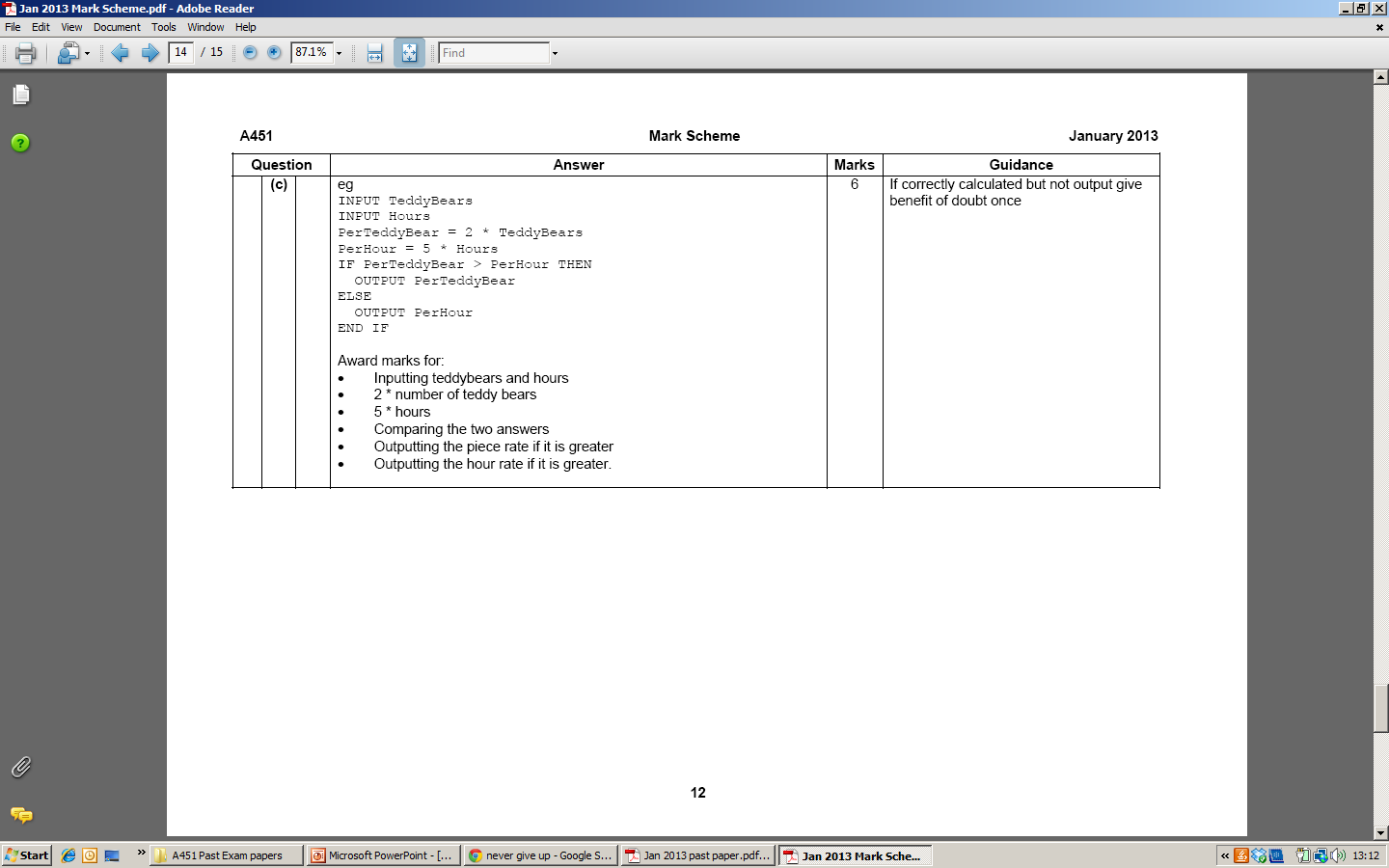